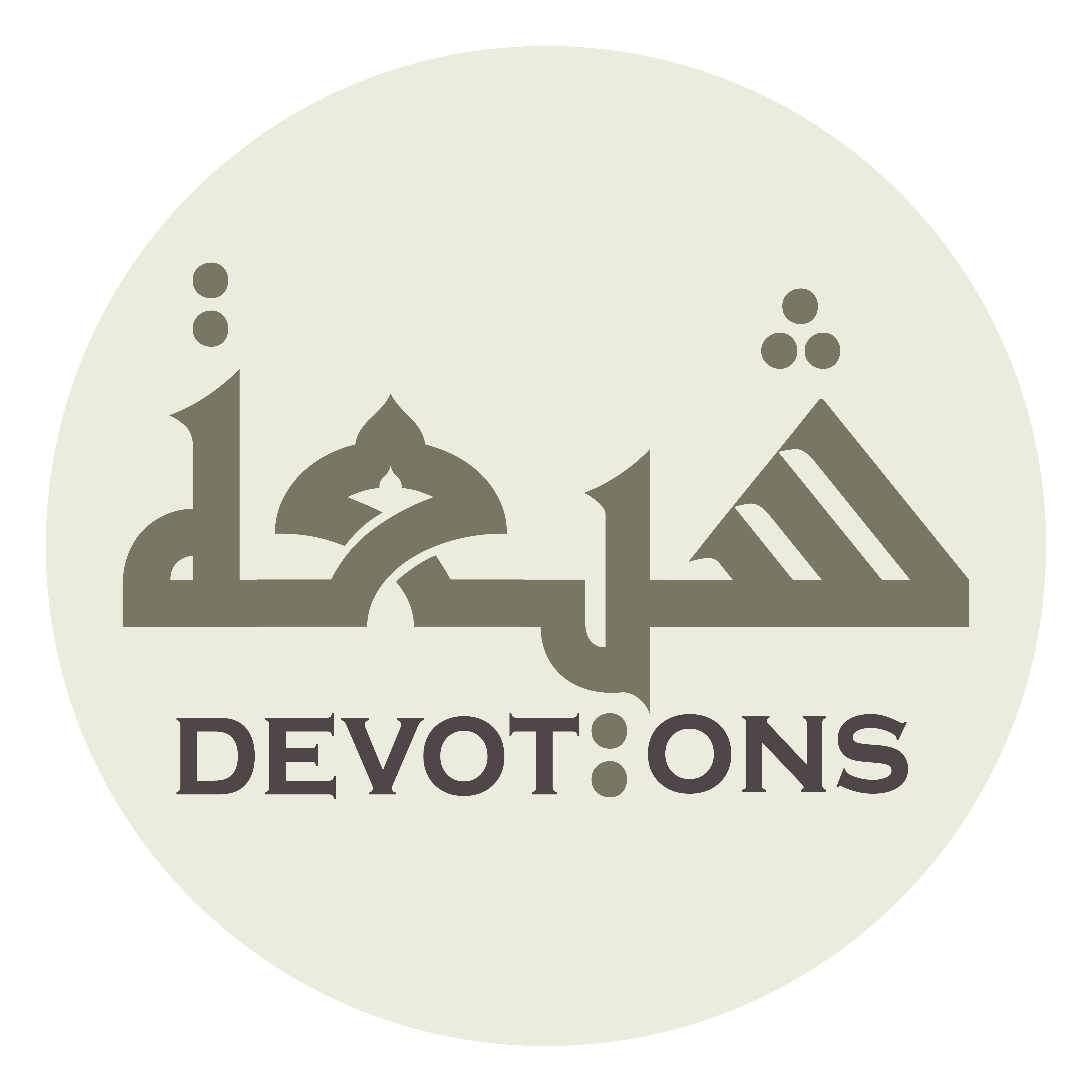 Dua Simaat
اَللّٰهُمَّ إِنِّي أَسْأَلُكَ بِاسْمِكَ الْعَظِيمِ الْأَعْظَمِ
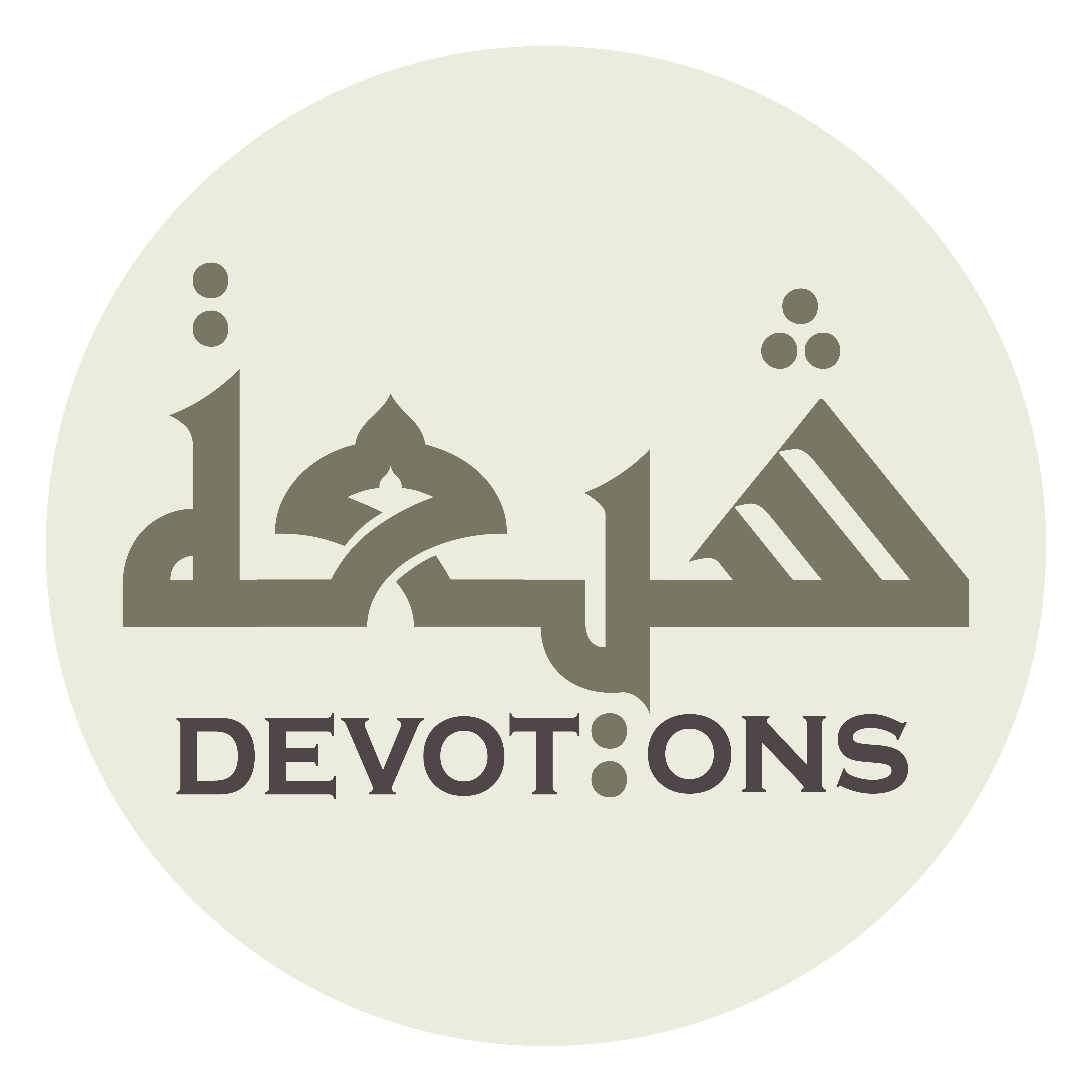 اَللَّهُمَّ صَلِّ عَلَى مُحَمَّدٍ وَ آلِ مُحَمَّدٍ

allāhumma ṣalli `alā muḥammadin wa āli muḥammad

O' Allāh send Your blessings on Muhammad and the family of Muhammad.
Dua Simaat
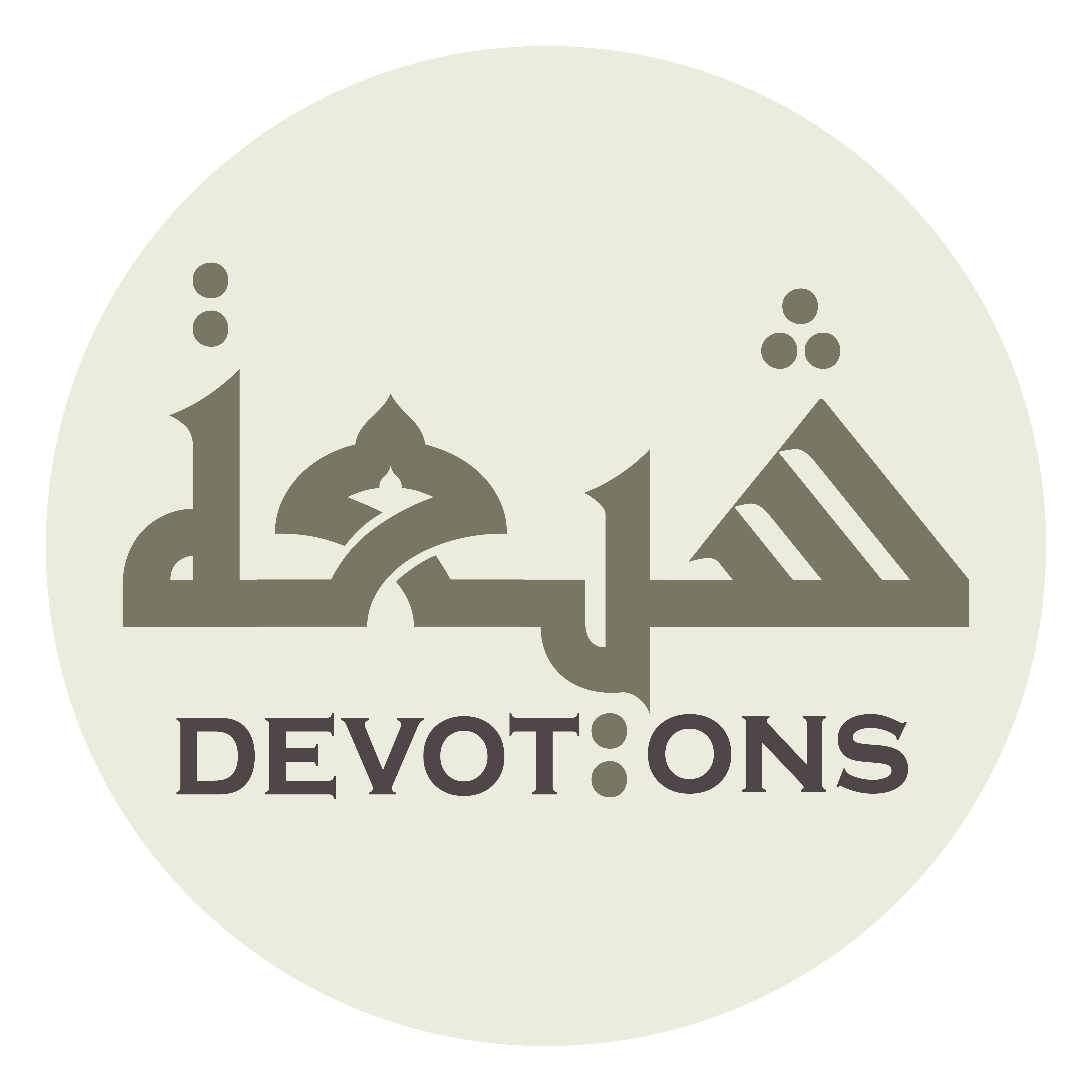 بِسْمِ اللَّـهِ الرَّحْمَـٰنِ الرَّحِيمِ

bismillāhir raḥmānir raḥīm

In the Name of Allāh,the All-beneficent, the All-merciful.
Dua Simaat
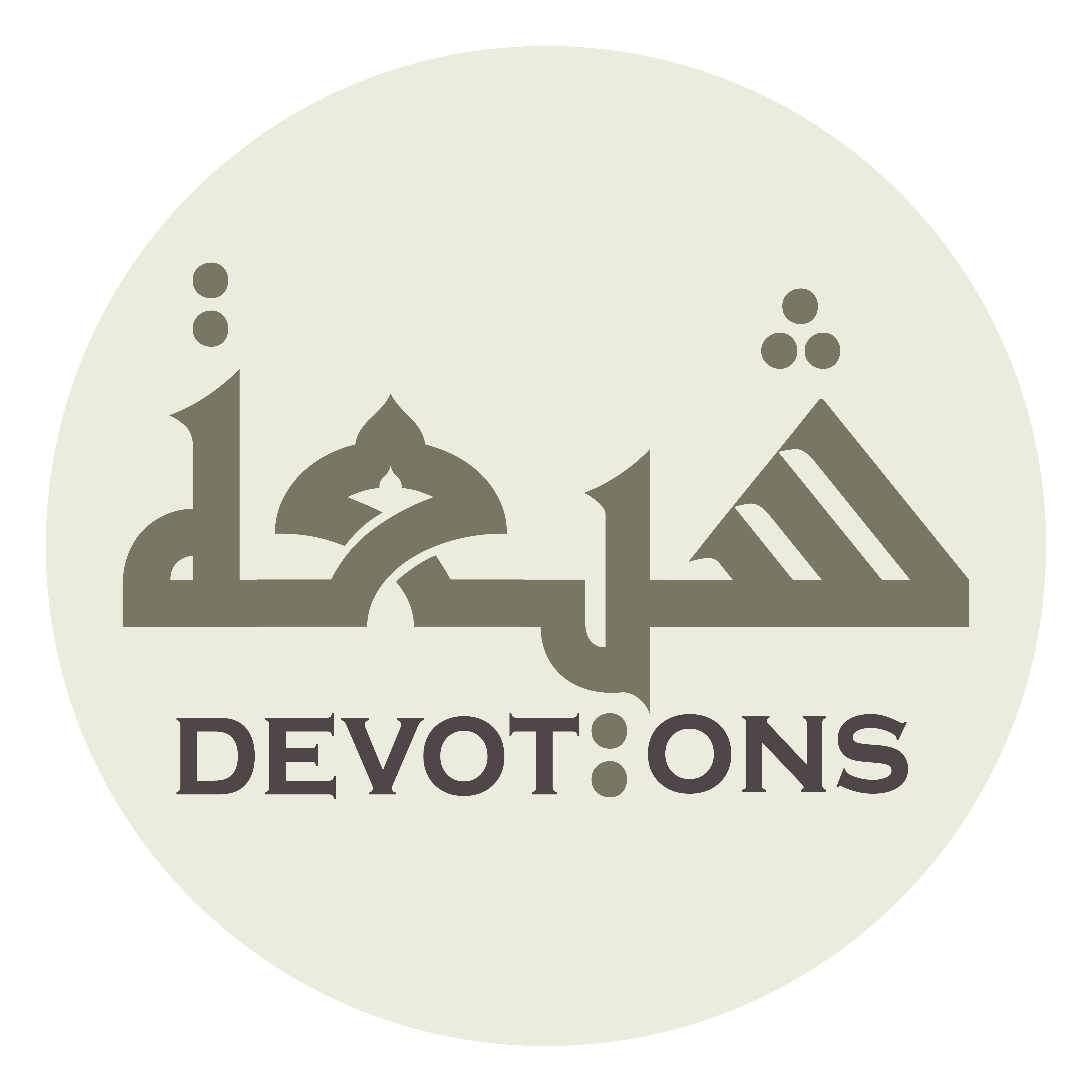 اَللّٰهُمَّ إِنِّي أَسْأَلُكَ بِاسْمِكَ الْعَظِيمِ الْأَعْظَمِ

allāhumma innī as-aluka bismikal `aẓīmil a`ẓam

O Allah, I beseech You by Your Name, the most great, most majestic,
Dua Simaat
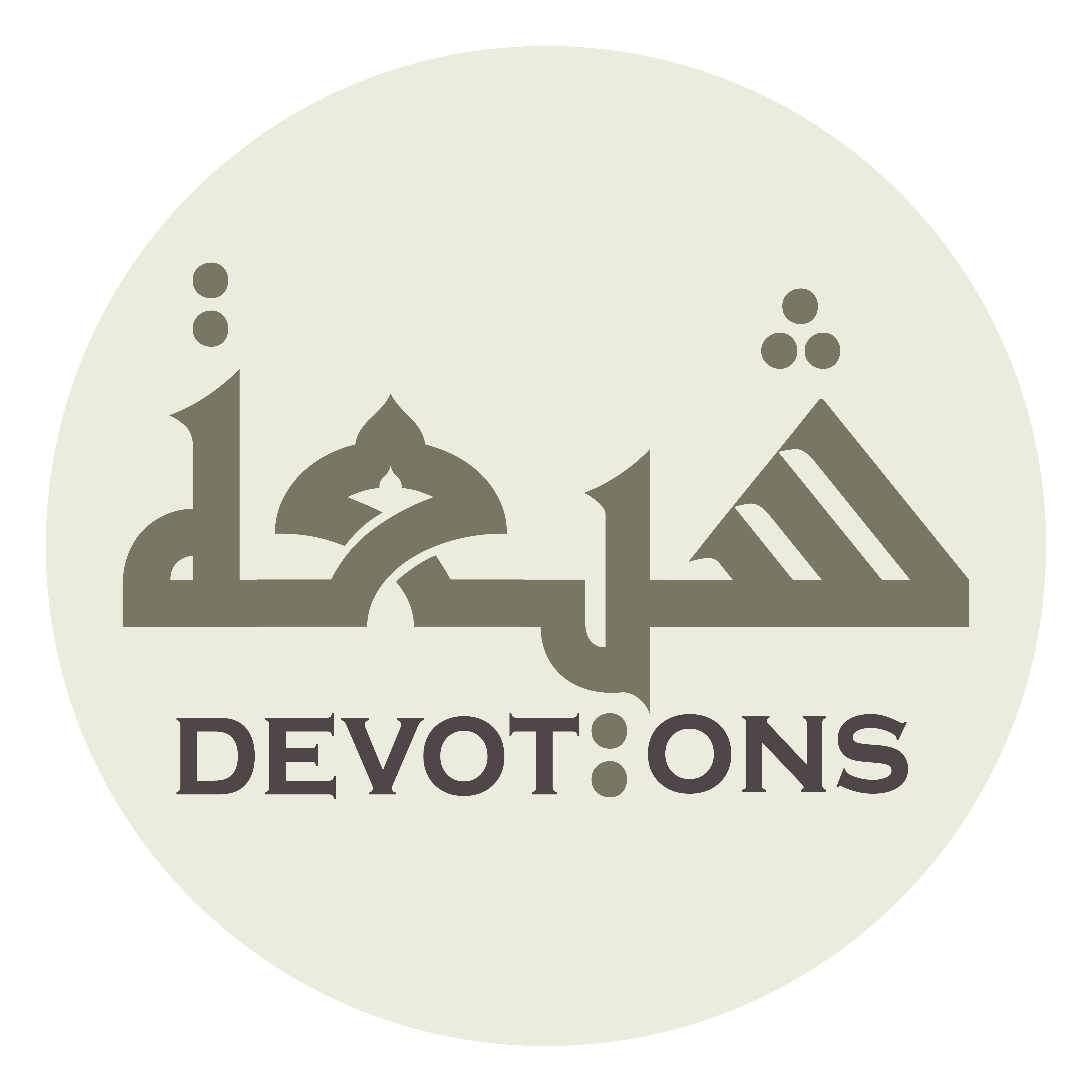 اَلْأَعَزِّ الْأَجَلِّ الْأَكْرَمِ

al a`azzil ajallil akram

most magnificent, and most noble;
Dua Simaat
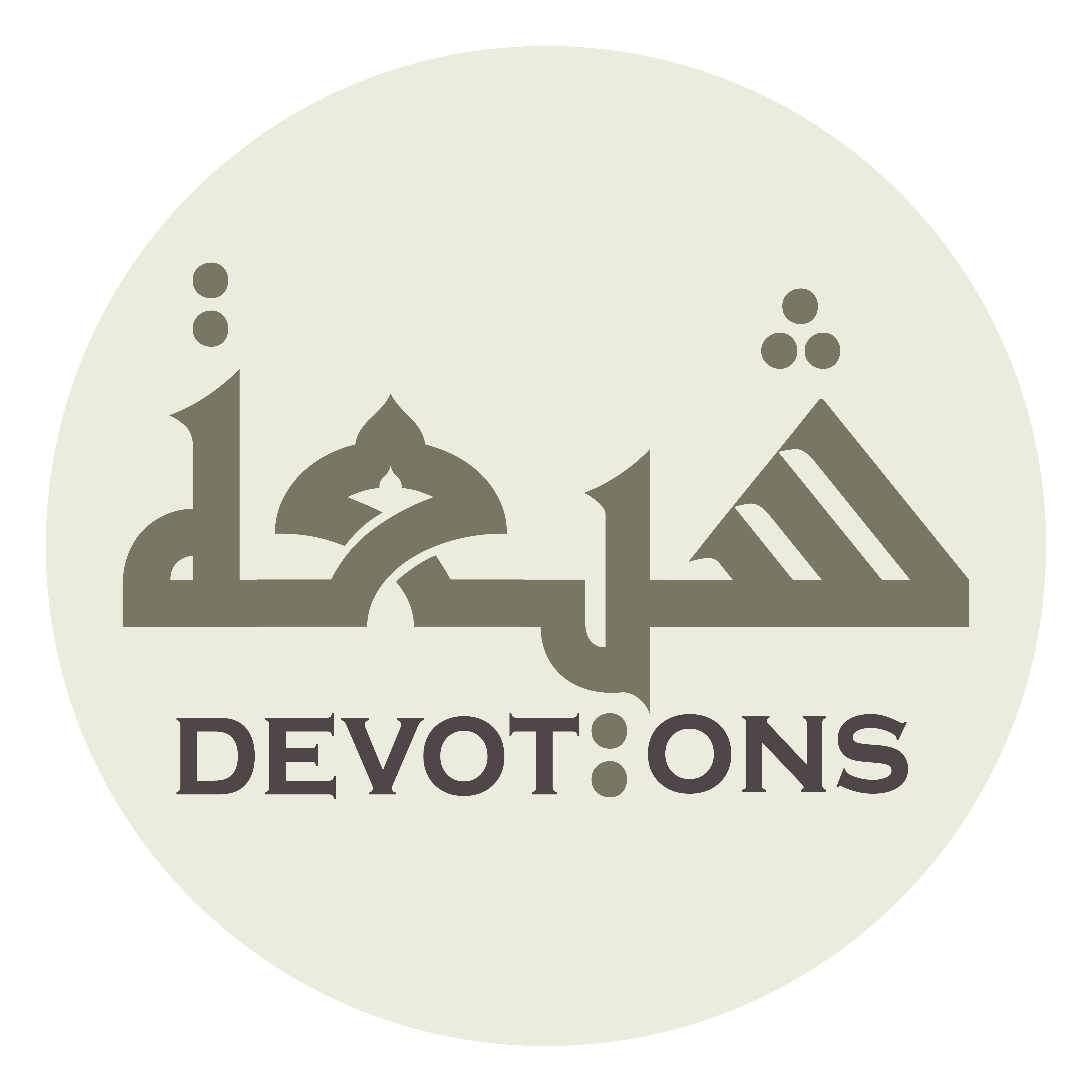 اَلَّذِيْ إِذَا دُعِيتَ بِهِ عَلىٰ مَغَالِقِ أَبْوَابِ السَّمَاءِ لِلْفَتْحِ بِالرَّحْمَةِ انْفَتَحَتْ

al ladhī idhā du`īta bihi `alā maghāliqi abwābis samā-i lilfat-ḥi birraḥmatinfataḥat

if You are besought thereby to open the closed doors of the sky, they will be opened with Your mercy,
Dua Simaat
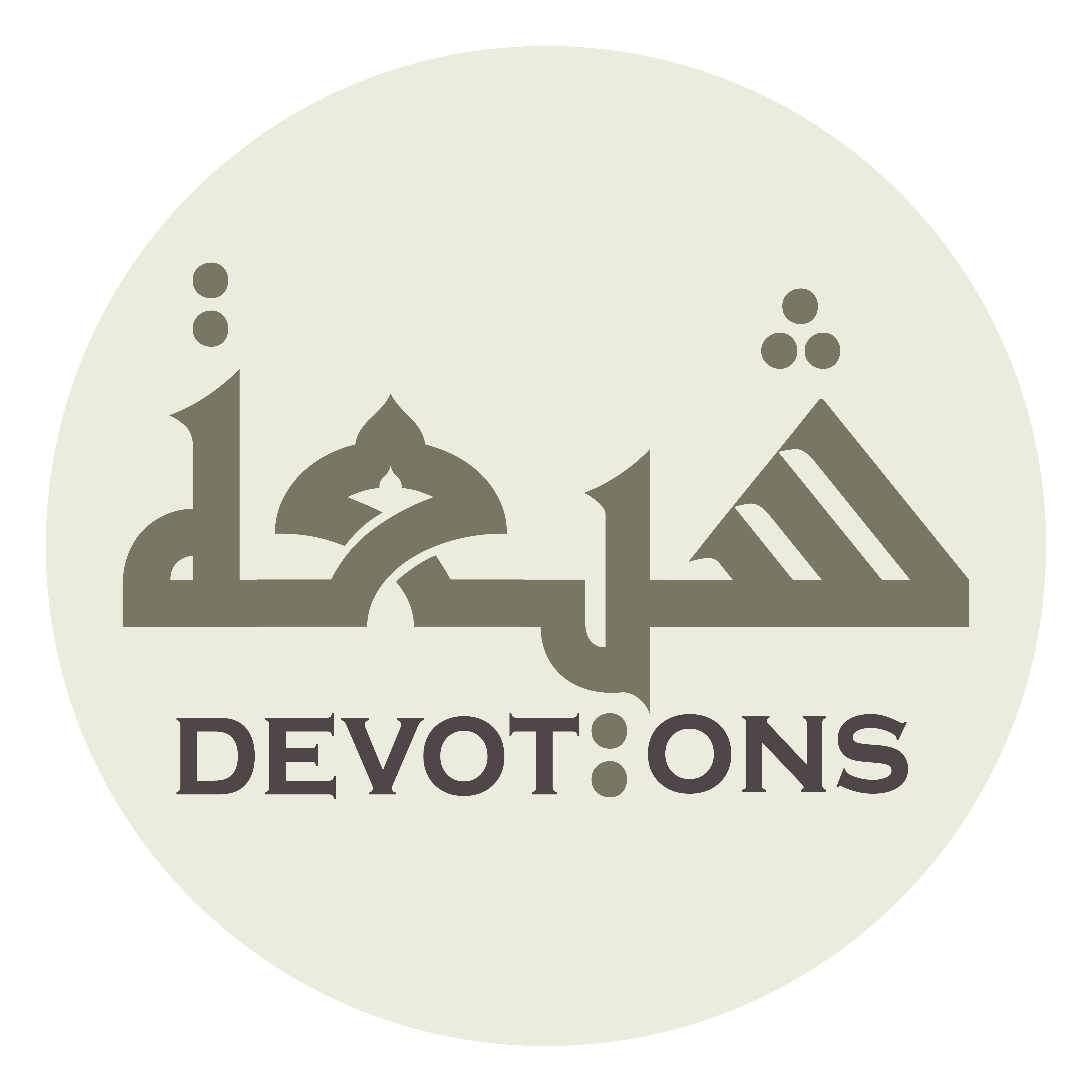 وَ إِذَا دُعِيتَ بِهِ عَلىٰ مَضَائِقِ أَبْوَابِ الْأَرْضِ لِلْفَرَجِ انْفَرَجَتْ

wa idhā du`īta bihi `alā maḍā-iqi abwābil ar-ḍi lilfarajinfarajat

if You are besought thereby to remove the narrow doors of the heavens for relief, they will be opened wide,
Dua Simaat
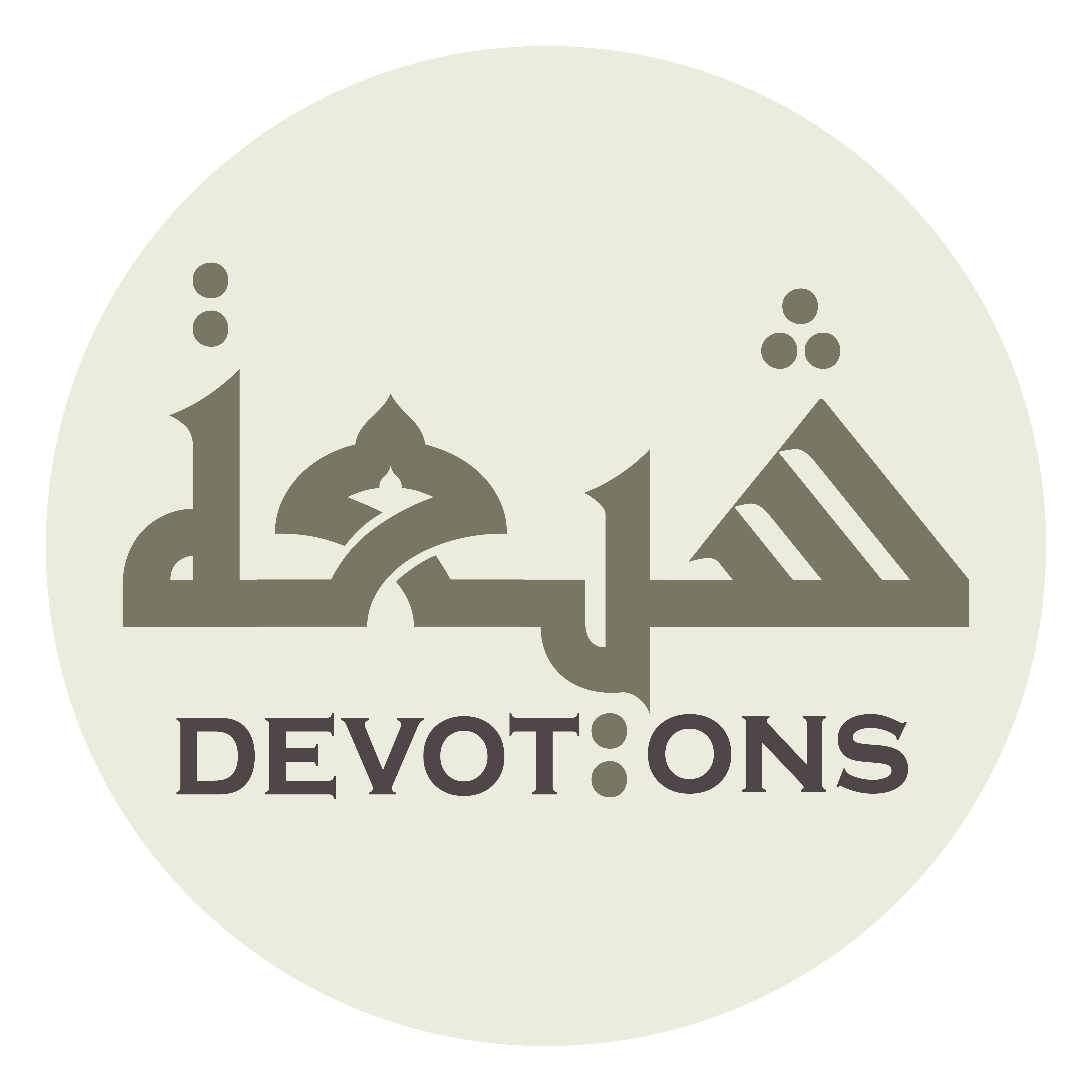 وَ إِذَا دُعِيتَ بِهِ عَلَى الْعُسْرِ لِلْيُسْرِ تَيَسَّرَتْ

wa idhā du`īta bihi `alal `usri lilyusri tayassarat

if You are besought thereby to make easy the difficulty, it will be easy,
Dua Simaat
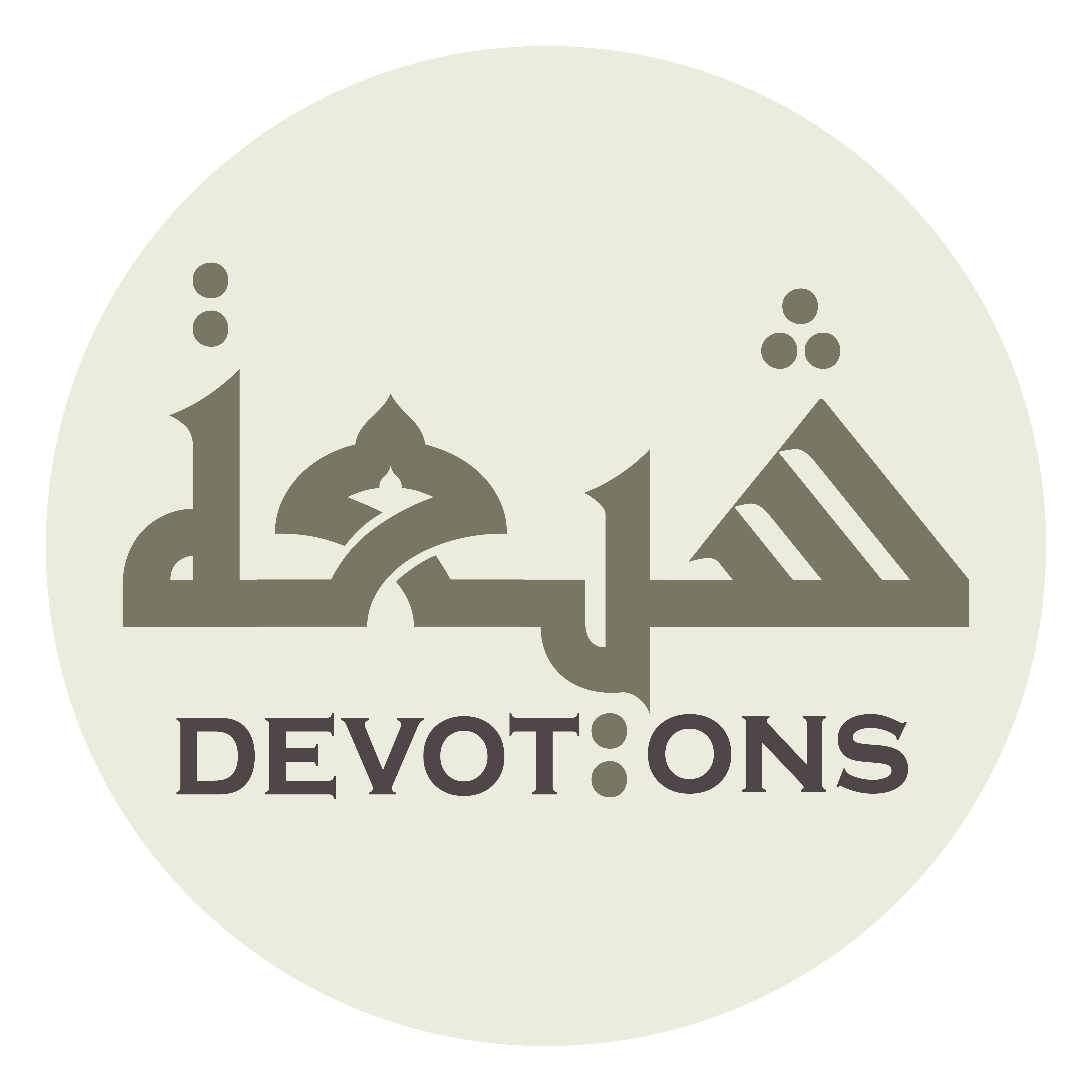 وَ إِذَا دُعِيتَ بِهِ عَلَى الْأَمْوَاتِ لِلنُّشُورِ انْتَشَرَتْ

wa idhā du`īta bihi `alal amwāti linnushūrintasharat

if You are besought thereby to restore the dead to life, they will rise from their graves,
Dua Simaat
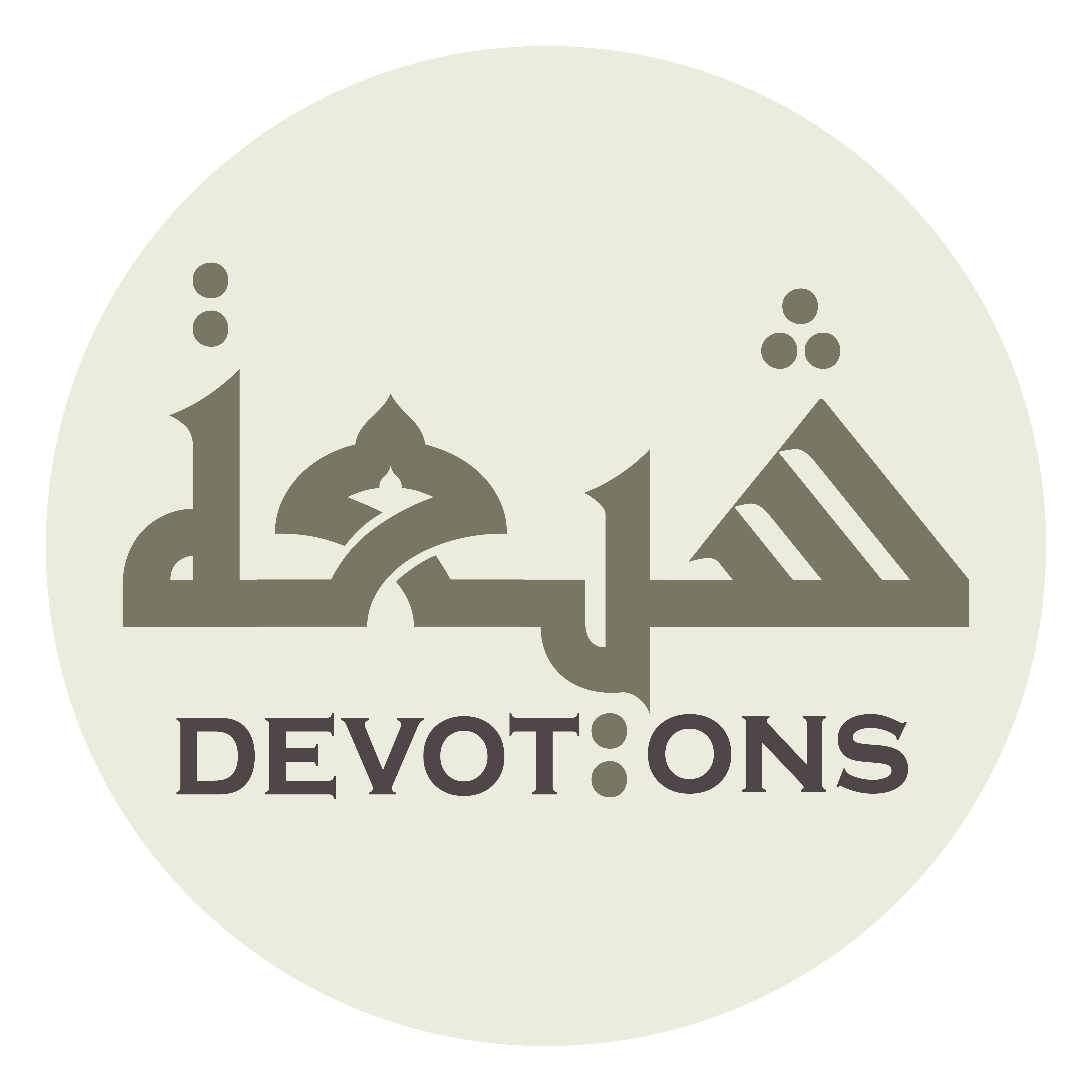 وَ إِذَا دُعِيتَ بِهِ عَلىٰ كَشْفِ الْبَأْسَاءِ وَالضَّرَّاءِ انْكَشَفَتْ

wa idhā du`īta bihi `alā kashfil ba-sā-i waḍ ḍarrā-inkashafat

if You are besought thereby to remove misery and adversity, they will be removed.
Dua Simaat
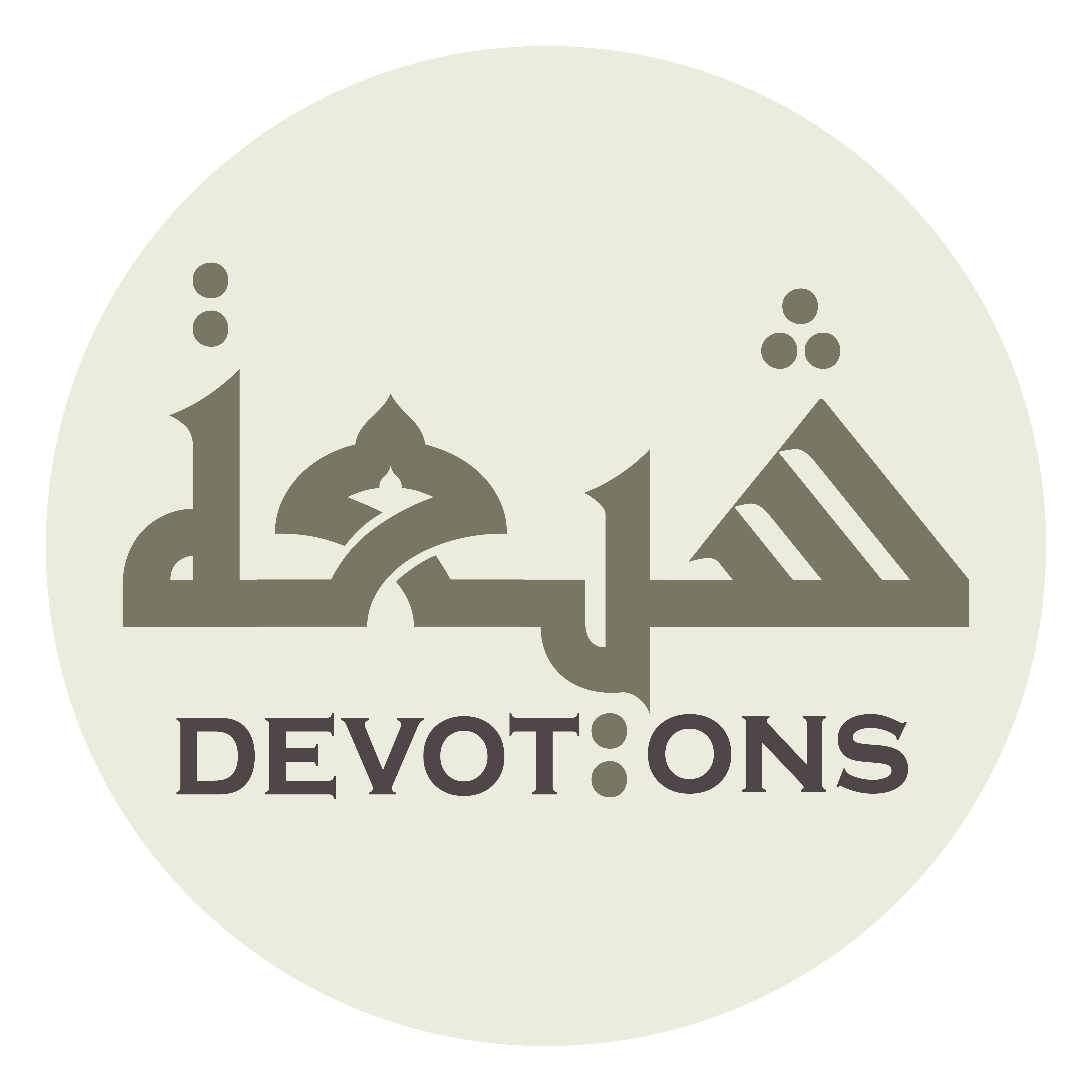 وَبِجَلالِ وَجْهِكَ الْكَرِيمِ

wabijalāli wajhikal karīm

I also beseech You in the name of the Majesty of Your Noble Face;
Dua Simaat
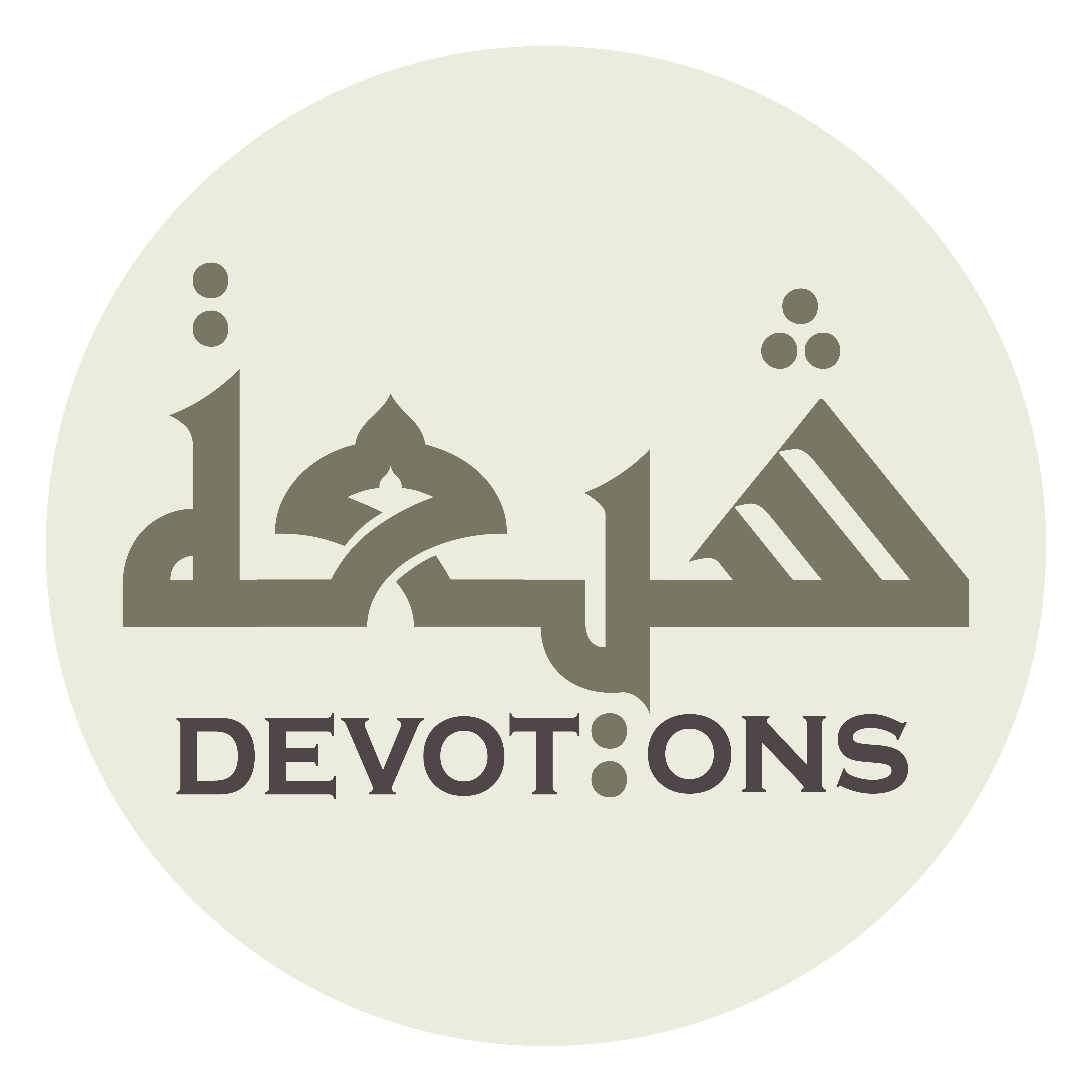 أَكْرَمِ الْوُجُوهِ وَأَعَزِّ الْوُجُوهِ

akramil wujūhi wa-a`azzil wujūh

the Noblest and most Honored of all faces
Dua Simaat
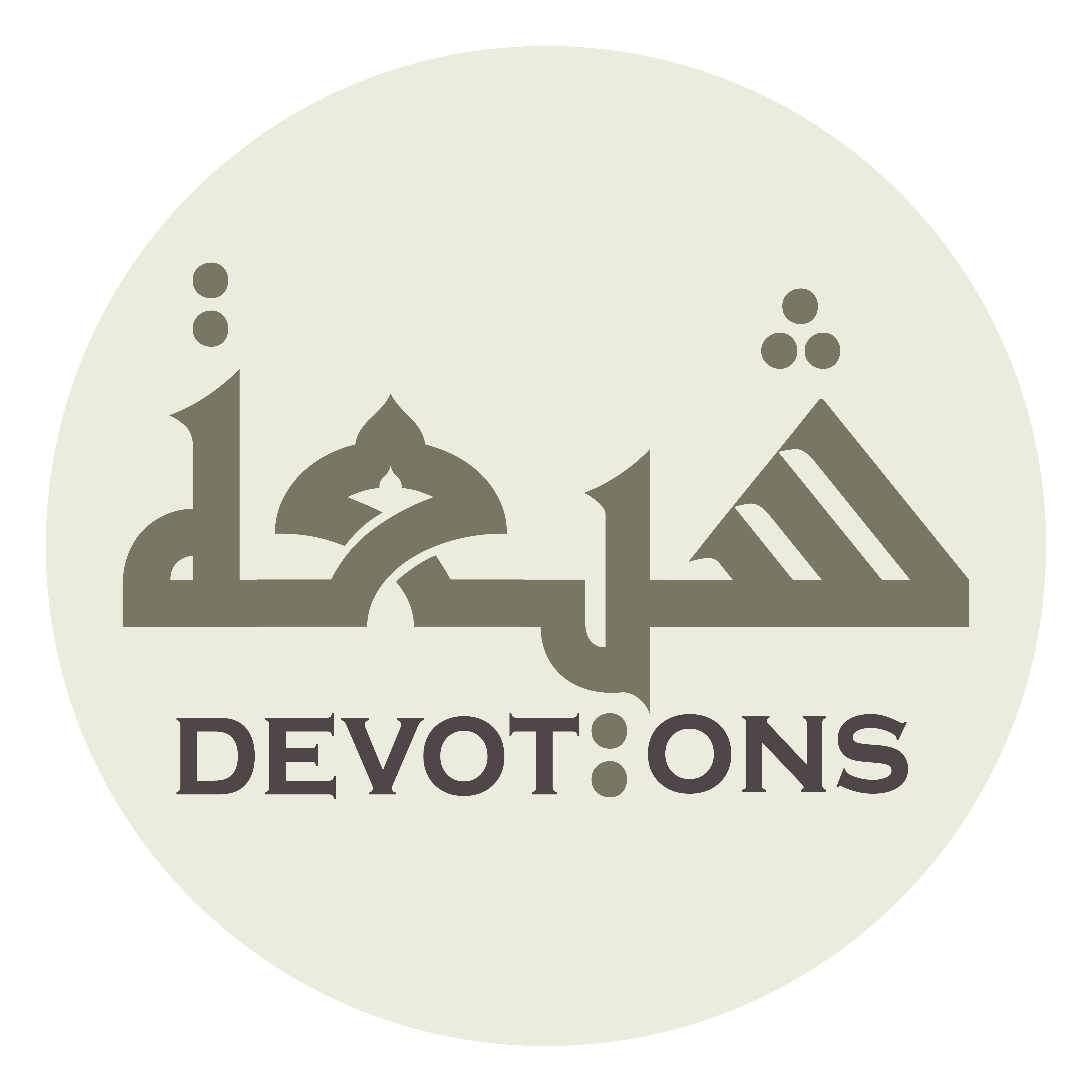 اَلَّذِيْ عَنَتْ لَهُ الْوُجُوهُ

al ladhī `anat lahul wujūh

before Whom all faces bow down in submission,
Dua Simaat
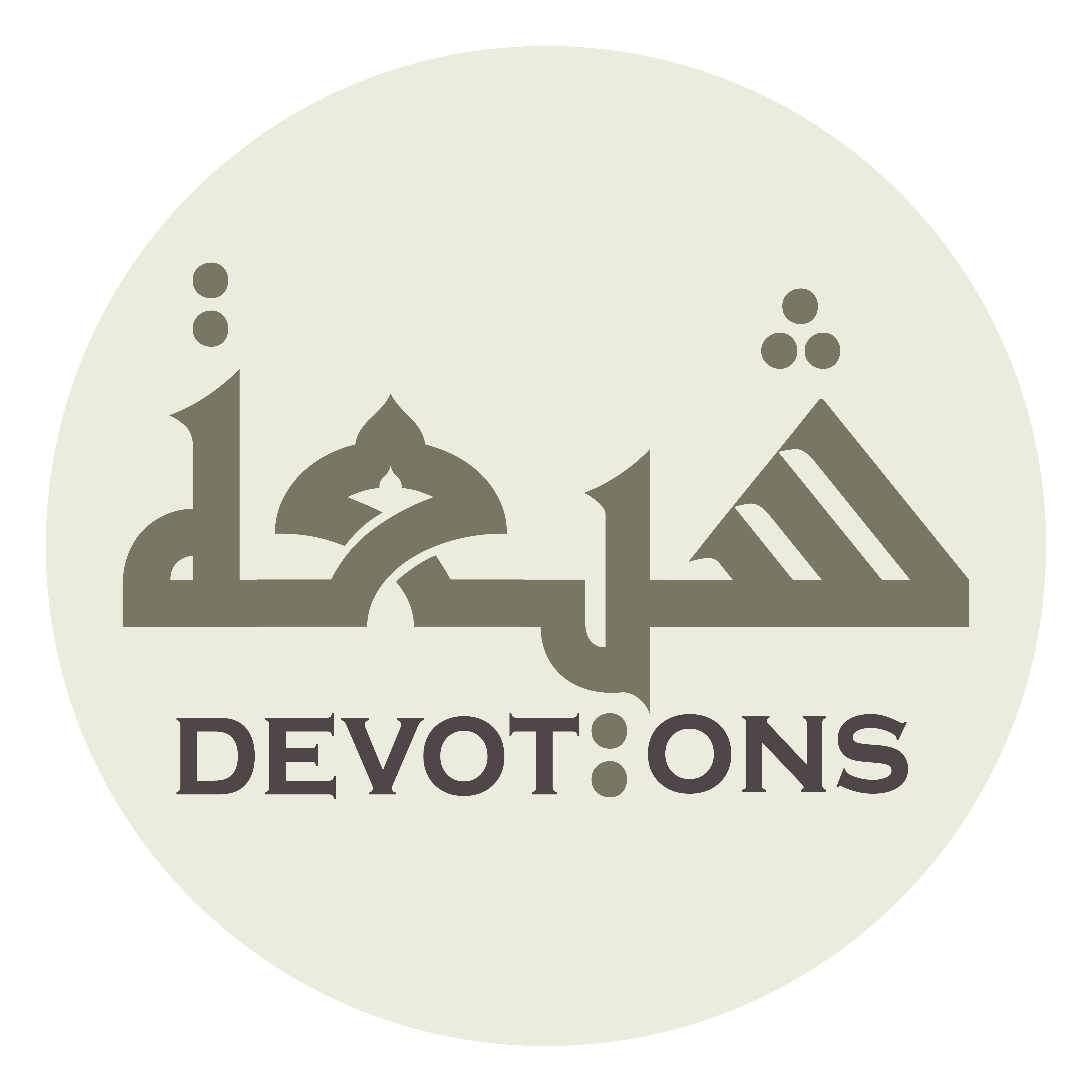 وَخَضَعَتْ لَهُ الرِّقَابُ

wakhaḍa`at lahur riqāb

all necks bend down in reverence,
Dua Simaat
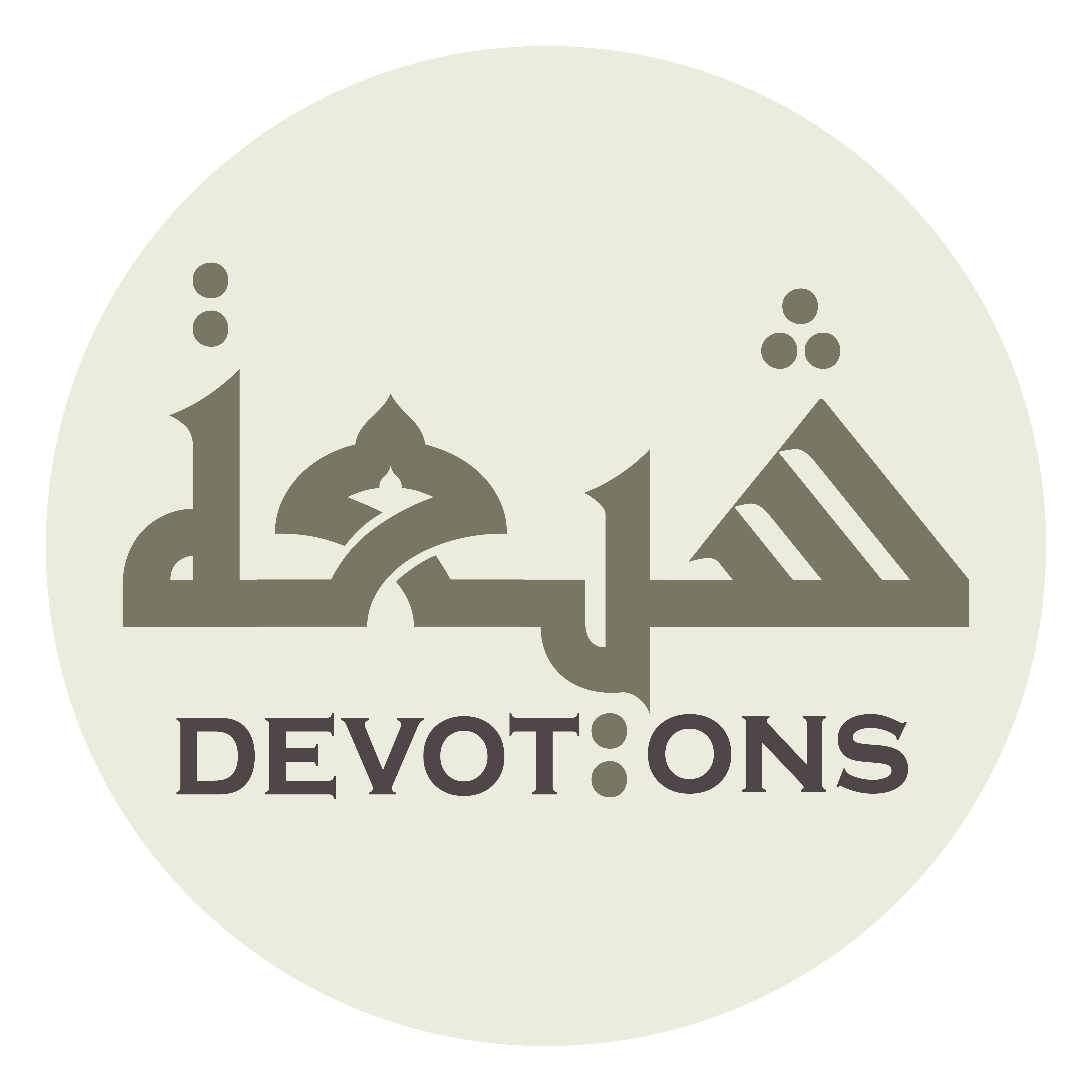 وَخَشَعَتْ لَهُ الْأَصْوَاتُ

wakhasha`at lahul aṣwāt

all sounds yield,
Dua Simaat
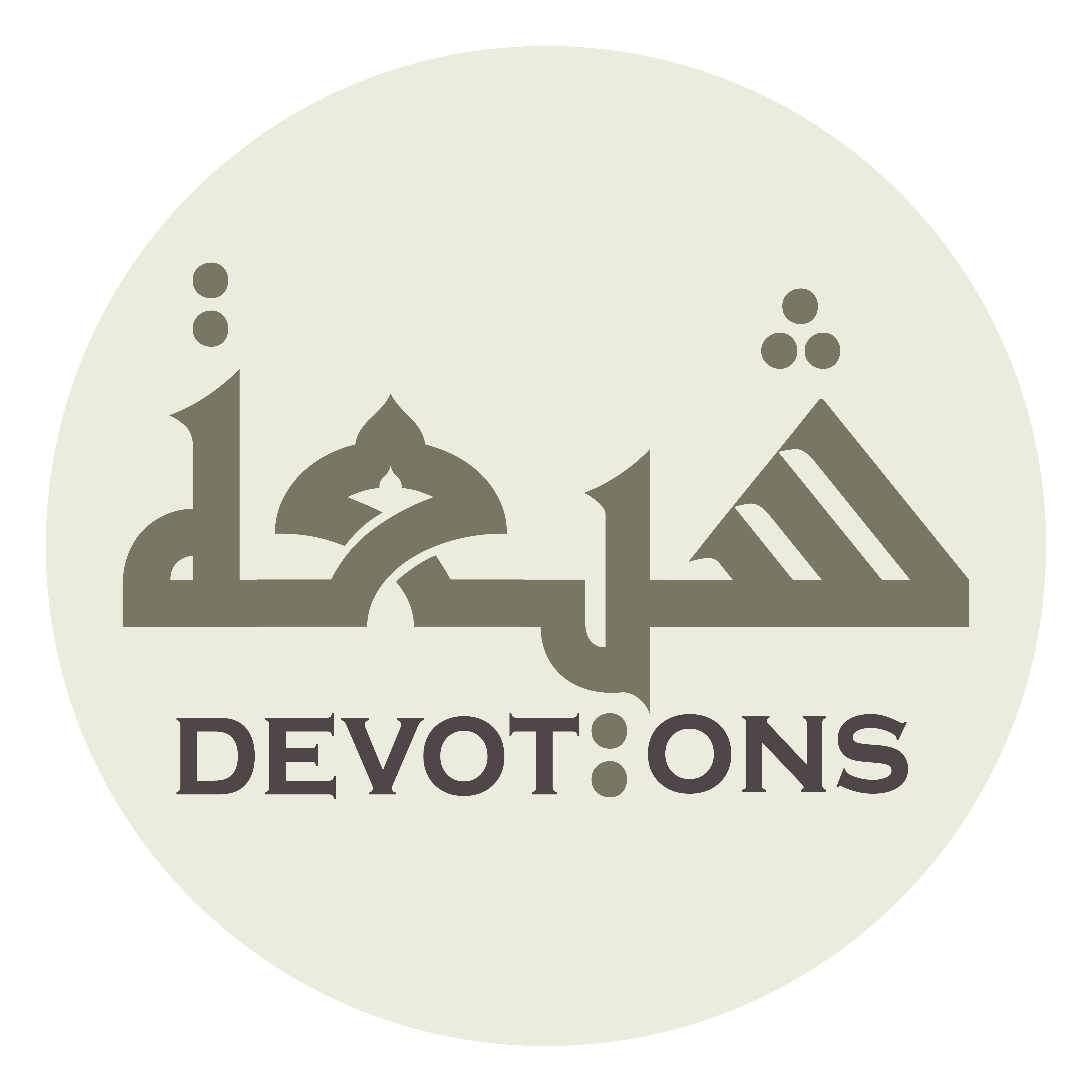 وَوَجِلَتْ لَهُ الْقُلُوبُ مِنْ مَخَافَتِكَ

wawajilat lahul qulūbu min makhāfatik

and all hearts tremble out of fear of You.
Dua Simaat
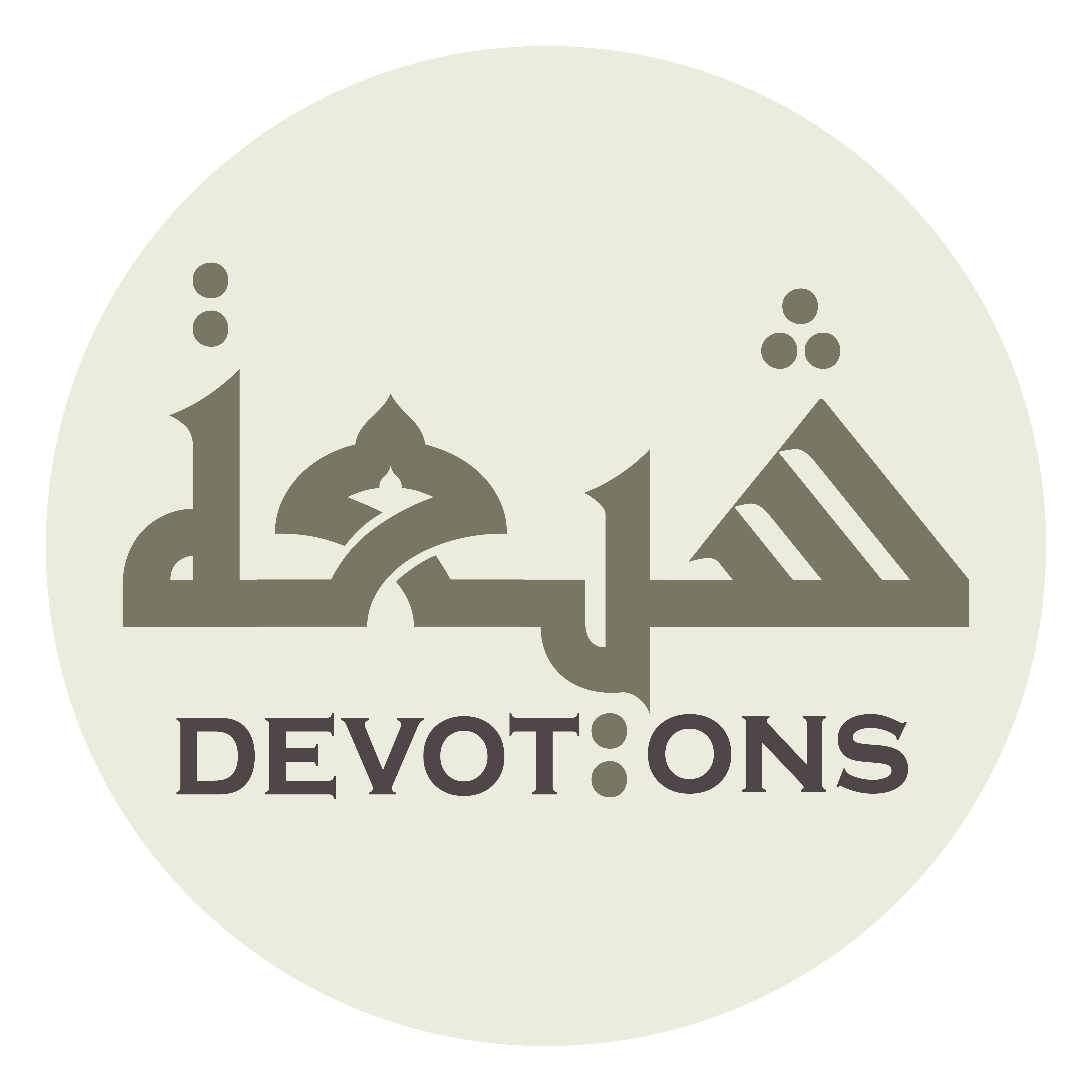 وَبِقُوَّتِكَ الَّتِيْ بِهَا

wabiquwwatikal latī bihā

I also beseech You by Your Might
Dua Simaat
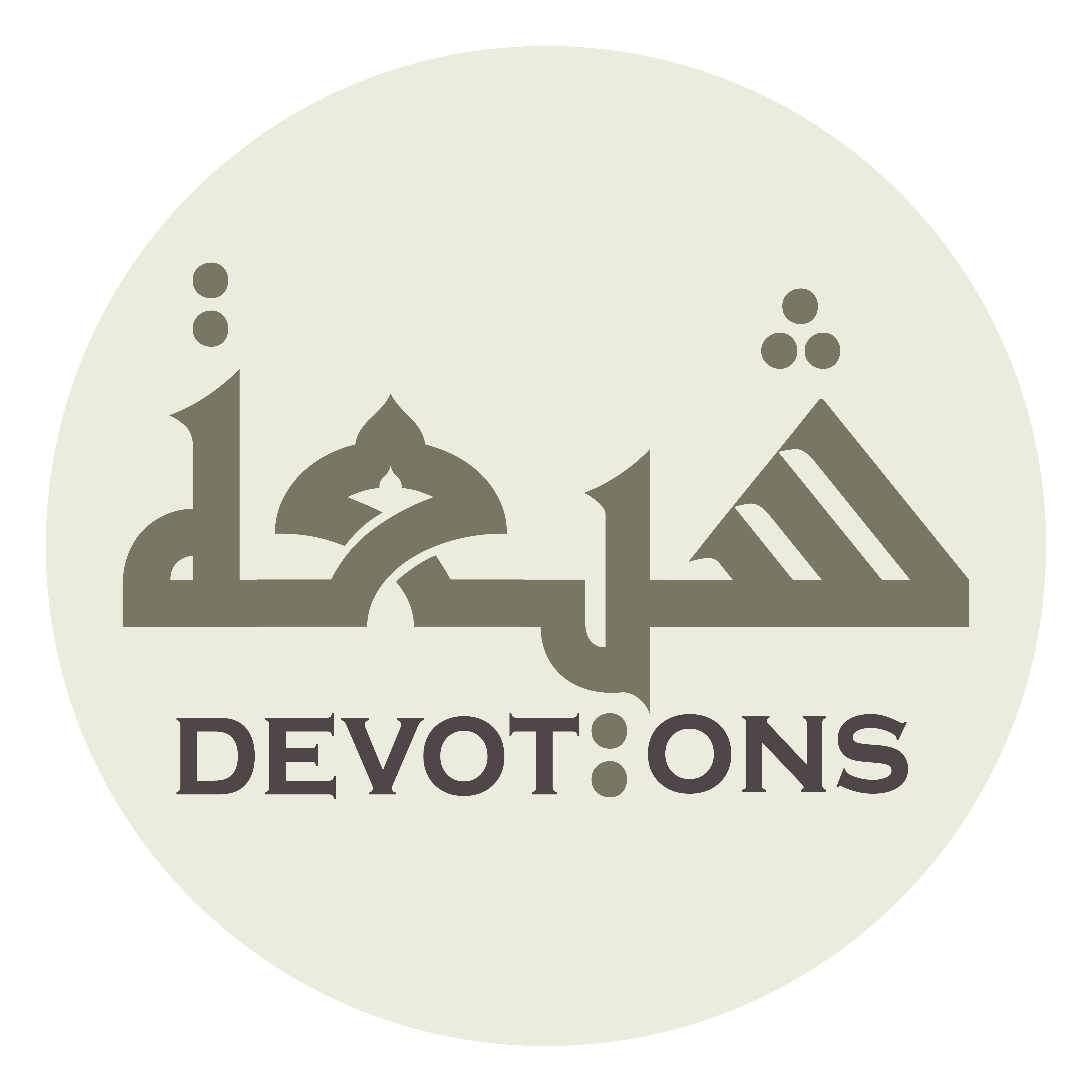 تُمْسِكُ السَّمَاءَ أَنْ تَقَعَ عَلَى الْأَرْضِ إِلَّا بِإِذْنِكَ

tumsikus samā-a an taqa`a `alal ar-ḍi illā bi-idhnik

by which You prevent the sky from falling on the earth except with Your permission,
Dua Simaat
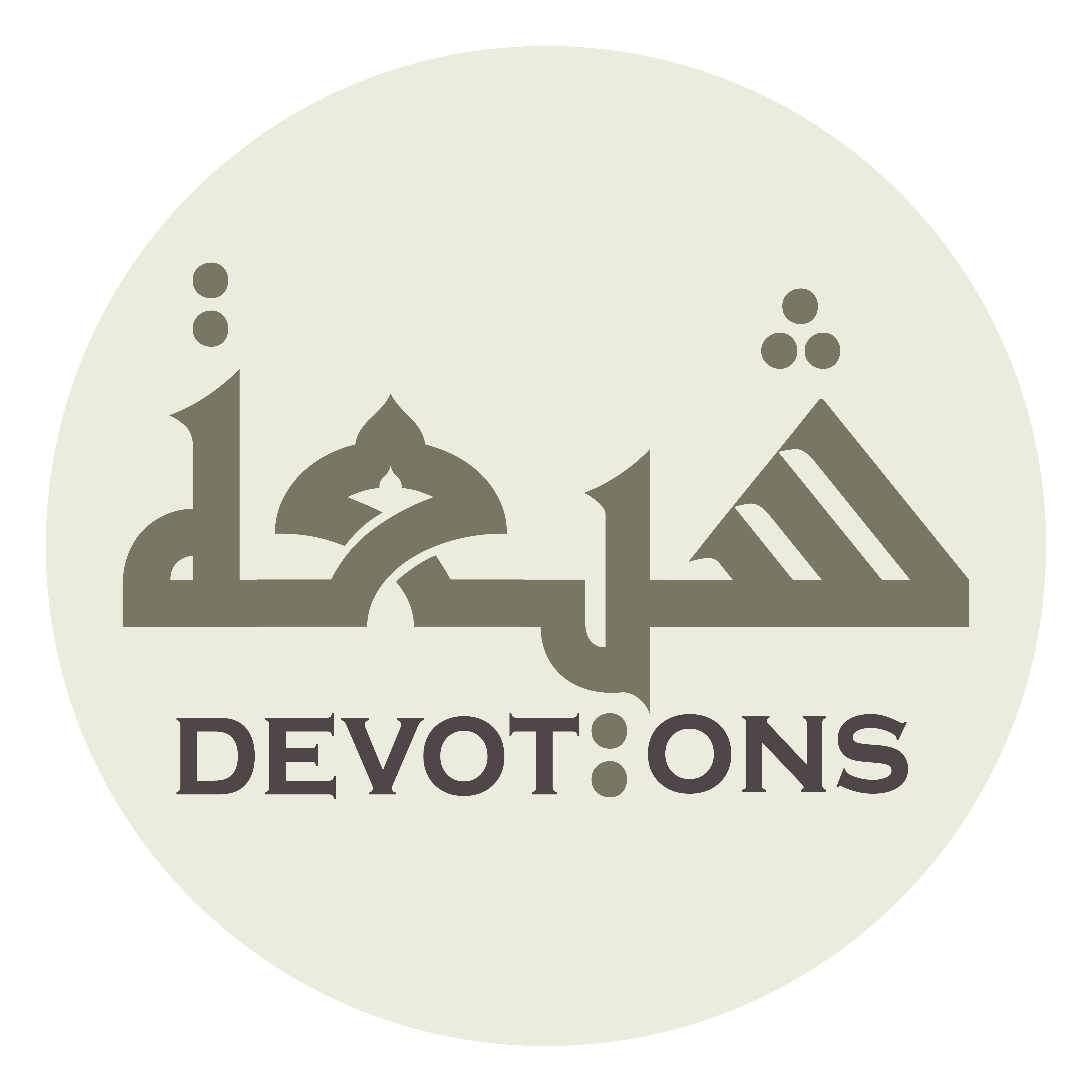 وَتُمْسِكُ السَّمَاوَاتِ وَالْأَرْضَ أَنْ تَزُولاَ

watumsikus samāwāti wal-ar-ḍa an tazūlā

and control the heavens and the earth so closely that they cannot move away from their positions,
Dua Simaat
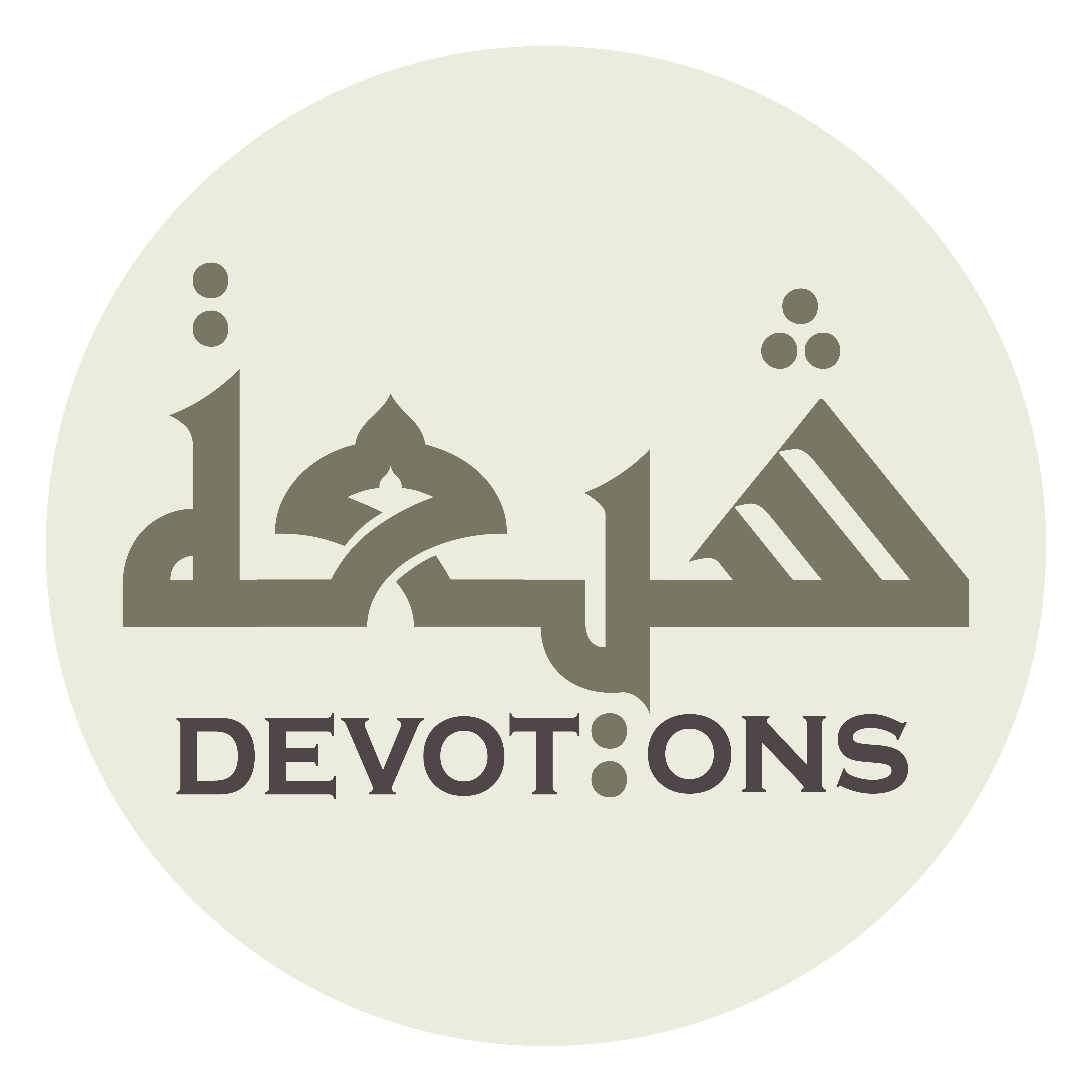 وَبِمَشِييَّتِكَ الَّتِيْ دَانَ لَهَا الْعَالَمُوْنَ

wabimashīyyatikal latī dāna lahal `ālamūn

by Your Will, which the whole world obeys,
Dua Simaat
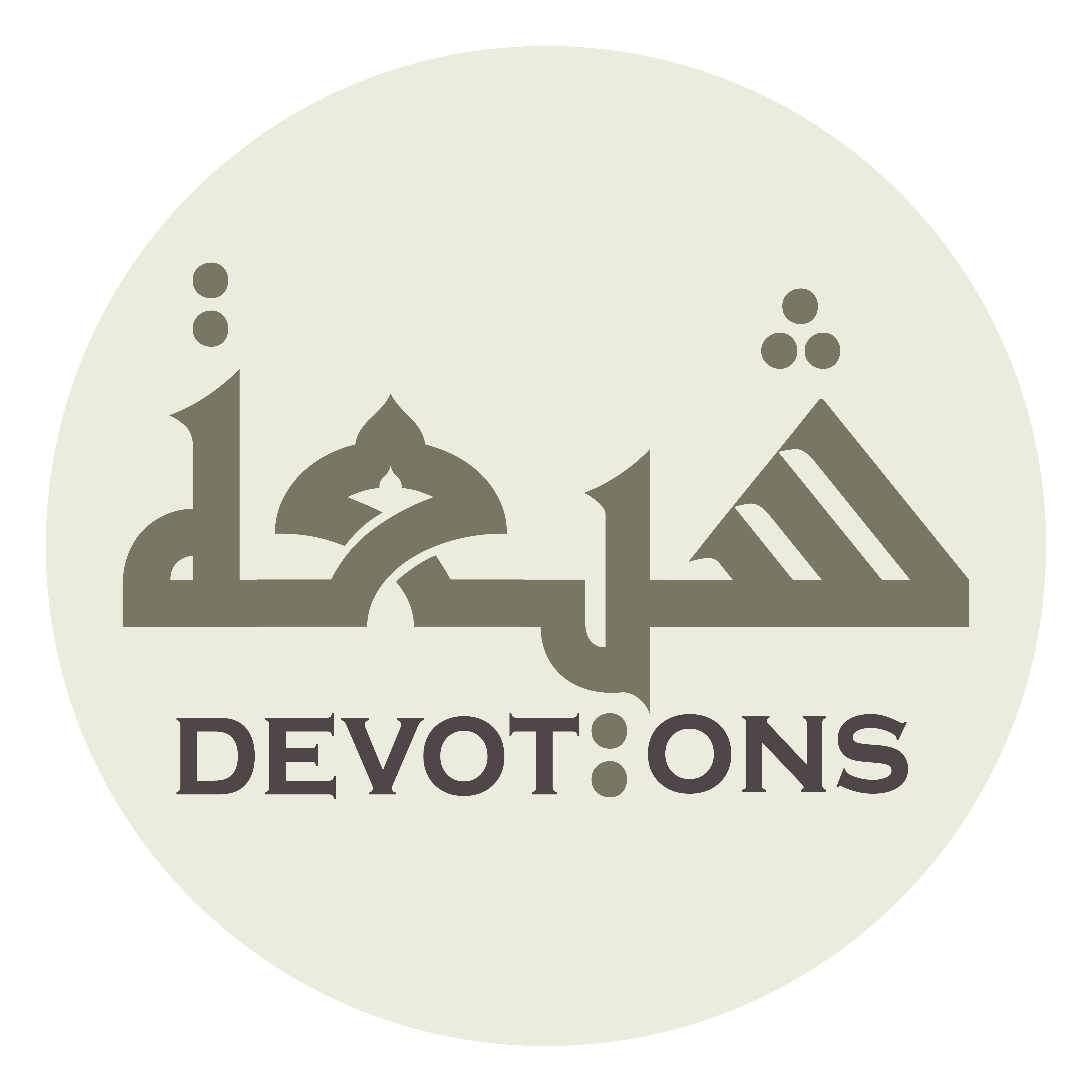 وَبِكَلِمَتِكَ الَّتِيْ خَلَقْتَ بِهَا السَّمَاوَاتِ وَالْأَرْضَ

wabikalimatikal latī khalaqta bihas samāwāti wal-ar-ḍ

by Your Word by which You have created the heavens and the earth,
Dua Simaat
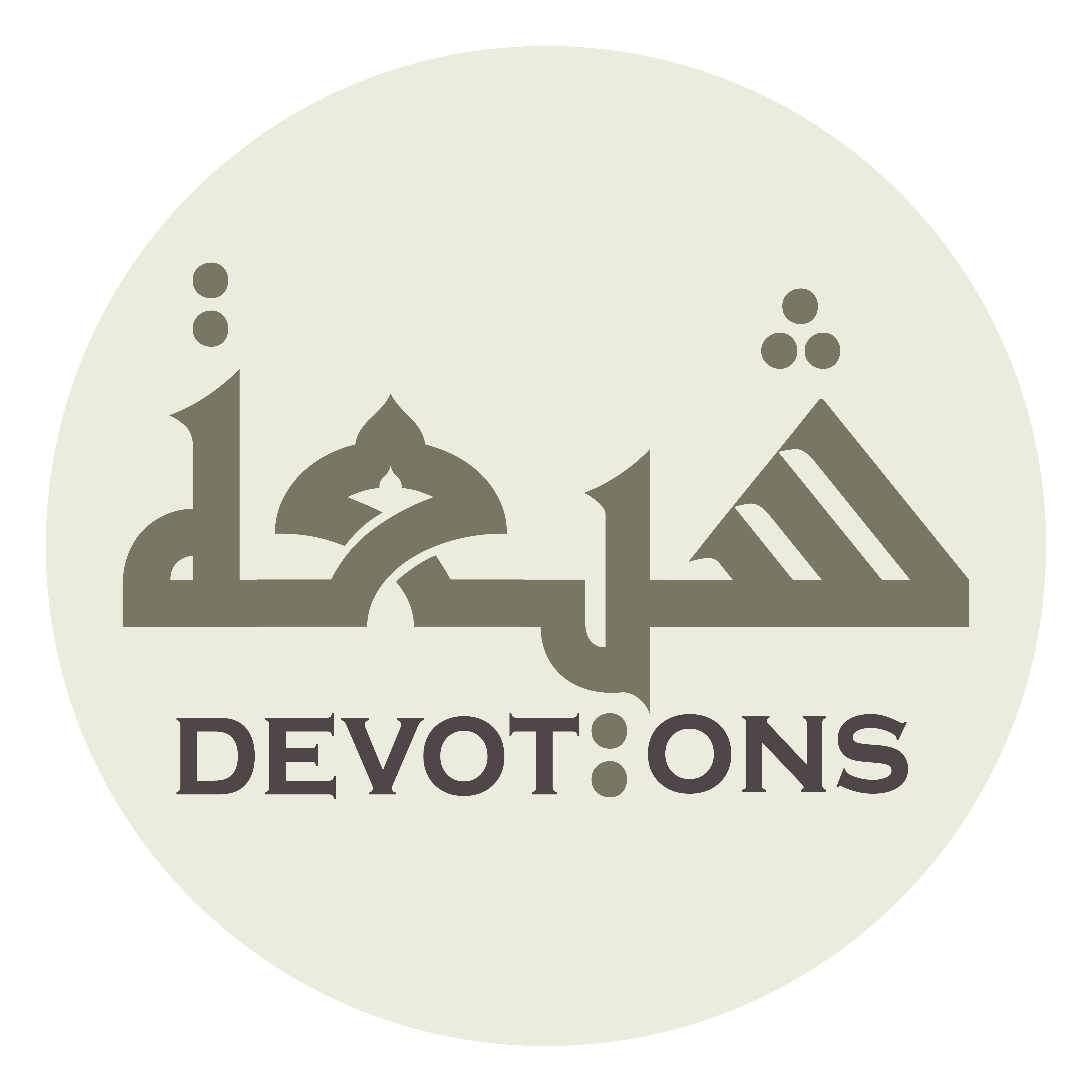 وَبِحِكْمَتِكَ الَّتِيْ صَنَعْتَ بِهَا الْعَجَائِبَ

wabiḥikmatikal latī ṣana`ta bihal `ajā-ib

by Your Wisdom with which You have created the wonderful things,
Dua Simaat
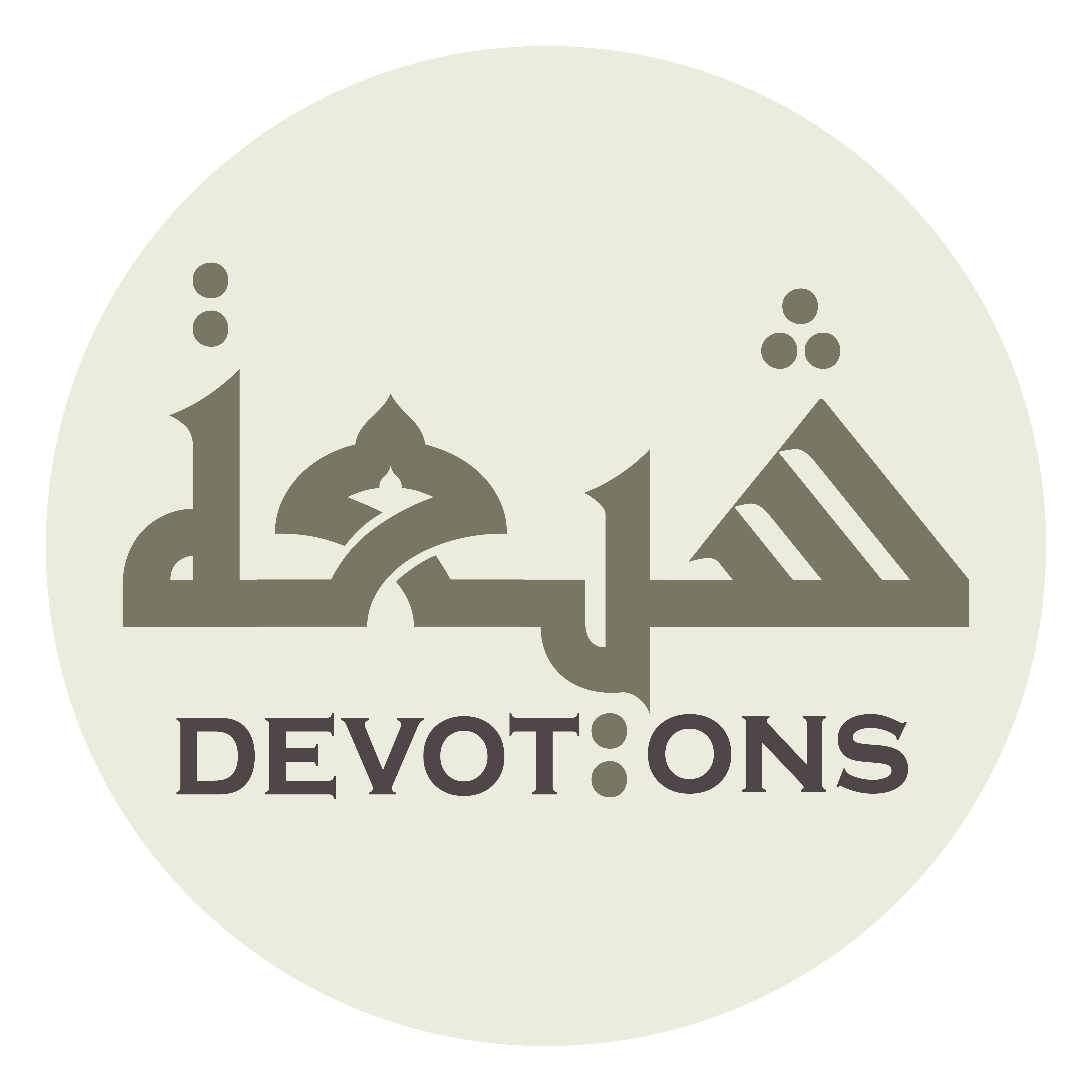 وَخَلَقْتَ بِهَا الظُّلْمَةَ وَجَعَلْتَهَا لَيْلًا

wakhalaqta bihaẓ ẓulmata waja`altahā laylā

created darkness, made it night,
Dua Simaat
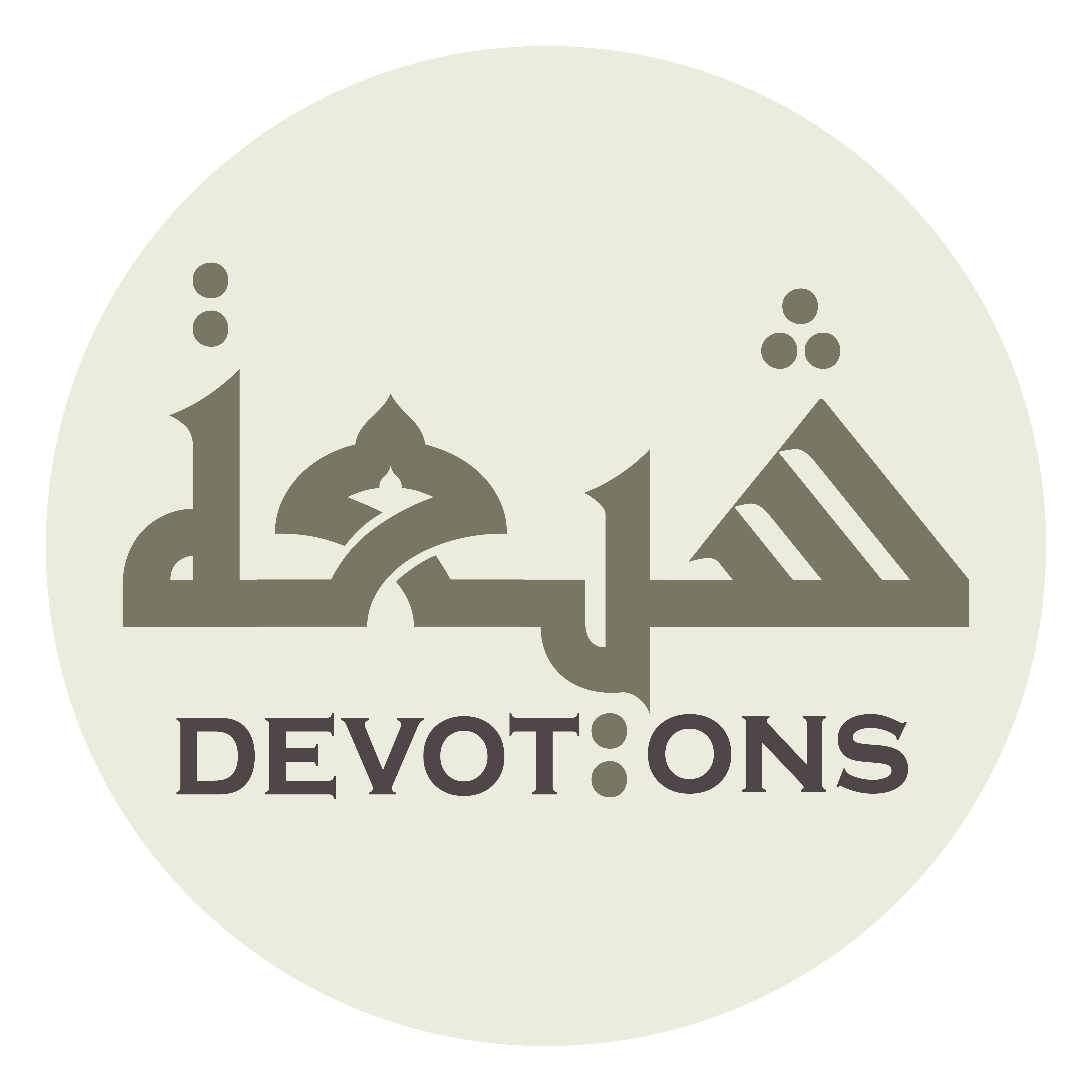 وَجَعَلْتَ اللَّيْلَ سَكَنًا

waja`altal layla sakanā

made night the time of quiet and rest,
Dua Simaat
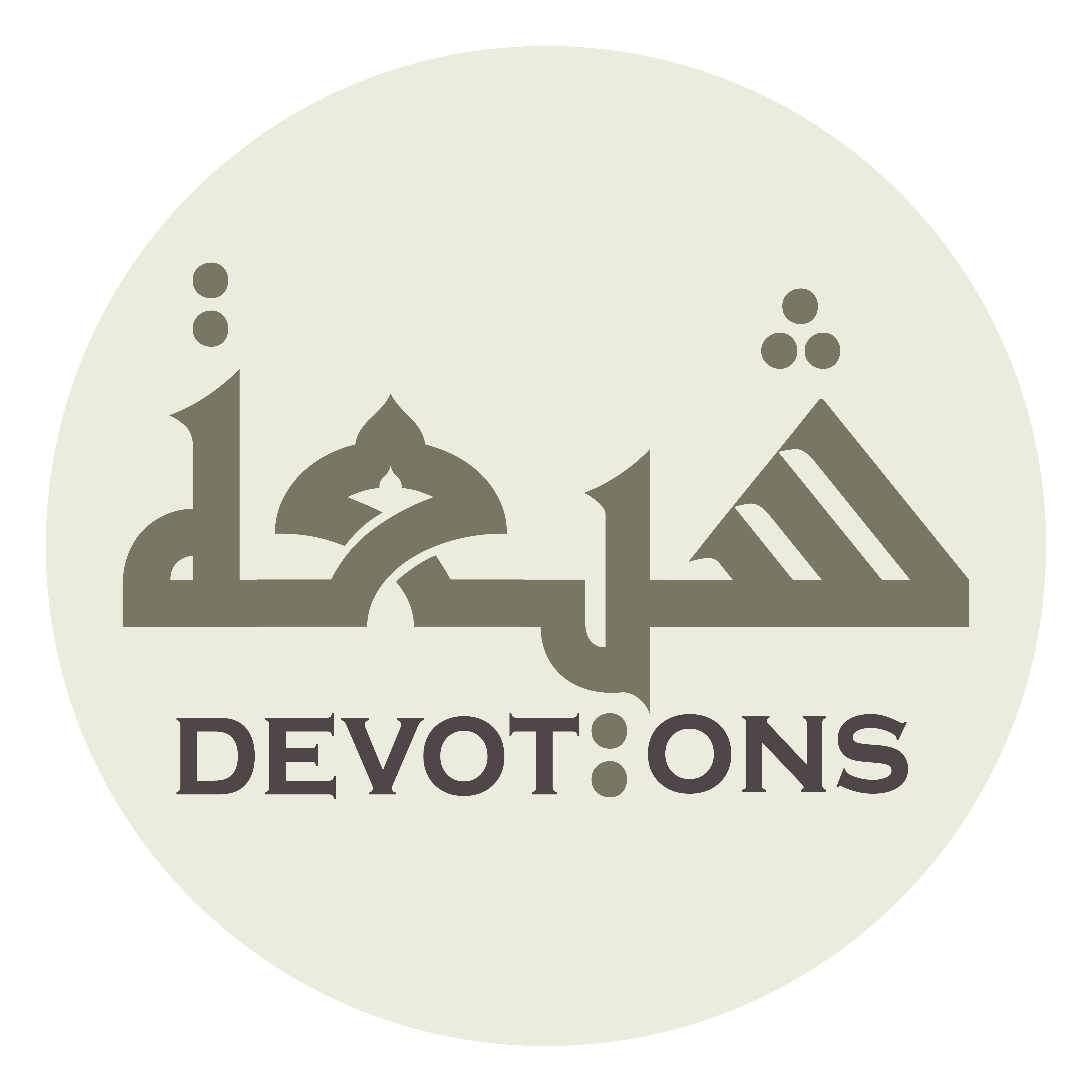 وَخَلَقْتَ بِهَا النُّورَ وَجَعَلْتَهُ نَهَارًا

wakhalaqta bihan nūra waja`altahu nahārā

created light, made it daylight,
Dua Simaat
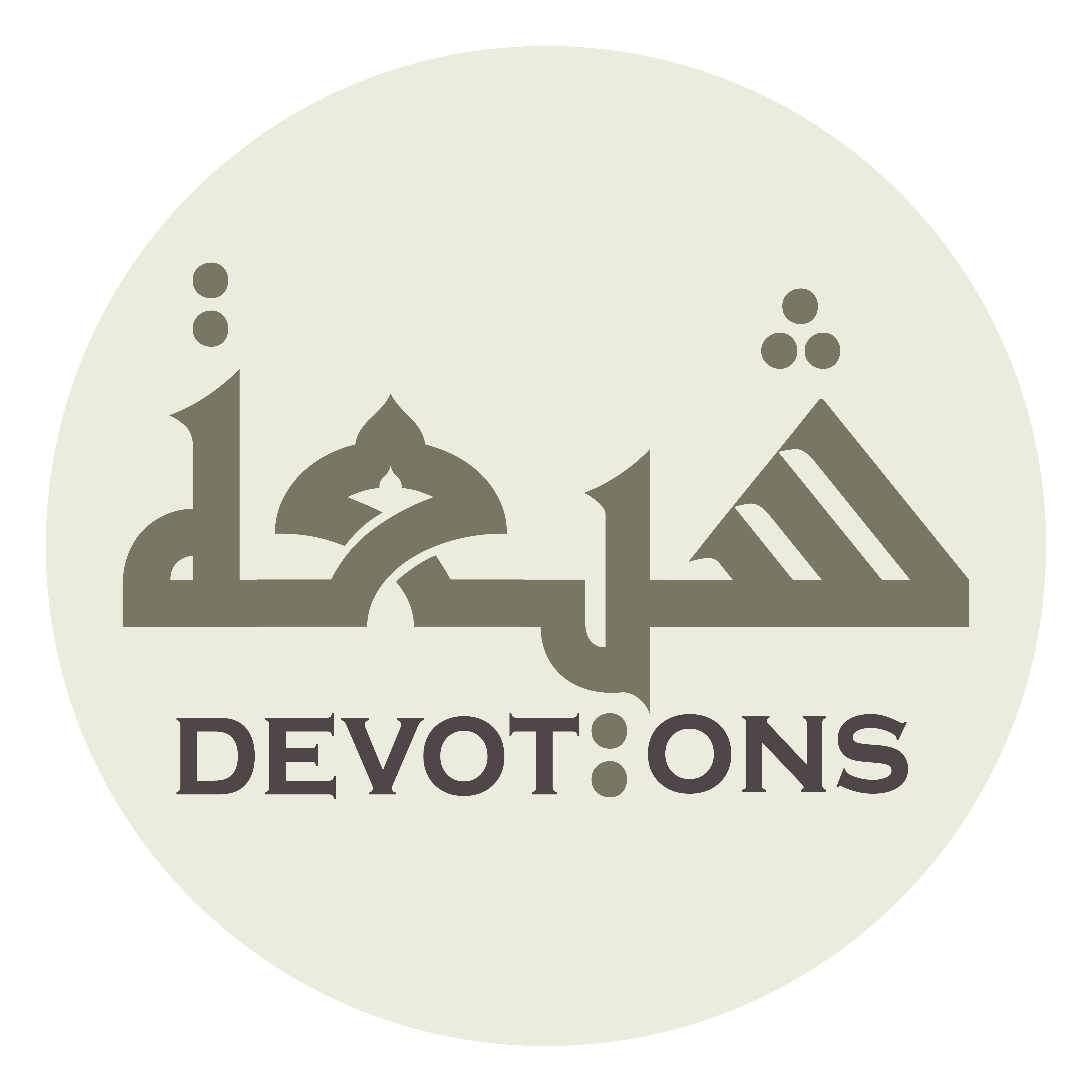 وَجَعَلْتَ النَّهَارَ نُشُورًا مُبْصِرًا

waja`altan nahāra nushūran mubṣirā

made day the time of movement and observation,
Dua Simaat
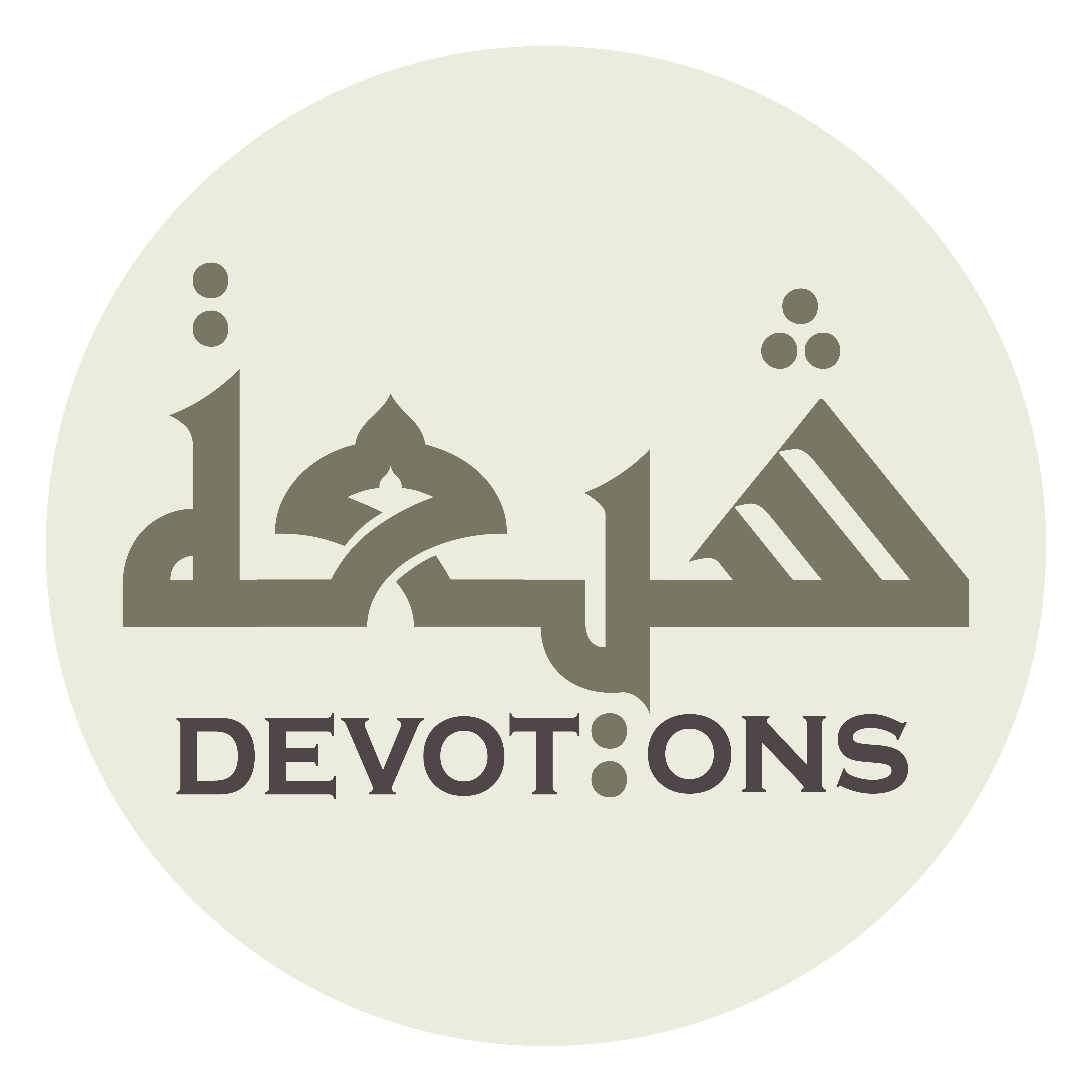 وَخَلَقْتَ بِهَا الشَّمْسَ وَجَعَلْتَ الشَّمْسَ ضِيَاءً

wakhalaqta bihash shamsa waja`altash shamsa ḍiyā-ā

created the sun, made the sun light,
Dua Simaat
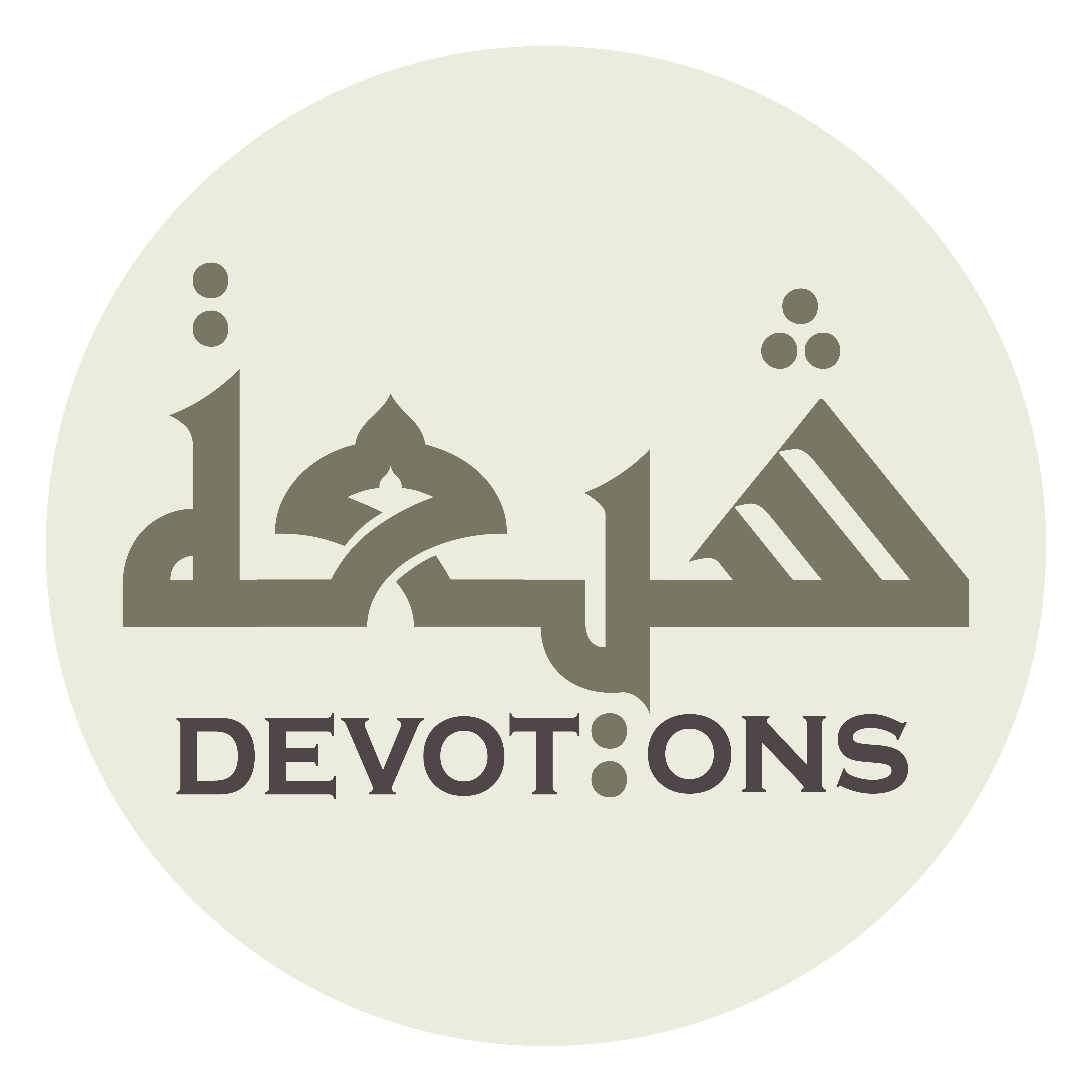 وَخَلَقْتَ بِهَا الْقَمَرَ وَجَعَلْتَ الْقَمَرَ نُورًا

wakhalaqta bihal qamara waja`altal qamara nūrā

created the moon, made the moon of light,
Dua Simaat
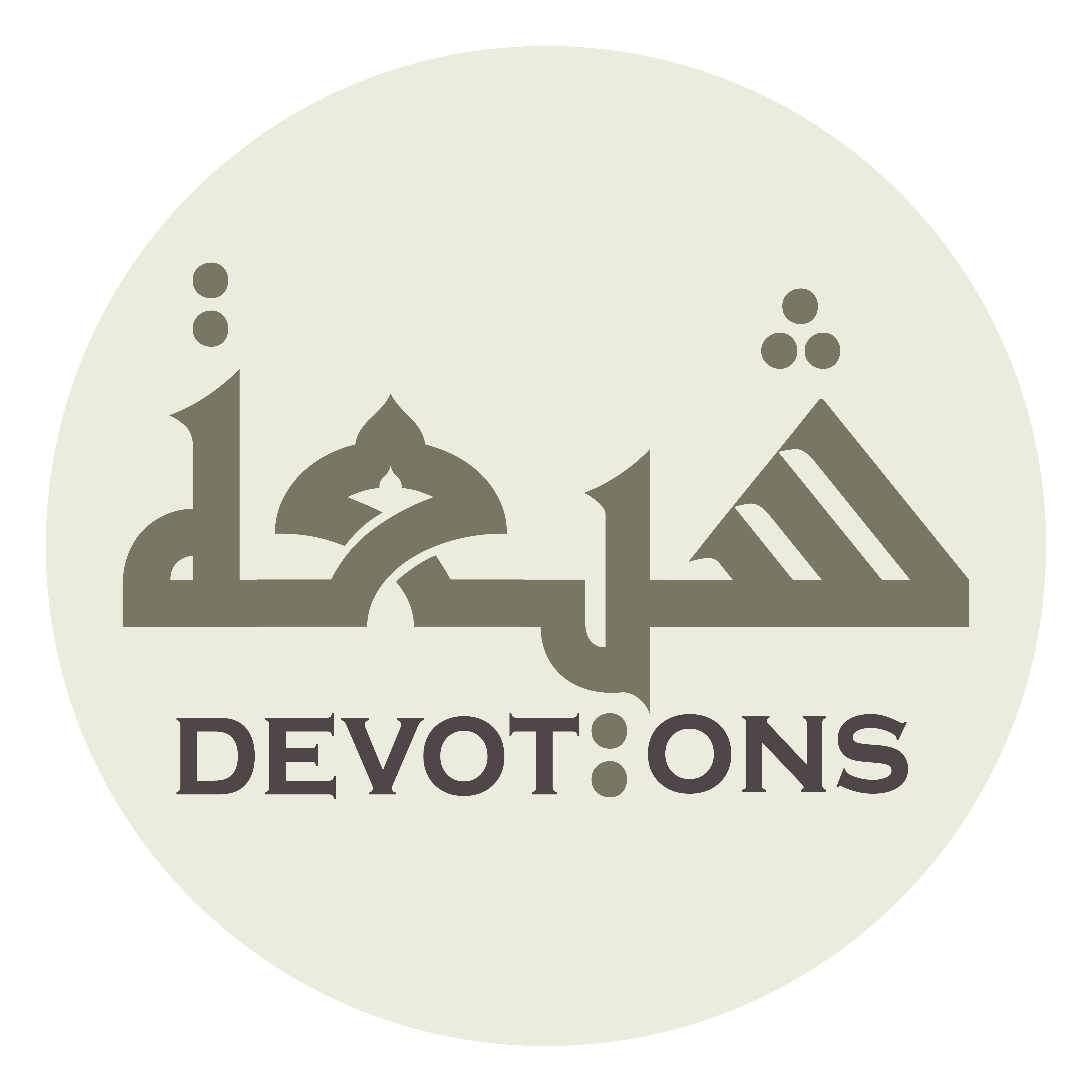 وَخَلَقْتَ بِهَا الْكَوَاكِبَ

wakhalaqta bihal kawākib

created heavenly bodies,
Dua Simaat
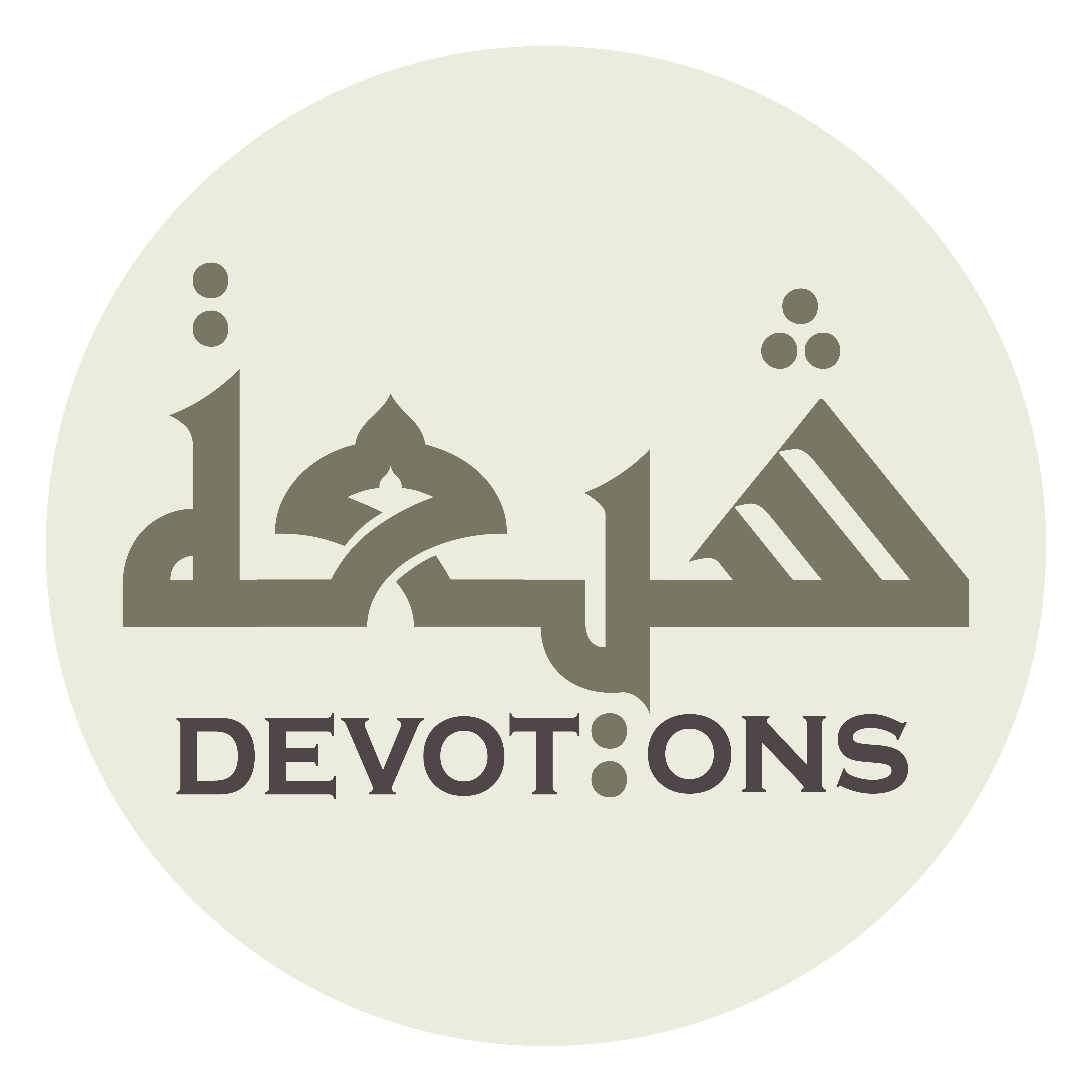 وَجَعَلْتَهَا نُجُومًا وَبُرُوجًا وَمَصَابِيحَ وَزِينةً وَرُجُومًا

waja`altahā nujūman waburūjan wamaṣābīḥa wazīntan warujūmā

made them fixed stars, planets, lamps for guidance at night, means of decoration, and missiles,
Dua Simaat
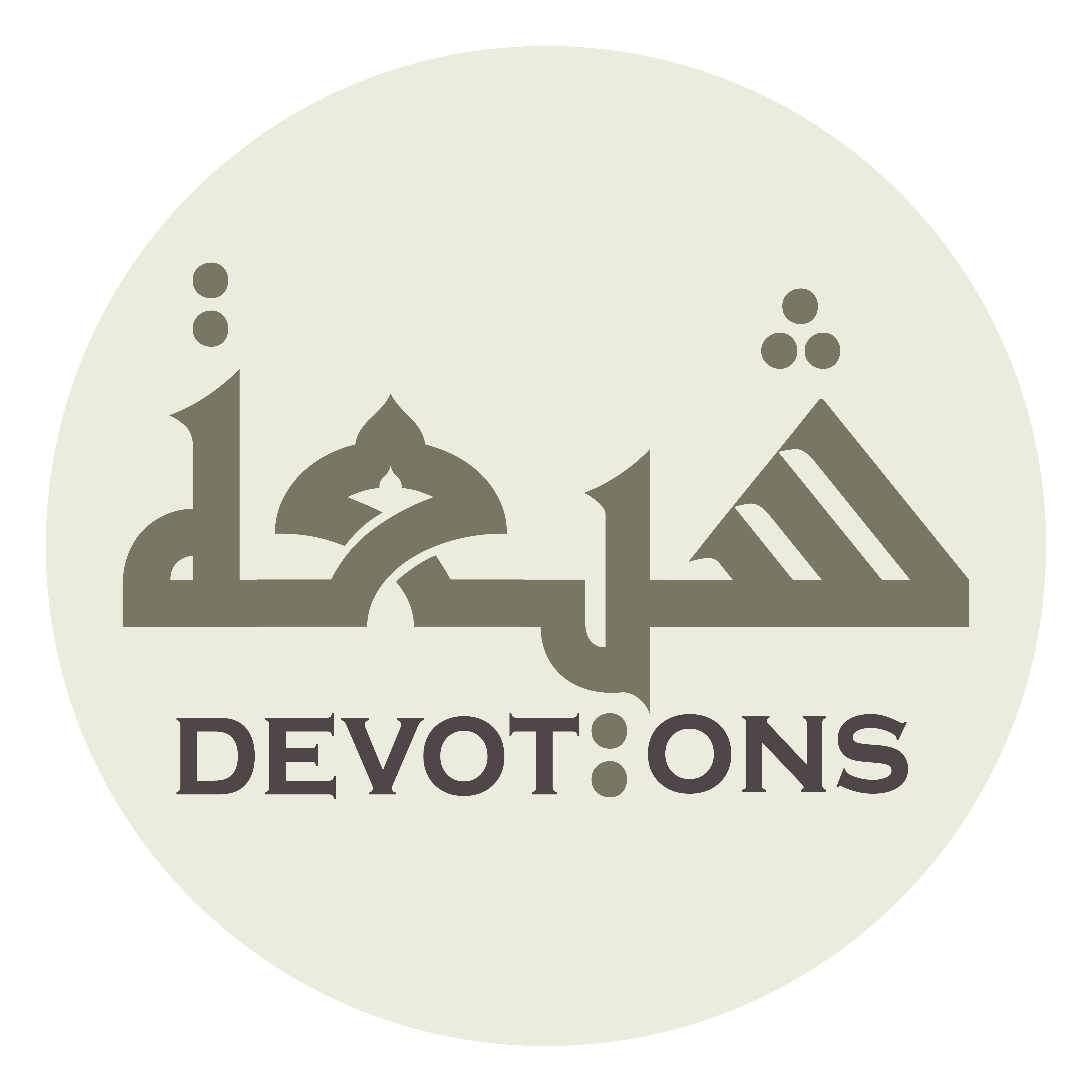 وَجَعَلْتَ لَهَا مَشَارِقَ وَمَغَارِبَ

waja`alta lahā mashāriqa wamaghārib

created for them east and west,
Dua Simaat
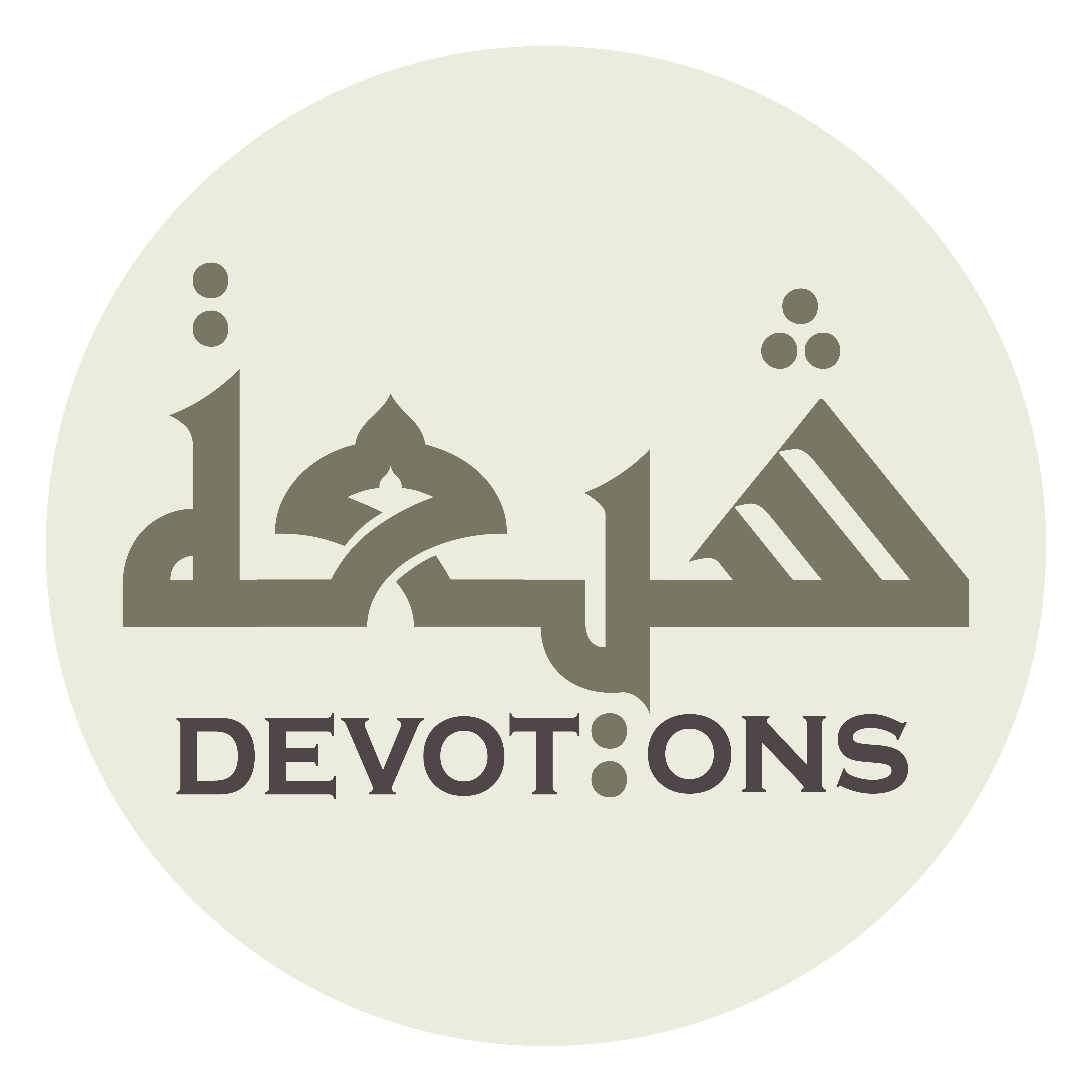 وَجَعَلْتَ لَهَا مَطَالِعَ وَمَجَارِي

waja`alta lahā maṭāli`a wamajārī

created for them places of ascendancy and orbits,
Dua Simaat
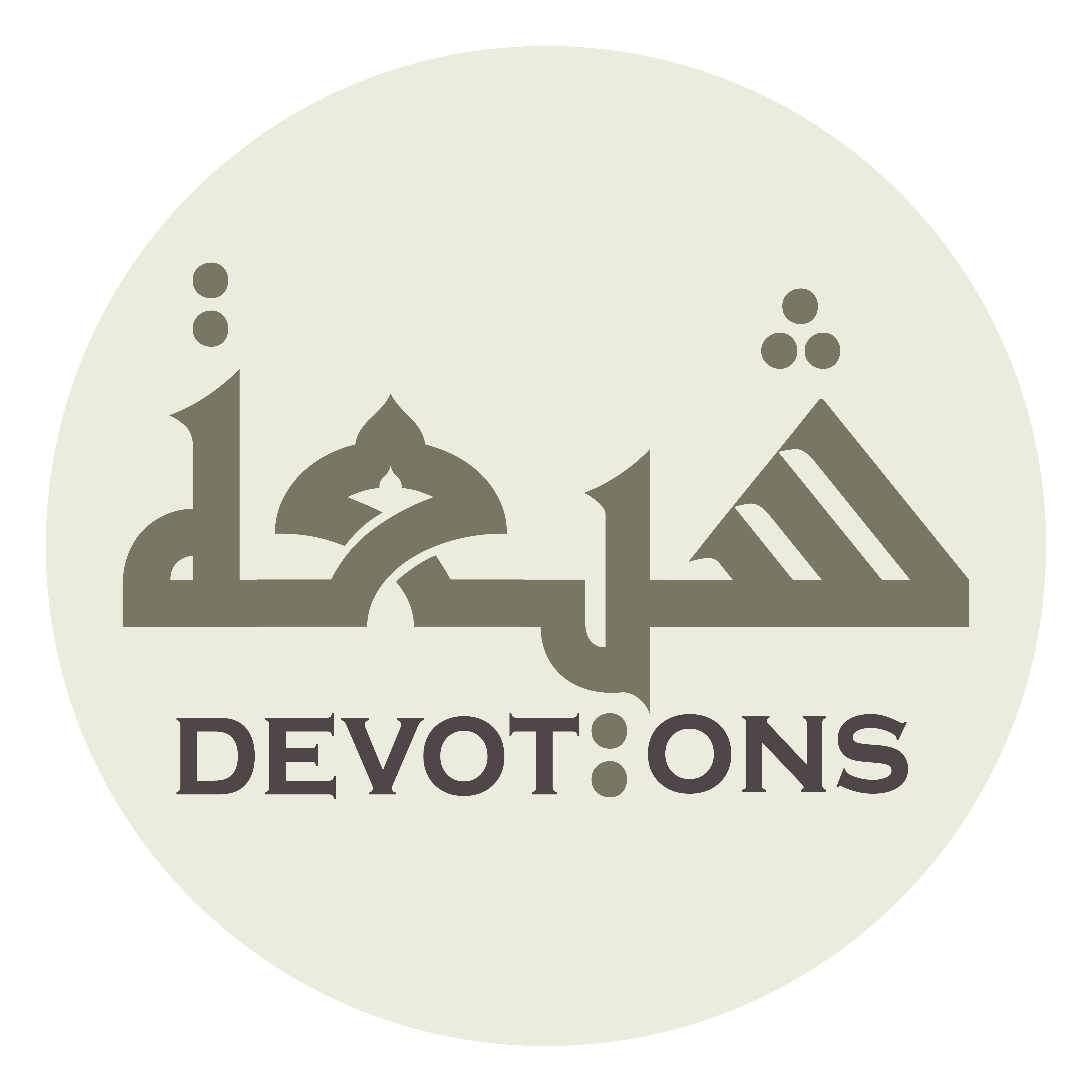 وَجَعَلْتَ لَهَا فَلَكًا وَمَسَابِحَ

waja`alta lahā falakan wamasābiḥ

created for them a firmament and spheres,
Dua Simaat
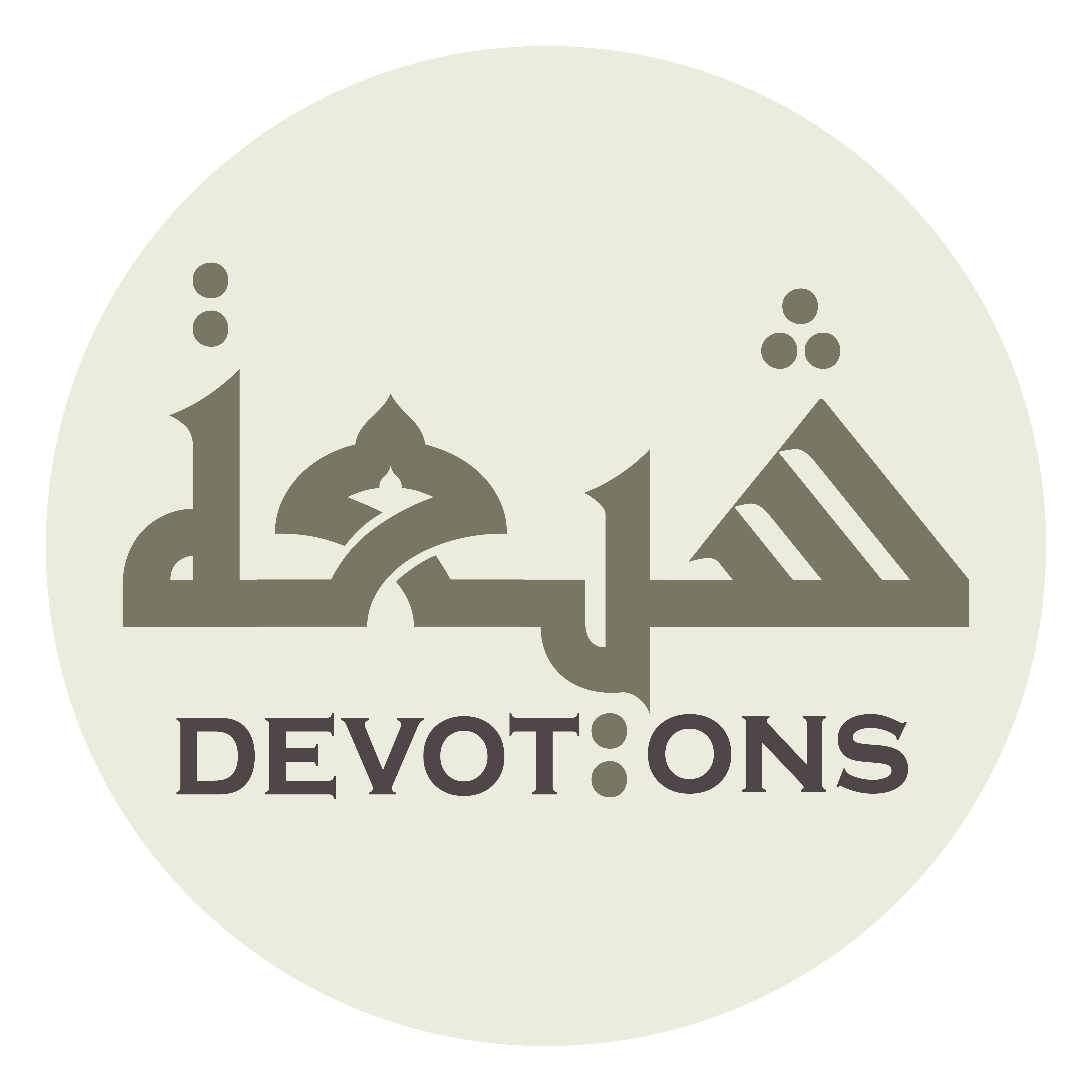 وَقَدَّرْتَهَا فِيْ السَّمَاءِ مَنَازِلَ فَأَحْسَنْتَ تَقْدِيرَهَا

waqaddar-tahā fis samā-i manāzila fa-aḥsanta taqdīrahā

fixed for them stages in the heaven with excellent fixing,
Dua Simaat
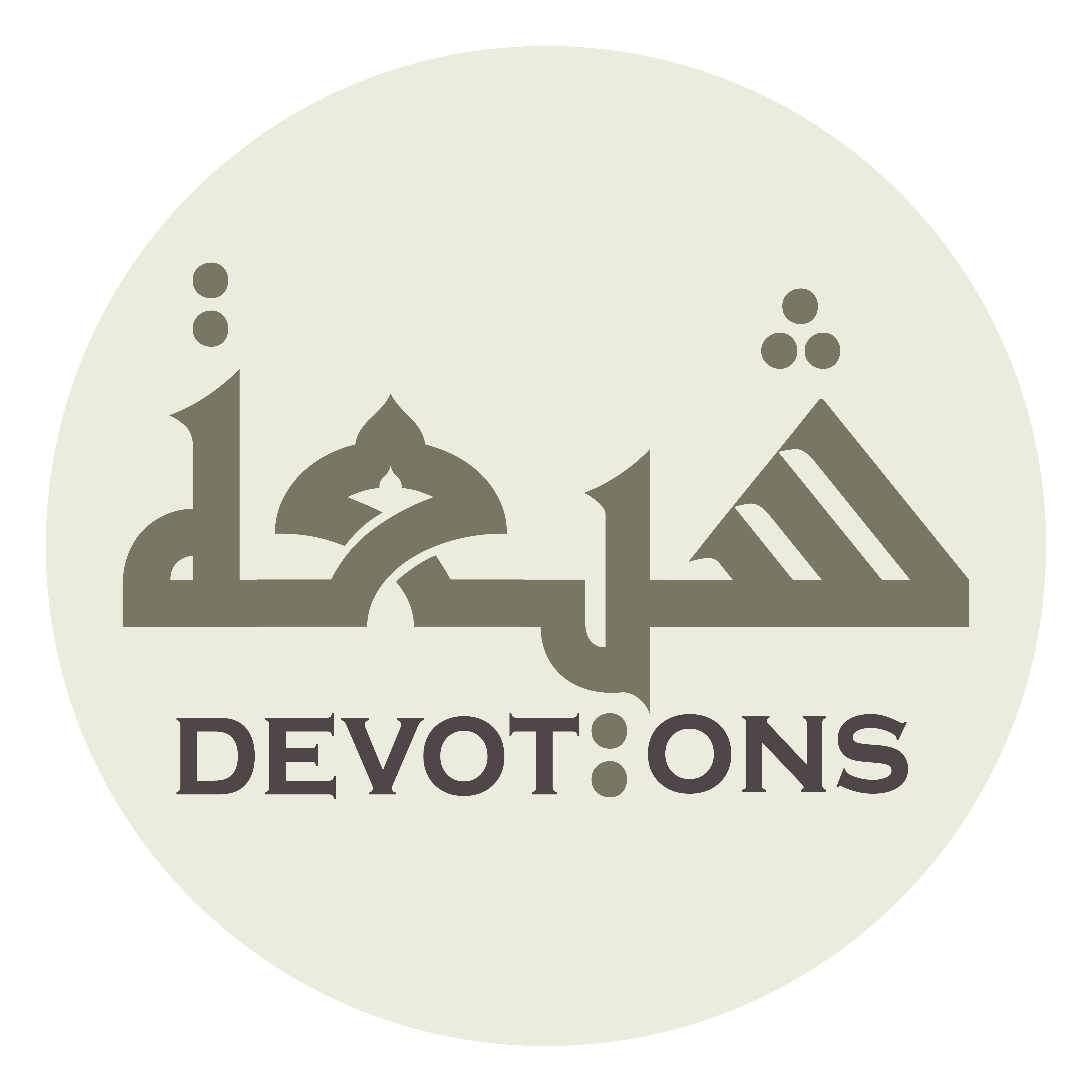 وَصَوَّرْتَهَا فَأَحْسَنْتَ تَصْوِيرَهَا

waṣawwar-tahā fa-aḥsanta taṣwīrahā

shaped the stars with excellent shaping,
Dua Simaat
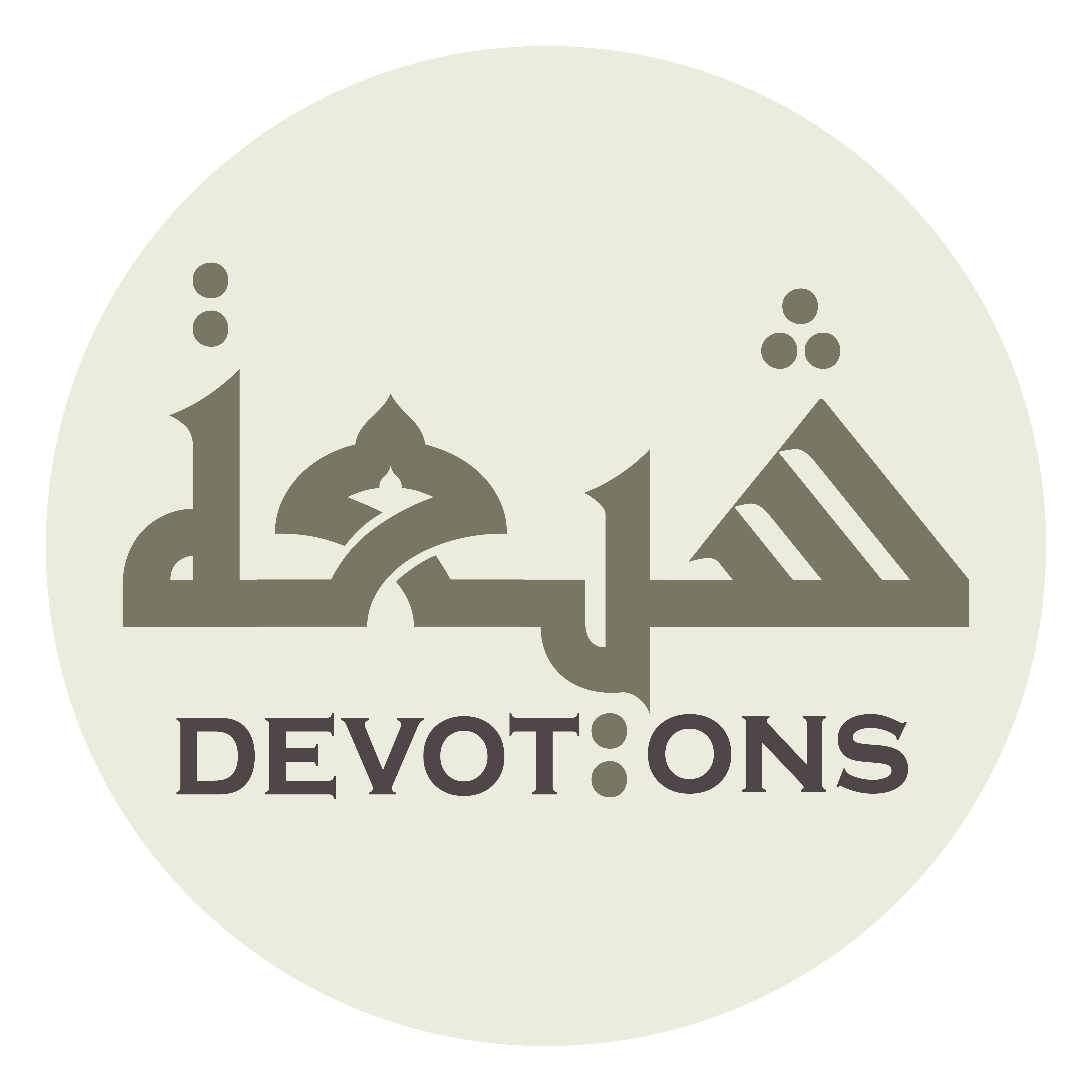 وَأَحْصَيْتَهَا بِأَسْمَائِكَ إِحْصَاءً

wa-aḥṣaytahā bi-asmā-ika iḥṣā-ā

measured them through Your Names with exact measurement,
Dua Simaat
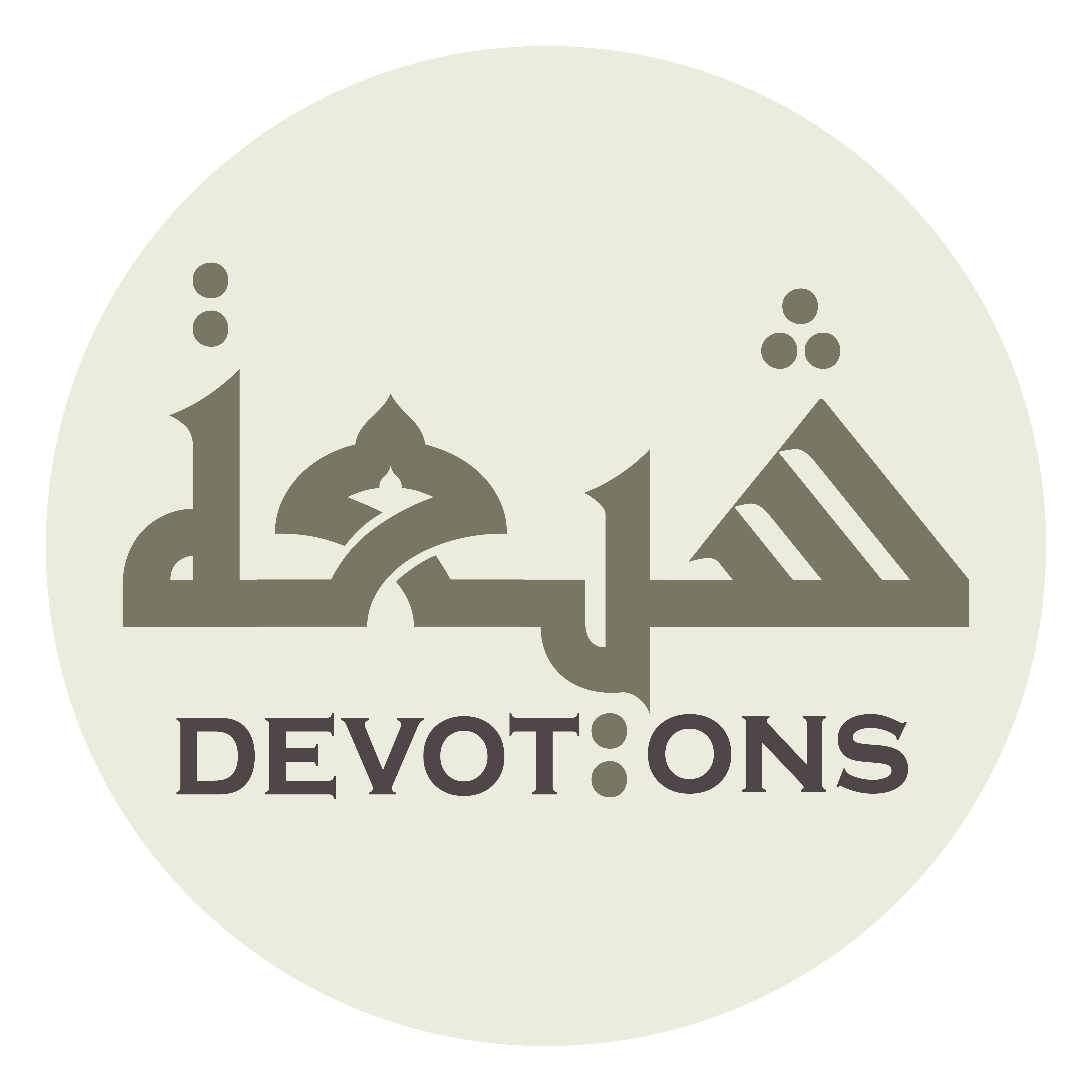 وَدَبَّرْتَهَا بِحِكْمَتِكَ تَدْبِيرًا فَأَحْسَنْتَ تَدْبِيرَهَا

wadabbar-tahā biḥikmatika tadbīran fa-aḥsanta tadbīrahā

designed through Your wisdom a system for them with excellent design,
Dua Simaat
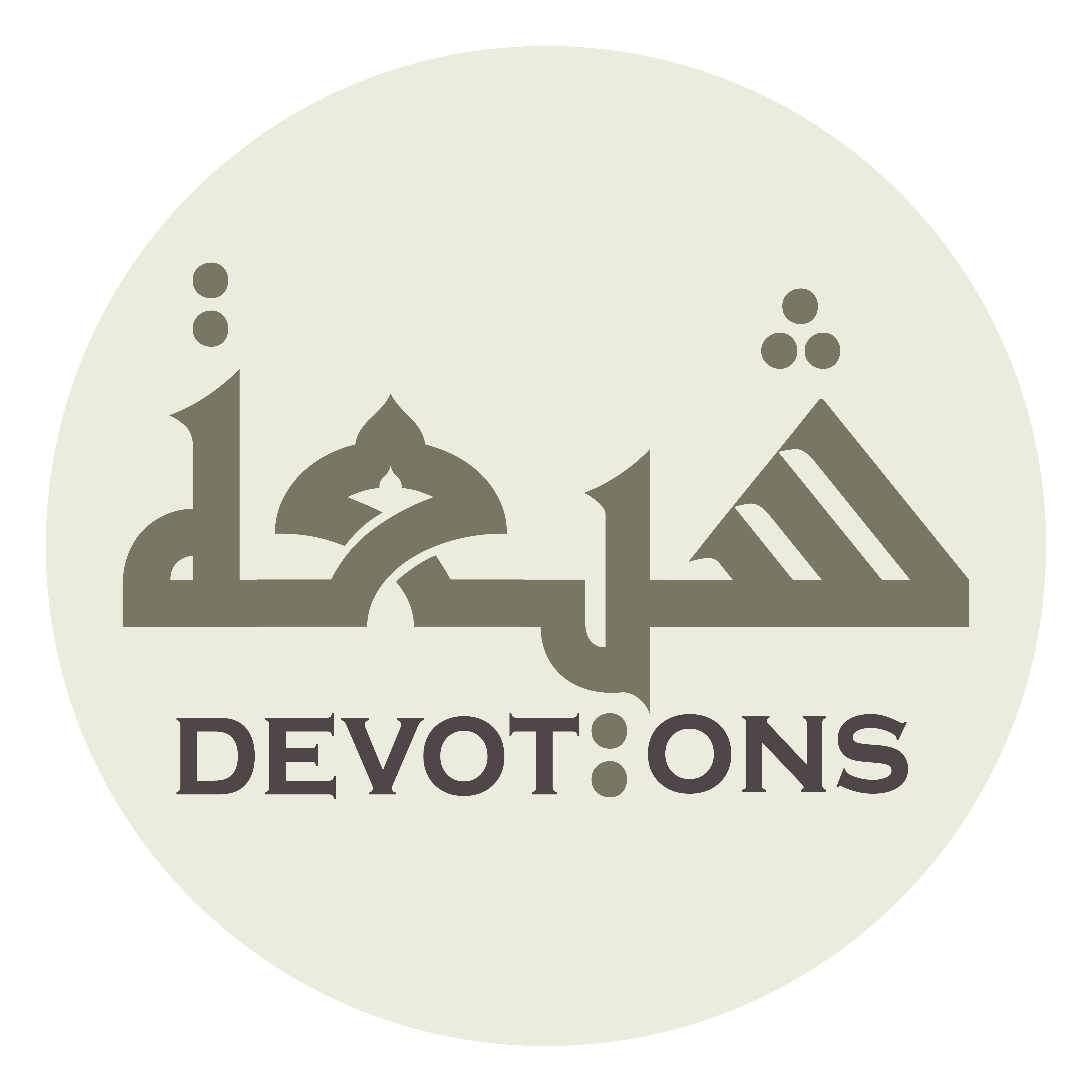 وَسَخَّرْتَهَا بِسُلْطَانِ اللَّيْلِ وَسُلْطَانِ النَّهَارِ

wasakhhar-tahā bisulṭānil layli wasulṭānin nahār

controlled the heavenly bodies through the influence of night and the influence of day,
Dua Simaat
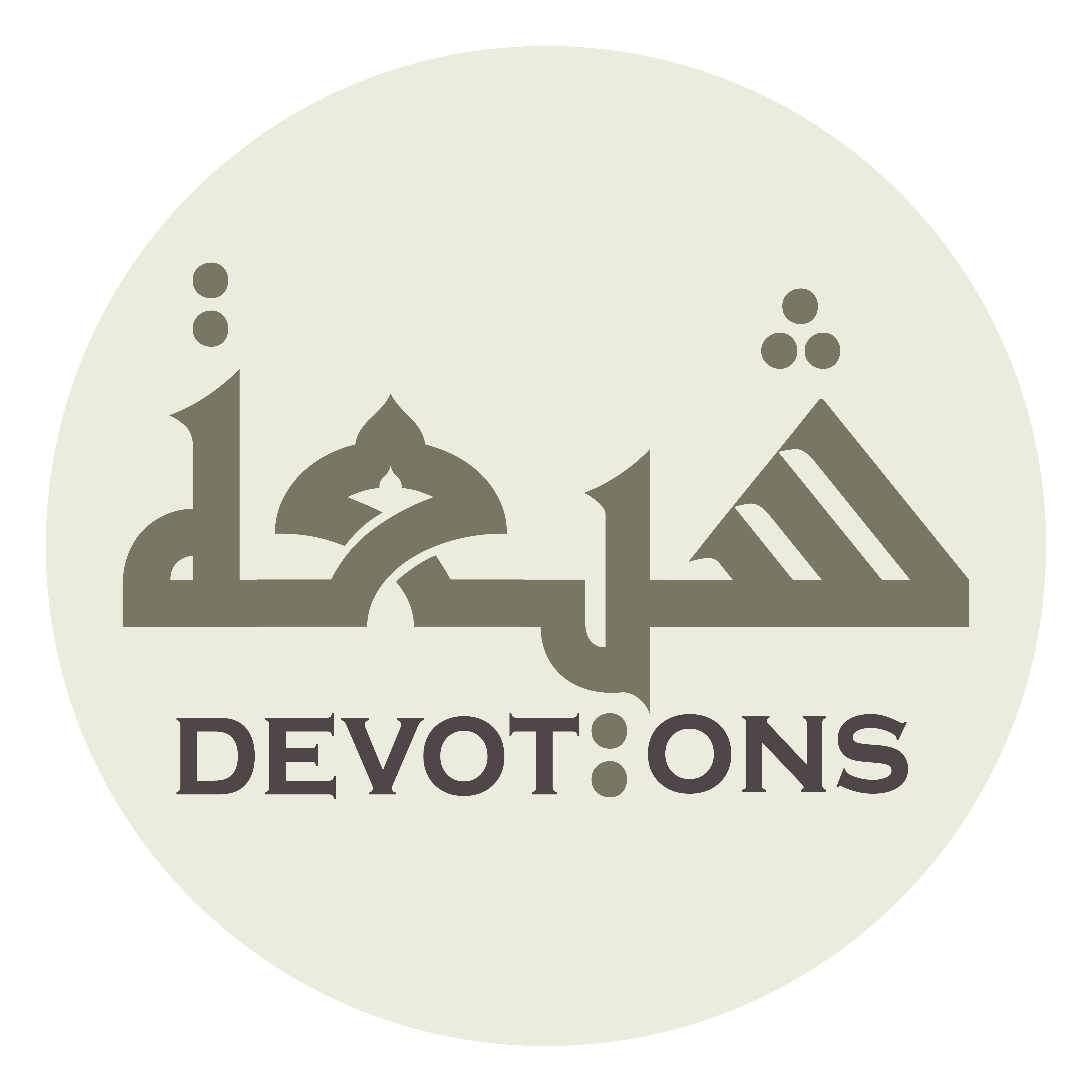 وَالسَّاعَاتِ وَعَدَدِ السِّنِينَ وَالْحِسَابِ

was sā`āti wa`adadis sinīna walḥisāb

and through hours, making them a means for the reckoning of years and counting,
Dua Simaat
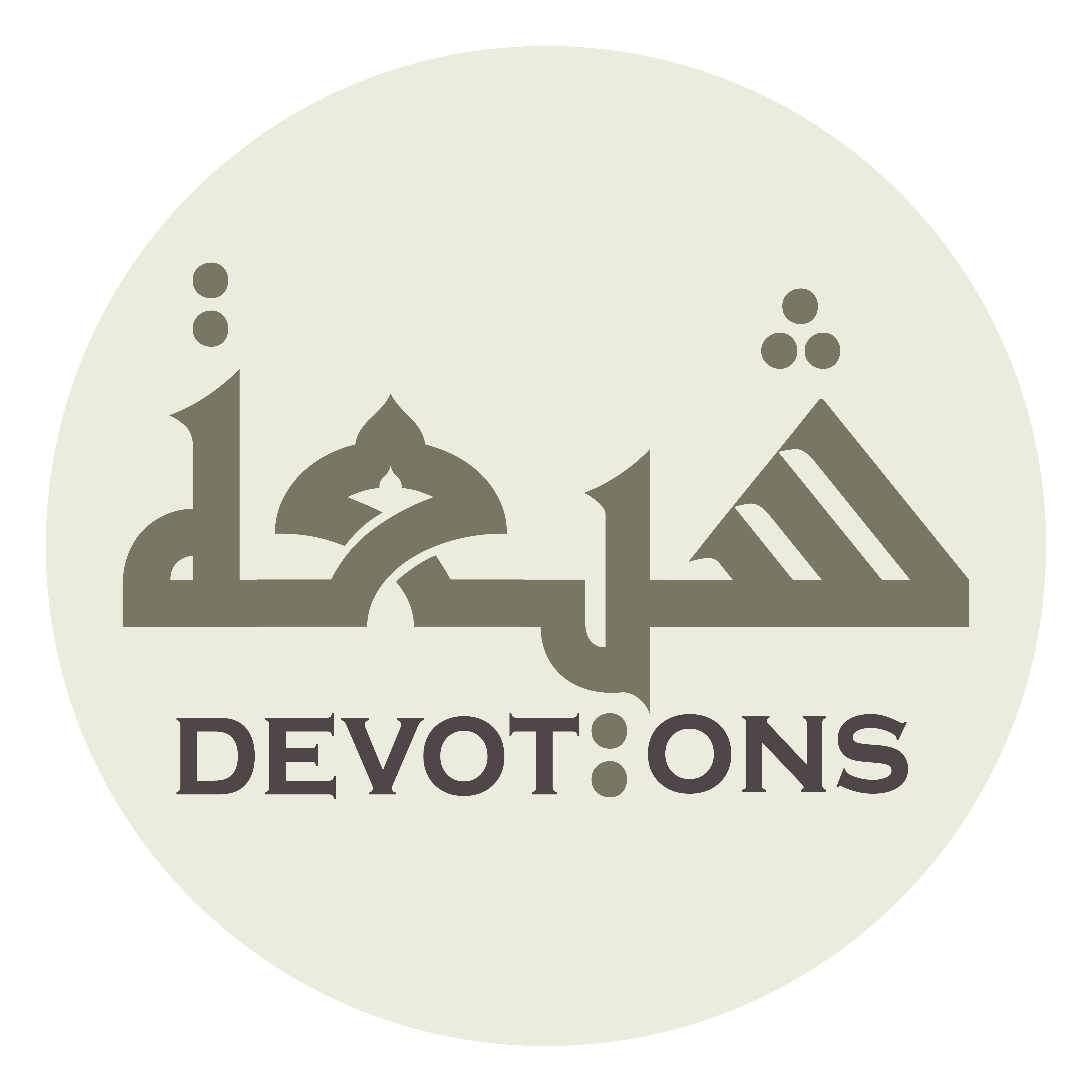 وَجَعَلْتَ رُؤْيَتَهَا لِجَمِيعِ النَّاسِ مَرْئً وَاحِدًا

waja`alta ru-yatahā lijamī`in nāsi mar-an wāḥidā

and made all people see them alike.
Dua Simaat
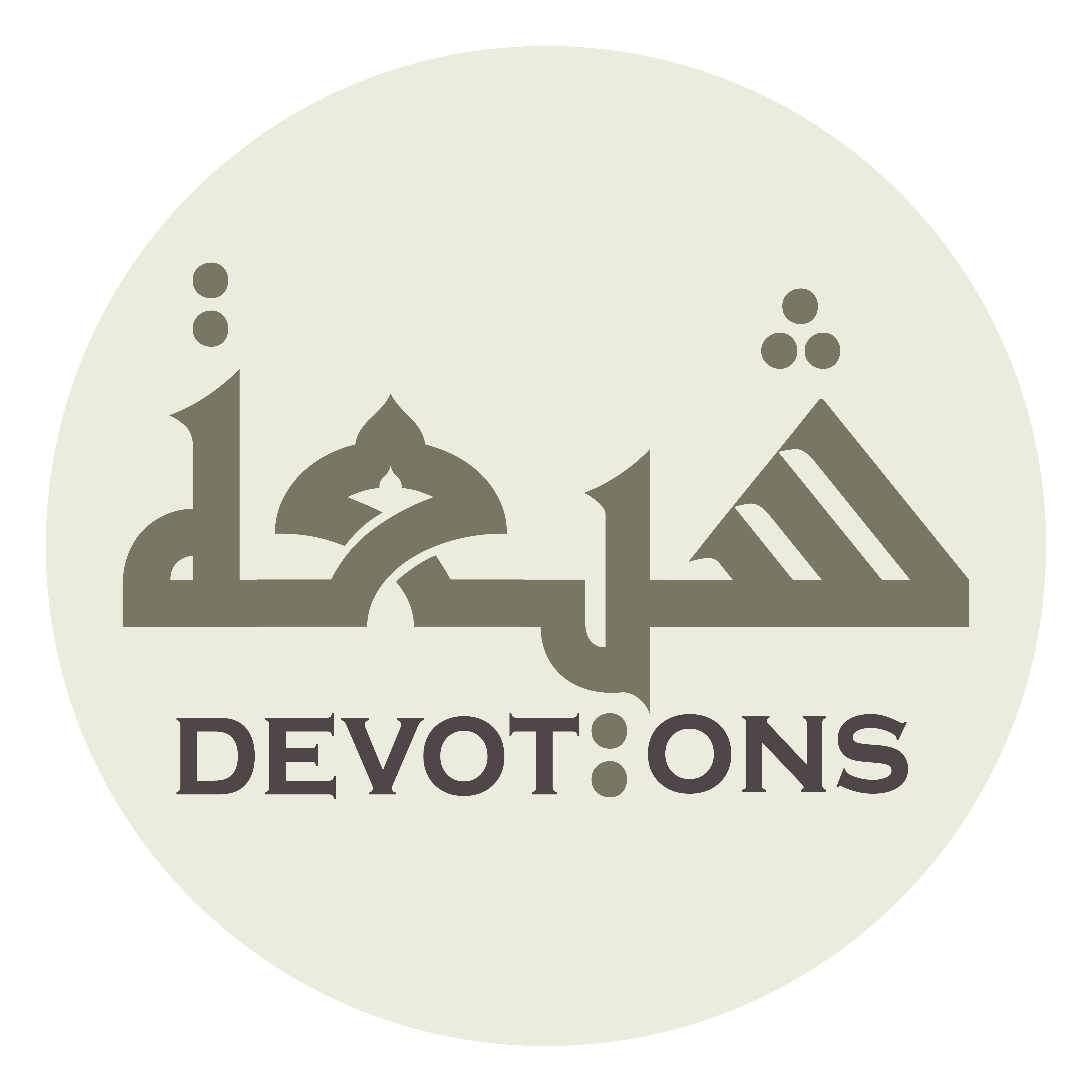 وَأَسْأَلُكَ اللَّهُمَّ بِمَجْدِكَ

wa-as-alukallāhumma bimajdik

I beseech You, O Allah, in the name of Your glory
Dua Simaat
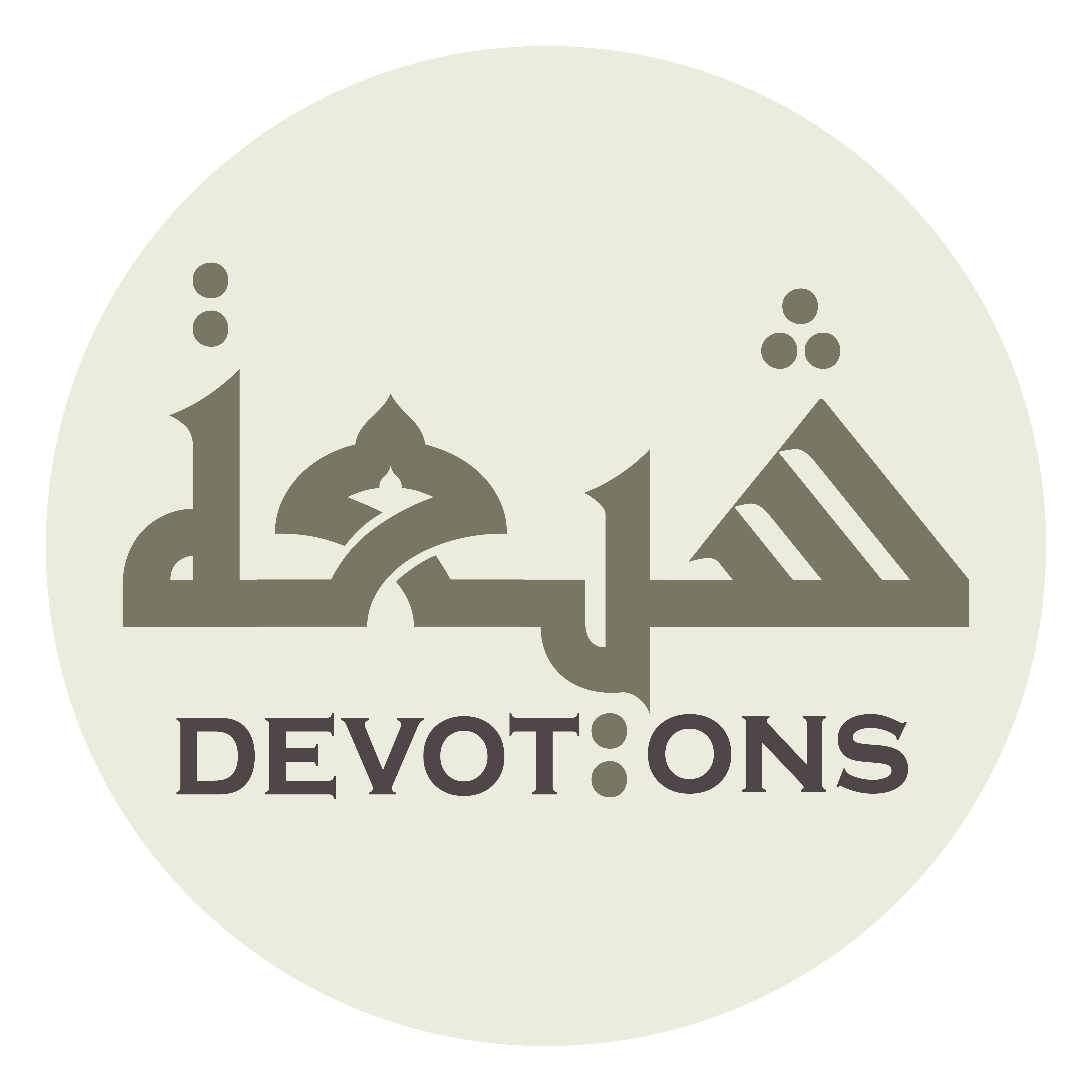 اَلَّذِيْ كَلَّمْتَ بِهِ عَبْدَكَ وَرَسُولَكَ مُوْسَى بْنَ عِمْرَانَ عَلَيْهِ السَّلامُ فِيْ الْمُقَدَّسِينَ

al ladhī kallamta bihi `abdaka warasūlaka mūsabna `imrāna `alayhis salāmu fil muqaddasīn

with which You addressed Your servant and Messenger, Moses the son of `Imran (`a) while he was in the company of angels;
Dua Simaat
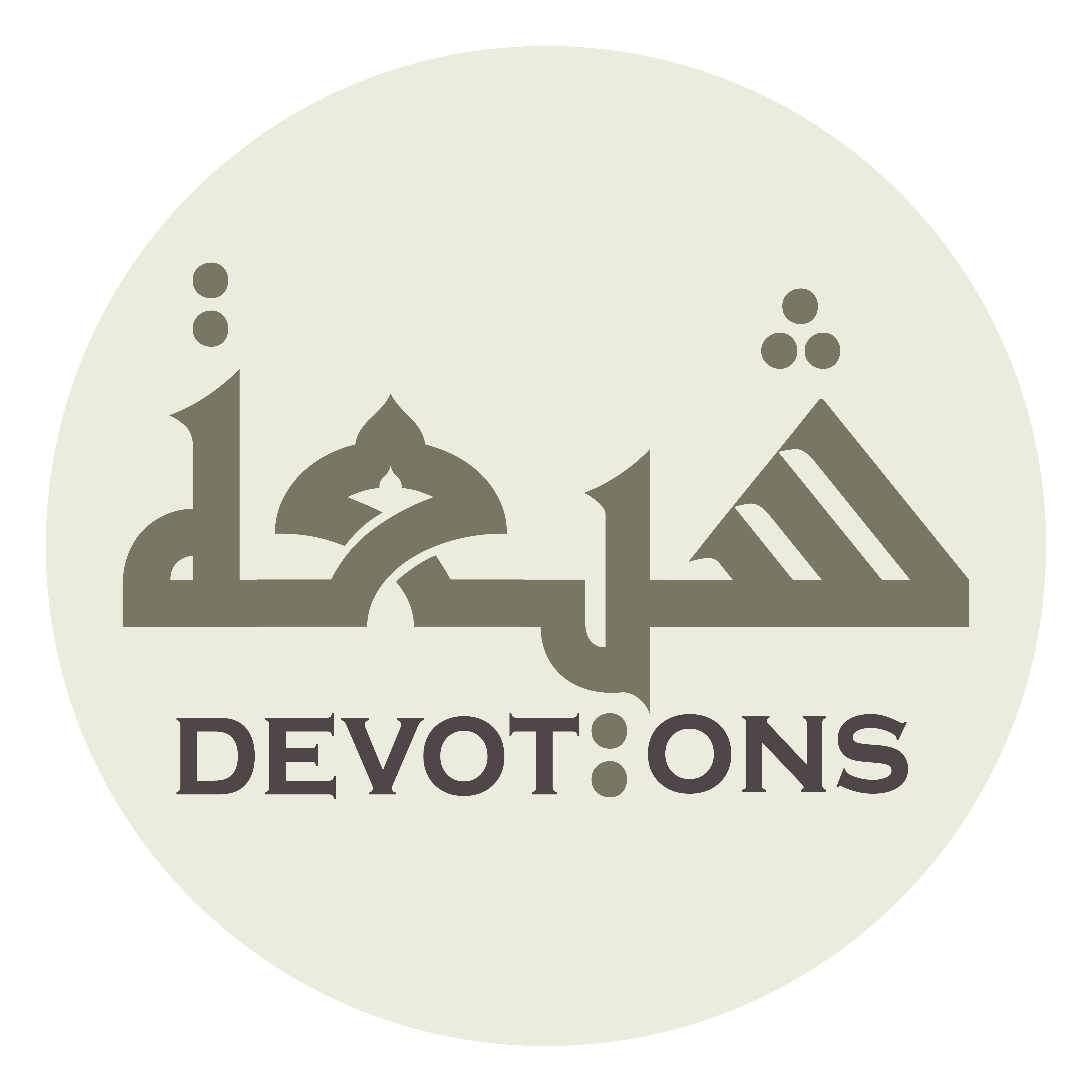 فَوْقَ إِحْسَاسِ الْكَرُّوبِيِّينَ

fawqa iḥsāsil karrūbiyyīn

an address even the favorite cherubim could not ever hear,
Dua Simaat
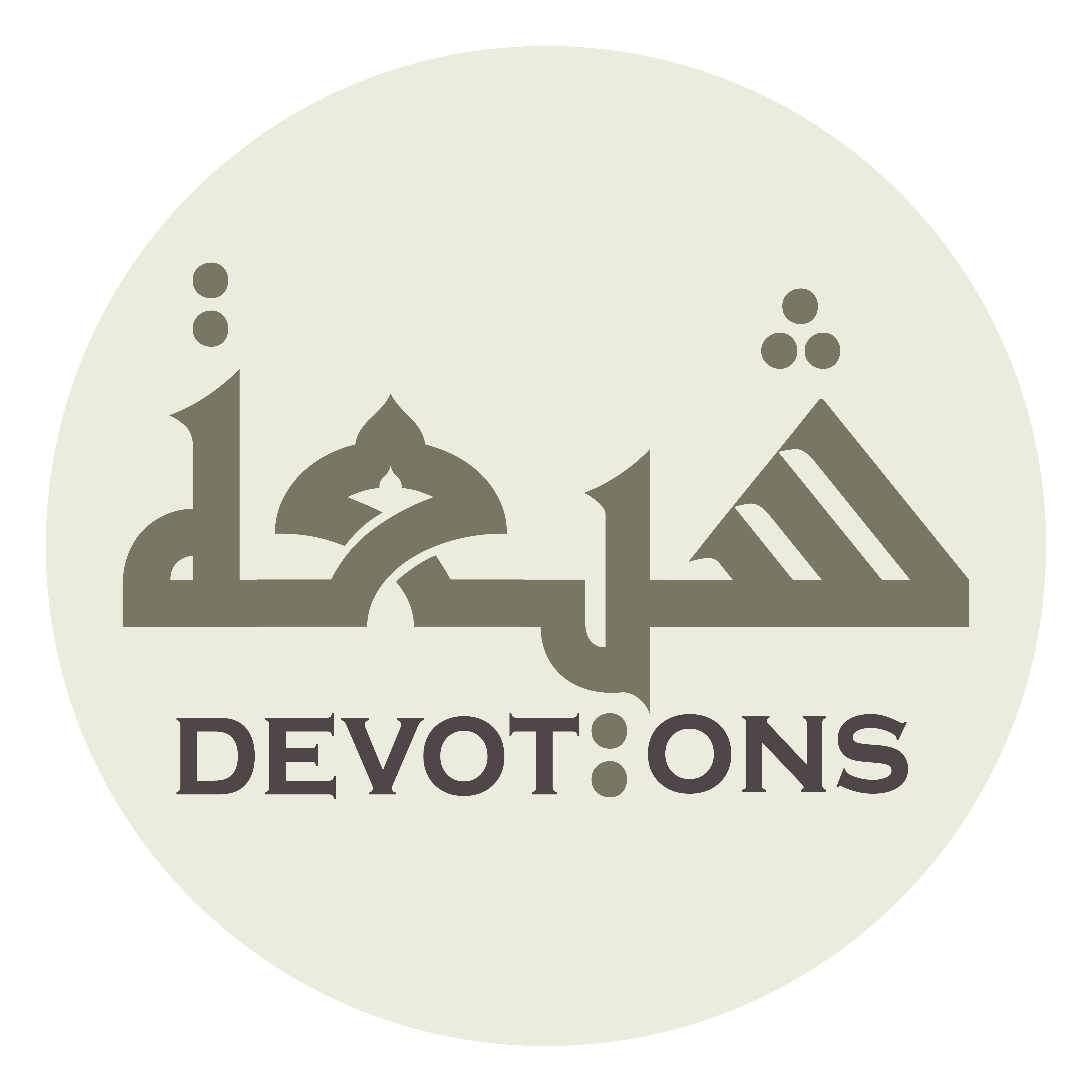 فَوْقَ غَمَائِمِ النُّورِ

fawqa ghamā-imin nūr

above the clouds of light,
Dua Simaat
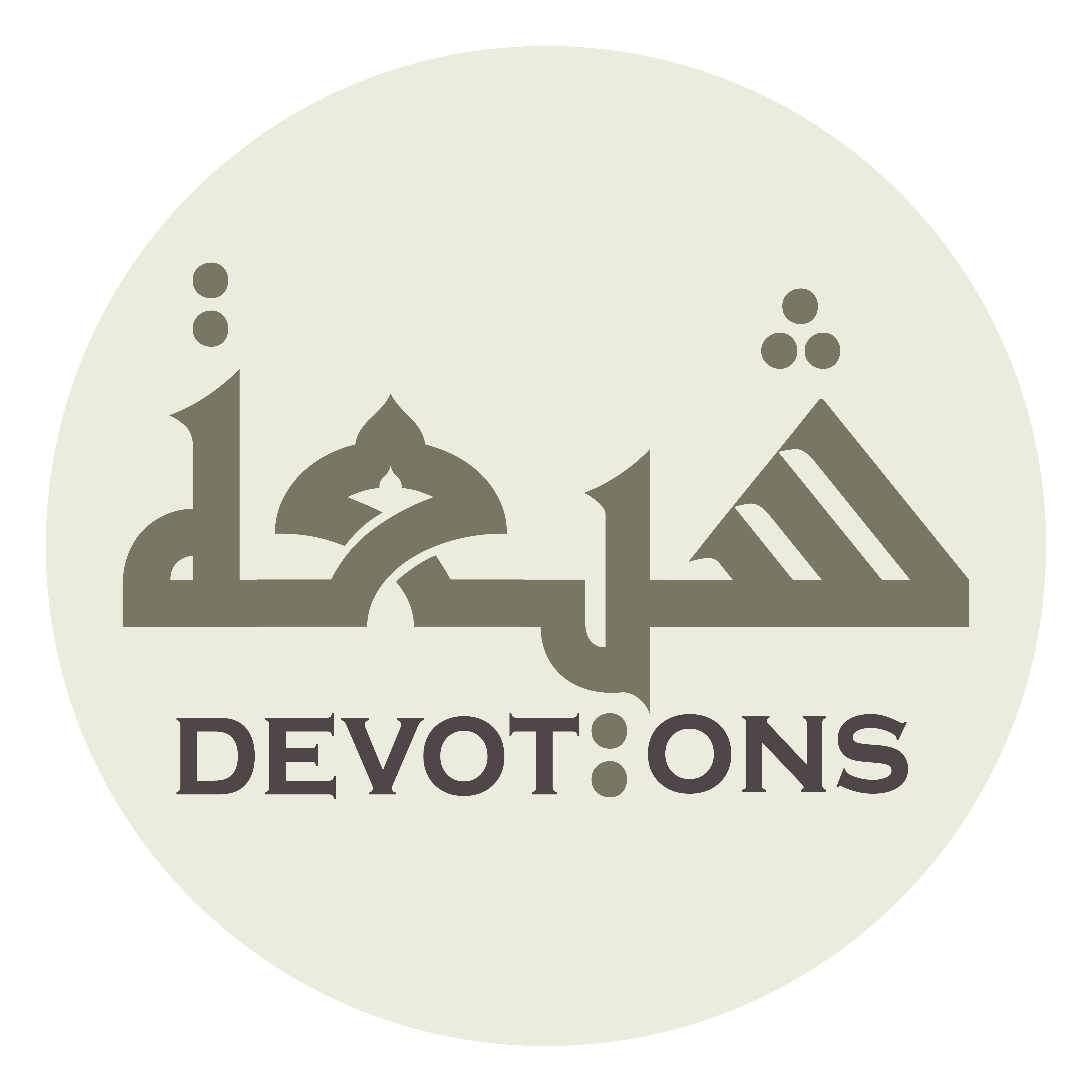 فَوْقَ تَابُوتِ الشَّهَادَةِ

fawqa tābūtish shahādah

above the box of evidence,
Dua Simaat
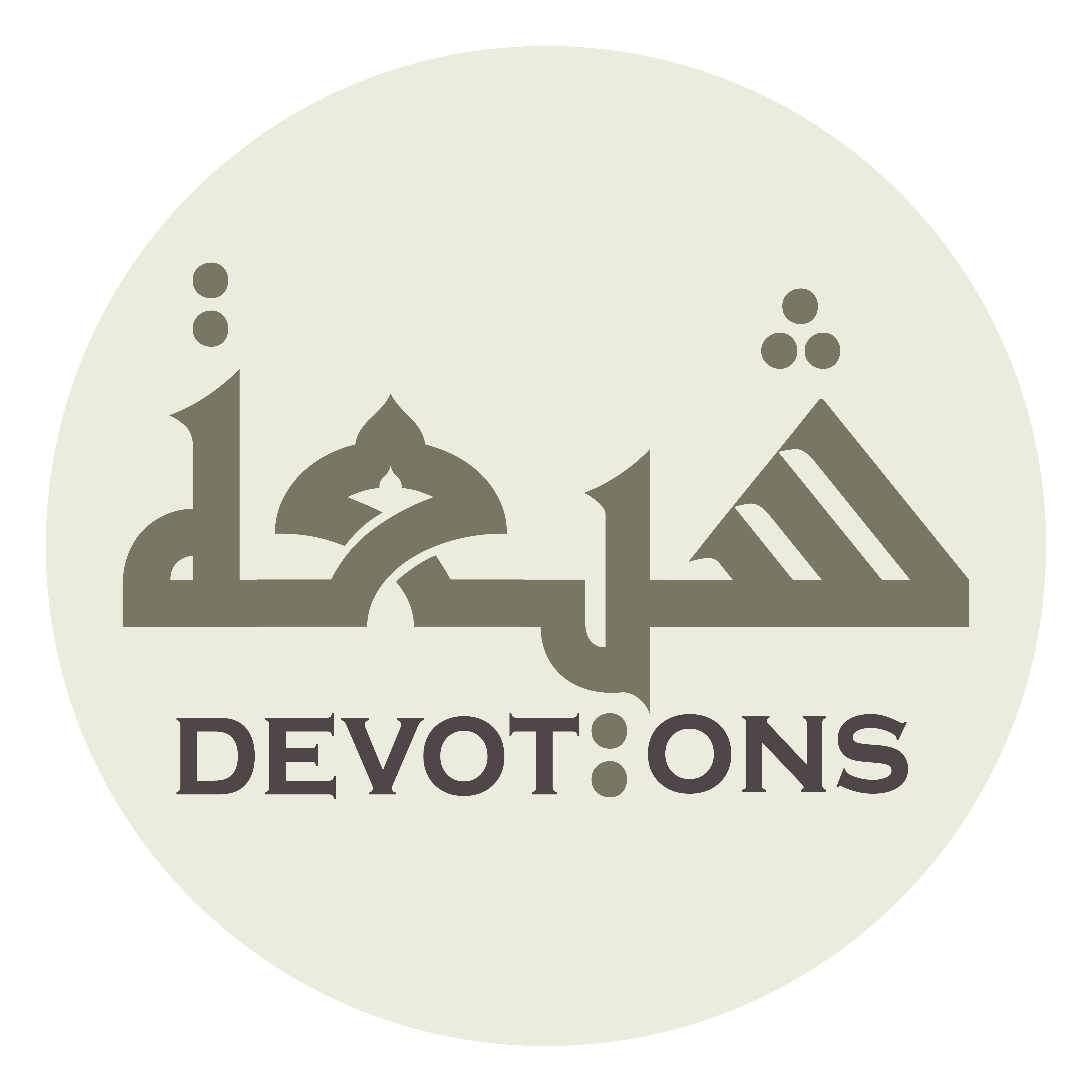 فِيْ عَمُودِ النَّارِ وَفِيْ طُورِ سَيْنَاءَ

fī `amūdin nāri wafī ṭūri saynā

within the pillar of fire on Mount Sinai
Dua Simaat
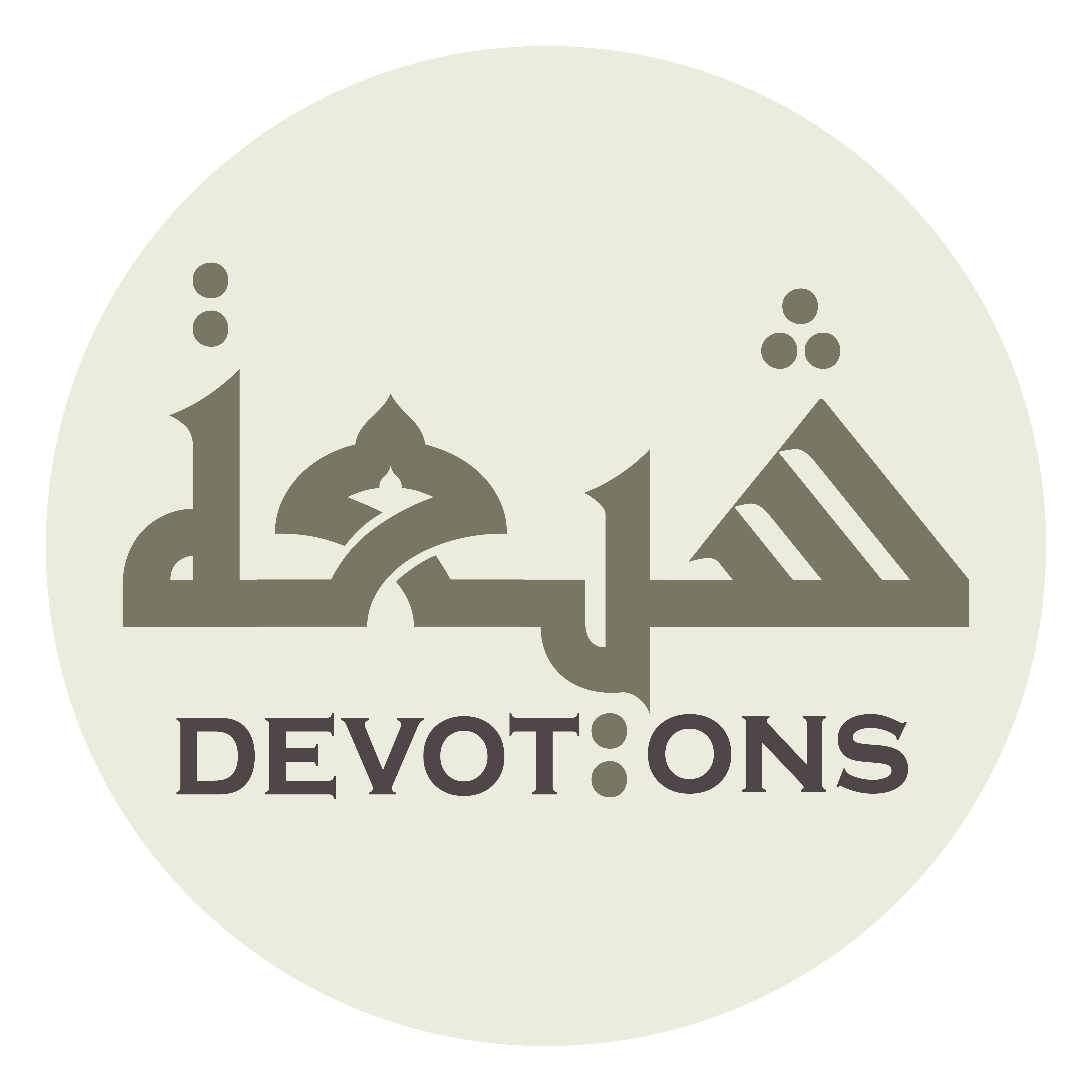 وَفِيْ جَبَلِ حُورِيثَ

wafī jabali ḥūrīth

and on Mount Hurith
Dua Simaat
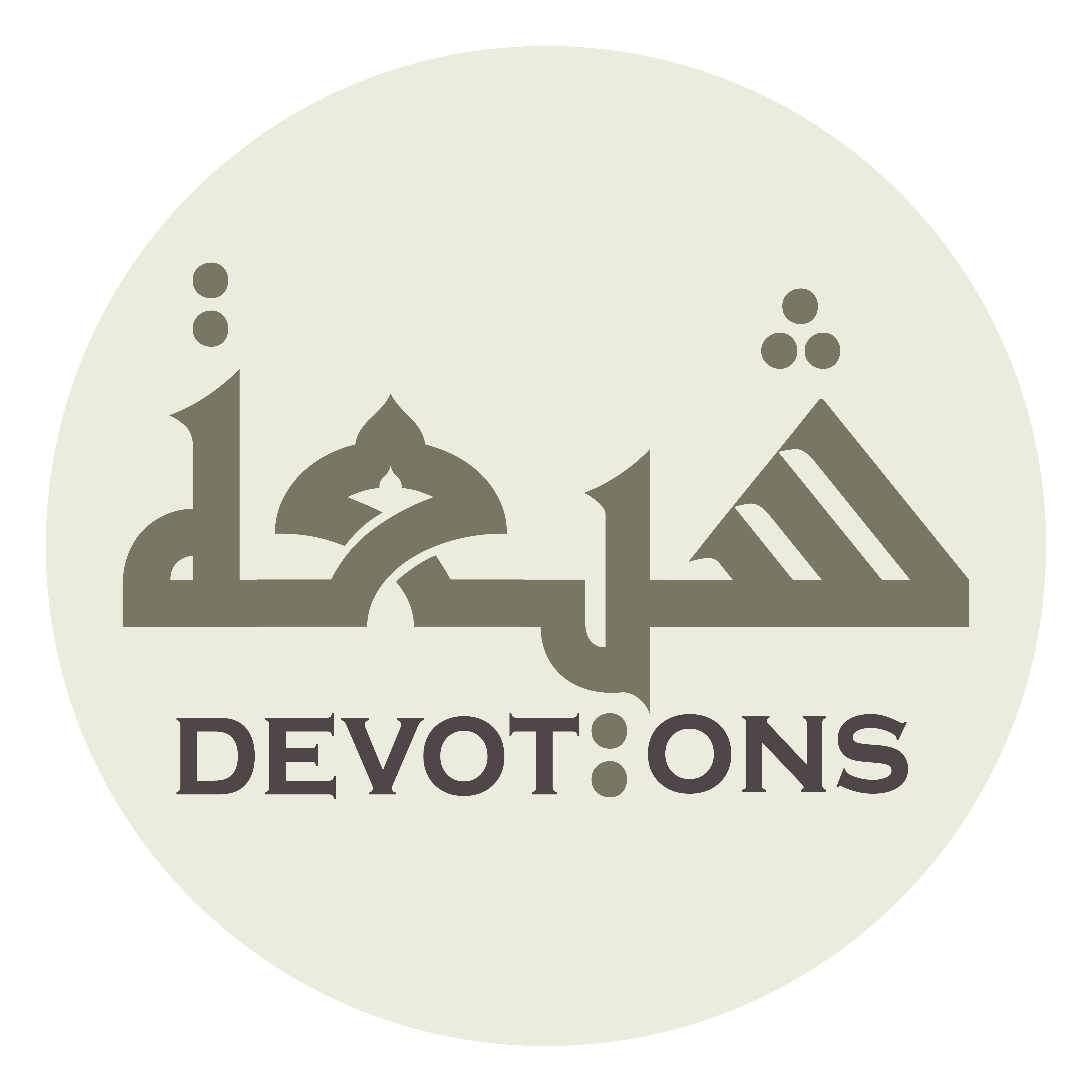 فِيْ الْوَادِيْ الْمُقَدَّسِ

fil wādil muqaddas

in the Holy Vale
Dua Simaat
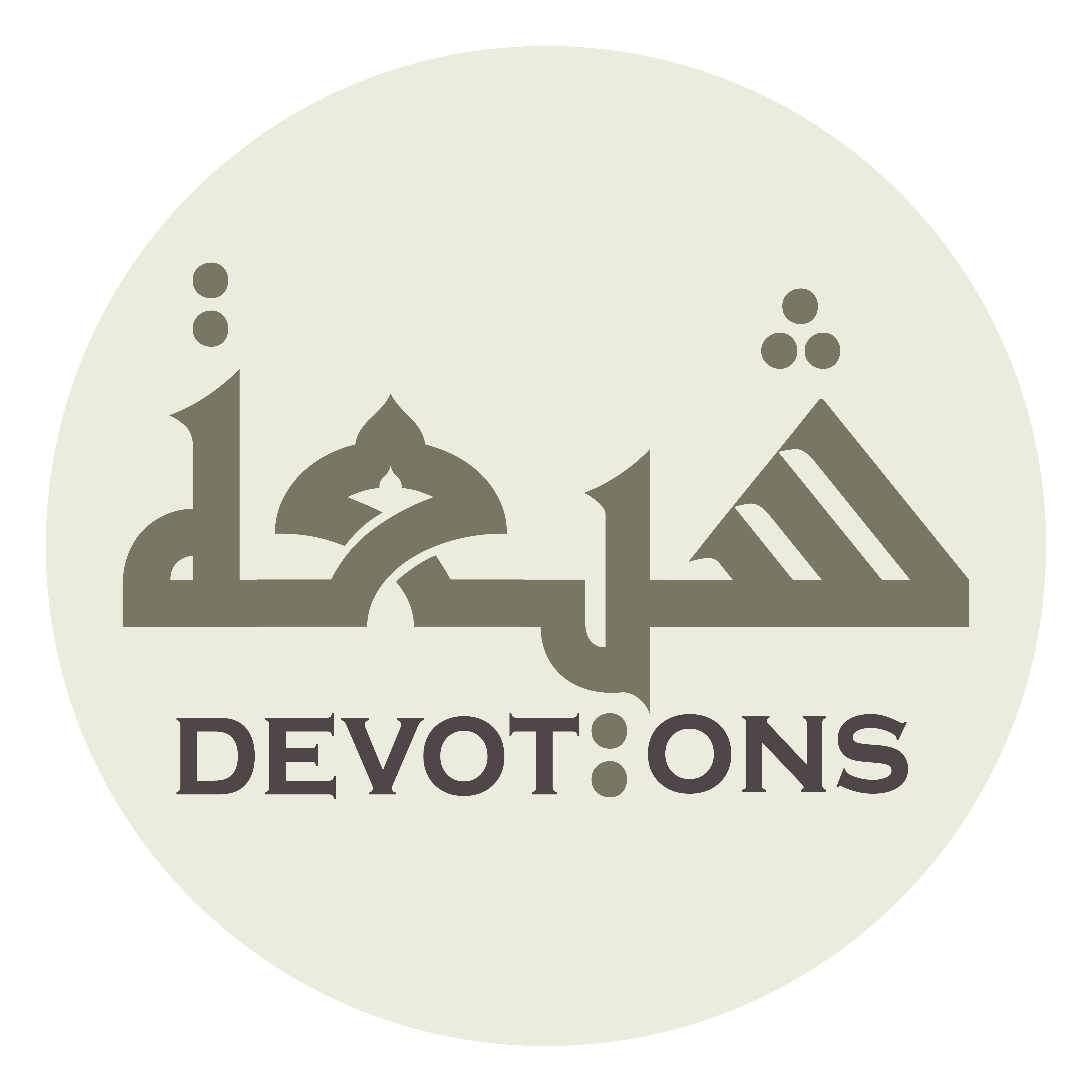 فِيْ الْبُقْعَةِ الْمُبَارَكَةِ

fil buq`atil mubārakah

in the sacred tract of land
Dua Simaat
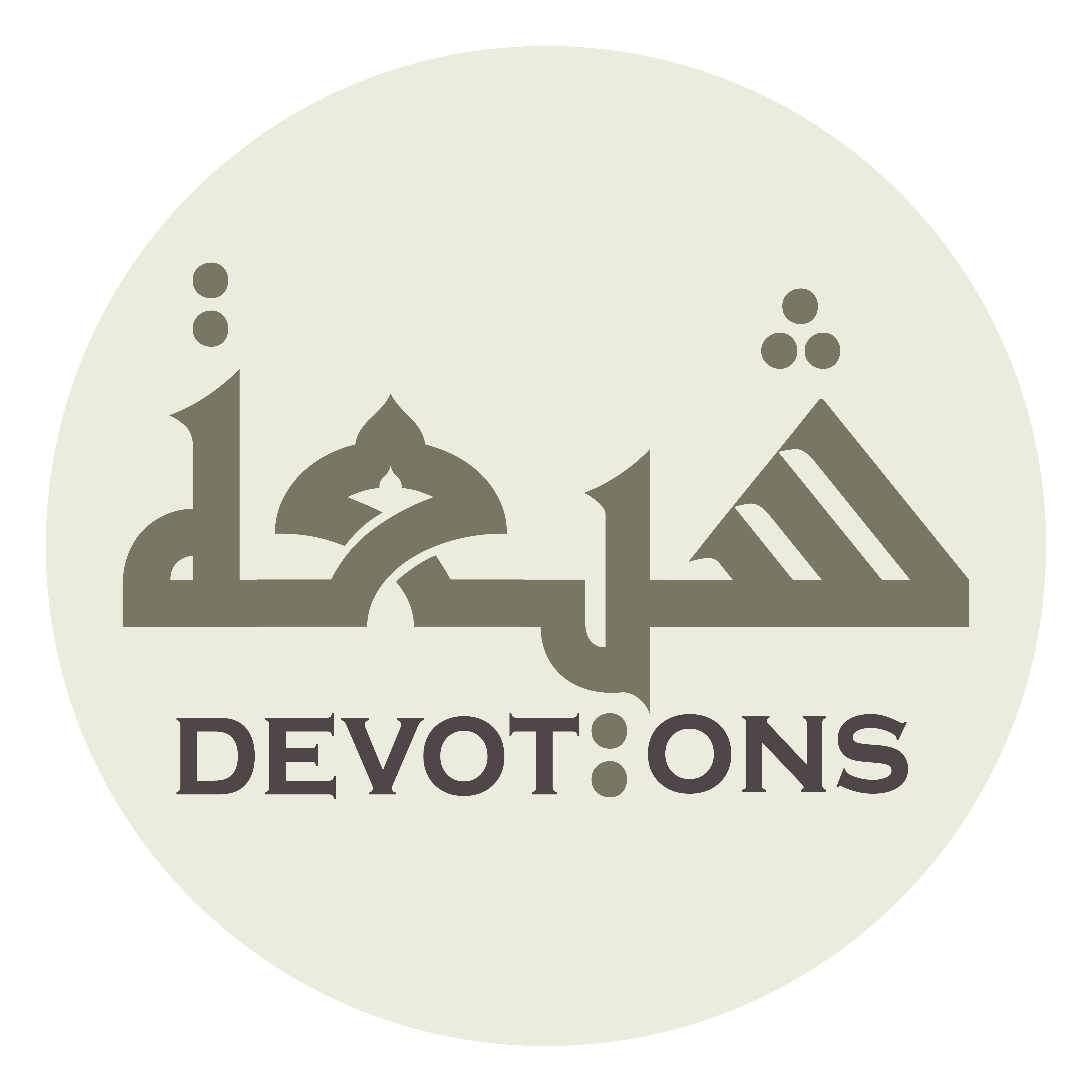 مِنْ جَانِبِ الطُّورِ الْأَيْمَنِ مِنَ الشَّجَرَةِ

min jānibiṭ ṭūril aymani minash shajarah

to the right of Taurus Mountain through a tree,
Dua Simaat
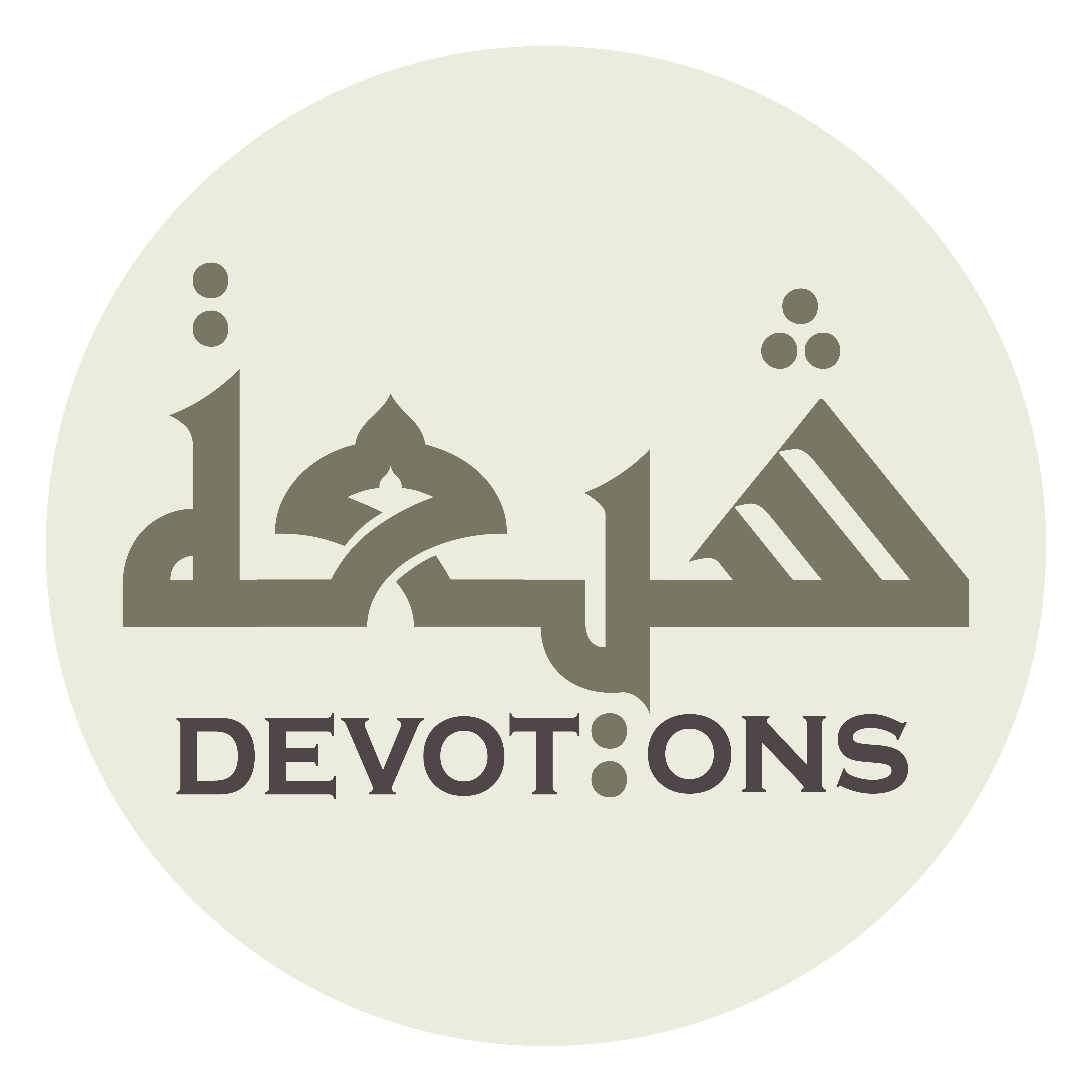 وَفِيْ أَرْضِ مِصْرَ بِتِسْعِ آيَاتٍ بَيِّنَاتٍ

wafī ar-ḍi miṣra bitis`i-āyātin bayyināt

[and again addressed him] on the land of Egypt, after showing nine clear signs,
Dua Simaat
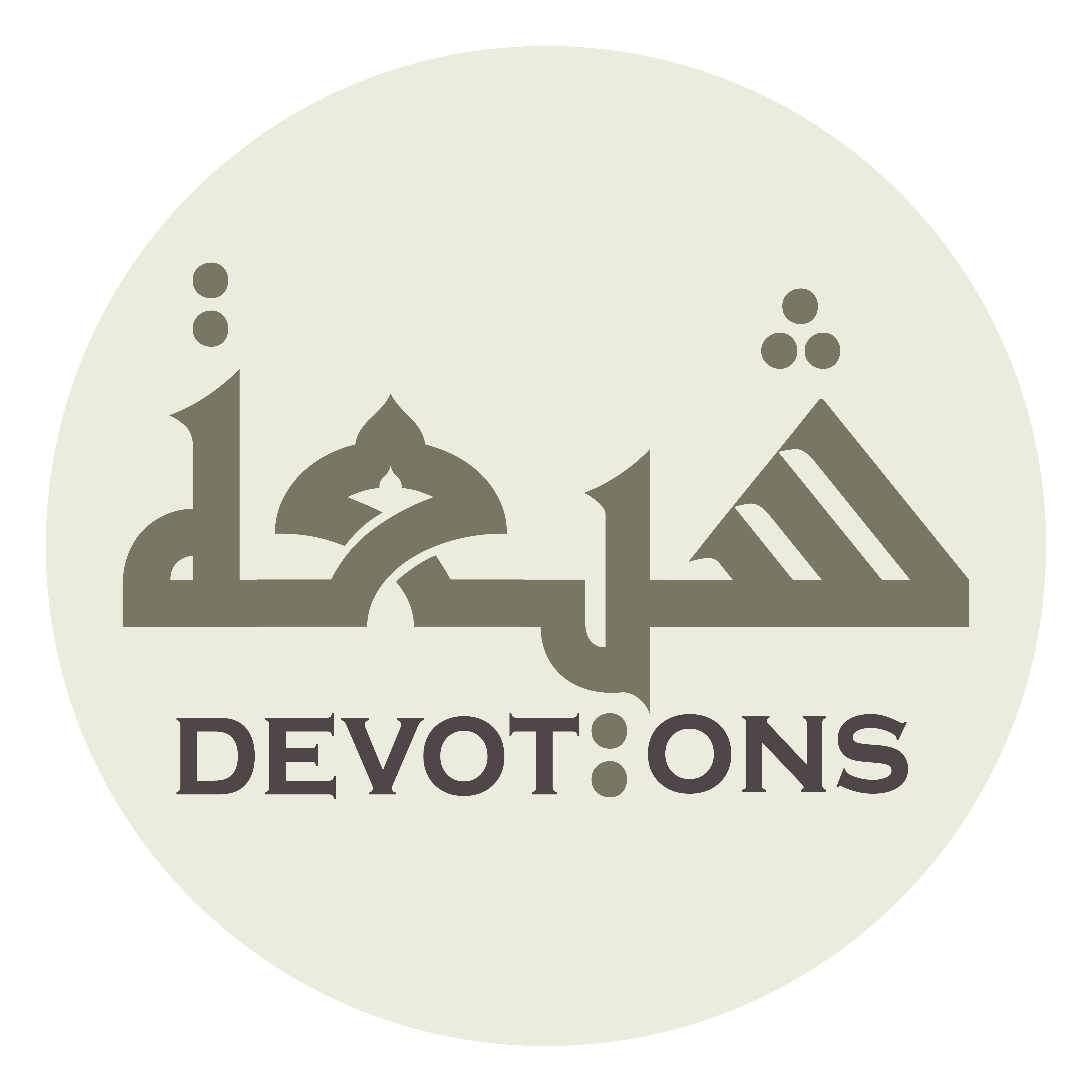 وَيَوْمَ فَرَقْتَ لِبَنِيْ إِسْرَائِيلَ الْبَحْرَ

wayawma faraqta libanī isrā-īlal baḥr

and on the day You split the sea for the children of Israel,
Dua Simaat
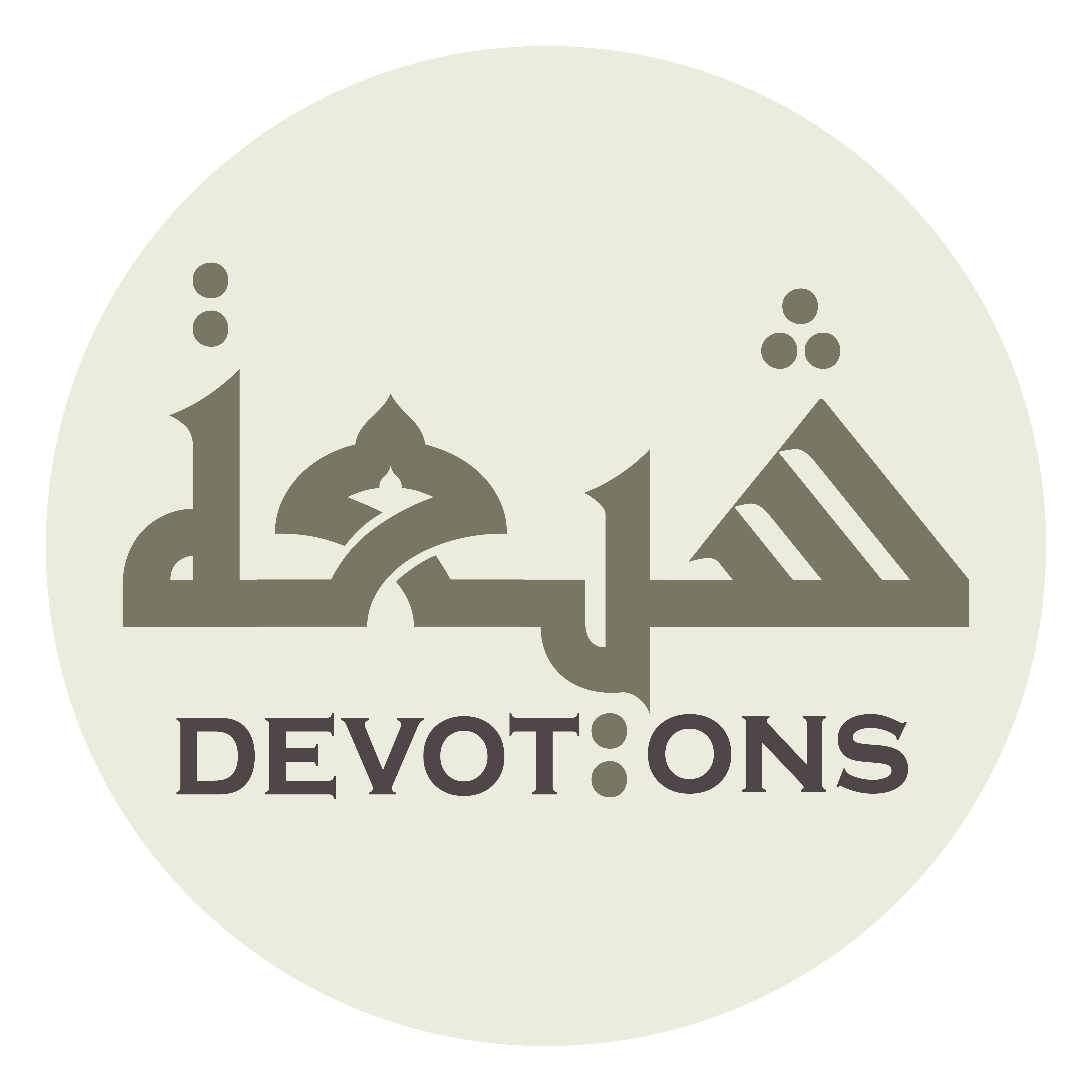 وَفِيْ الْمُنْبَجِسَاتِ الَّتِيْ صَنَعْتَ بِهَا الْعَجَائِبَ فِيْ بَحْرِ سُوفٍ

wafil munbajisātil latī ṣana`ta bihal `ajā-iba fī baḥri sūf

and caused springs to flow from a stone, thereby displaying wonders of Your might in a deep sea,
Dua Simaat
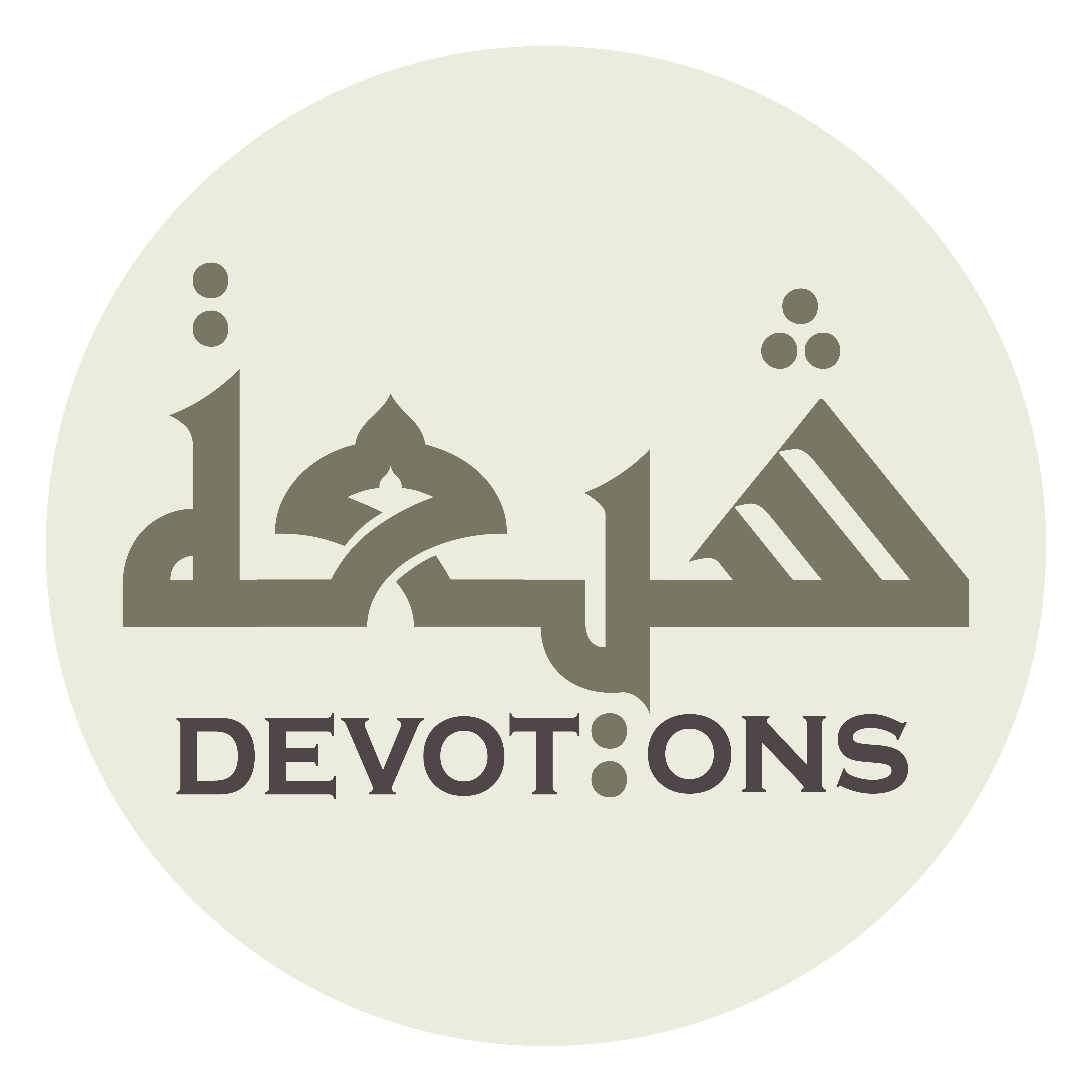 وَعَقَدْتَ مَاءَ الْبَحْرِ فِيْ قَلْبِ الْغَمْرِ كَالْحِجَارَةِ

wa`aqadta mā-al baḥri fī qalbil ghamri kalḥijārah

on the day when You solidified the water of the sea in the midst of the storm,
Dua Simaat
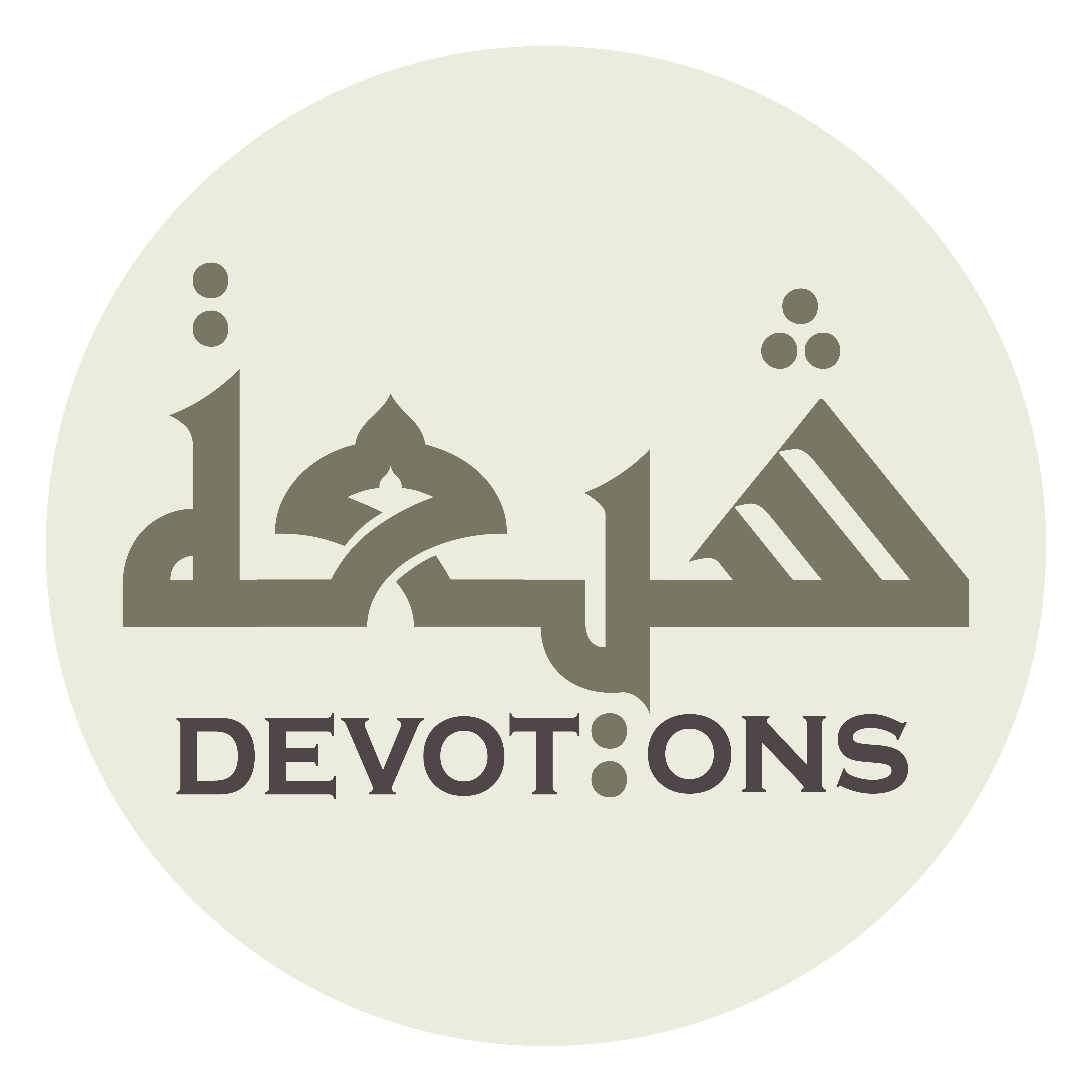 وَجَاوَزْتَ بِبَنِيْ إِسْرَائِيلَ الْبَحْرَ

wajāwazta bibanī isrā-īlal baḥr

caused the children of Israel to pass by the sea,
Dua Simaat
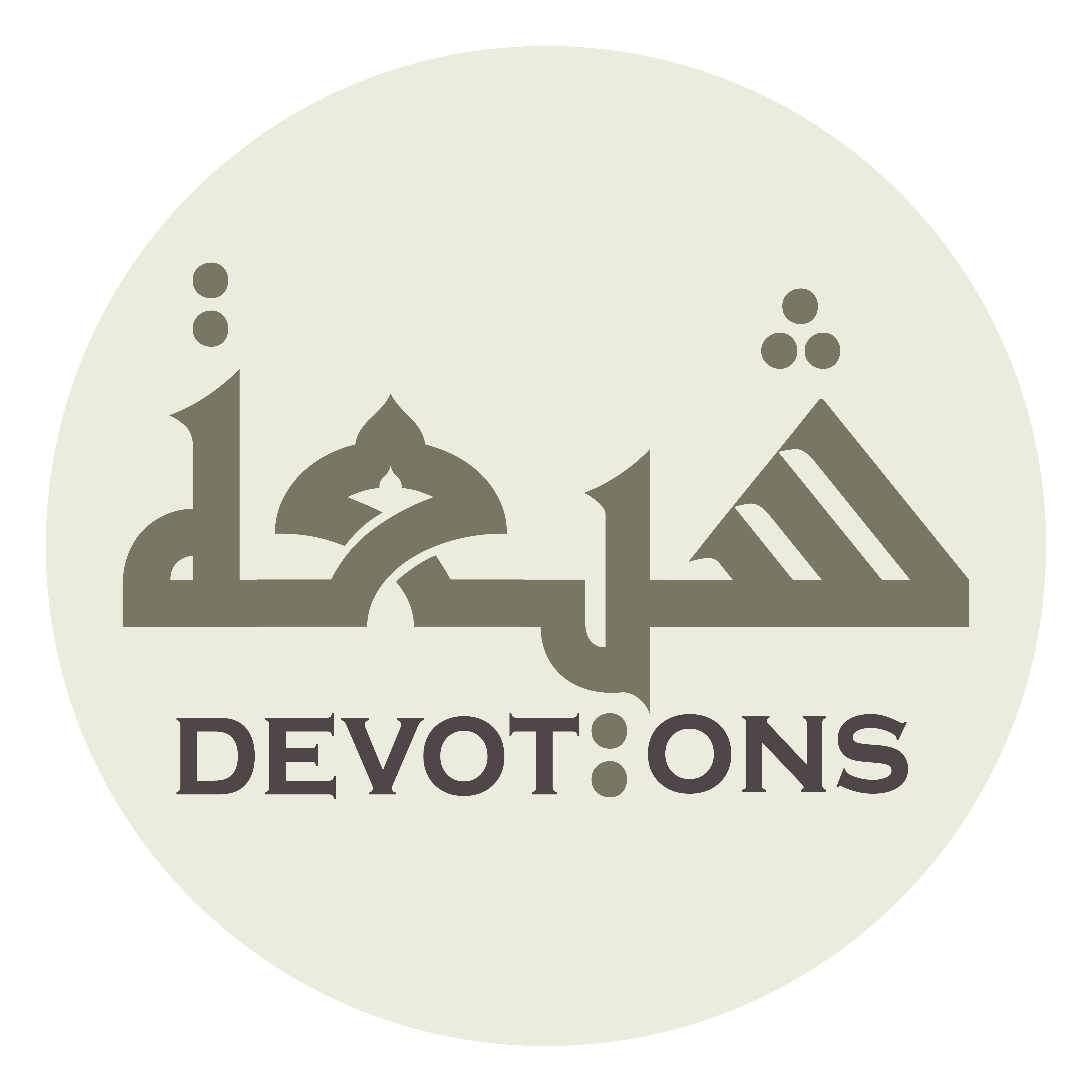 وَتَمَّتْ كَلِمَتُكَ الْحُسْنىٰ عَلَيْهِمْ بِمَا صَبَرُوْا

watammat kalimatukal ḥusnā `alayhim bimā ṣabarū

and fulfilled Your excellent promises made to them because of their calm endurance,
Dua Simaat
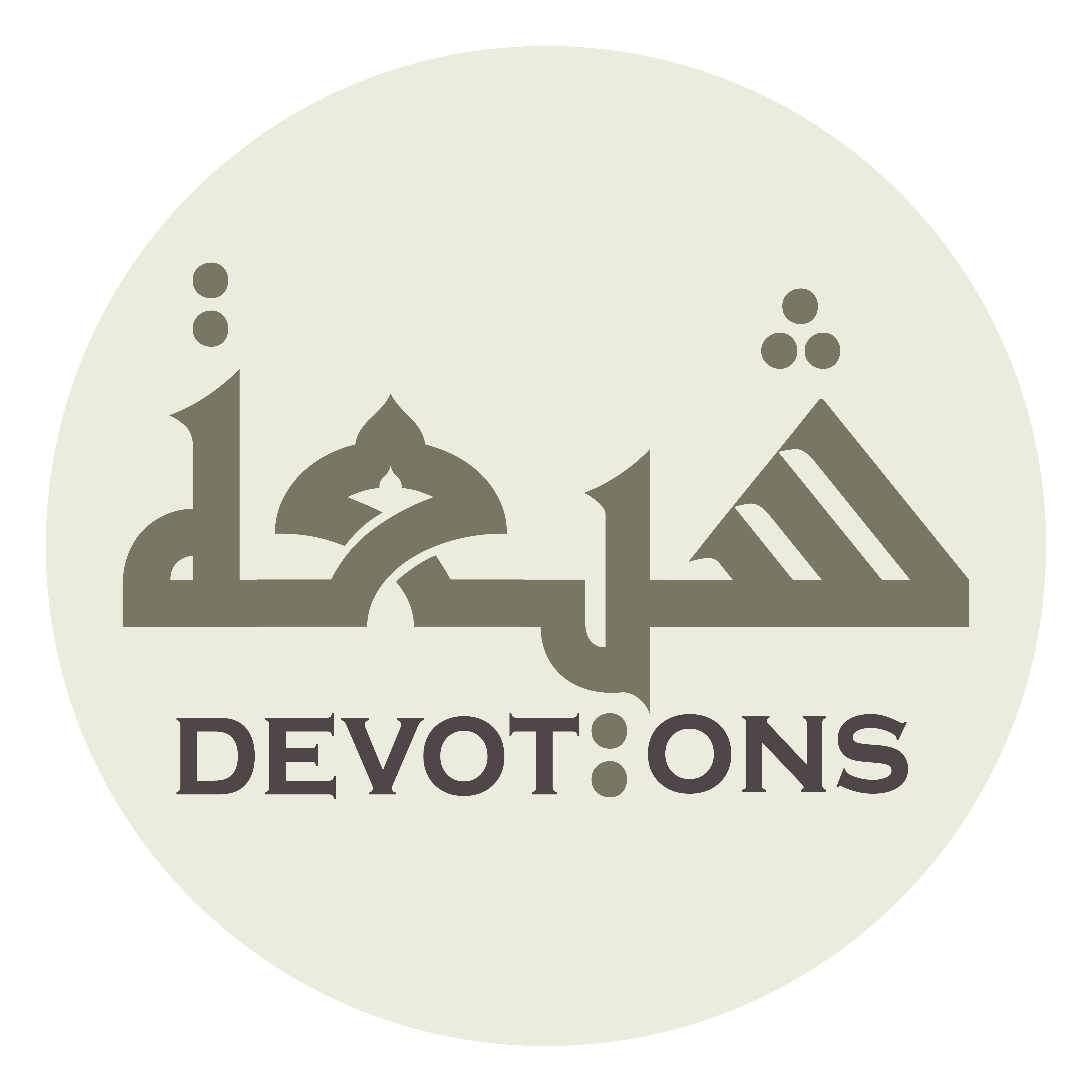 وَأَوْرَثْتَهُمْ مَشَارِقَ الْأَرْضِ وَمَغَارِبَهَا الَّتِيْ بَارَكْتَ فِيهَا لِلْعَالَمِينَ

wa-awrathtahum mashāriqal ar-ḍi wamaghāribahal latī bārakta fīhā lil`ālamīn

made them the master of the East and the West in the earth wherein there are blessings for all the worlds,
Dua Simaat
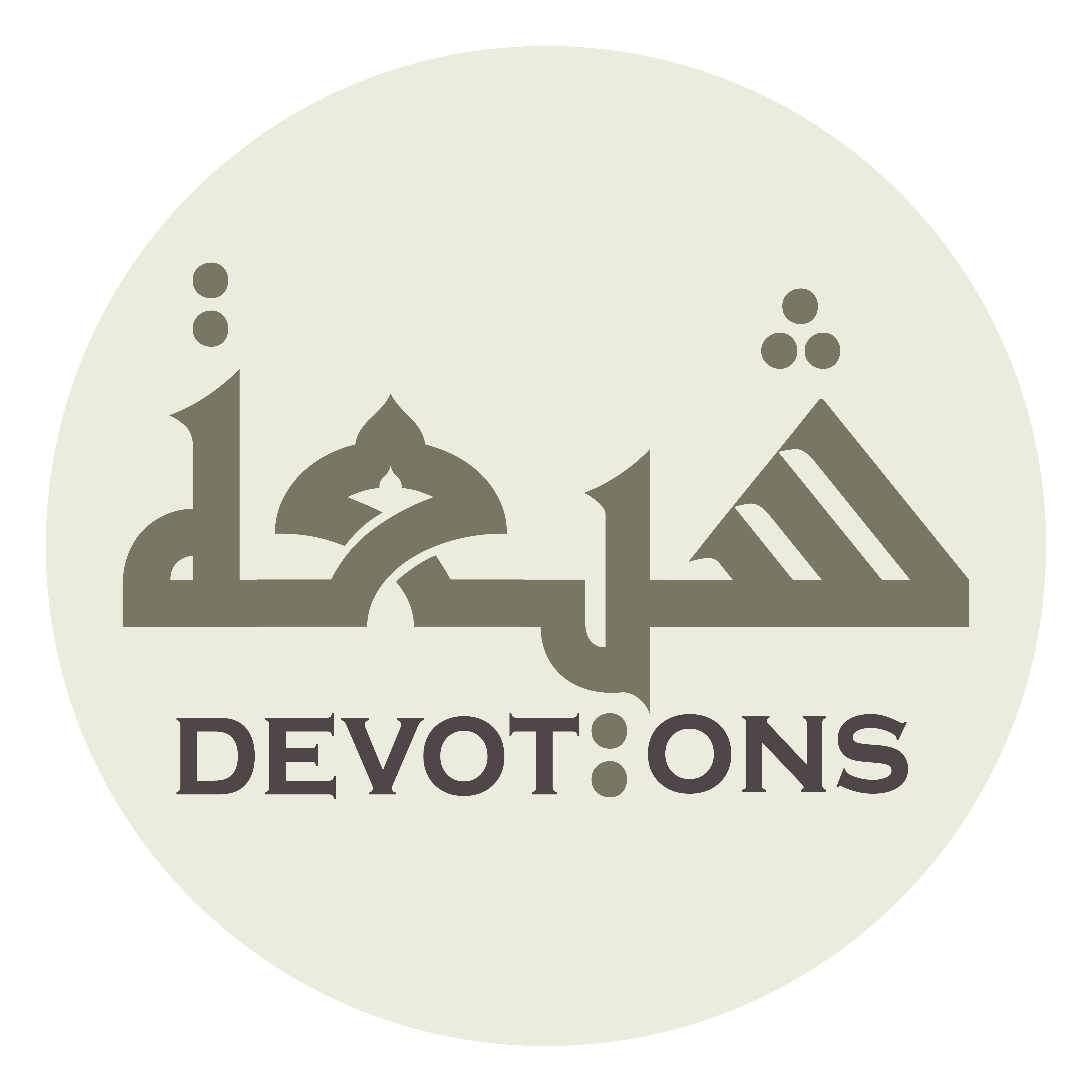 وَأَغْرَقْتَ فِرْعَوْنَ وَجُنُودَهُ وَمَرَاكِبَهُ فِيْ الْيَمِّ

wa-aghraqta fir-`awna wajunūdahu wamarākibahu fil yamm

drowned Pharaoh, his armies, and boats in the water.
Dua Simaat
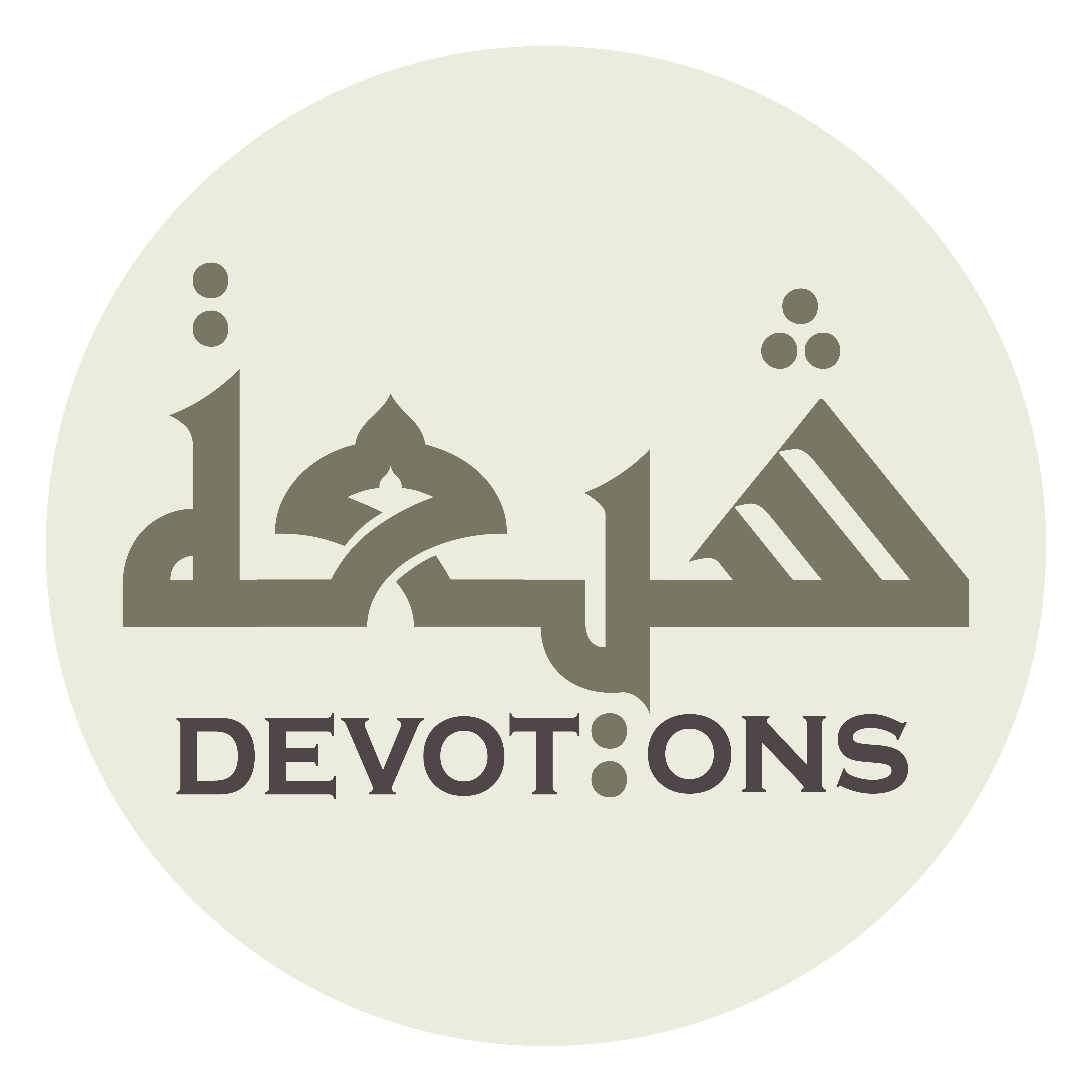 وَبِاسْمِكَ الْعَظِيمِ الْأَعْظَمِ

wabismikal `aẓīmil a`ẓam

[I beseech You] by Your Name, the great, the Most Great,
Dua Simaat
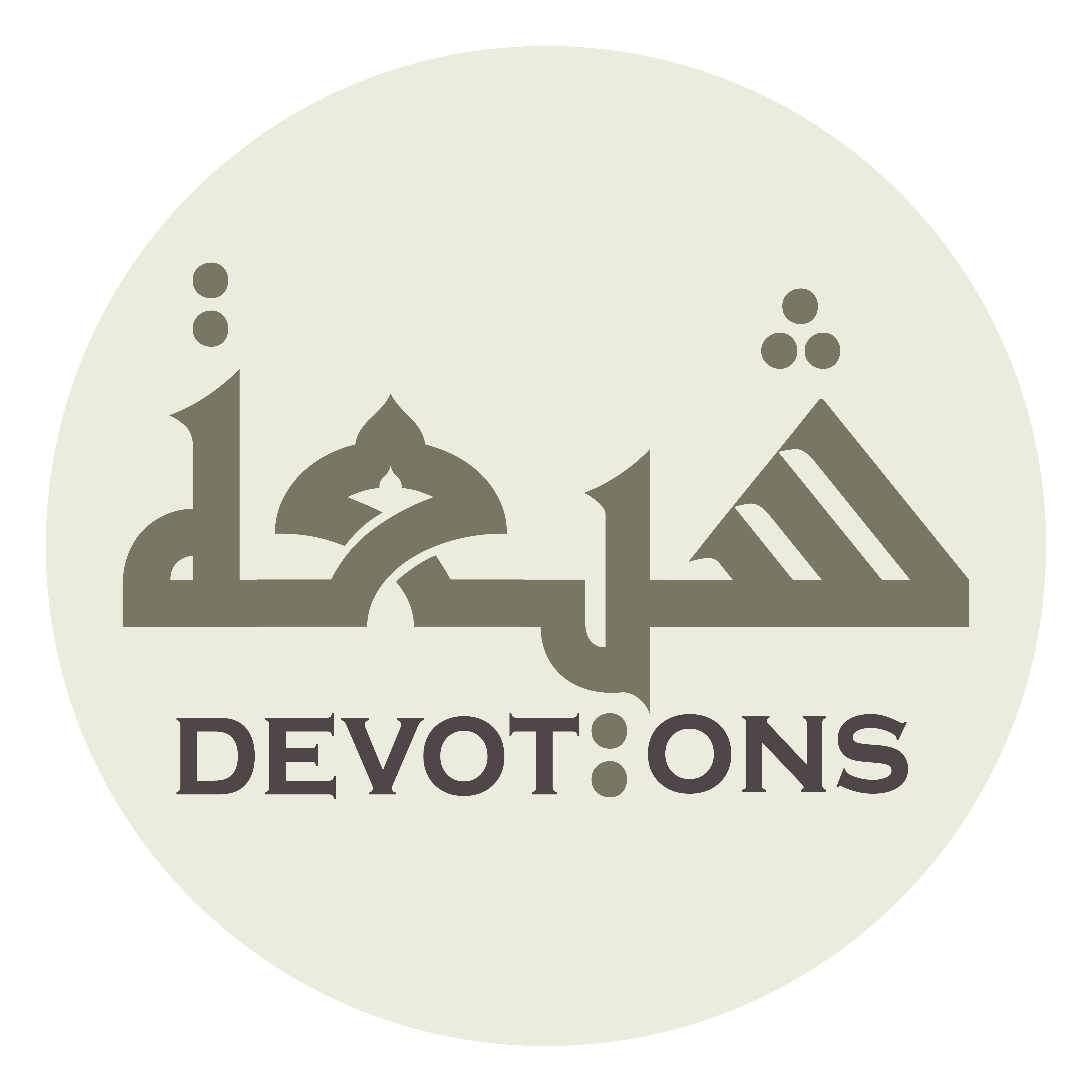 اَلْأَعَزِّ الْأَجَلِّ الْأَكْرَمِ

al a`azzil ajallil akram

the Most Honorable, Most Majestic, and Most Noble,
Dua Simaat
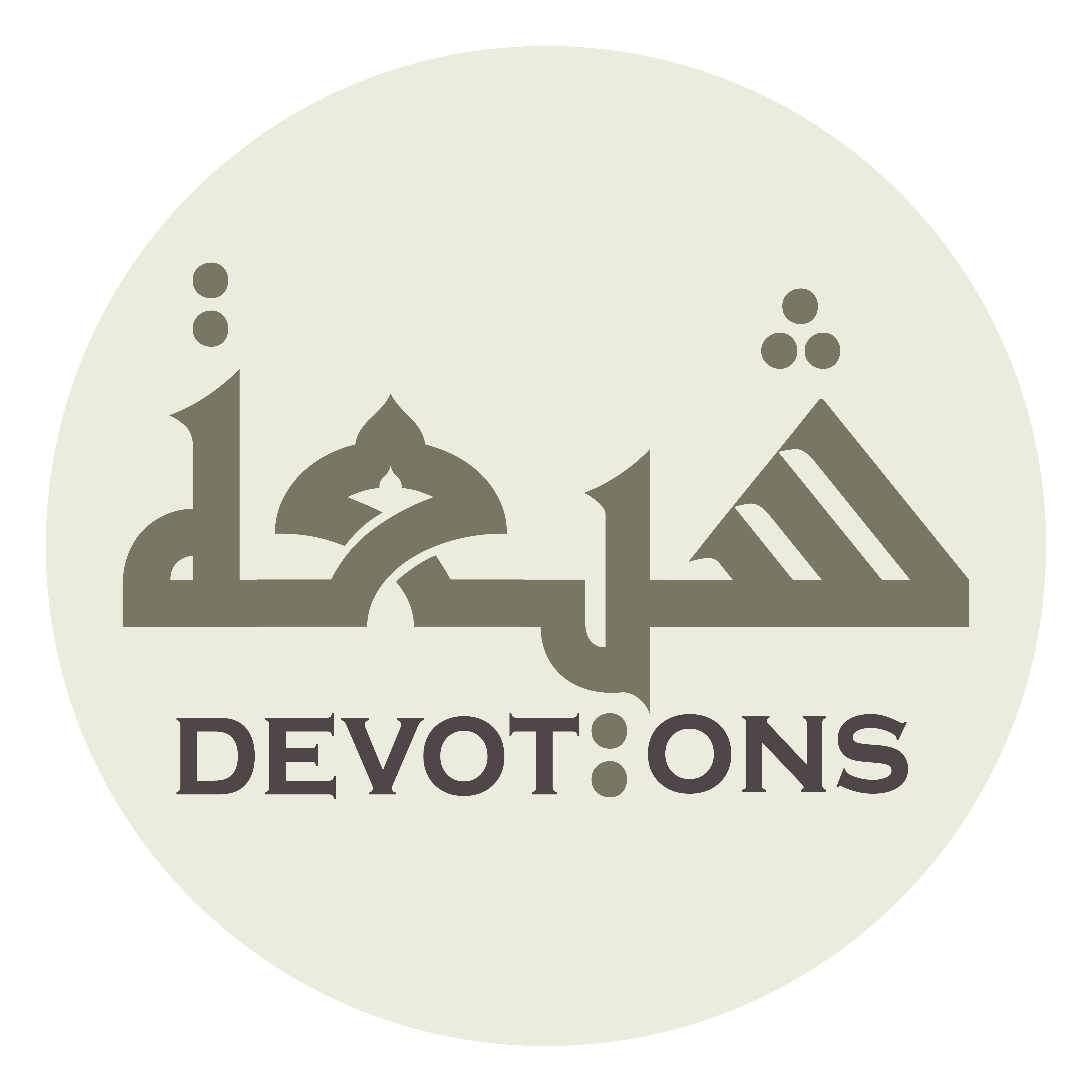 وَبِمَجْدِكَ الَّذِيْ تَجَلَّيْتَ بِهِ لِمُوسىٰ كَلِيمِكَ عَلَيْهِ السَّلامُ فِيْ طُورِ سَيْنَاءَ

wabimajdikal ladhī tajallayta bihi limūsā kalīmika `alayhis salāmu fī ṭūri saynā

and by Your Glory with which You revealed Yourself as light to Moses, Your addressee, peace be on him, on Mount Sinai,
Dua Simaat
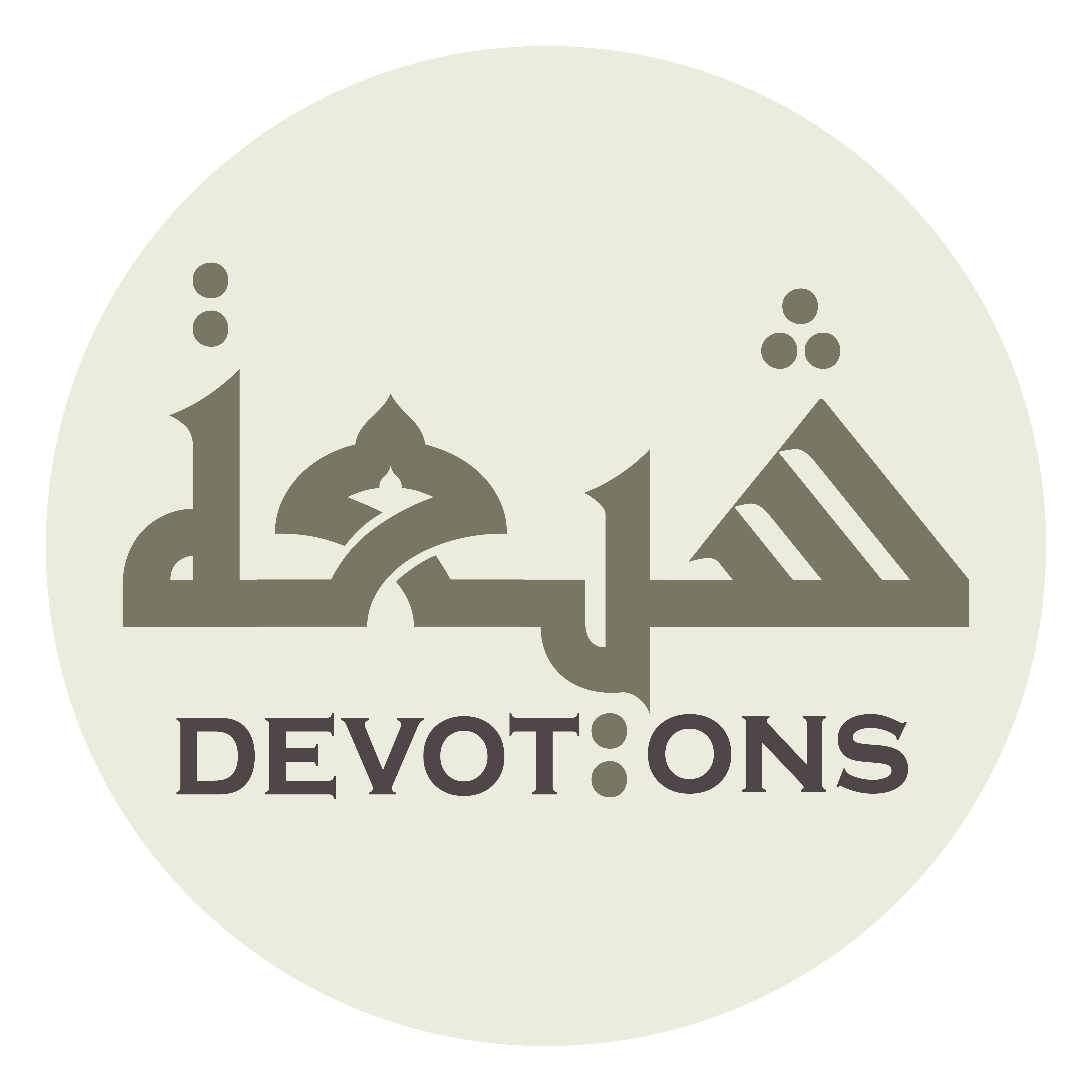 وَلِإِبْرَاهِيمَ عَلَيْهِ السَّلامُ خَلِيلِكَ مِنْ قَبْلُ فِيْ مَسْجِدِ الْخَيْفِ

wali-ibrāhīma `alayhis salāmu khalīlika min qablu fī masjidil khayf

and earlier radiated the light for Abraham, Your sincere friend peace be on him, in the Mosque of al-Khif,
Dua Simaat
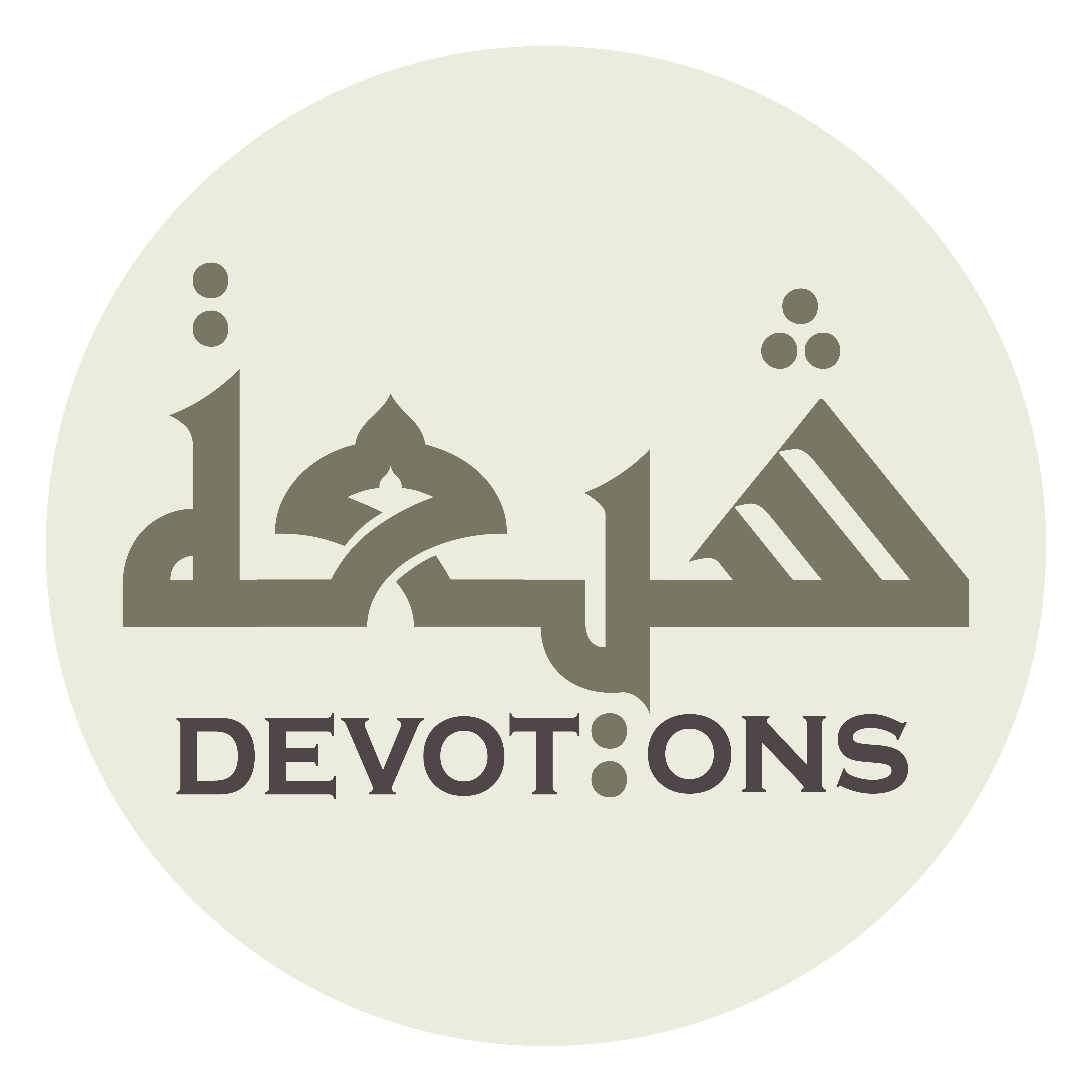 وَلِإِسْحَاقَ صَفِيِّكَ عَلَيْهِ السَّلامُ فِيْ بِئْرِ شِيَعٍ

wali-is-ḥāqa ṣafiyyika `alayhis salāmu fī bi-ri shiya`

and for Isaac, Your chosen Prophet, peace be on him, in Shi` Well,
Dua Simaat
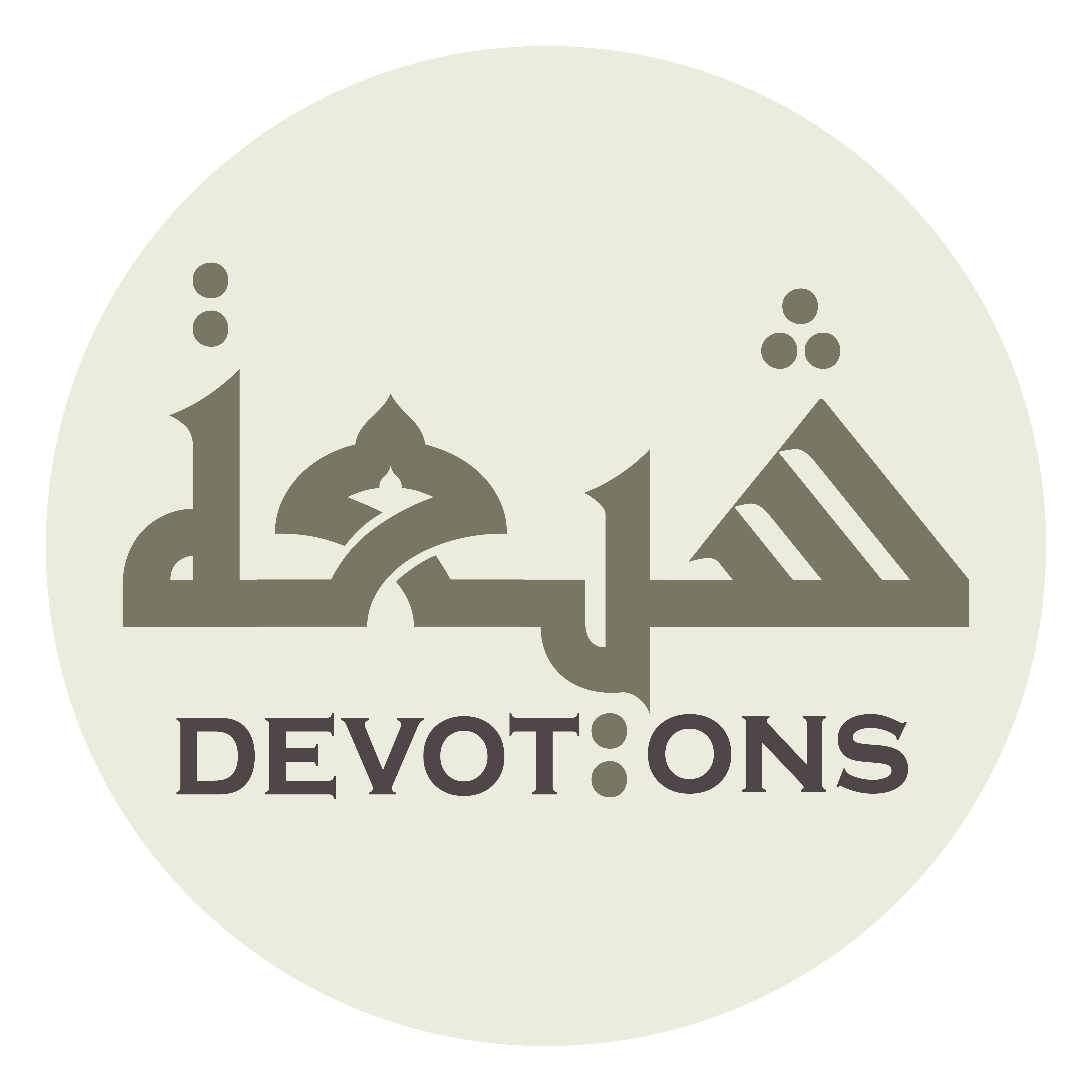 وَلِيَعْقُوبَ نَبِيِّكَ عَلَيْهِ السَّلامُ فِيْ بَيْتِ إِيلٍ

waliya`qūba nabiyyika `alayhis salāmu fī bayti īl

and for Your Prophet Jacob, peace be on him, in Bayt «l,
Dua Simaat
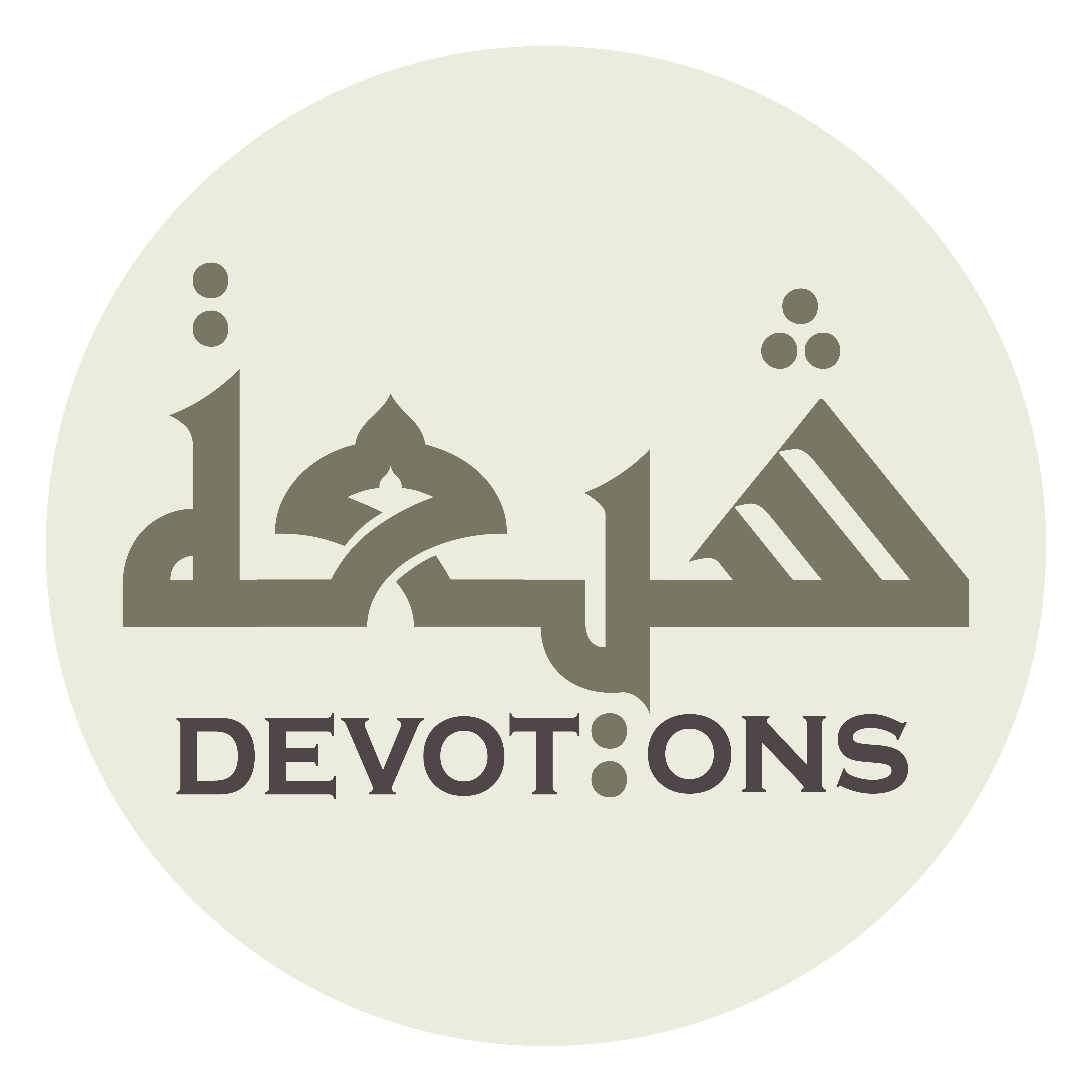 وَأَوْفَيْتَ لِإِبْرَاهِيمَ عَلَيْهِ السَّلامُ بِمِيثَاقِكَ

wa-awfayta li-ibrāhīma `alayhis salāmu bimīthāqik

and You fulfilled Your promise to Abraham, peace be on him,
Dua Simaat
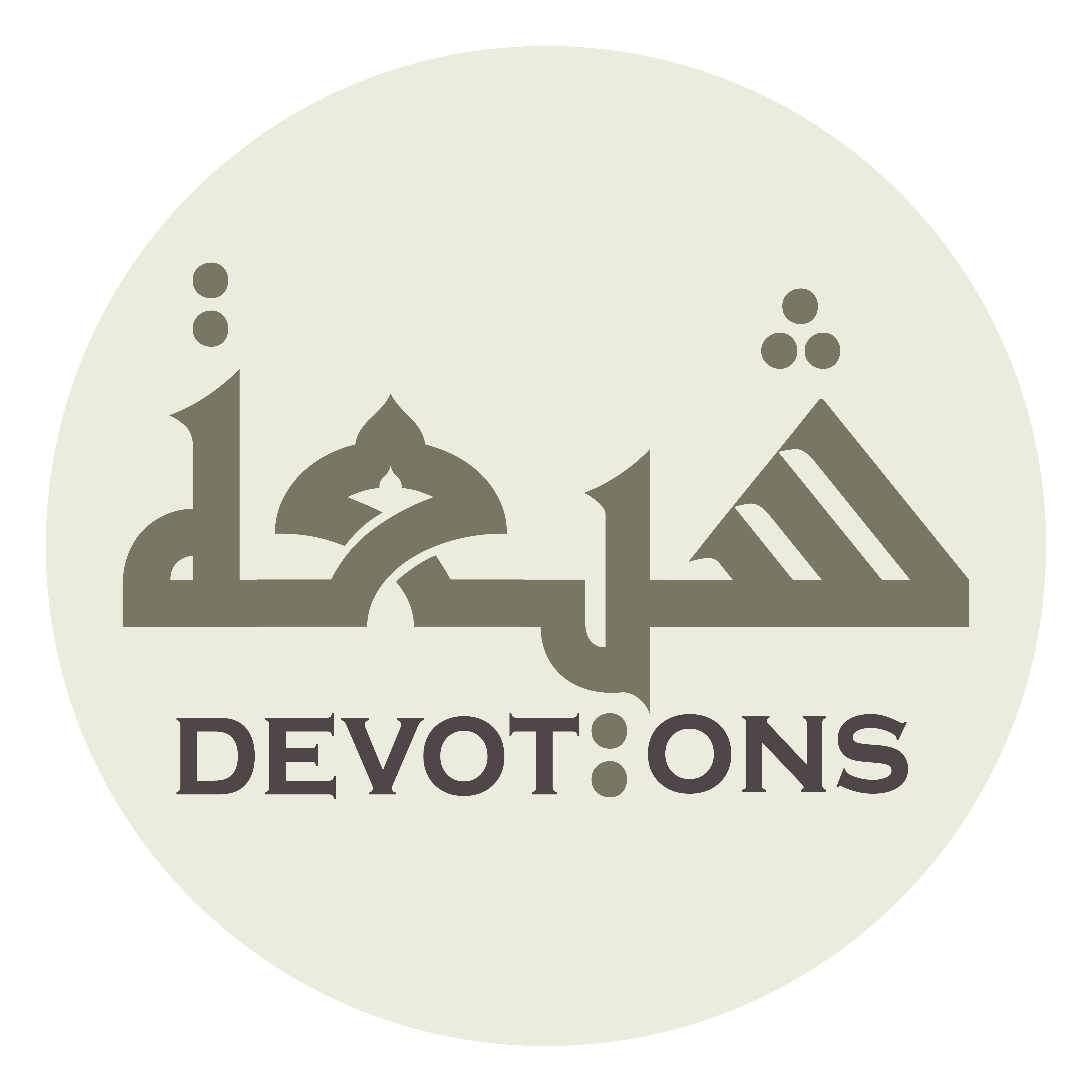 وَلِإِسْحَاقَ بِحَلْفِكَ

wali-is-ḥāqa biḥalfik

Your oath in favor of Isaac,
Dua Simaat
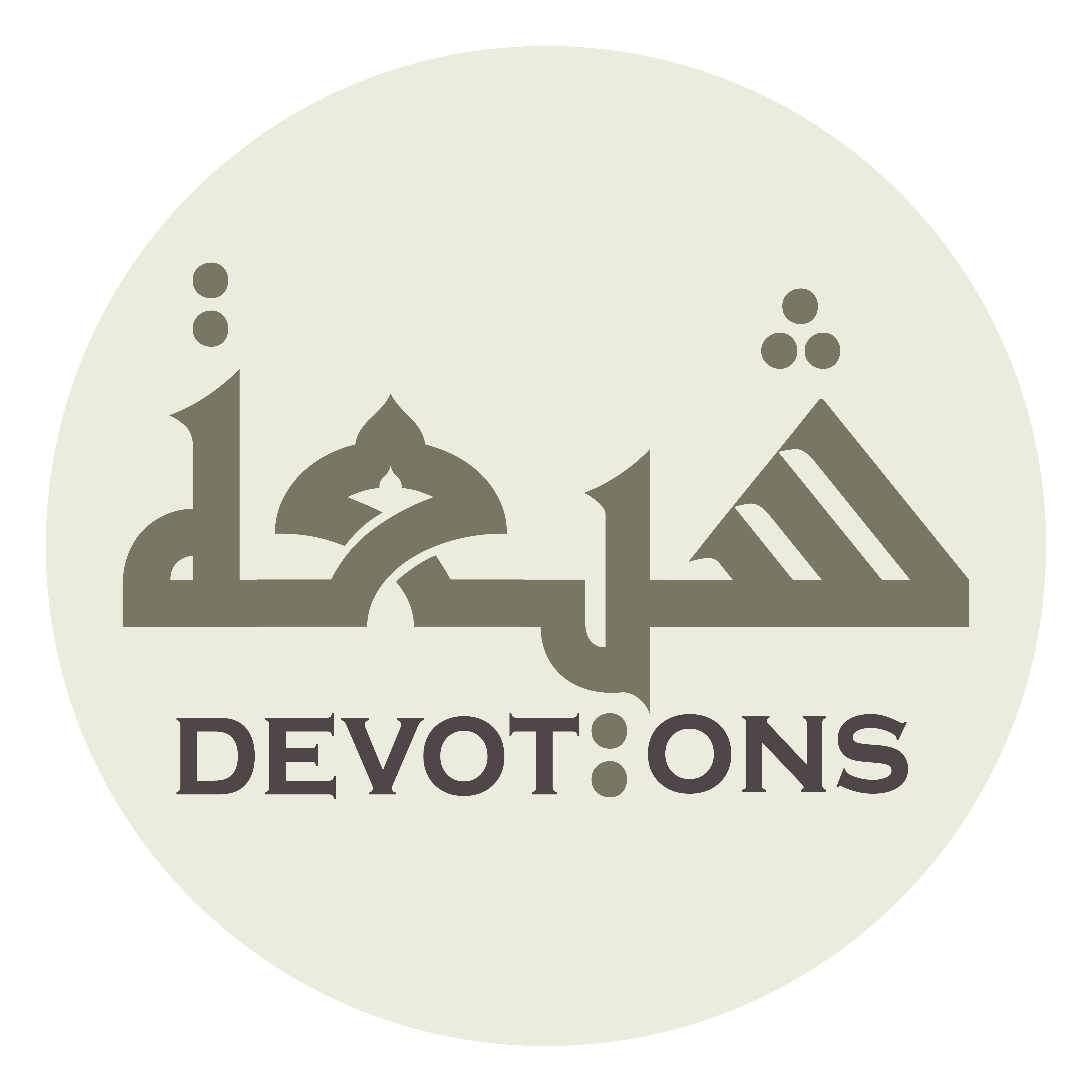 وَلِيَعْقُوبَ بِشَهَادَتِكَ

waliya`qūba bishahādatik

Your witnessing favoring Jacob,
Dua Simaat
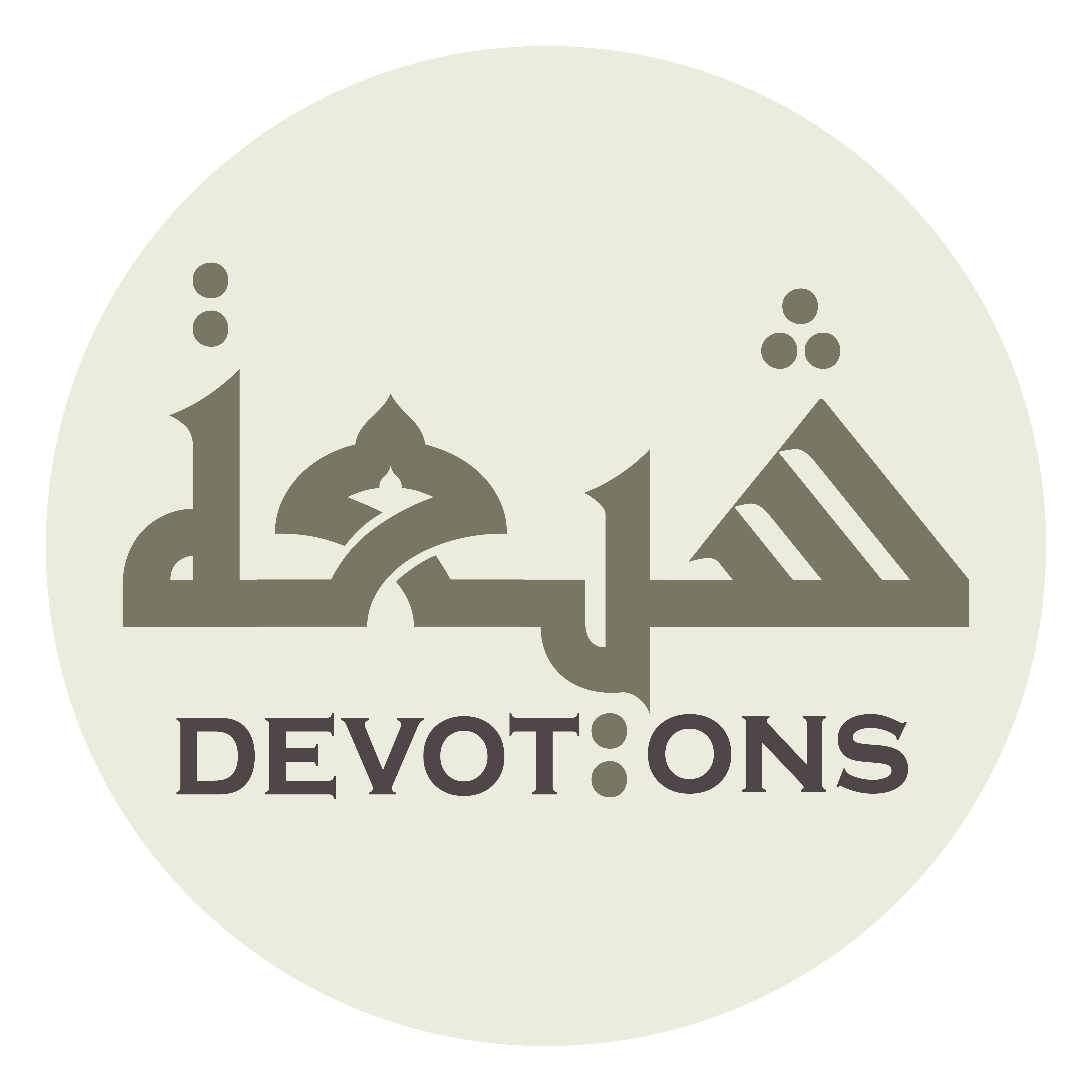 وَلِلْمُؤْمِنِينَ بِوَعْدِكَ

walilmu-minīna biwa`dik

the fulfillments of Your promise to the faithful believers,
Dua Simaat
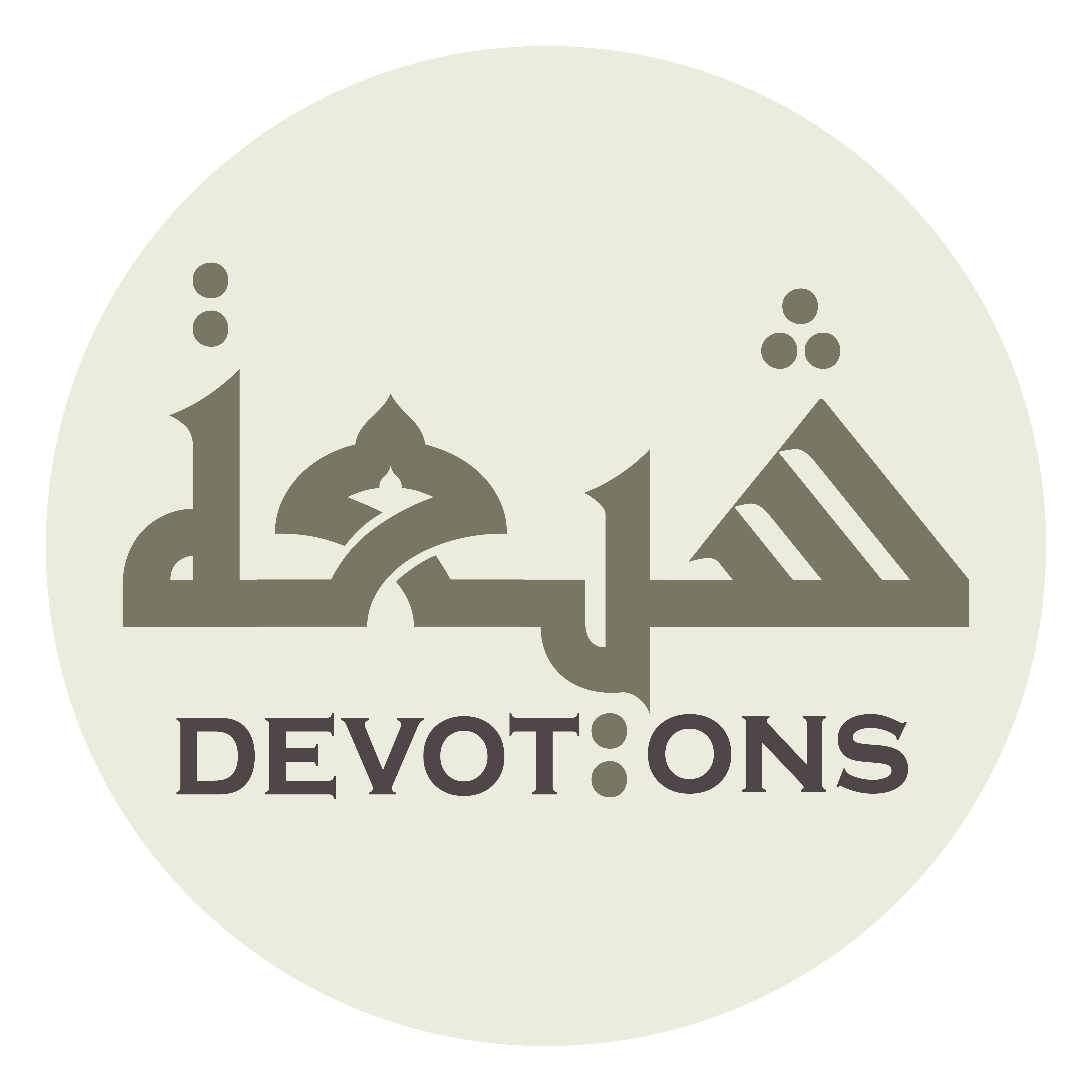 وَلِلدَّاعِينَ بِأَسْمَائِكَ فَأَجَبْتَ

waliddā`īna bi-asmā-ika fa-ajabt

and Your Names with which You accepted the prayers of supplicants,
Dua Simaat
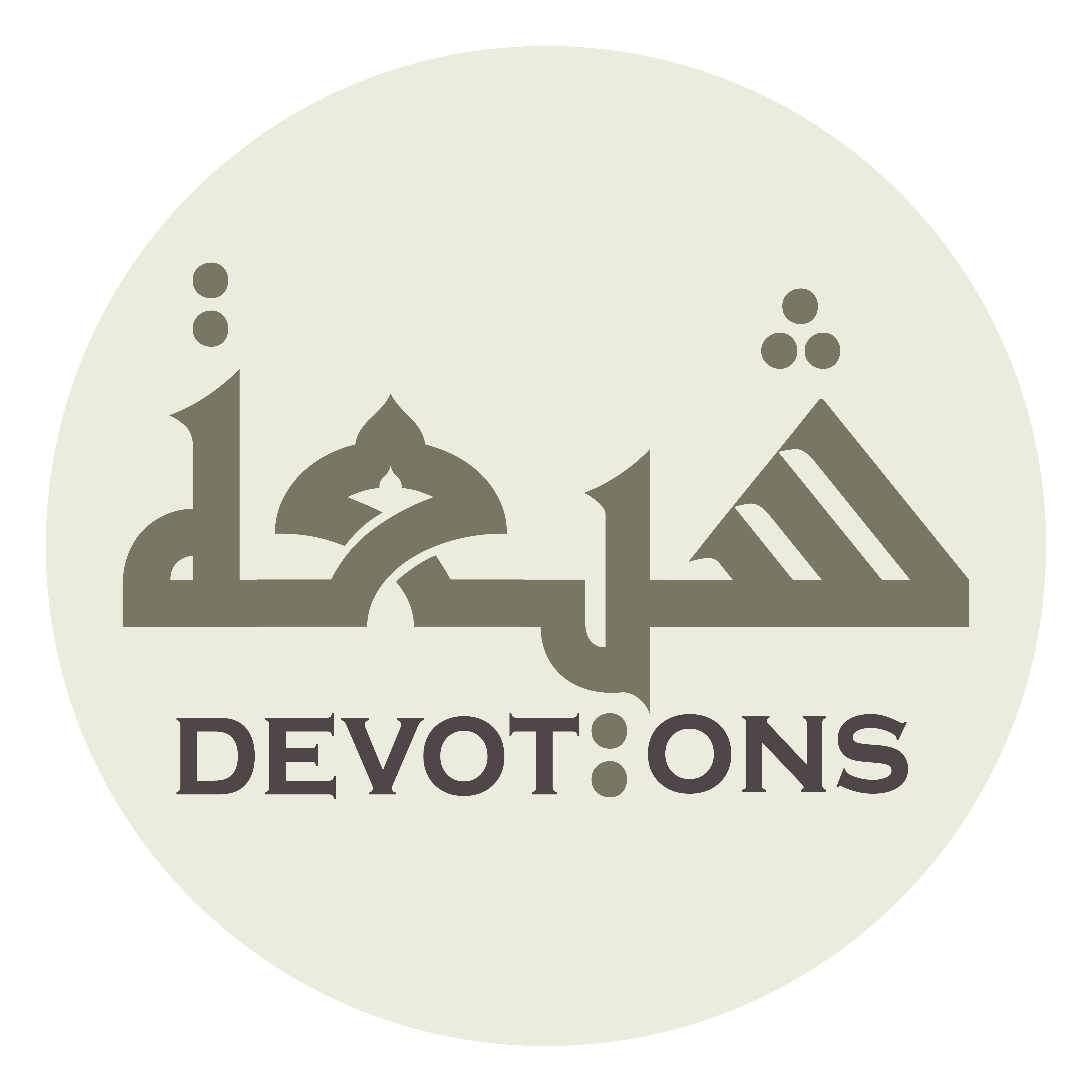 وَبِمَجْدِكَ الَّذِيْ ظَهَرَ لِمُوْسَى بْنِ عِمْرَانَ عَلَيْهِ السَّلامُ عَلىٰ قُبَّةِ الرُّمَّانِ

wabimajdikal ladhī ẓahara limūsabni `imrāna `alayhis salāmu `alā qubbatir rummān

and by Your Glory, which appeared to Moses, the son of `Imran, in al-Rumman Dome,
Dua Simaat
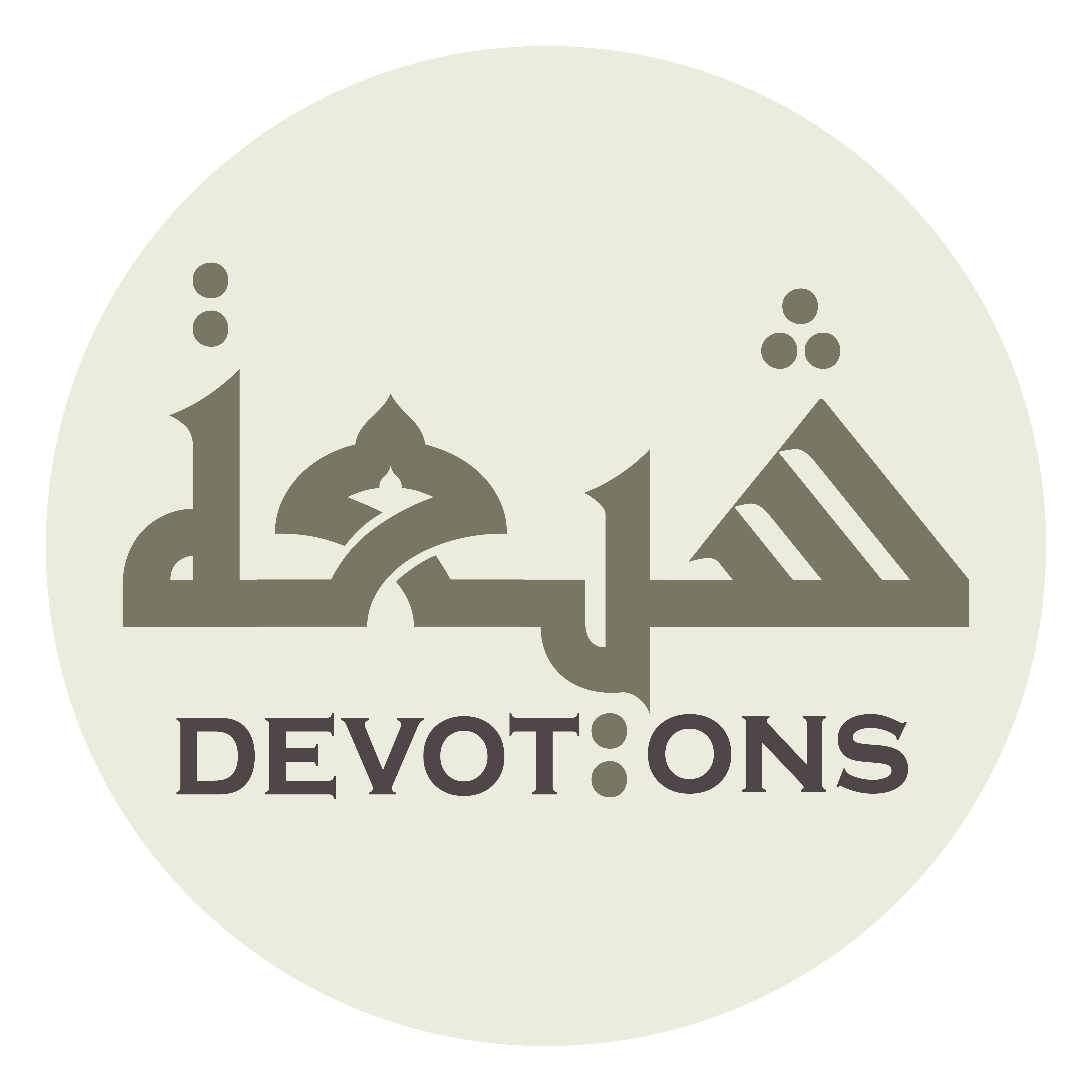 وَبِآيَاتِكَ الَّتِيْ وَقَعَتْ عَلىٰ أَرْضِ مِصْرَ

wabi-āyātikal latī waqa`at `alā ar-ḍi miṣr

and by Your Signs, which appeared in the land of Egypt
Dua Simaat
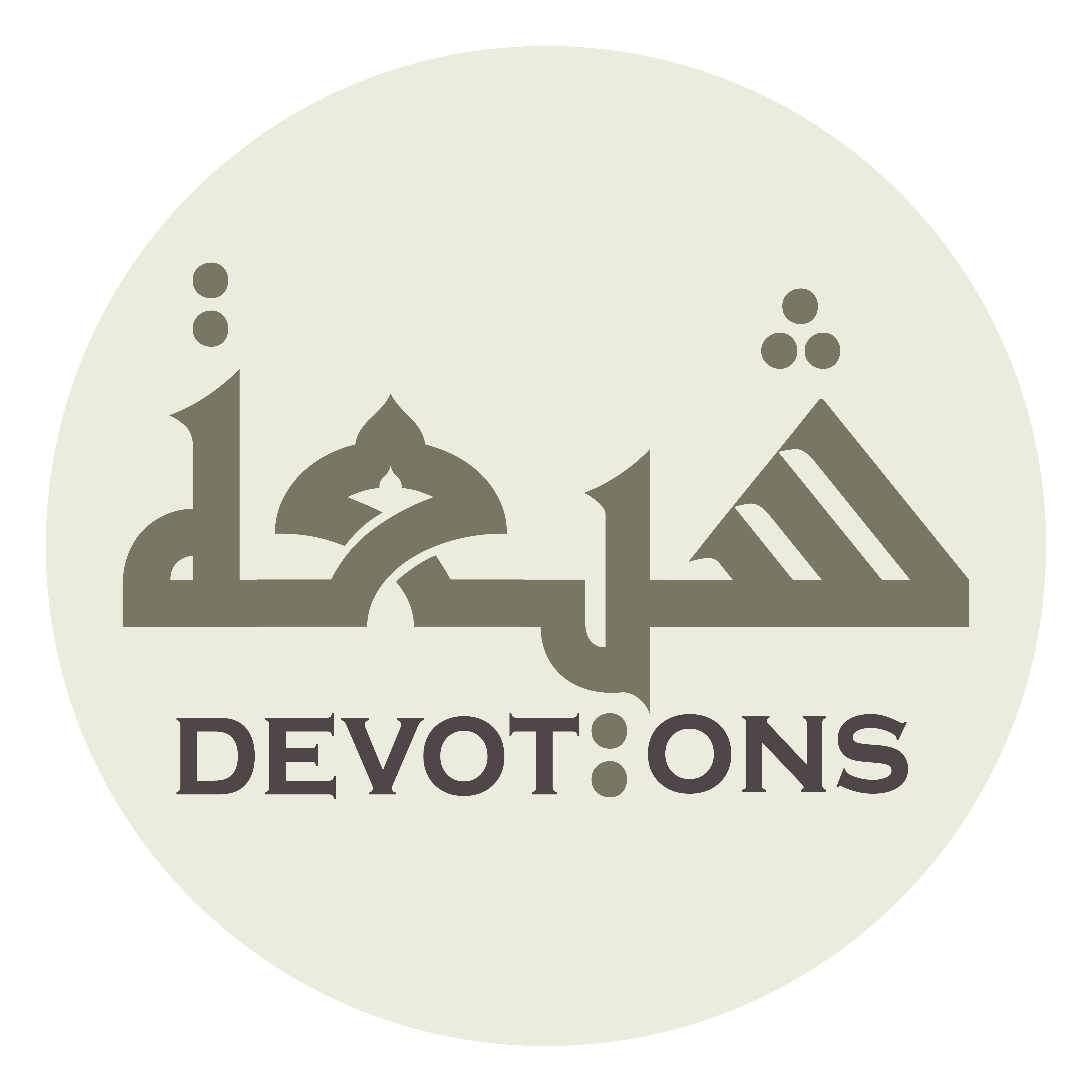 بِمَجْدِ الْعِزَّةِ وَالْغَلَبَةِ

bimajdil `izzati walghalabah

with great might and victory,
Dua Simaat
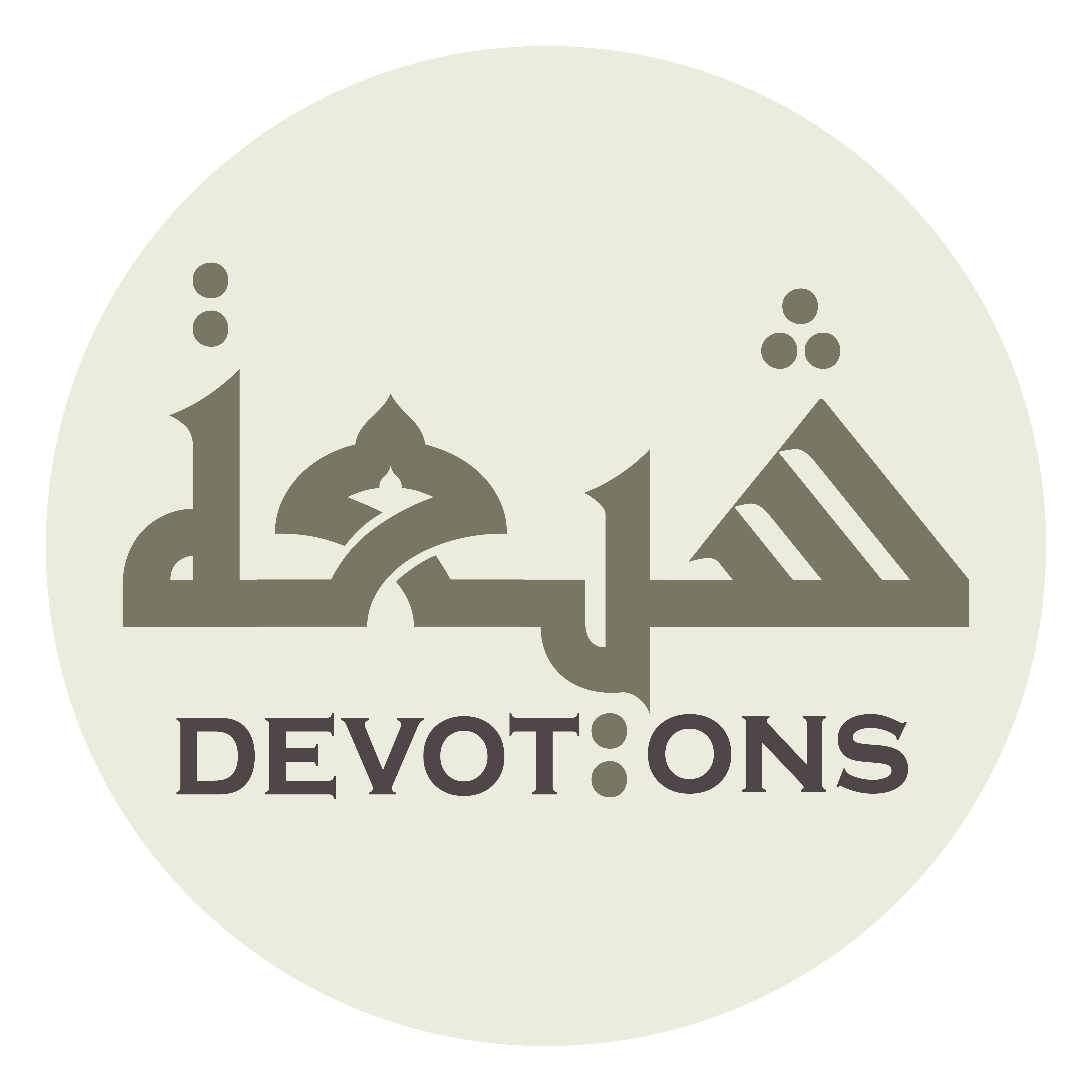 بِآيَاتٍ عَزِيزَةٍ

bi-āyātin `azīzah

with powerful signs,
Dua Simaat
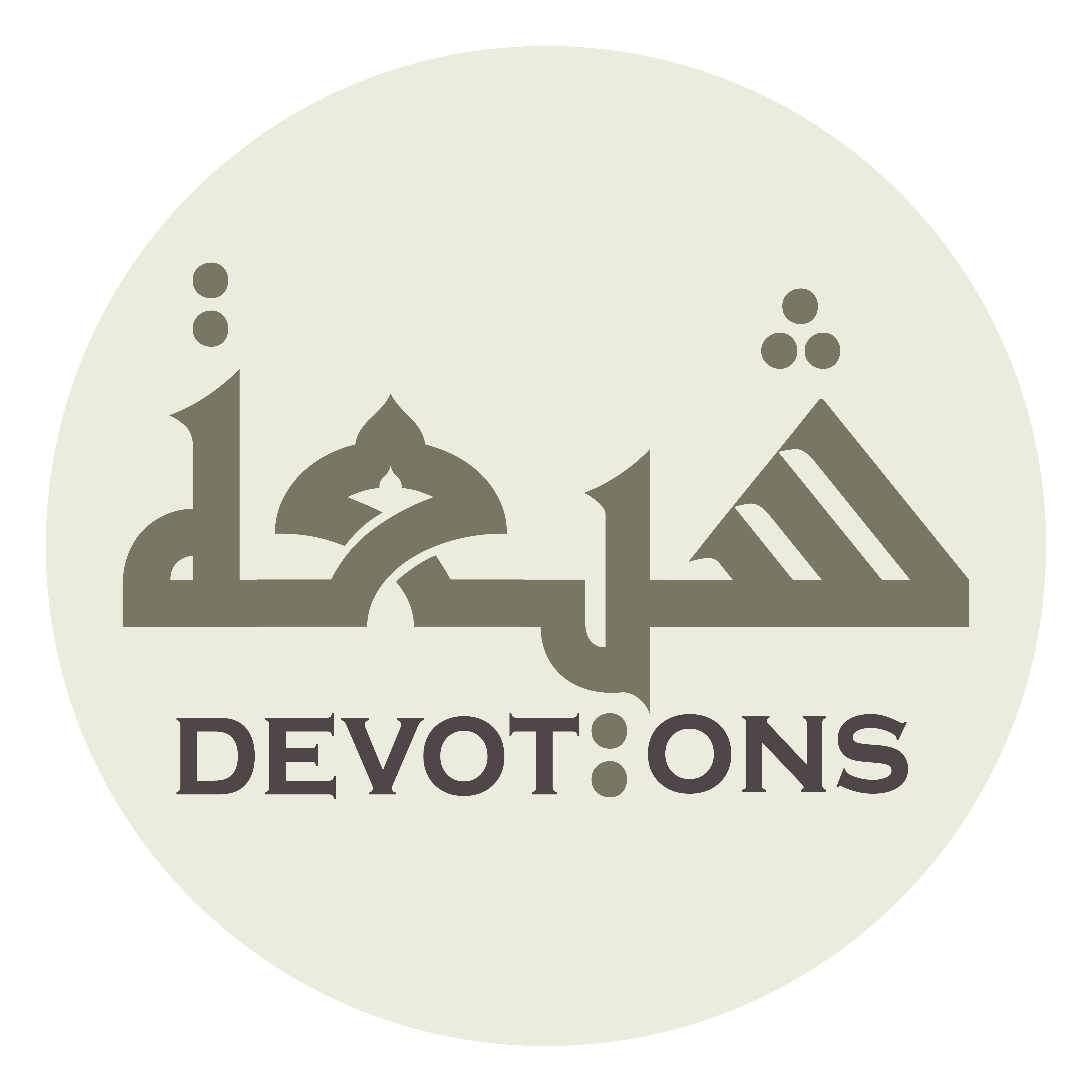 وَبِسُلْطَانِ الْقُوَّةِ

wabisulṭānil quwwah

with the display of full command,
Dua Simaat
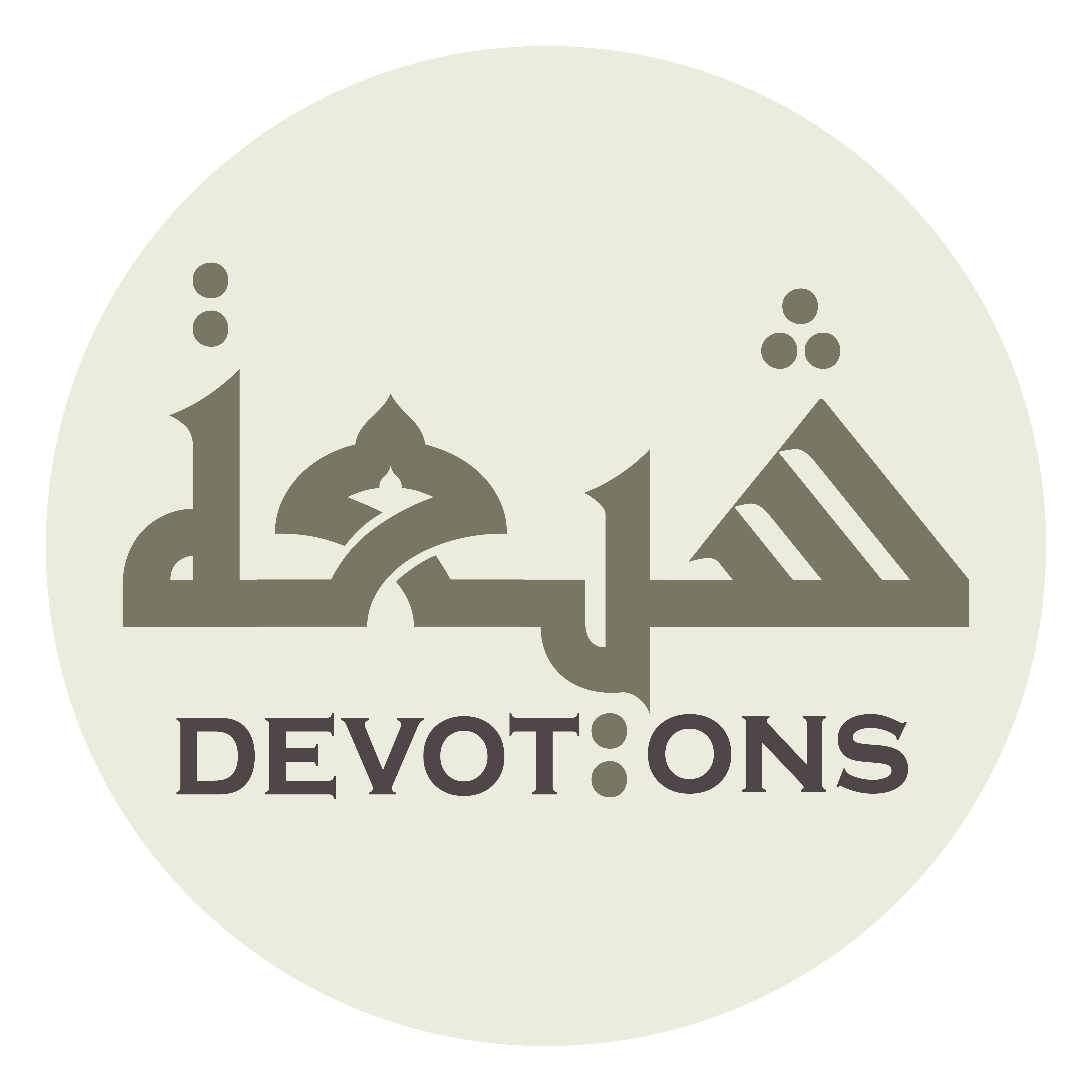 وَبِعِزَّةِ الْقُدْرَةِ

wabi`izzatil qudrah

great power,
Dua Simaat
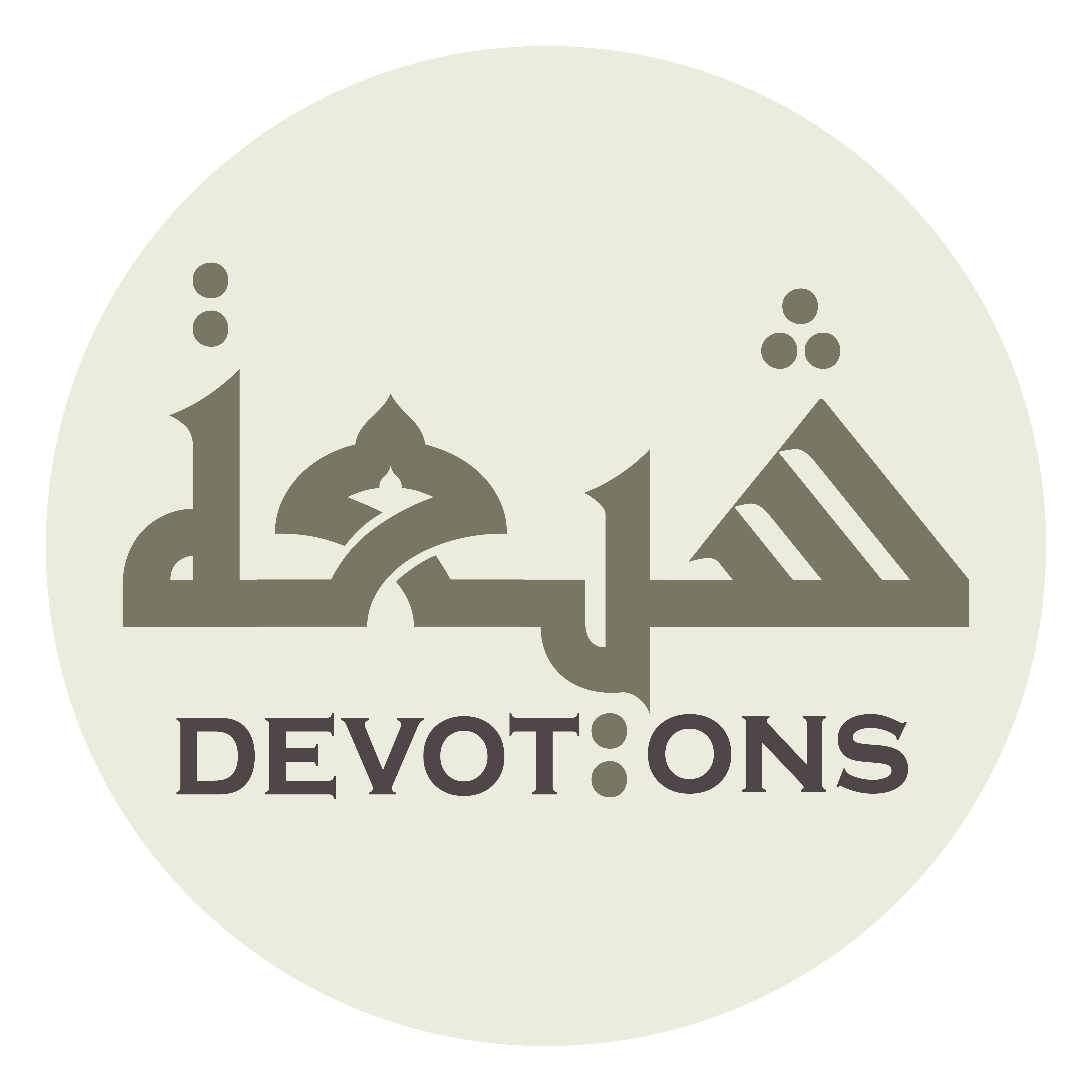 وَبِشَأْنِ الْكَلِمَةِ التَّامَّةِ

wabisha-nil kalimatit tāmmah

the affair of the perfect word,
Dua Simaat
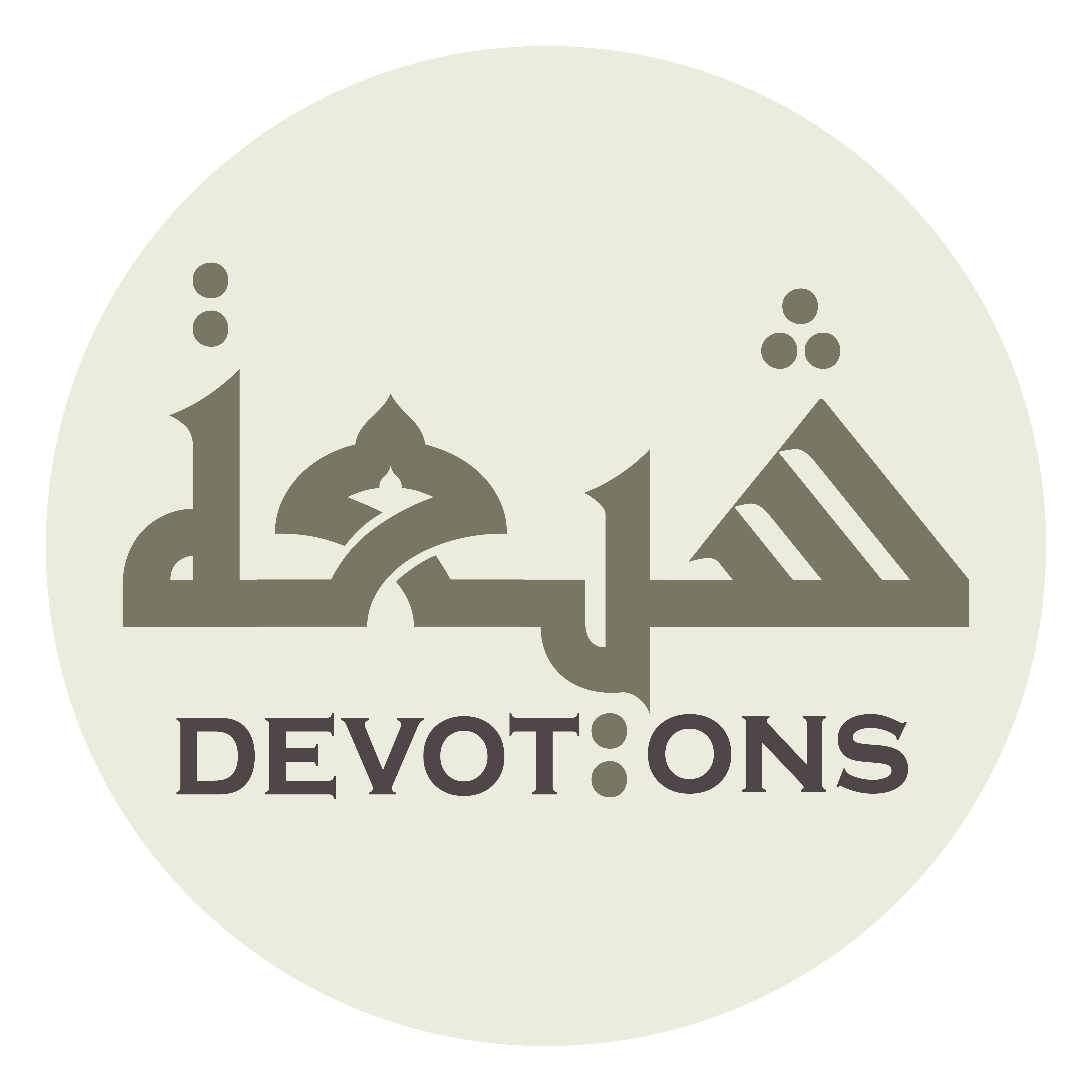 وَبِكَلِمَاتِكَ الَّتِيْ تَفَضَّلْتَ بِهَا عَلىٰ أَهْلِ السَّمَاوَاتِ وَالْأَرْضِ

wabikalimātikal latī tafaḍḍalta bihā `alā ahlis samāwāti wal-ar-ḍ

and by Your words with which You do a favor to the inhabitants of the skies and the earth
Dua Simaat
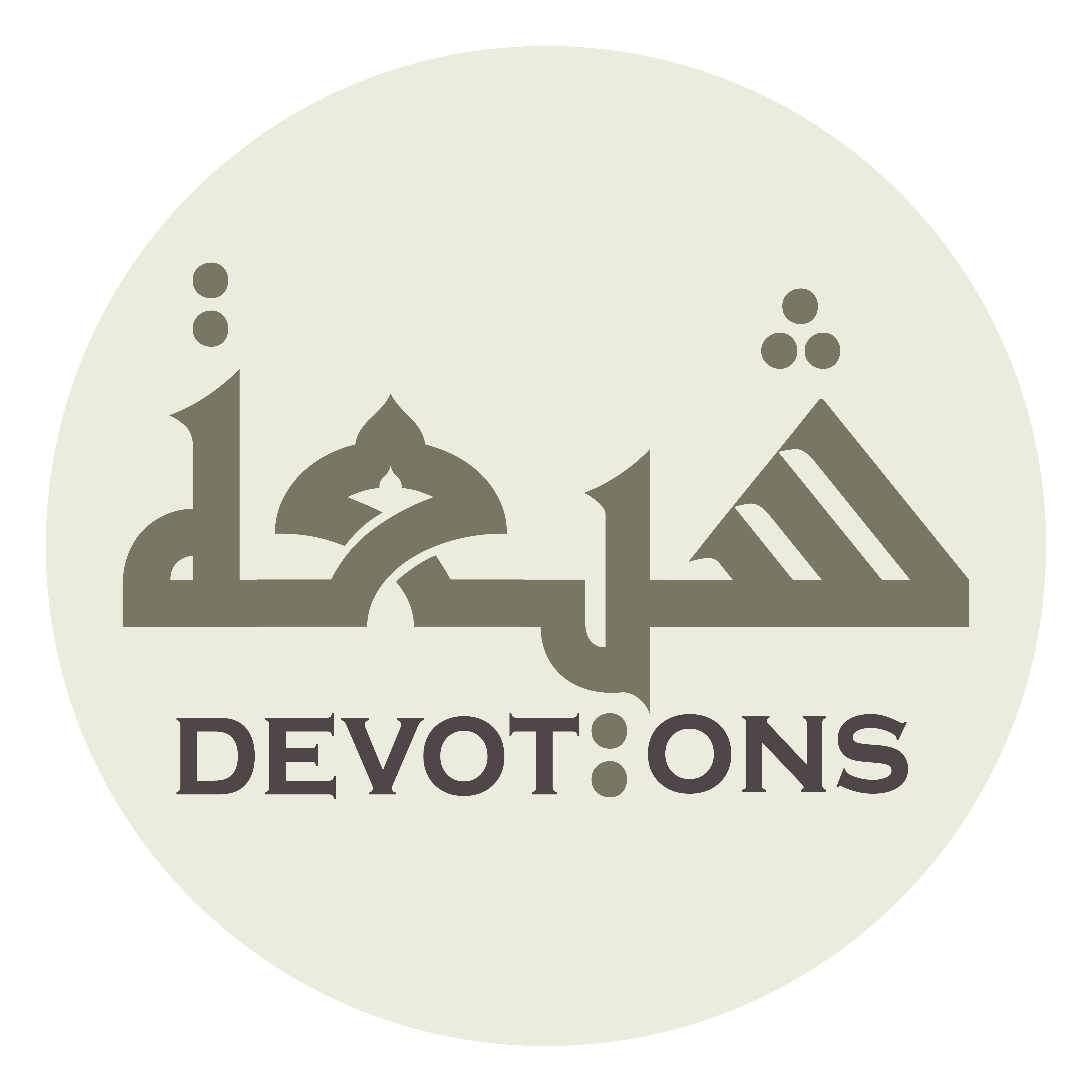 وَأَهْلِ الدُّنْيَا وَأَهْلِ الْآخِرَةِ

wa-ahlid dunyā wa-ahlil-ākhirah

and the people of this world and the Next World,
Dua Simaat
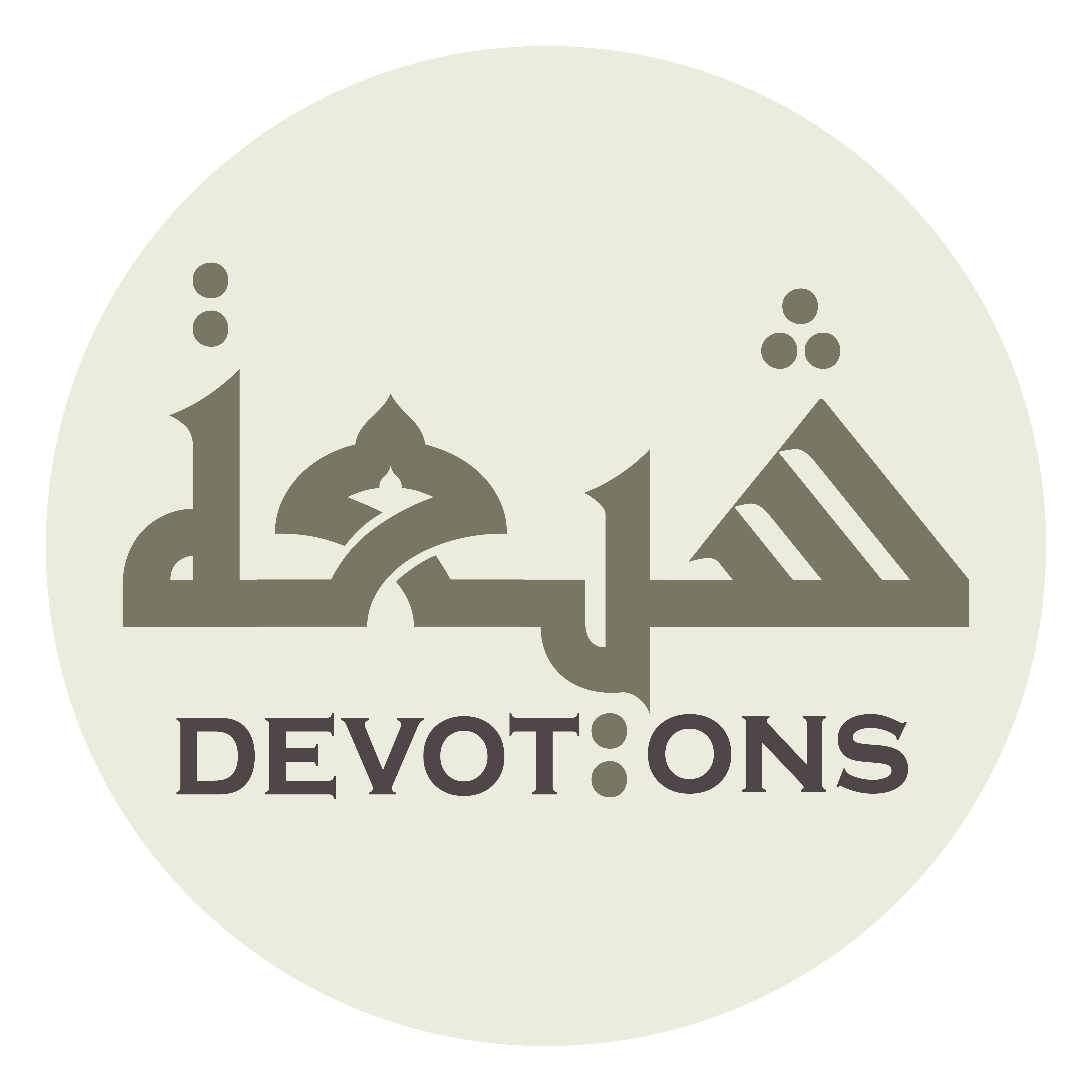 وَبِرَحْمَتِكَ الَّتِيْ مَنَنْتَ بِهَا عَلىٰ جَمِيعِ خَلْقِكَ

wabiraḥmatikal latī mananta bihā `alā jamī`i khalqik

and by Your Mercy with which You bestow graces upon all Your creatures,
Dua Simaat
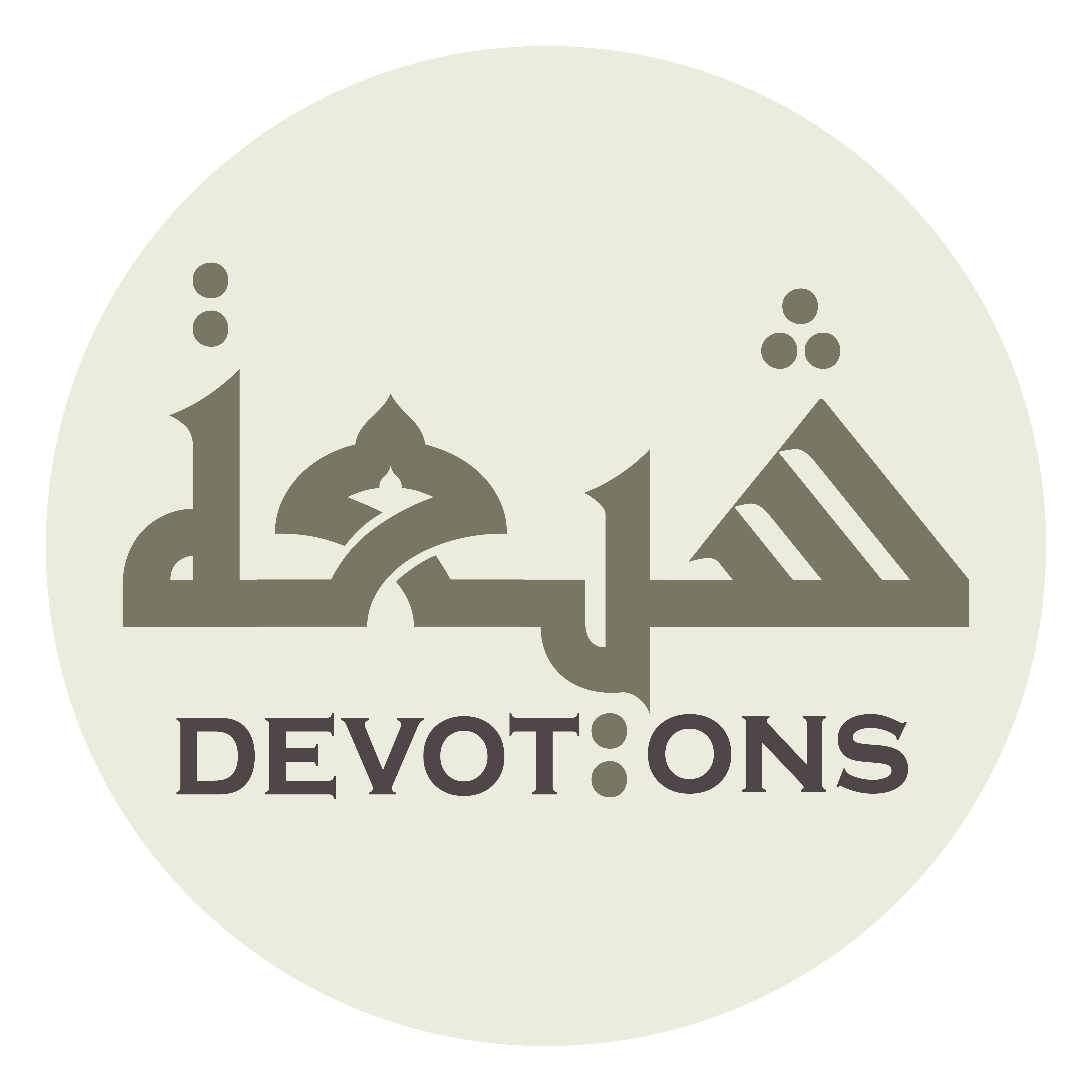 وَبِاسْتِطَاعَتِكَ الَّتِيْ أَقَمْتَ بِهَا عَلَى الْعَالَمِينَ

wabistiṭā`atikal latī aqamta bihā `alal `ālamīn

and by Your Power with which You dominate the worlds,
Dua Simaat
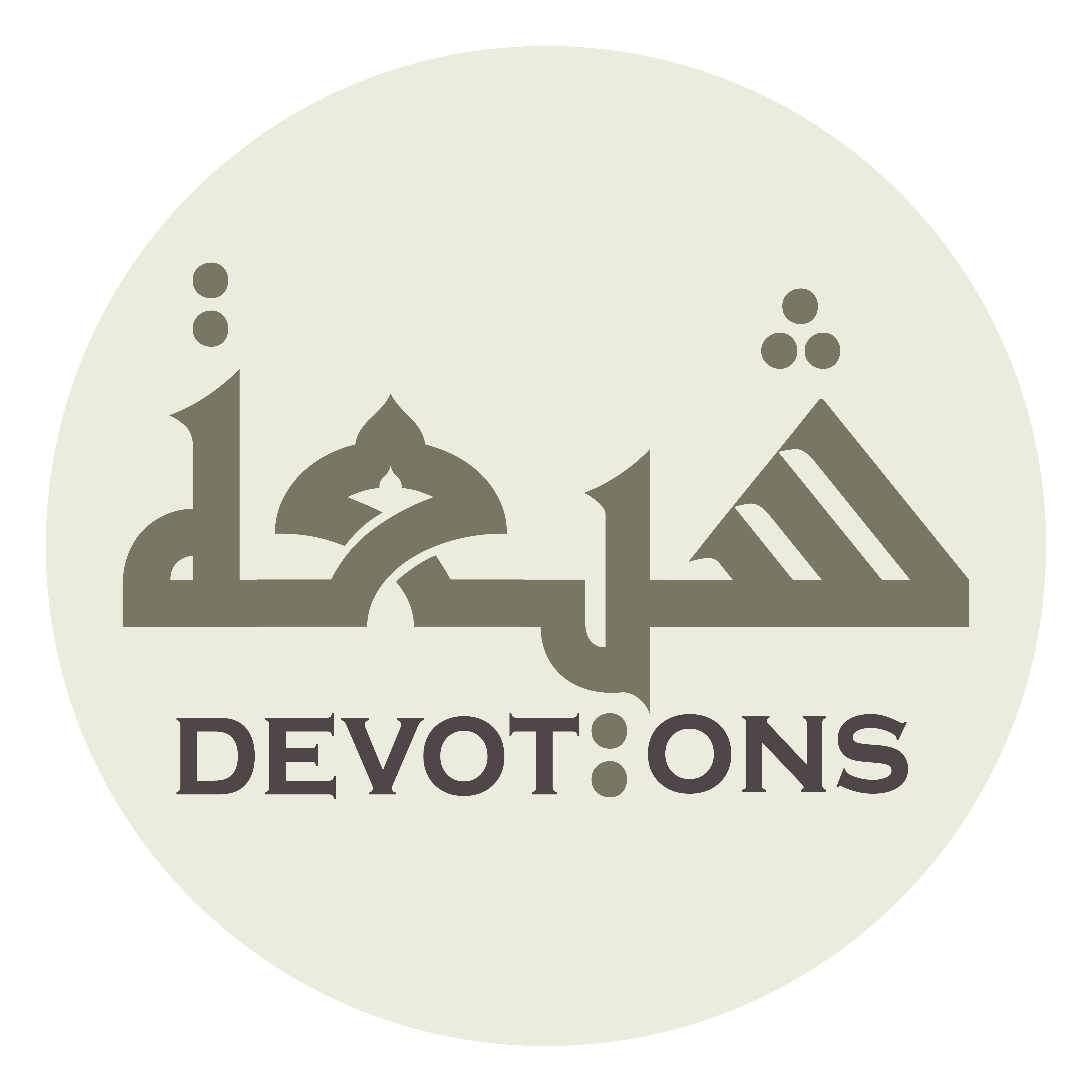 وَبِنُوْرِكَ الَّذِيْ قَدْ خَرَّ مِنْ فَزَعِهِ طُورُ سَيْنَاءَ

wabinūrikal ladhī qad kharra min faza`ihi ṭūru saynā

and by Your Light through fear of which Mount Sinai collapsed,
Dua Simaat
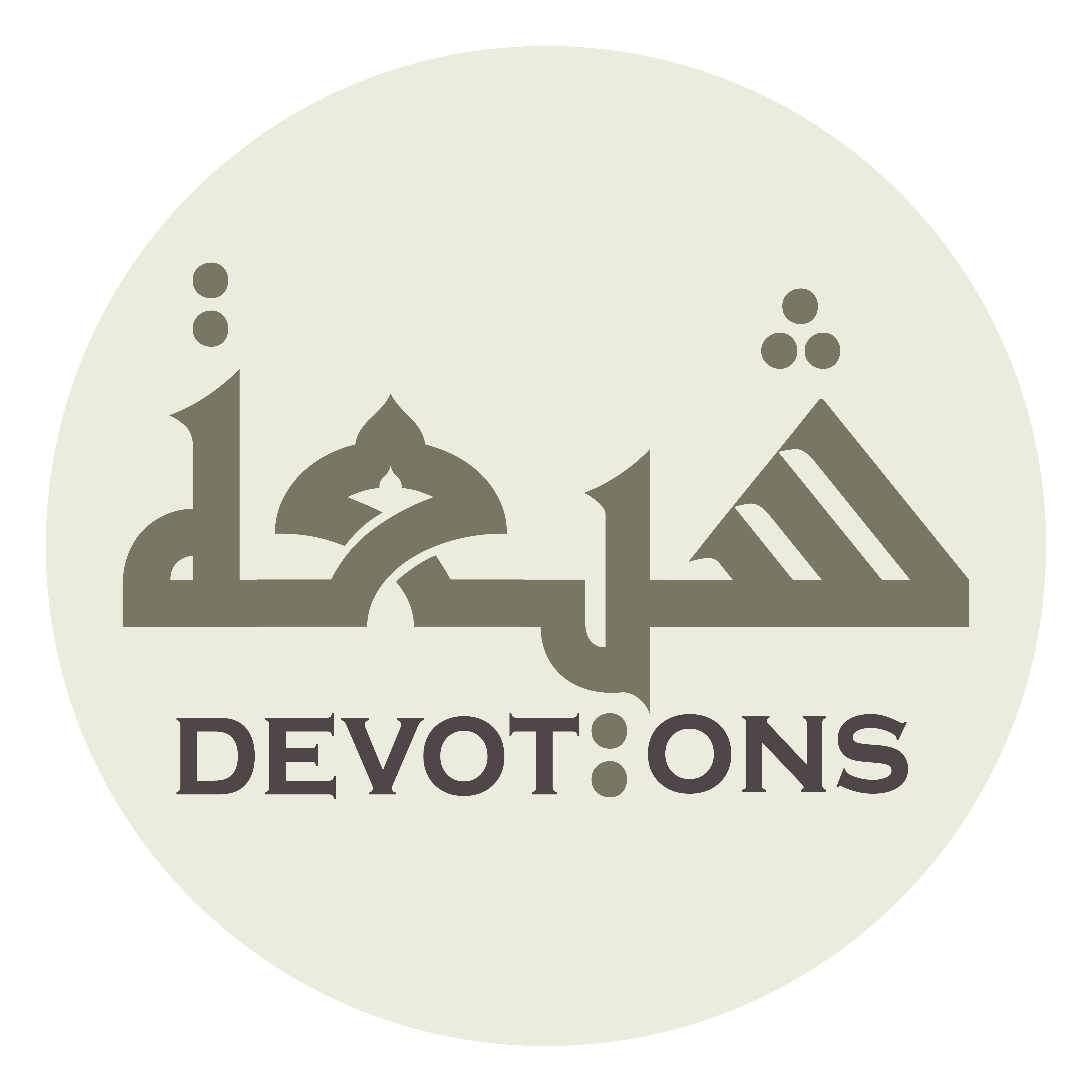 وَبِعِلْمِكَ وَجَلالِكَ وَكِبْرِيَائِكَ وَعِزَّتِكَ

wabi`ilmika wajalālika wakibriyā-ika wa`izzatik

and by Your Knowledge, Majesty, Greatness, Honor,
Dua Simaat
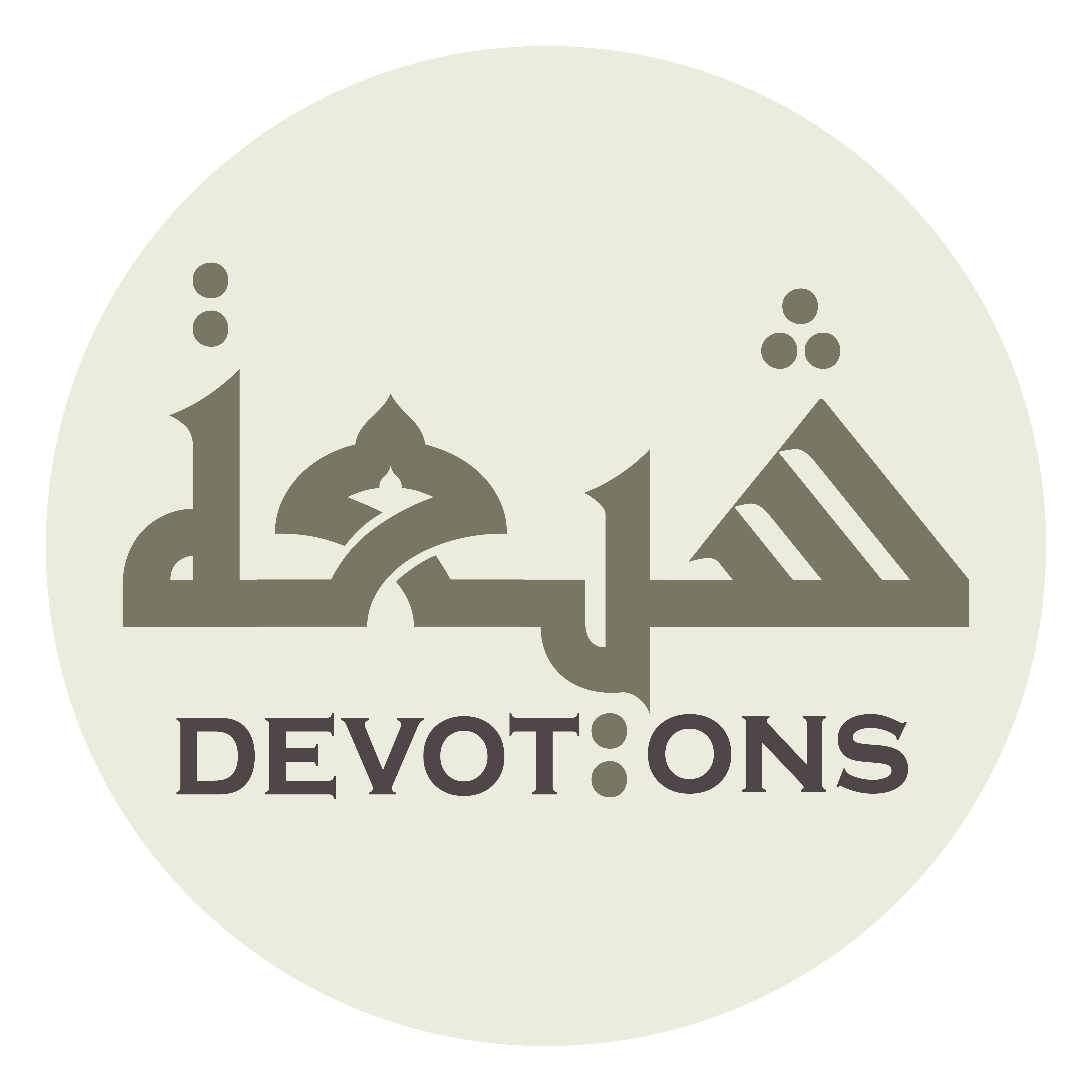 وَجَبَرُوتِكَ الَّتِيْ لَمْ تَسْتَقِلَّهَا الْأَرْضُ

wajabarūtikal latī lam tastaqillahal ar-ḍ

and Might, which the earth could not bear,
Dua Simaat
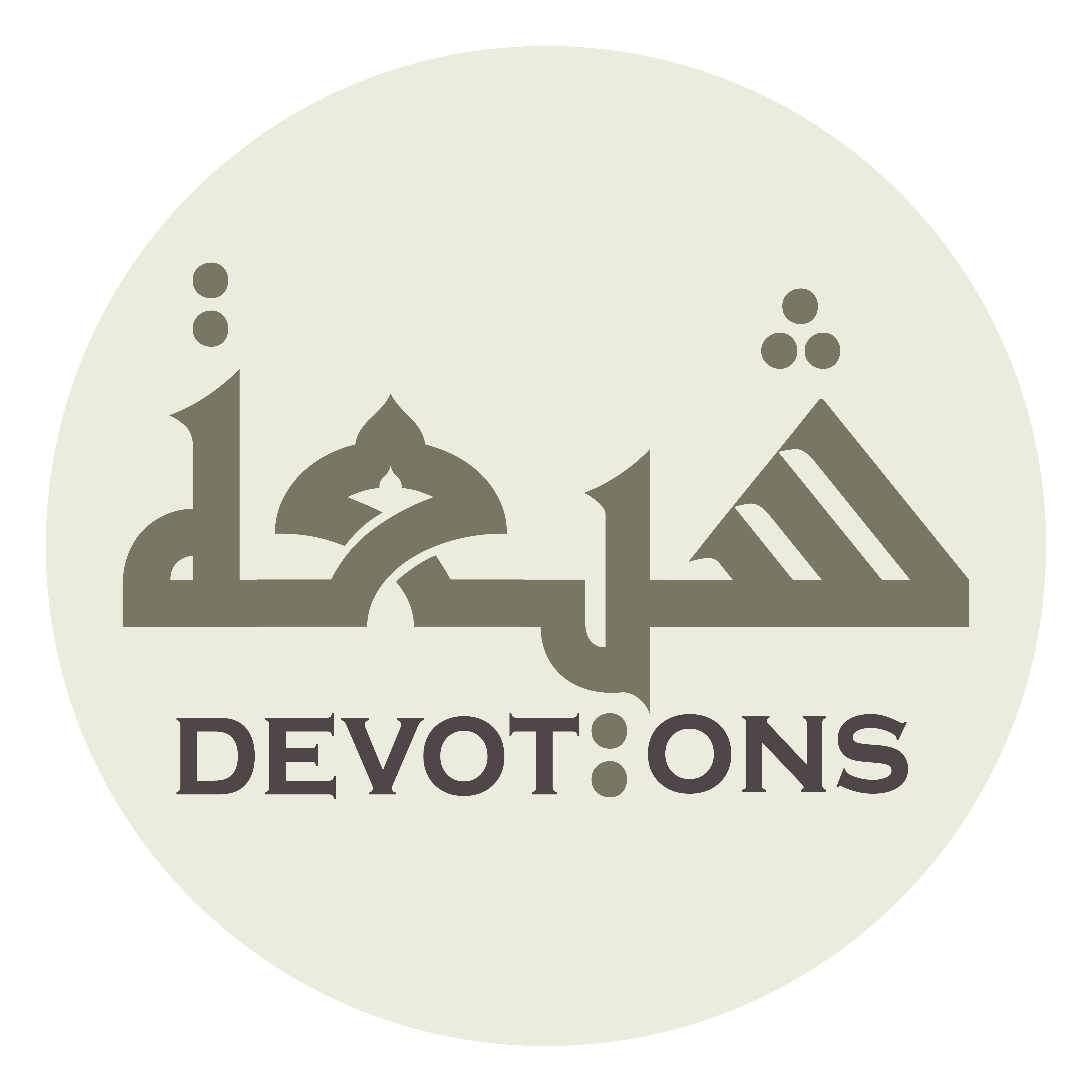 وَانْخَفَضَتْ لَهَا السَّمَاوَاتُ

wankhafaḍat lahas samāwāt

the heavens bent down,
Dua Simaat
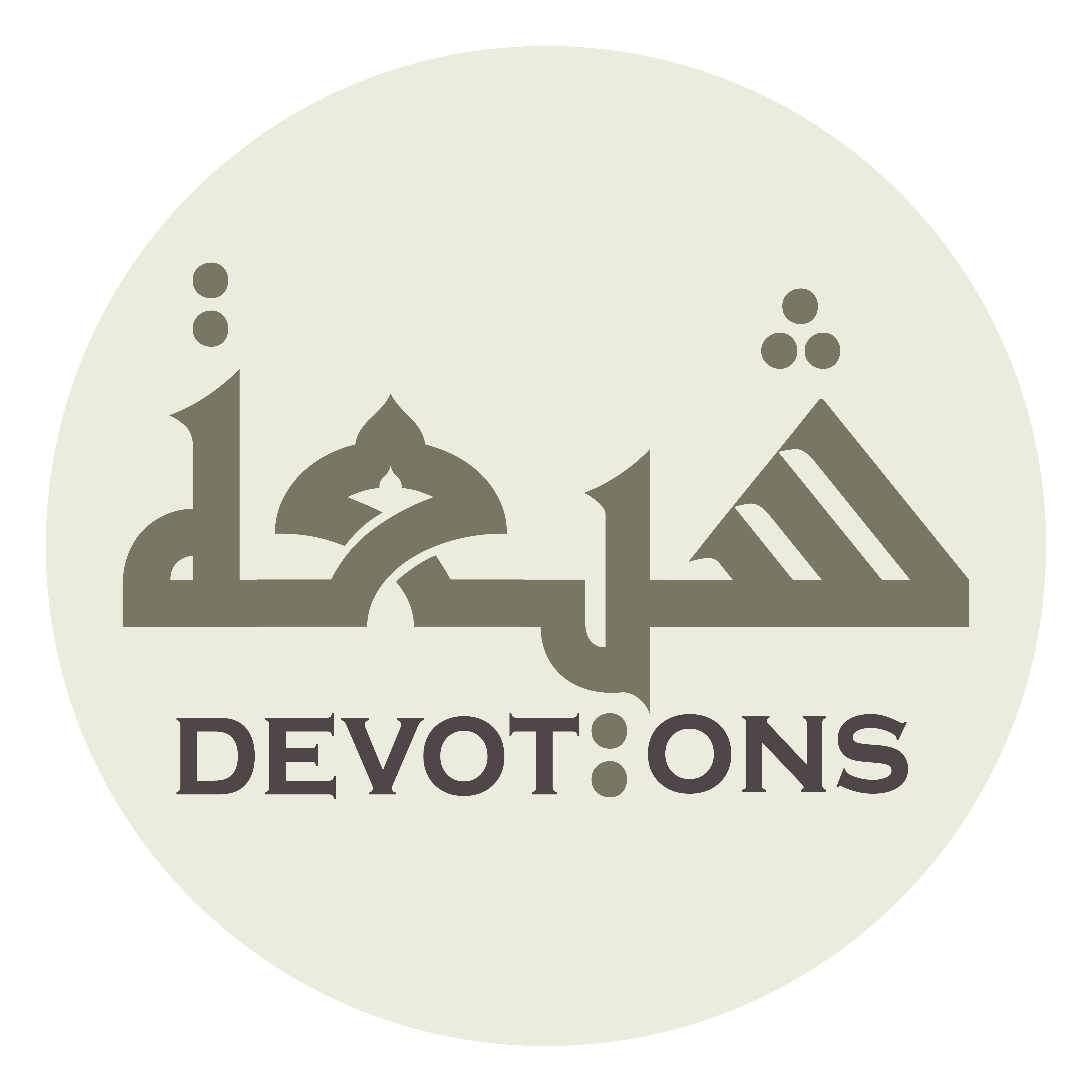 وَانْزَجَرَ لَهَا الْعُمْقُ الْأَكْبَرُ

wanzajara lahal `umqul akbar

the great depths restrained themselves,
Dua Simaat
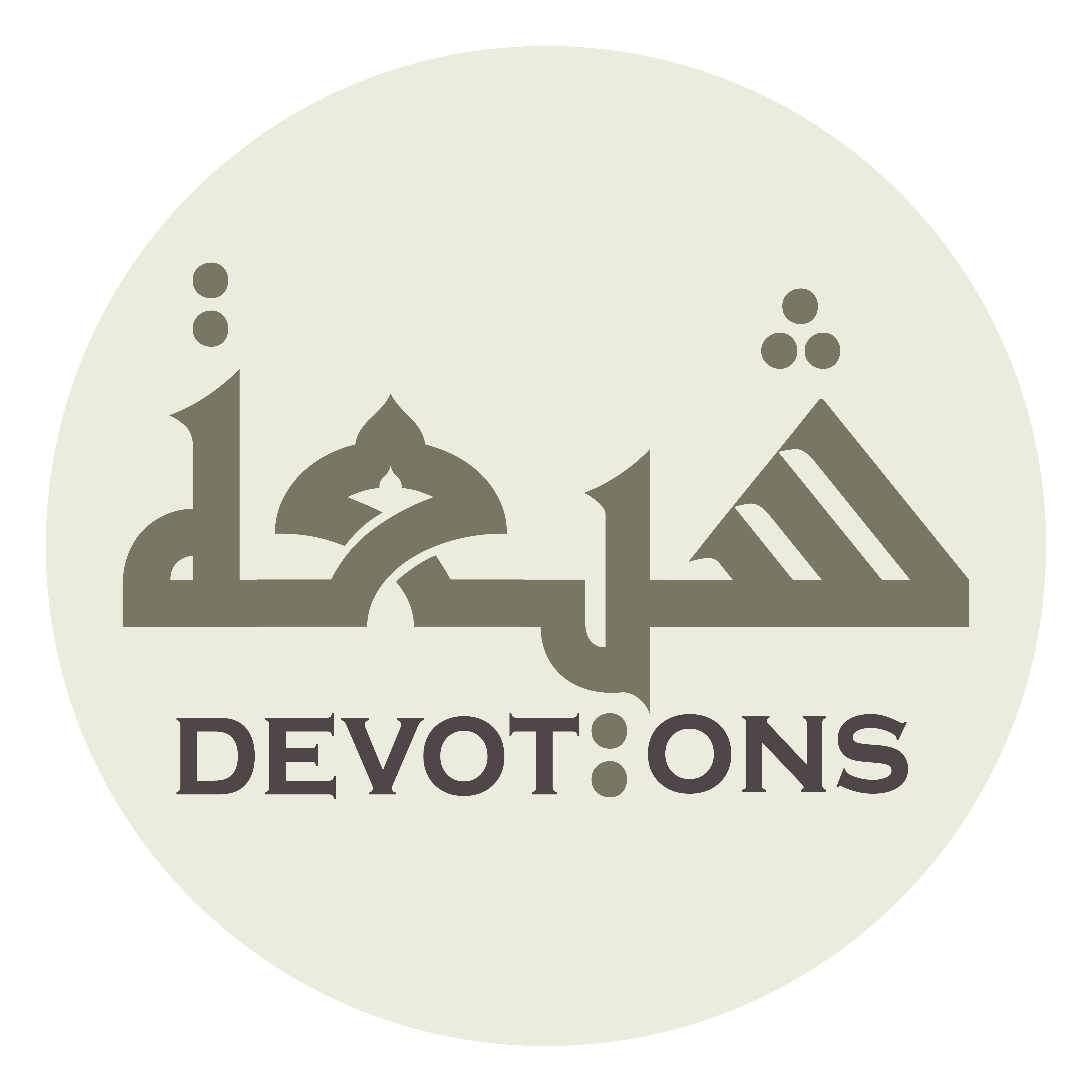 وَرَكَدَتْ لَهَا الْبِحَارُ وَالْأَنْهَارُ

warakadat lahal biḥāru wal-anhār

oceans and rivers became stable,
Dua Simaat
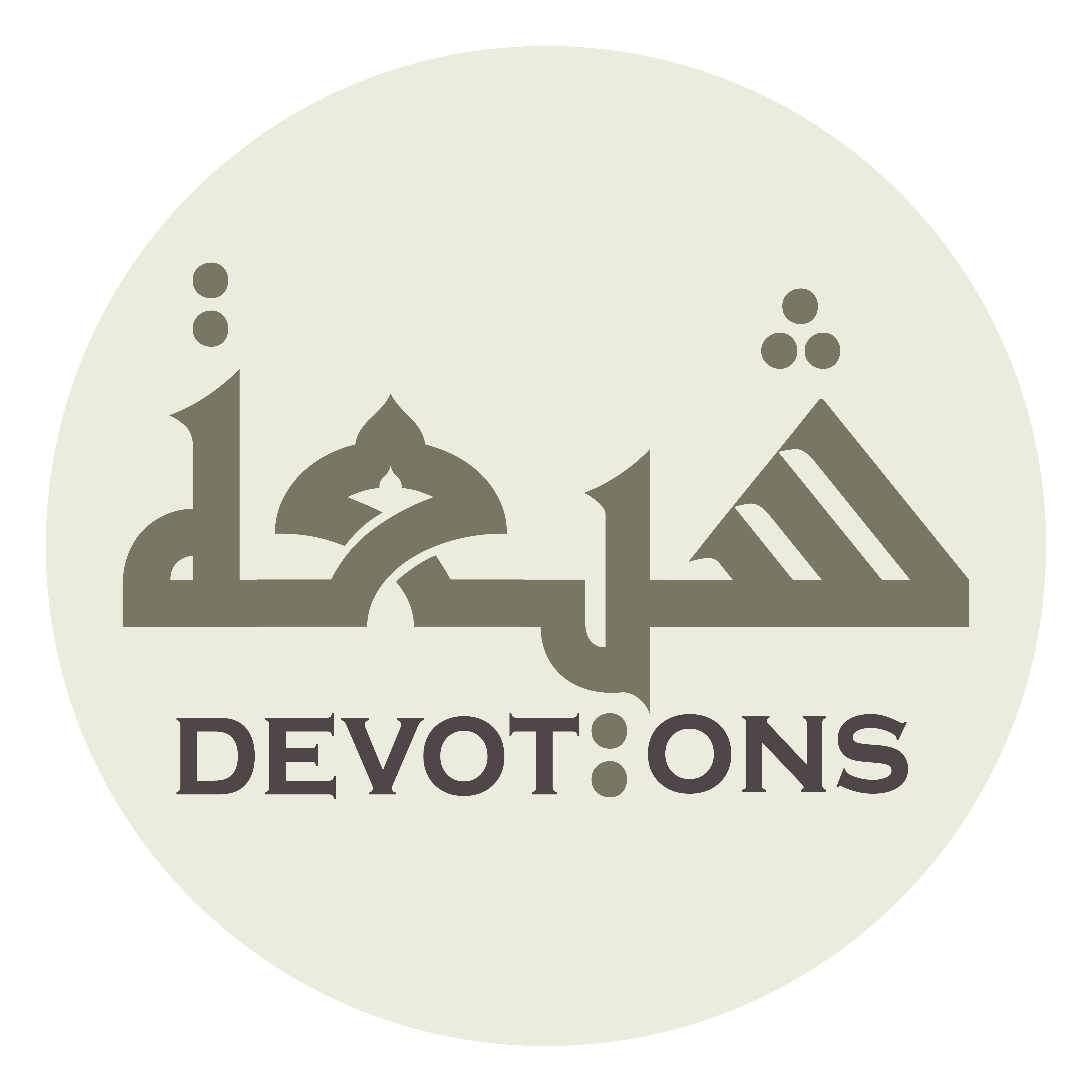 وَخَضَعَتْ لَهَا الْجِبَالُ

wakhaḍa`at lahal jibāl

mountains yielded,
Dua Simaat
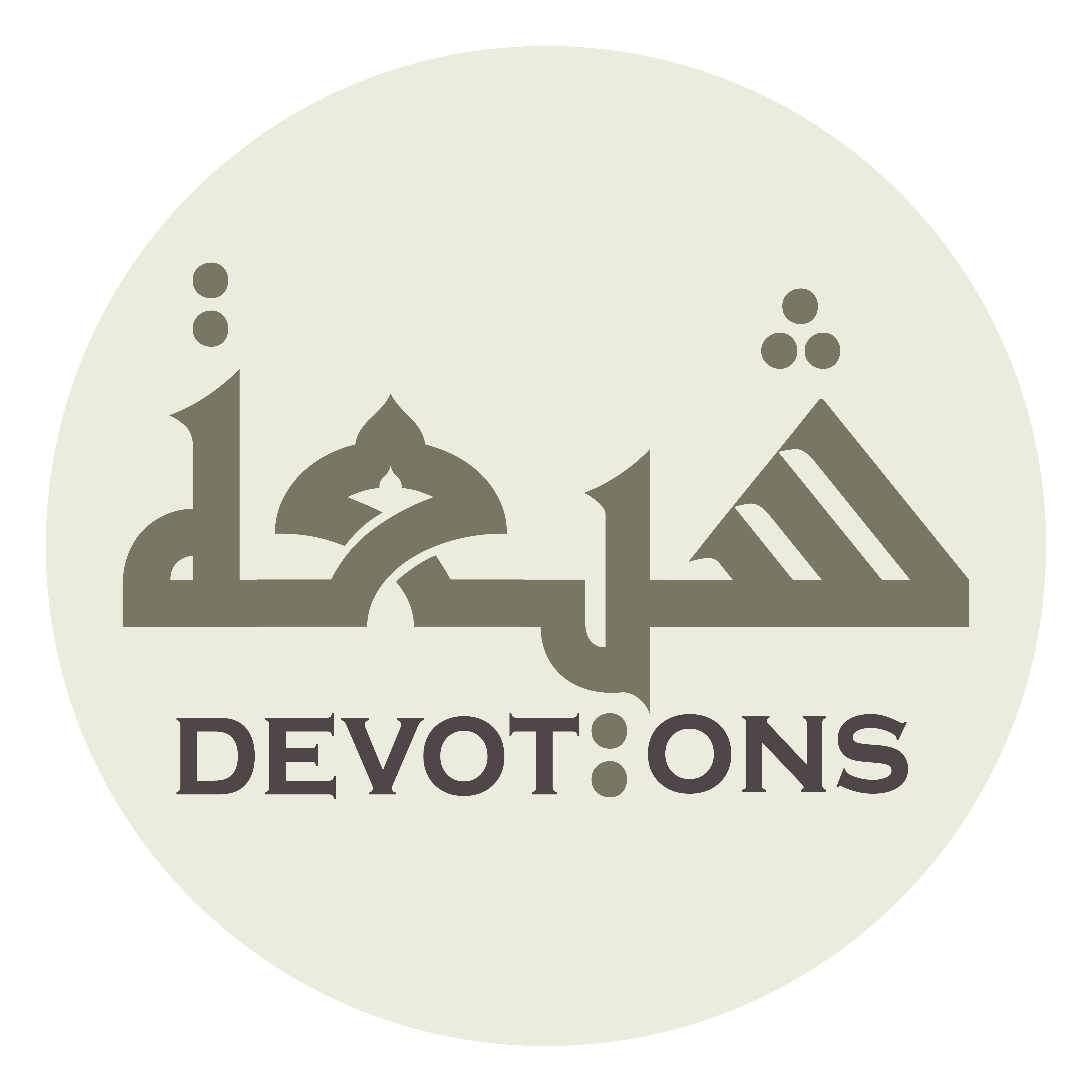 وَسَكَنَتْ لَهَا الْأَرْضُ بِمَنَاكِبِهَا

wasakanat lahal ar-ḍu bimanākibihā

the earth became firm on its shoulders,
Dua Simaat
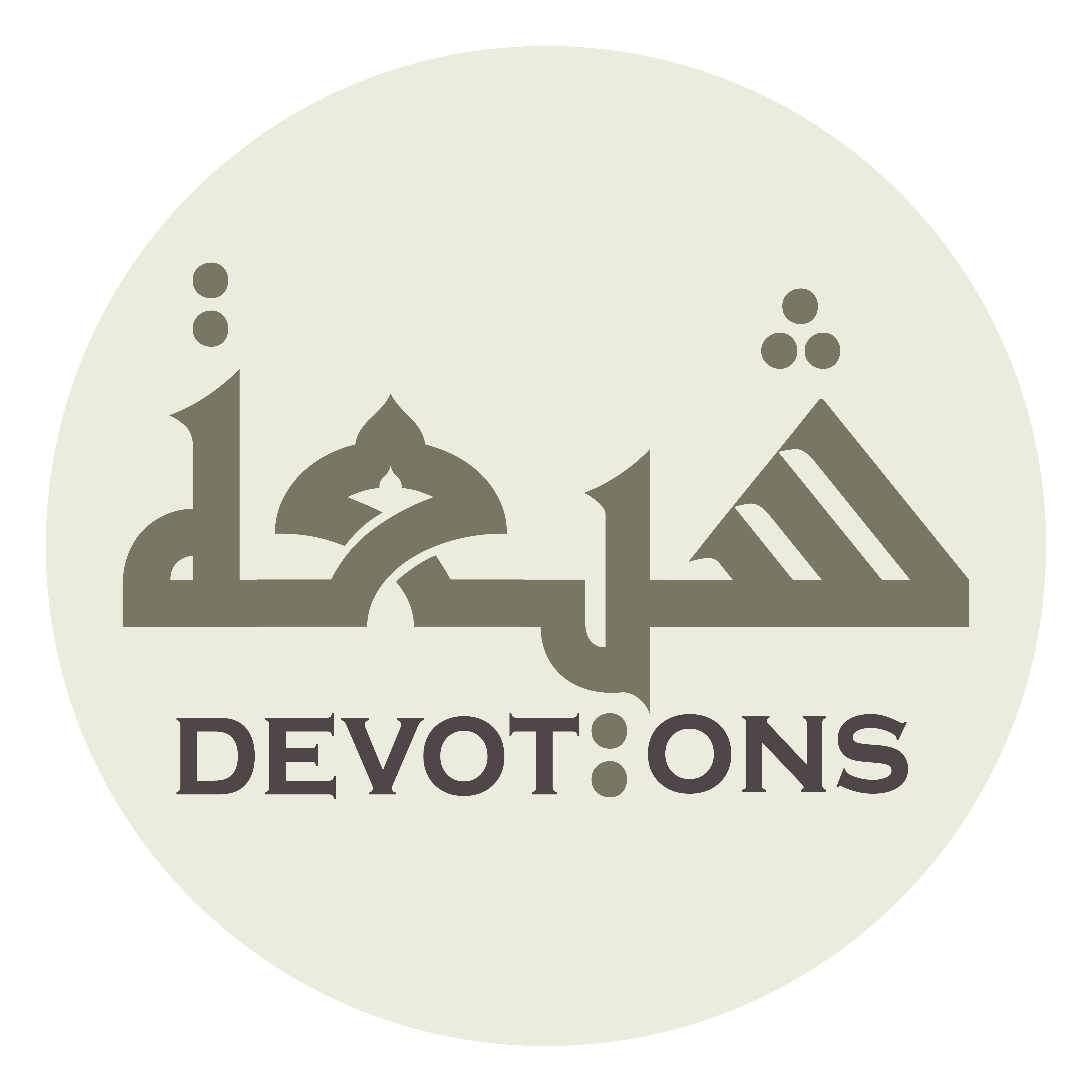 وَاسْتَسْلَمَتْ لَهَا الْخَلائِقُ كُلُّهَا

wastaslamat lahal khalā-iqu kulluhā

all creatures surrendered,
Dua Simaat
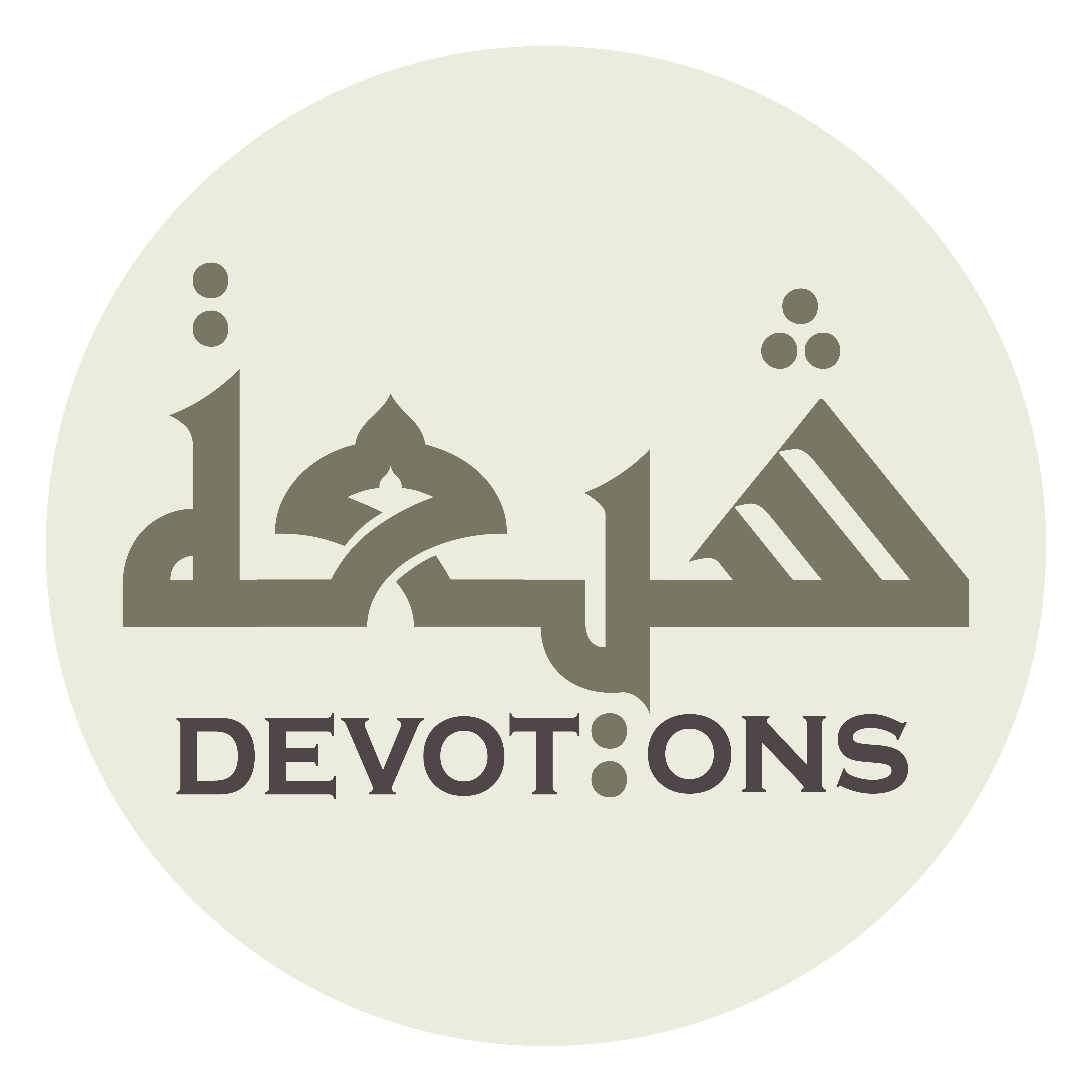 وَخَفَقَتْ لَهَا الرِّيَاحُ فِيْ جَرَيَانِهَا

wakhafaqat lahar riyāḥu fī jarayānihā

the winds breathed in their flow,
Dua Simaat
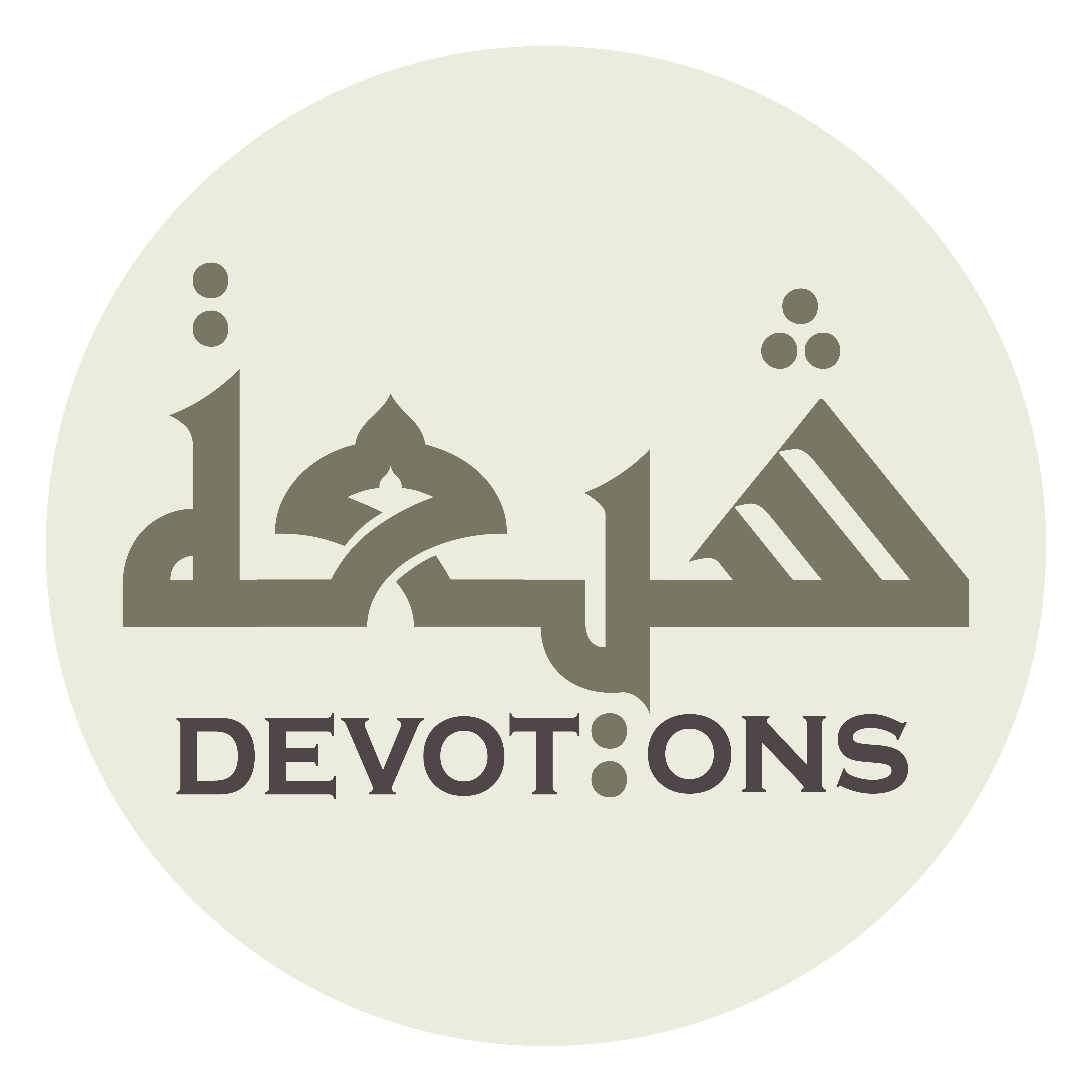 وَخَمَدَتْ لَهَا النِّيرَانُ فِيْ أَوْطَانِهَا

wakhamadat lahan nīrānu fī awṭānihā

and the flaming fires were extinguished in their places,
Dua Simaat
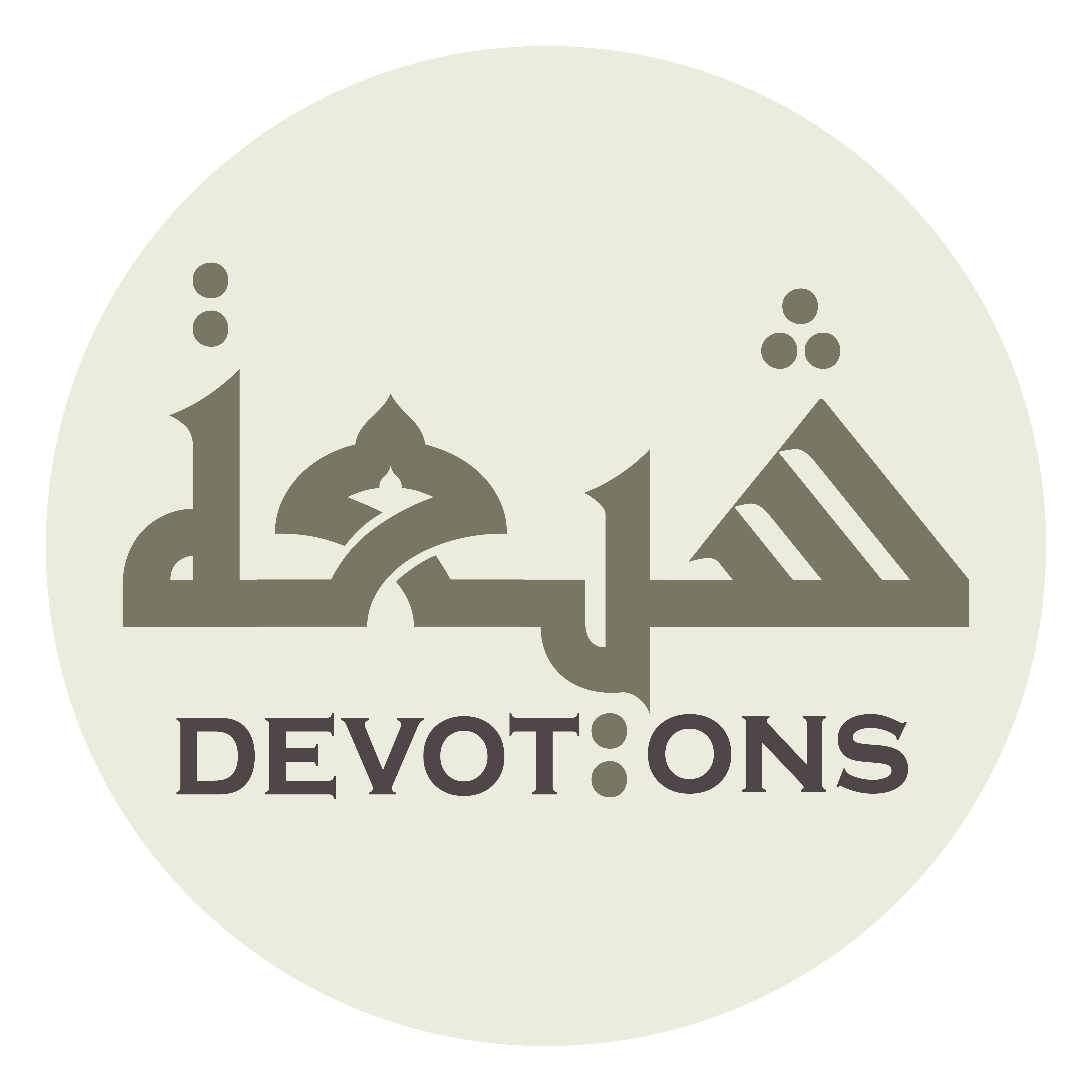 وَبِسُلْطَانِكَ الَّذِيْ عُرِفَتْ لَكَ بِهِ الْغَلَبَةُ دَهْرَ الدُّهُورِ

wabisulṭānikal ladhī `urifat laka bihil ghalabatu dahrad duhūr

and by Your authority through which You are acknowledged to have All-powerfulness all the times
Dua Simaat
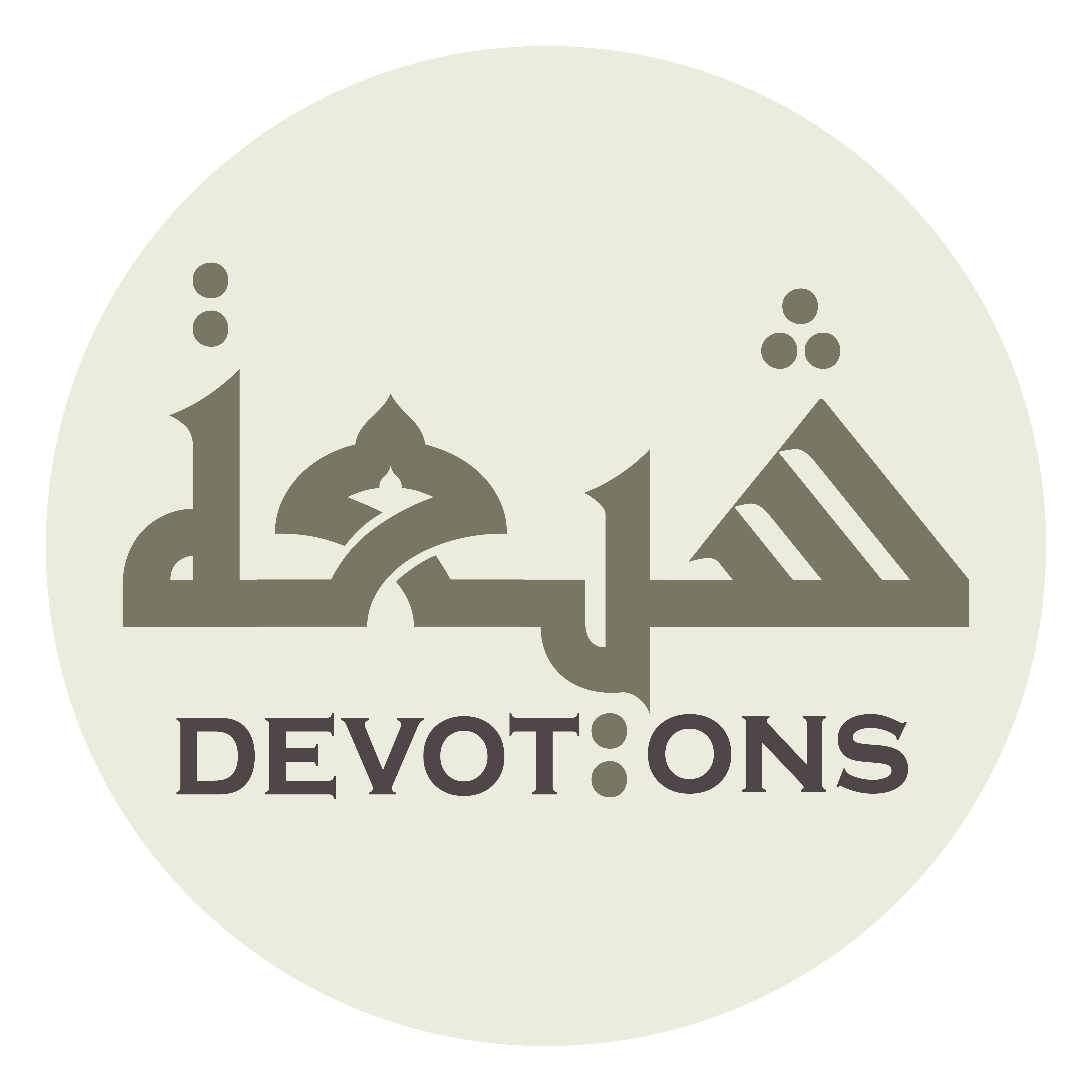 وَحُمِدْتَ بِهِ فِيْ السَّمَاوَاتِ وَالْأَرَضِينَ

waḥumidta bihi fis samāwāti wal-araḍīn

and for which You are praised in the heavens and the earth,
Dua Simaat
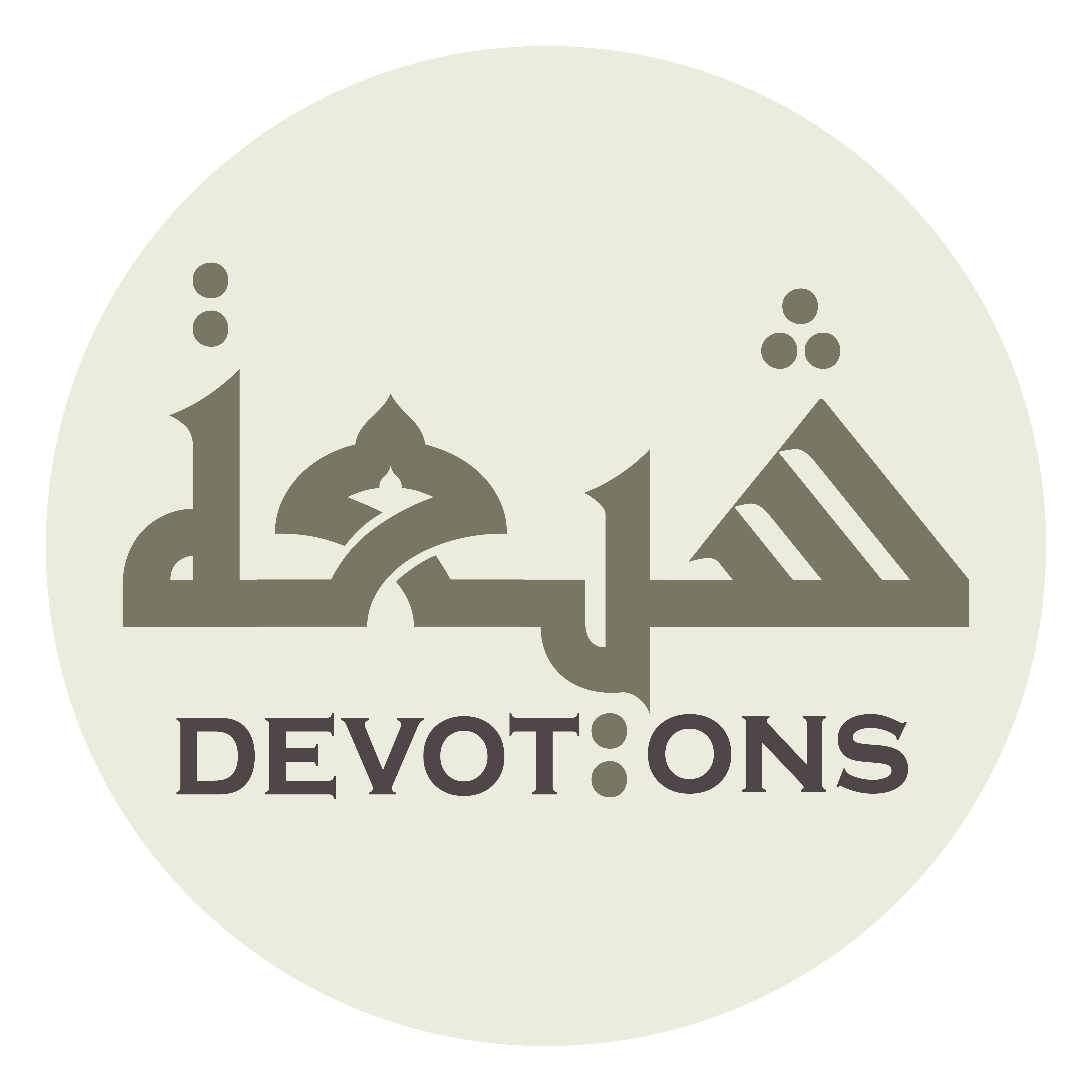 وَبِكَلِمَتِكَ كَلِمَةِ الصِّدْقِ الَّتِيْ سَبَقَتْ لِأَبِينَا آدَمَ عَلَيْهِ السَّلامُ وَذُرِّيَّتِهِ بِالرَّحْمَةِ

wabikalimatika kalimatiṣ ṣidqil latī sabaqat li-abīnā-ādama `alayhis salāmu wadhurriyyatihi birraḥmah

and by Your word, the Word of Truth, which had became mercy for our father Adam and his offspring,
Dua Simaat
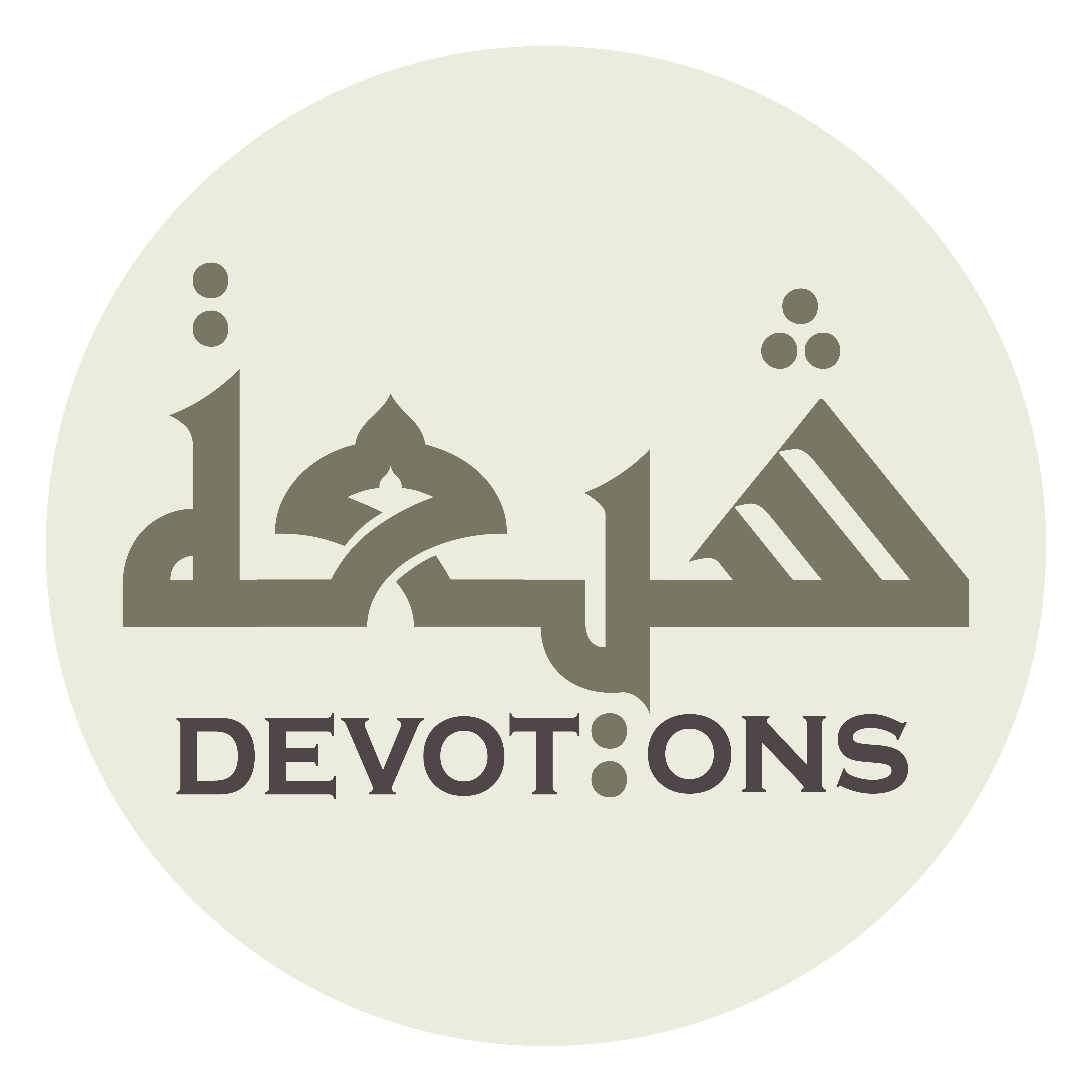 وَأَسْأَلُكَ بِكَلِمَتِكَ الَّتِيْ غَلَبَتْ كُلَّ شَيْءٍ

wa-as-aluka bikalimatikal latī ghalabat kulla shay

and by Your word that overcame everything,
Dua Simaat
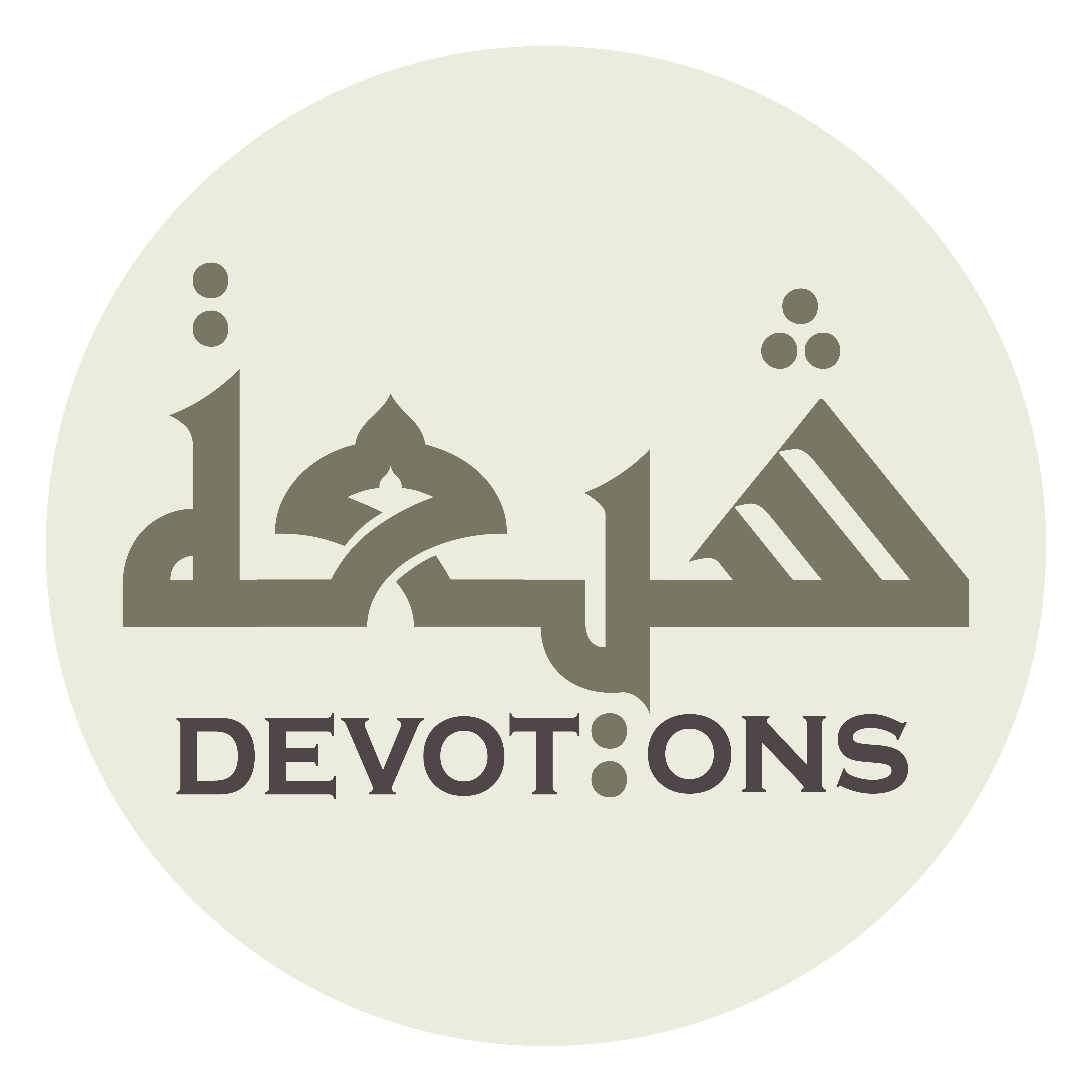 وَبِنُوْرِ وَجْهِكَ الَّذِيْ تَجَلَّيْتَ بِهِ لِلْجَبَلِ

wabinūri wajhikal ladhī tajallayta bihi liljabal

and by the light of Your Face, which when You showed to the Mount,
Dua Simaat
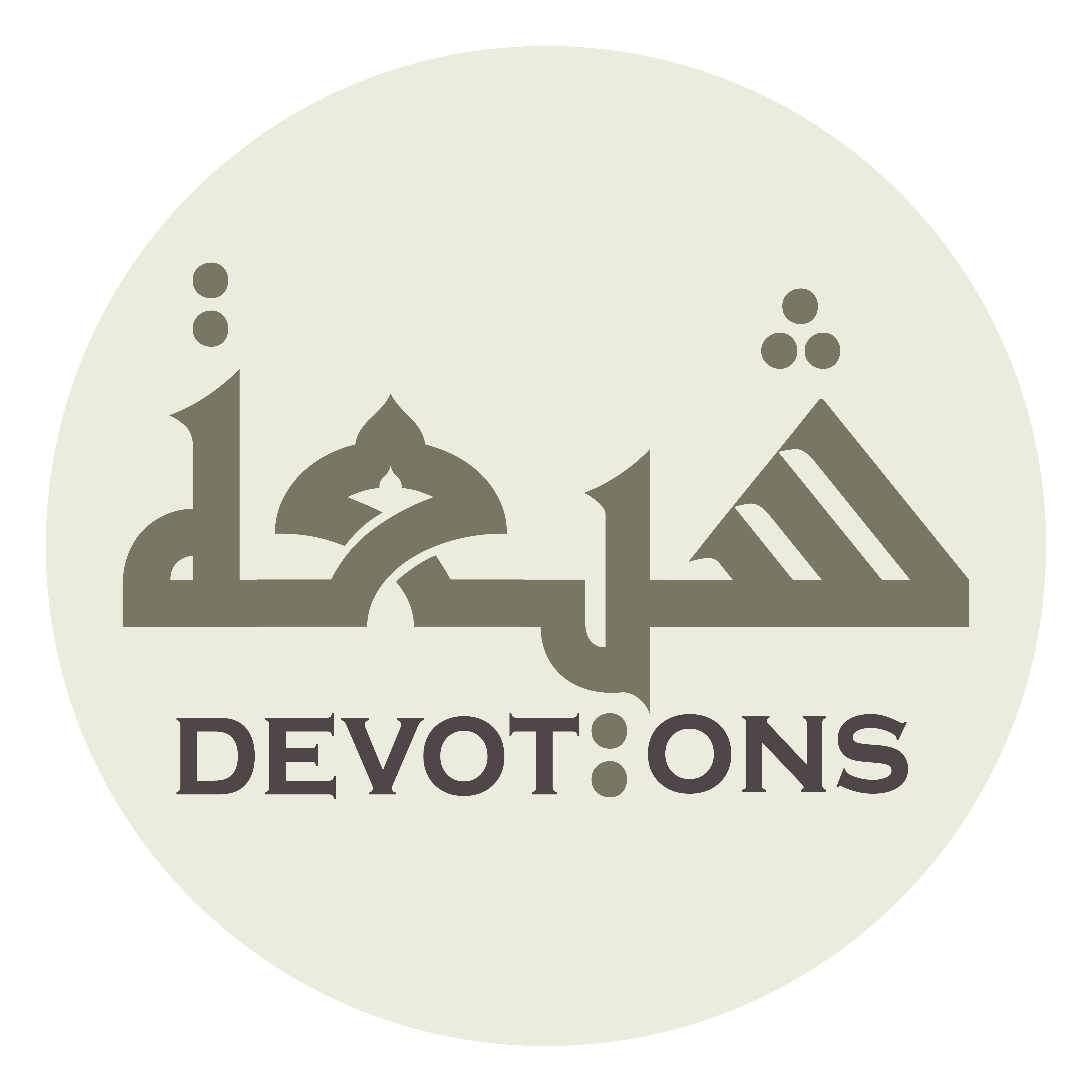 فَجَعَلْتَهُ دَكًّا وَخَرَّ مُوْسَى صَعِقًا

faja`altahu dakkan wakharra mūsā ṣa`iqā

You caused it to crush into pieces, whereby Moses fainted and fell down,
Dua Simaat
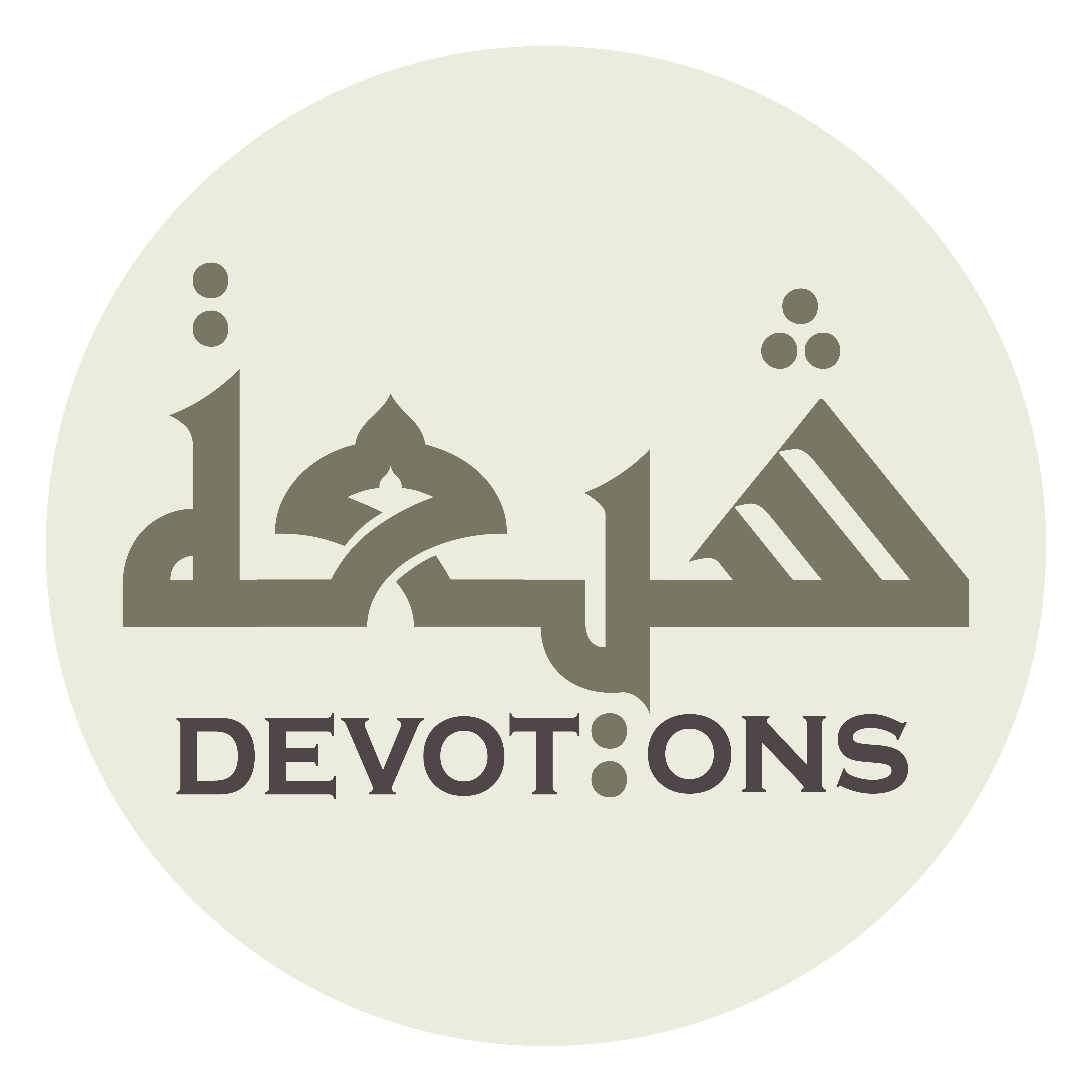 وَبِمَجْدِكَ الَّذِيْ ظَهَرَ عَلَى طُورِ سَيْنَاءَ

wabimajdikal ladhī ẓahara `alā ṭūri saynā

and by Your Glory, which appeared on Mount Sinai,
Dua Simaat
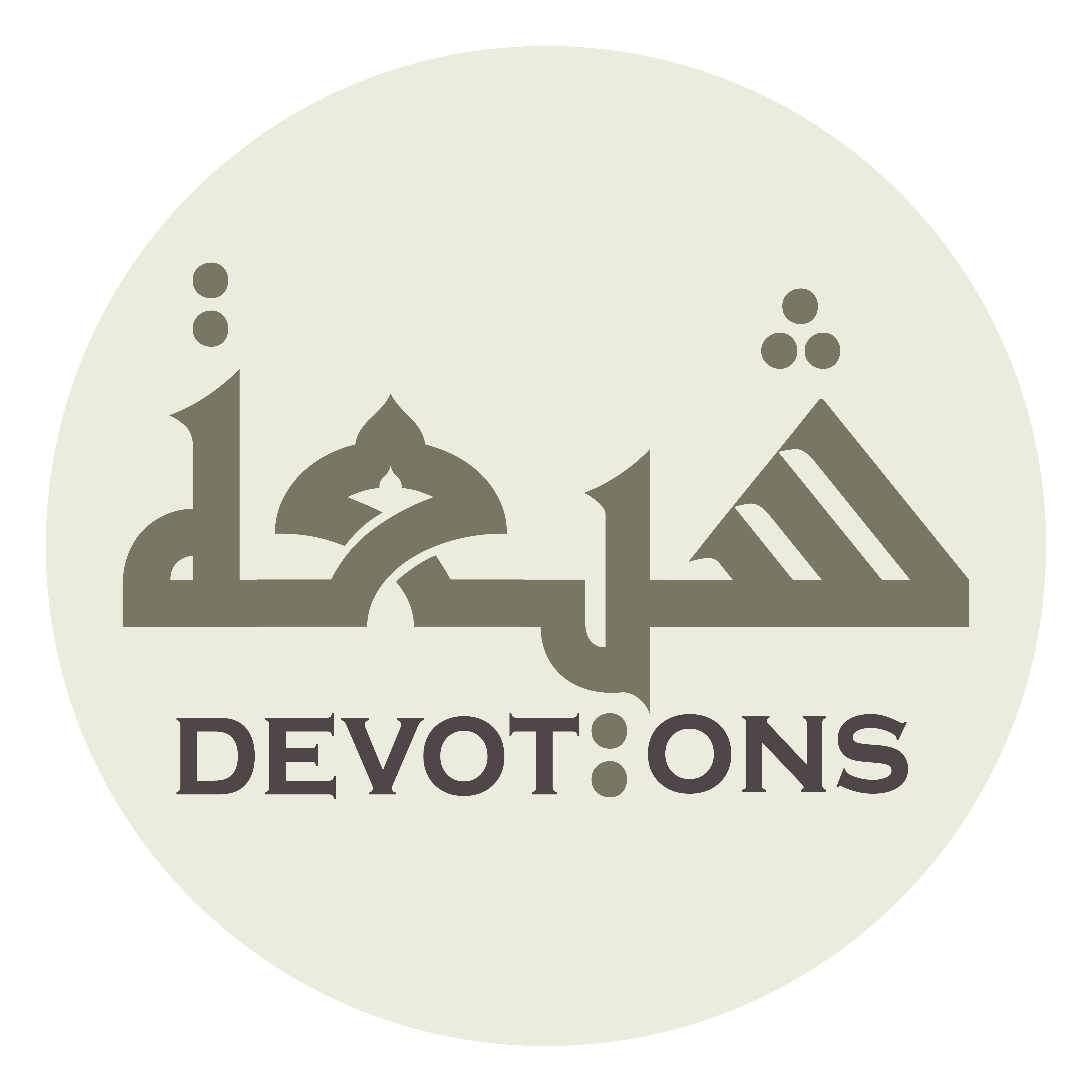 فَكَلَّمْتَ بِهِ عَبْدَكَ وَرَسُولَكَ مُوْسَى بْنَ عِمْرَانَ

fakallamta bihi `abdaka warasūlaka mūsabna `imrān

and through which You addressed Your servant and Messenger, Moses, the son of `Imran,
Dua Simaat
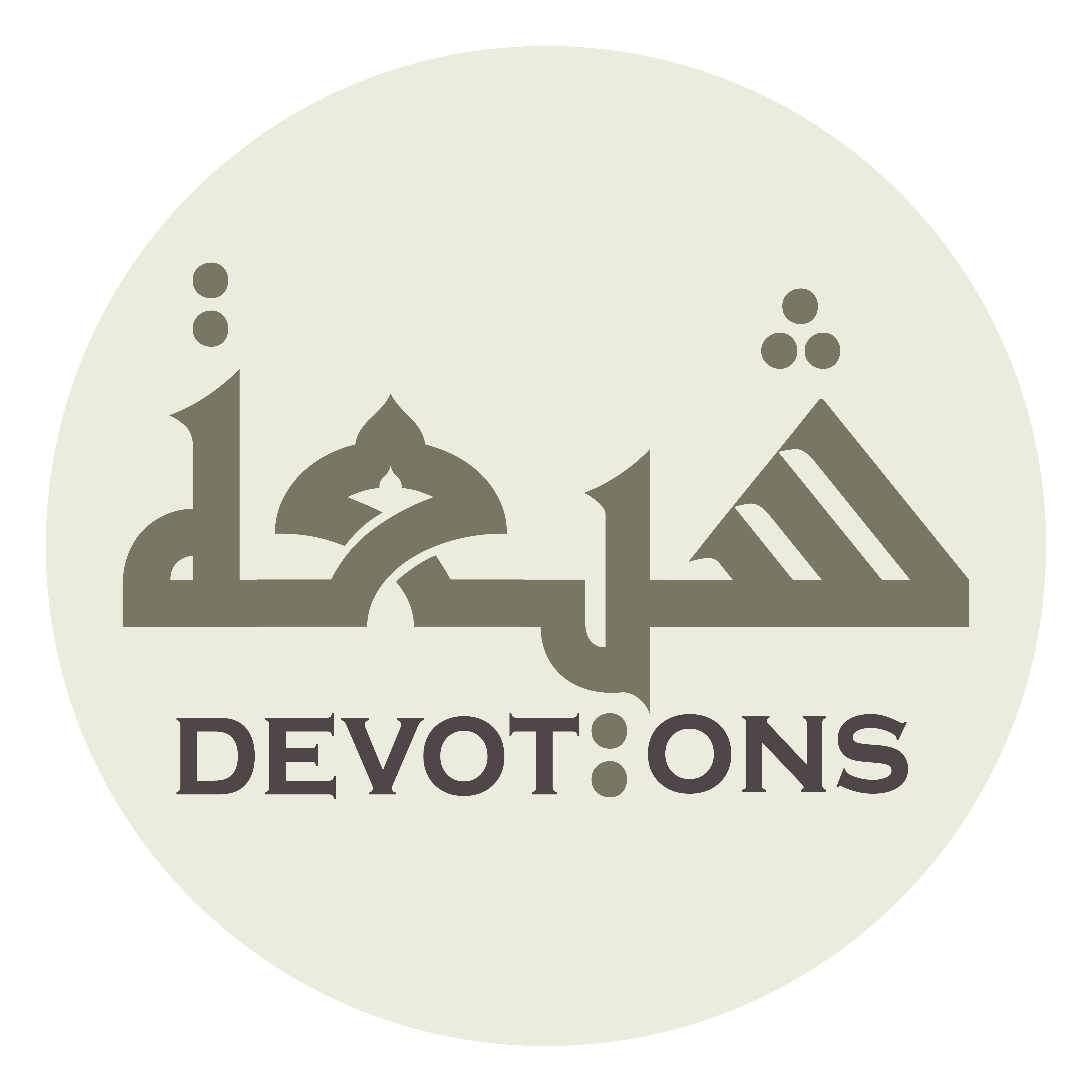 وَبِطَلْعَتِكَ فِيْ سَاعِيرَ

wabiṭal`atika fī sā`īr

and by Your appearance in Sa`ir,
Dua Simaat
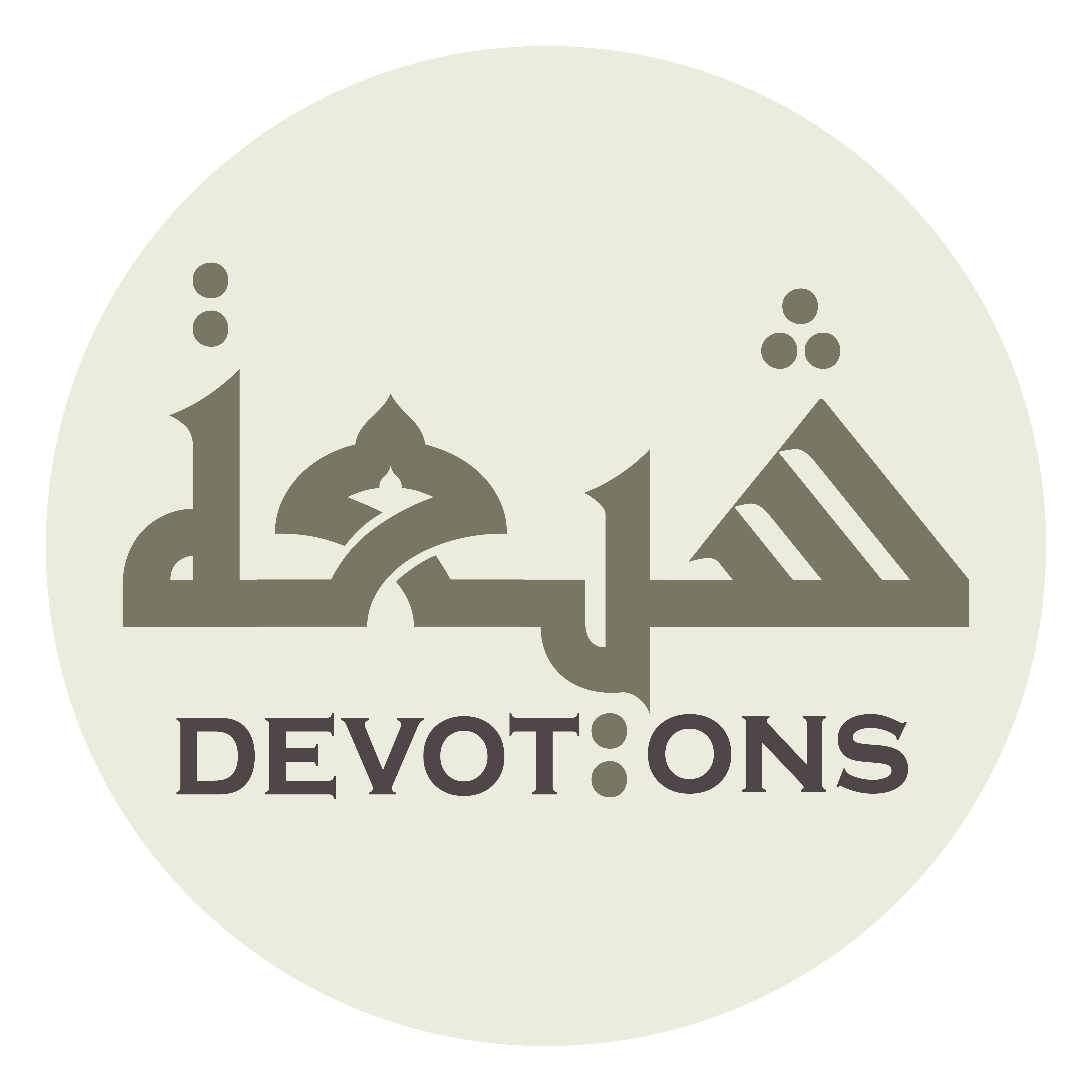 وَظُهُورِكَ فِيْ جَبَلِ فَارَانَ بِرَبَوَاتِ الْمُقَدَّسِينَ

waẓuhūrika fī jabali fārāna birabawātil muqaddasīn

and by Your appearance on Mount Faran on the heights of the holy ones,
Dua Simaat
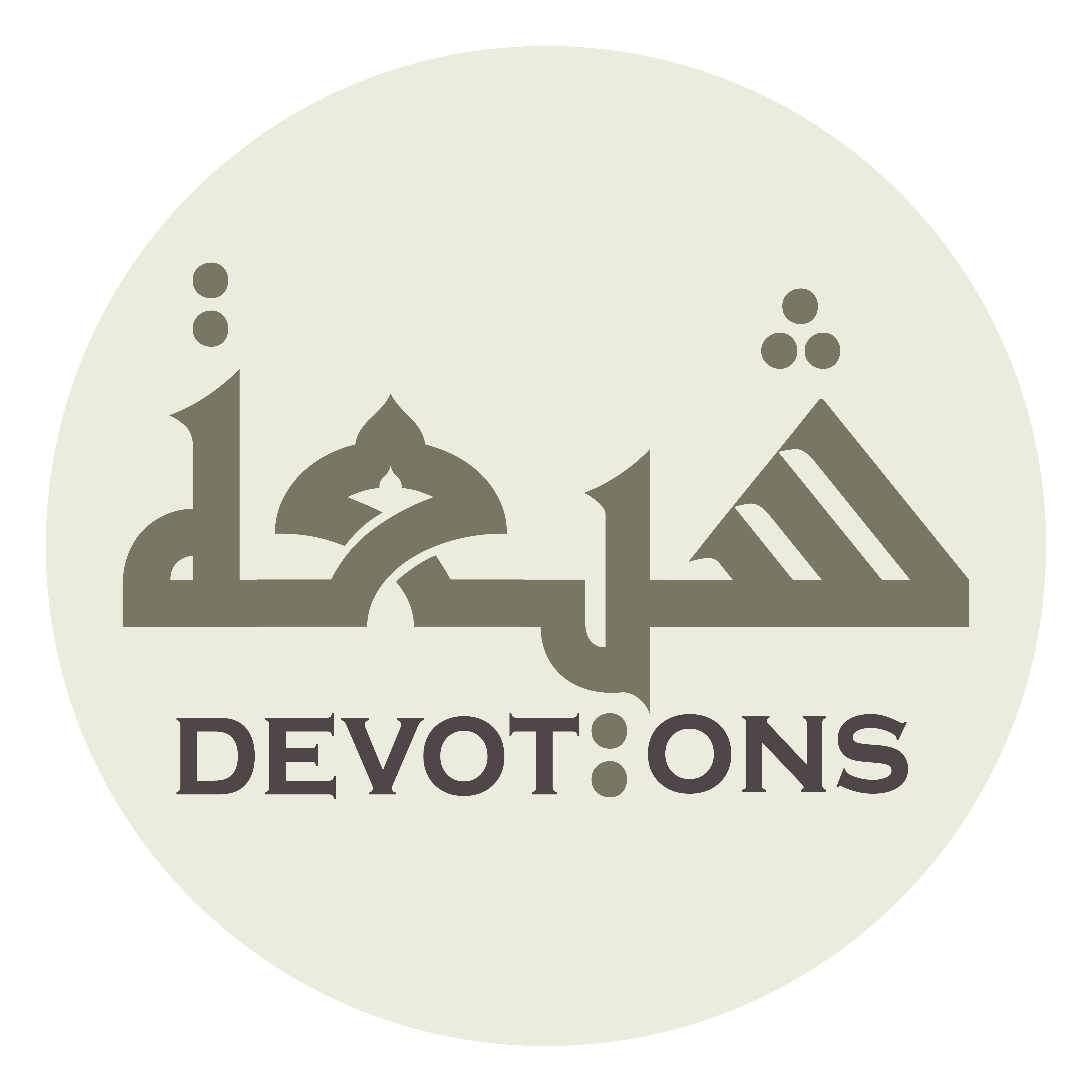 وَجُنُودِ الْمَلائِكَةِ الصَّافِّينَ

wajunūdil malā-ikatiṣ ṣāffīn

When the troops of angels were in rows,
Dua Simaat
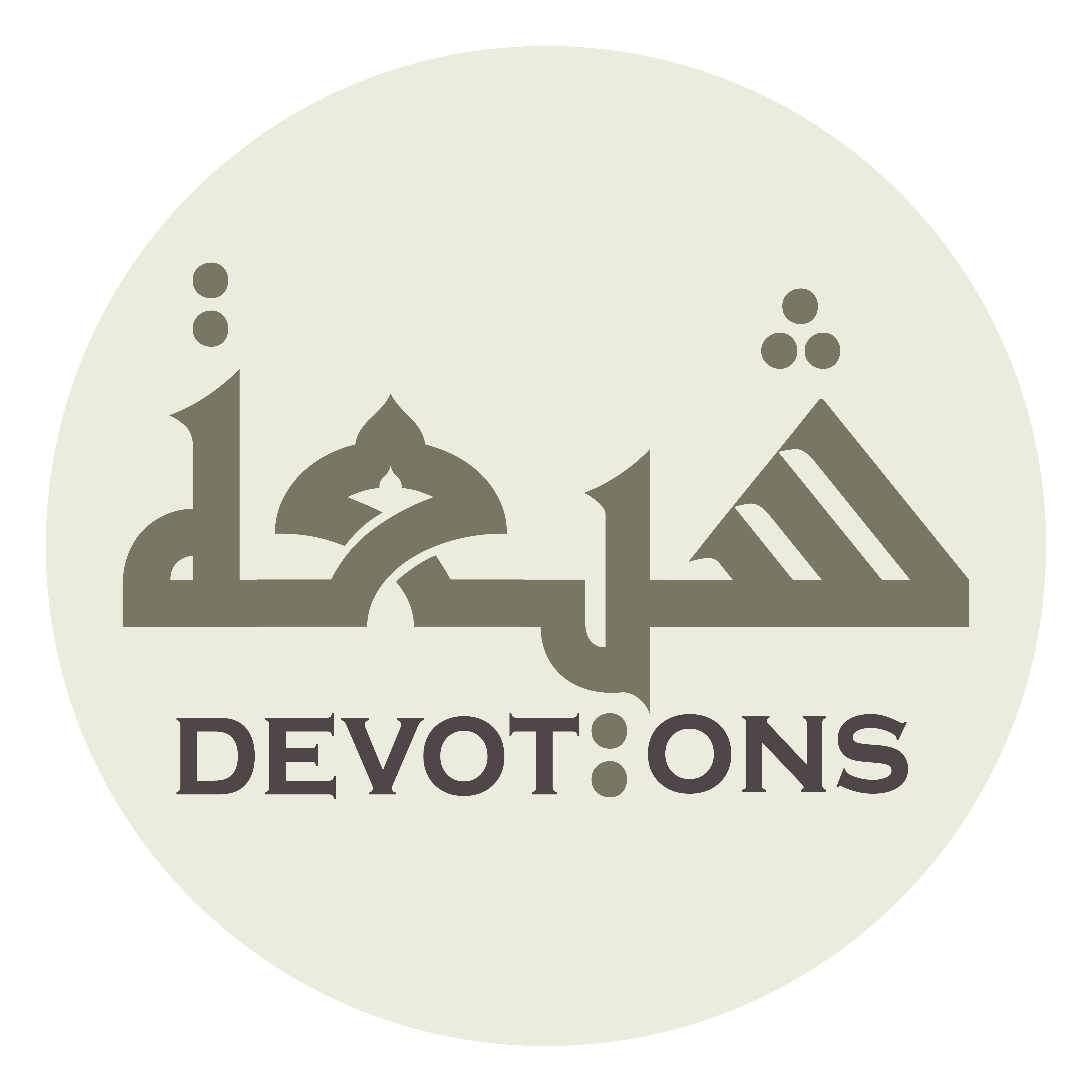 وَخُشُوعِ الْمَلائِكَةِ الْمُسَبِّحِينَ

wakhushū`il malā-ikatil musabbiḥīn

and with the submissiveness of the angels glorifying You,
Dua Simaat
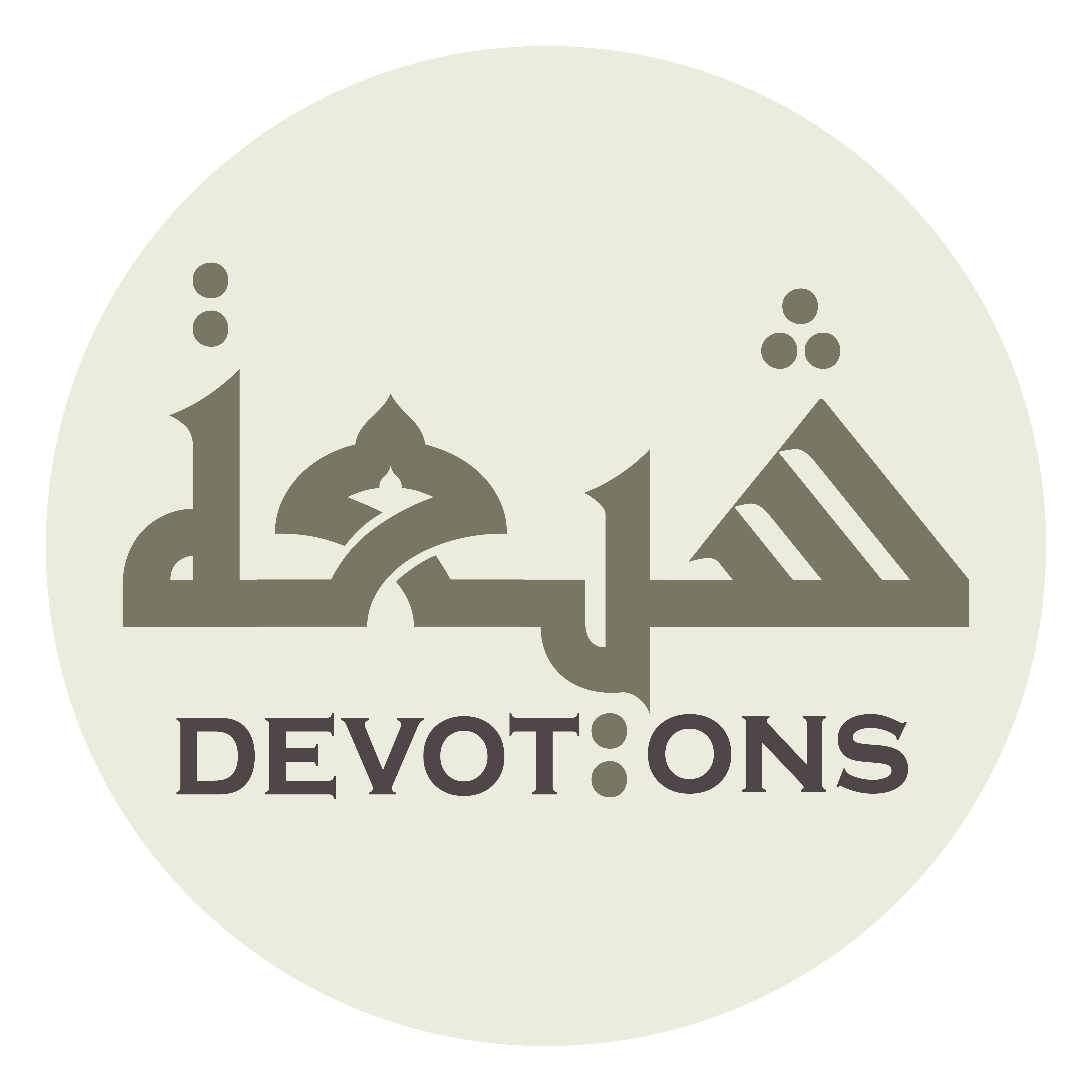 وَبِبَرَكَاتِكَ الَّتِيْ بَارَكْتَ فِيهَا عَلىٰ إِبْرَاهِيمَ خَلِيلِكَ عَلَيْهِ السَّلامُ

wabibarakātikal latī bārakta fīhā `alā ibrāhīma khalīlika `alayhis salām

and by Your blessings by which You honored Abraham, Your sincere friend (`a)
Dua Simaat
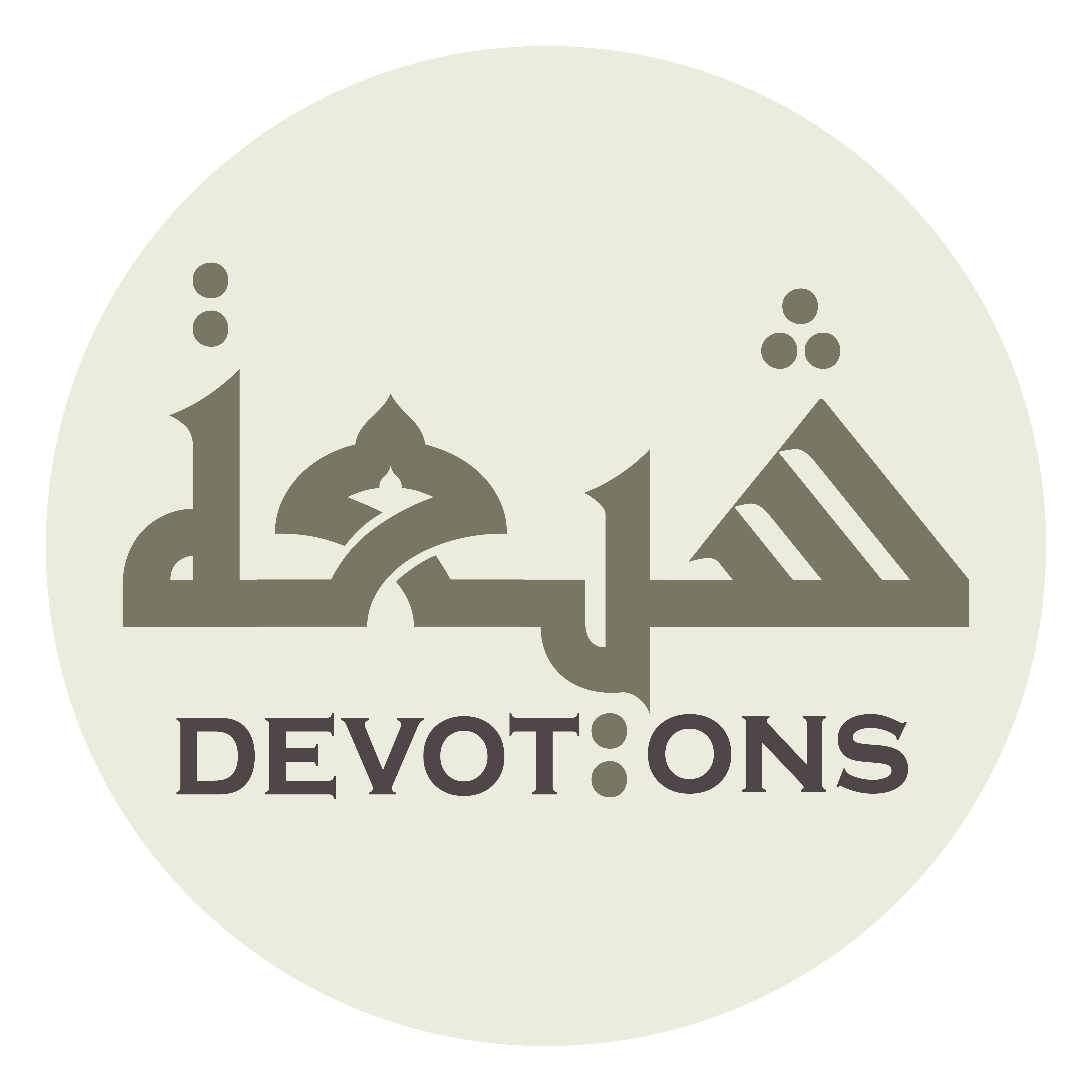 فِيْ أُمَّةِ مُحَمَّدٍ صَلَّى اللَّهُ عَلَيْهِ وَ آلِهِ

fī ummati muḥammadin ṣallallāhu `alayhi wa ālih

among the people of Muhammad, Your blessings be upon him and his household,
Dua Simaat
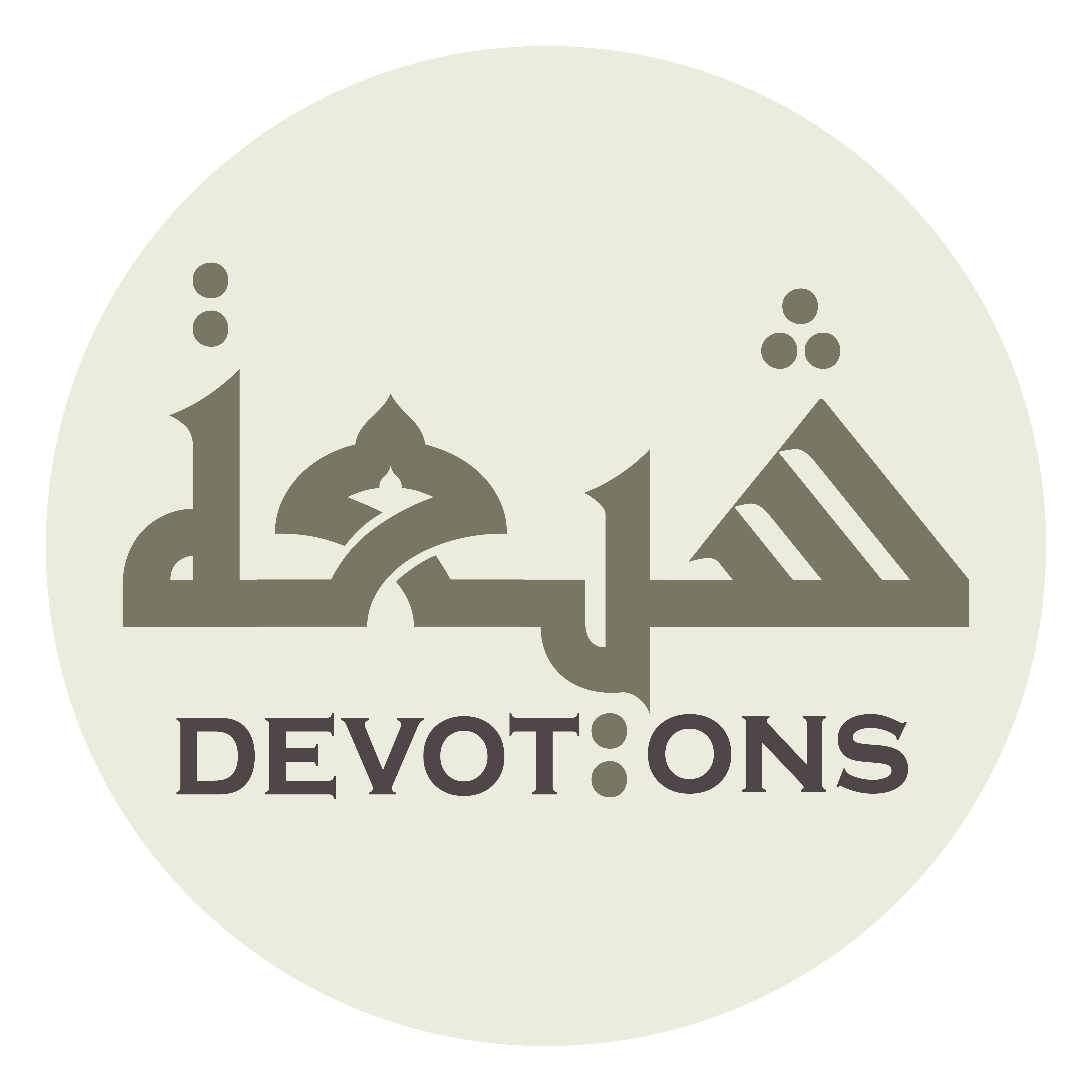 وَبَارَكْتَ لِإِسْحَاقَ صَفِيِّكَ

wabārakta li-is-ḥāqa ṣafiyyik

and You blessed Isaac, Your chosen prophet,
Dua Simaat
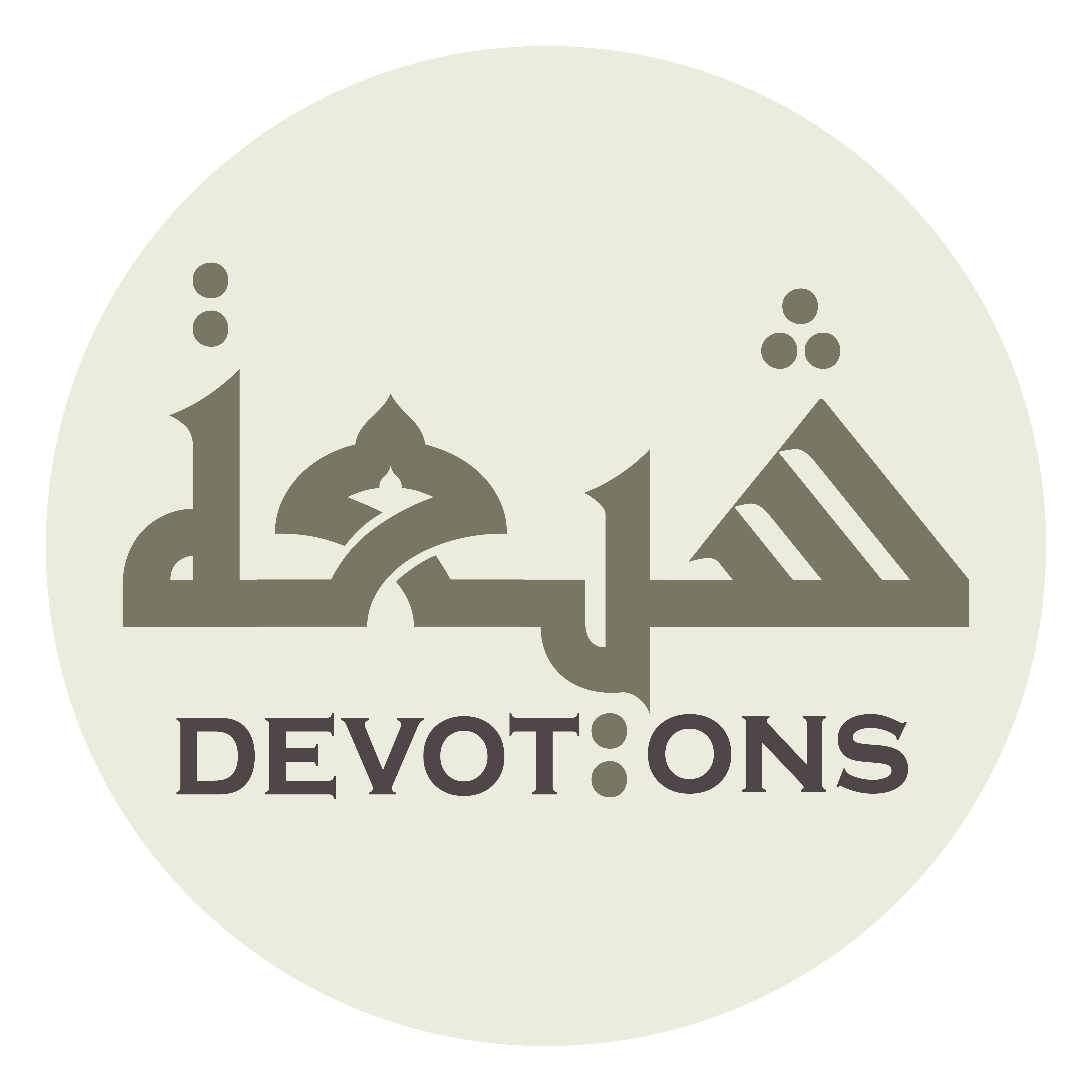 فِيْ أُمَّةِ عِيسىٰ عَلَيْهِمَا السَّلامُ

fī ummati `īsā `alayhimas salām

among the followers of Jesus, peace be on them both,
Dua Simaat
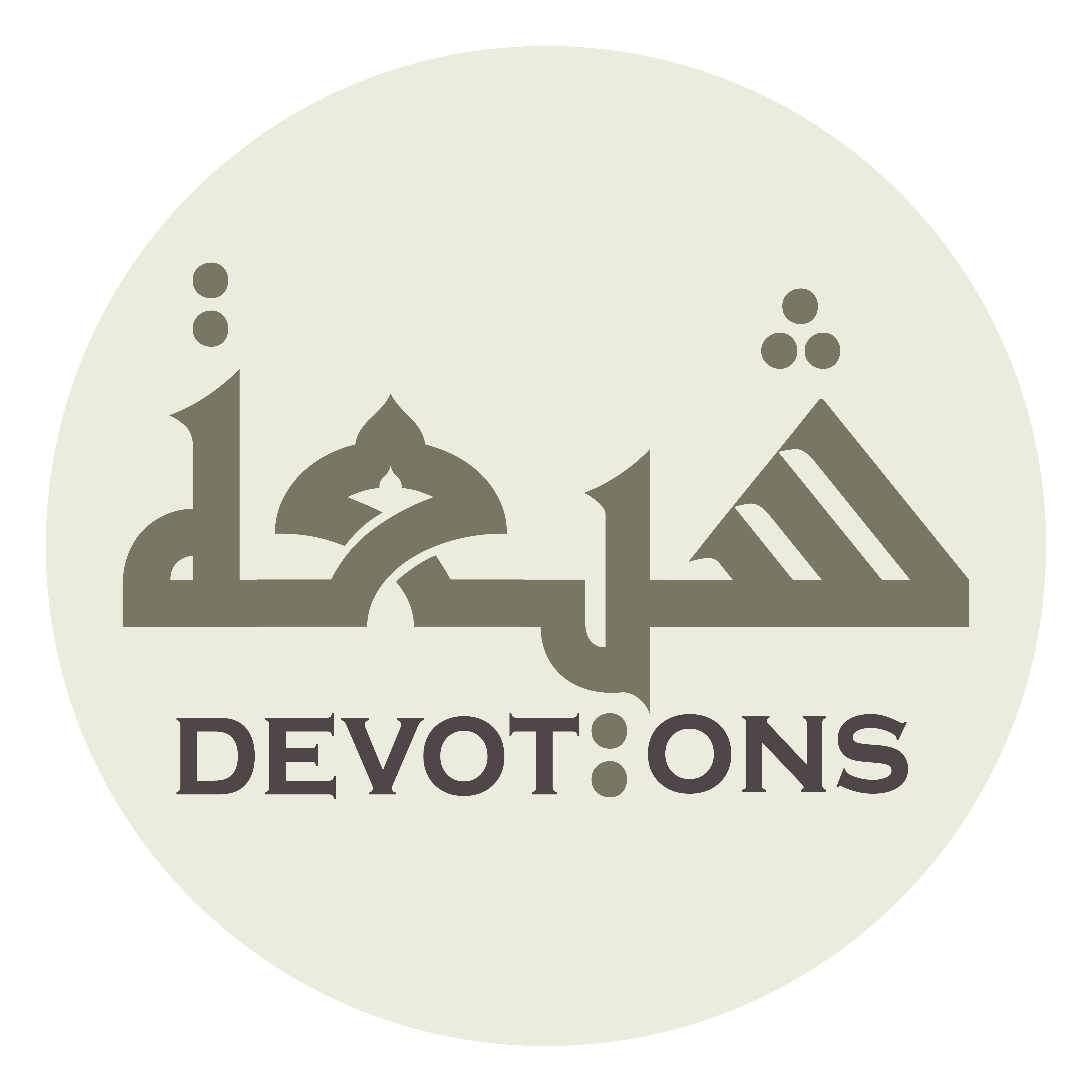 وَبَارَكْتَ لِيَعْقُوبَ إِسْرَائِيلِكَ

wabārakta liya`qūba isrā-īlik

and You blessed Jacob, Your favored servant,
Dua Simaat
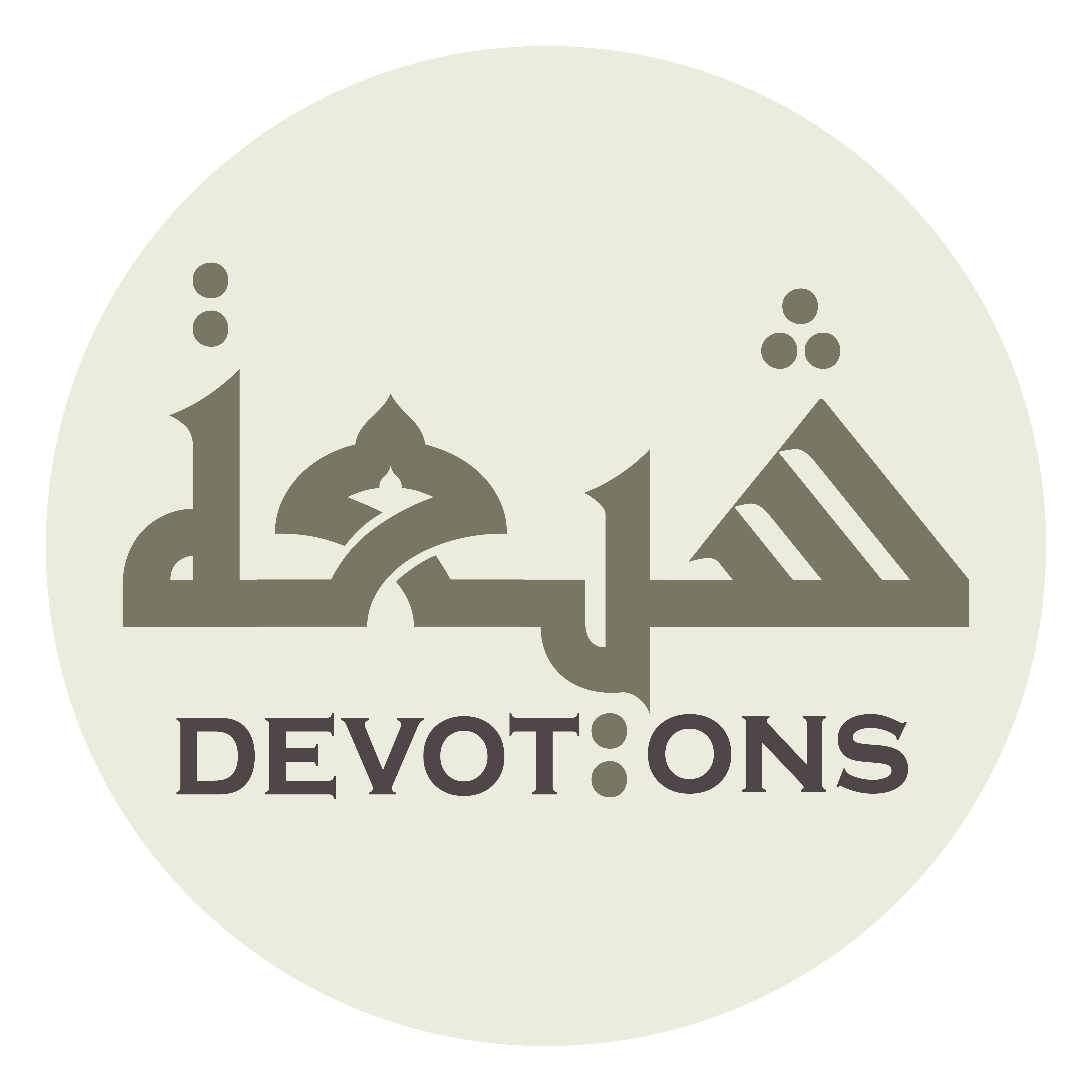 فِيْ أُمَّةِ مُوسىٰ عَلَيْهِمَا السَّلامُ

fī ummati mūsā `alayhimas salām

by including him among the followers of Moses, peace be on them both,
Dua Simaat
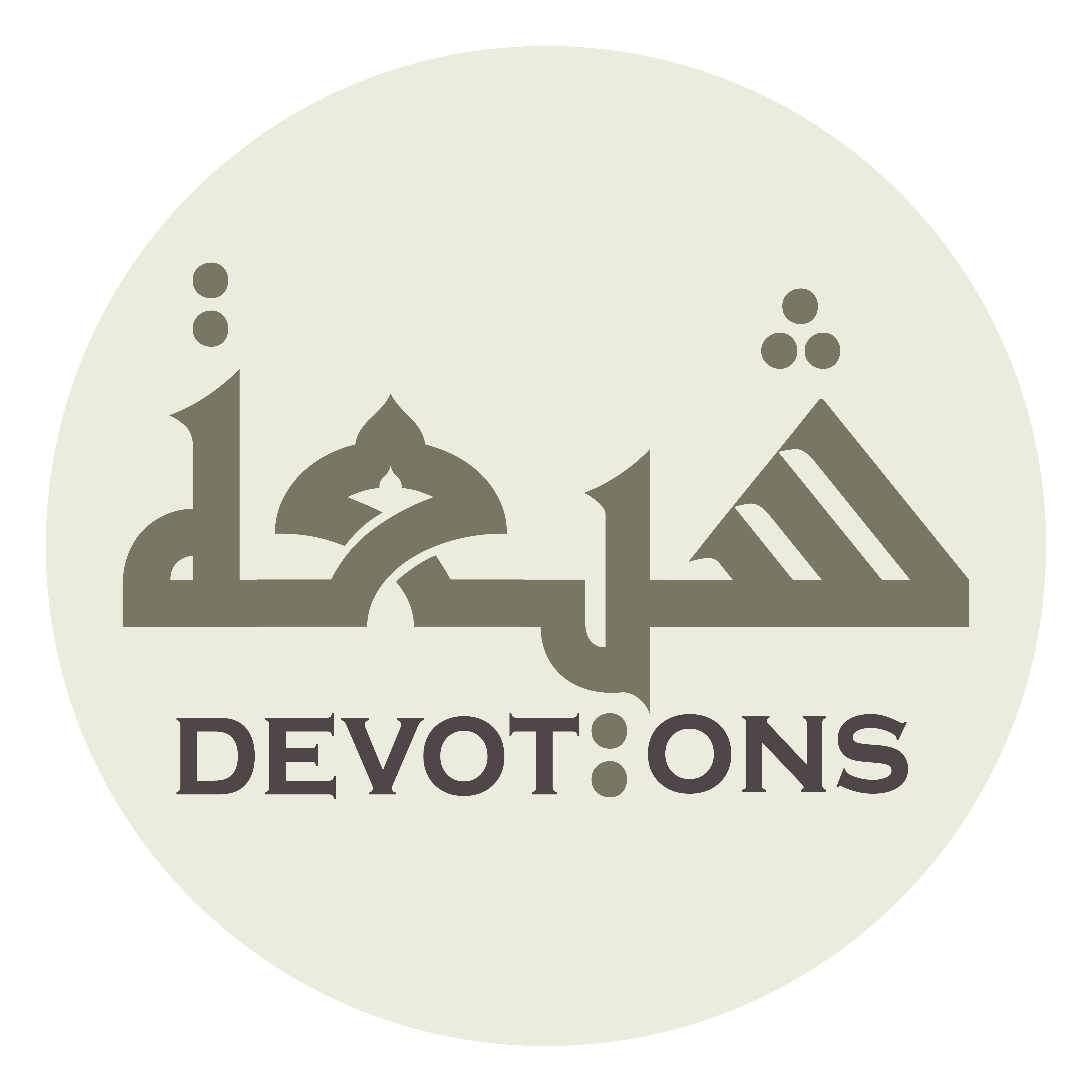 وَبَارَكْتَ لِحَبِيبِكَ مُحَمَّدٍ صَلَّى اللَّهُ عَلَيْهِ وَ آلِهِ

wabārakta liḥabībika muḥammadin ṣallallāhu `alayhi wa ālih

and blessed Your intimate beloved, Muhammad, may the blessings of Allah be upon him and his Household,
Dua Simaat
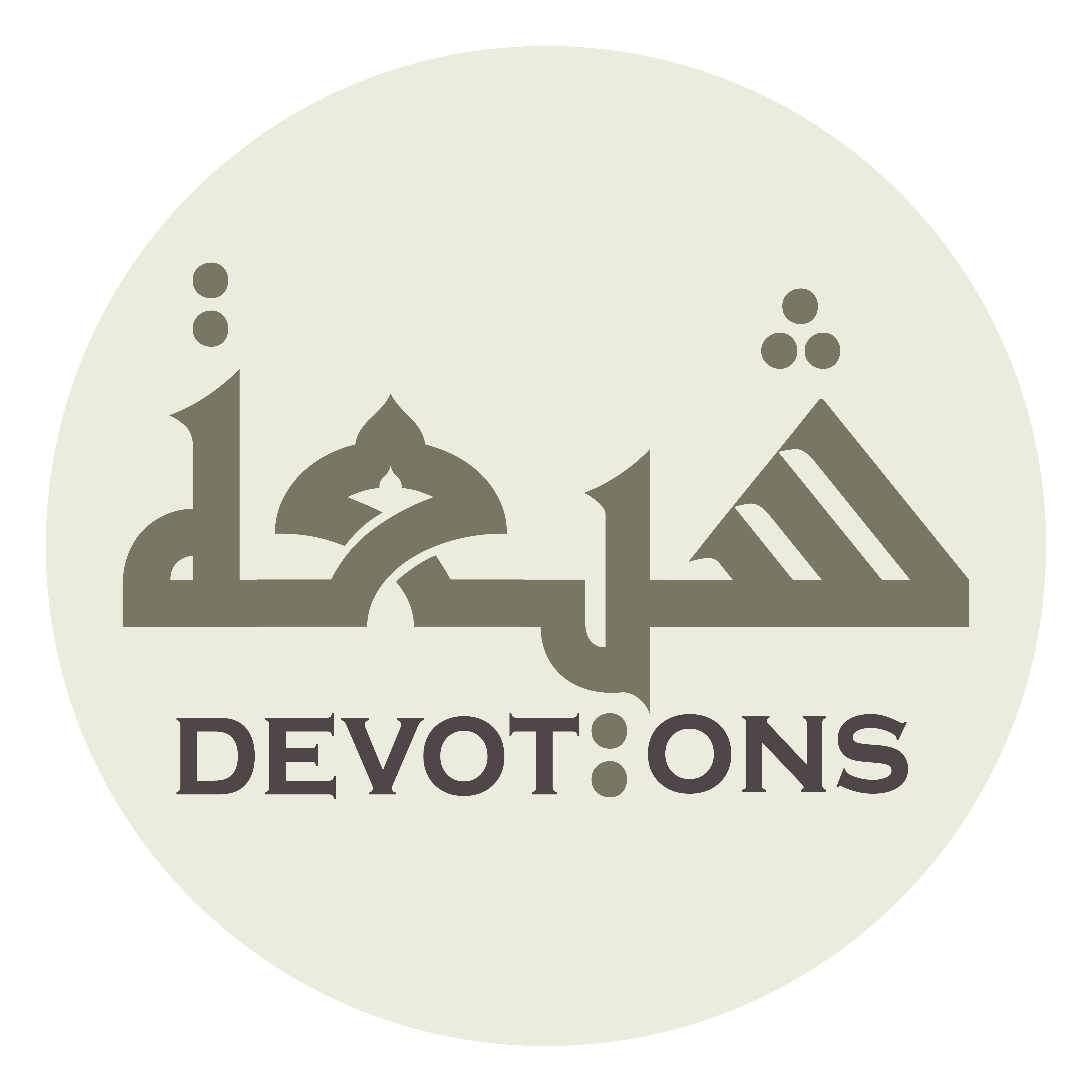 فِيْ عِتْرَتِهِ وَذُرِّيَّتِهِ وَأُمَّتِهِ

fī `itratihi wadhurriyyatihi wa-ummatih

in his offspring, offspring, and people.
Dua Simaat
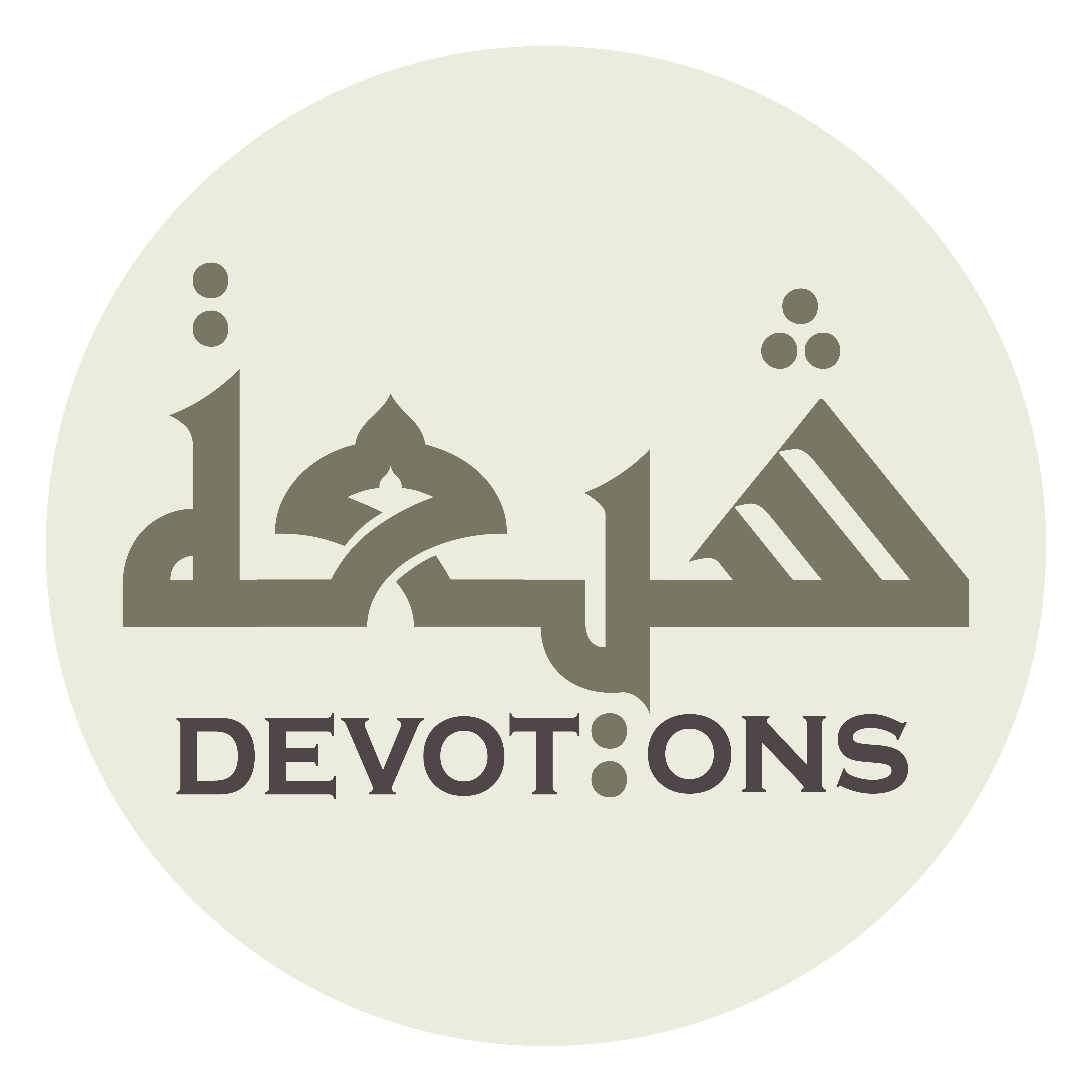 اَللّٰهُمَّ وَكَمَا غِبْنَا عَنْ ذٰلِكَ وَلَمْ نَشْهَدْهُ وَ آمَنَّا بِهِ وَلَمْ نَرَهُ صِدْقًا وَعَدْلًا

allāhumma wakamā ghibnā `an dhālika walam nash-had-hu wa āmannā bihi walam narahu ṣidqan wa`adlā

O Allah! Just as we were absent from that but we believe in it honestly and truly,
Dua Simaat
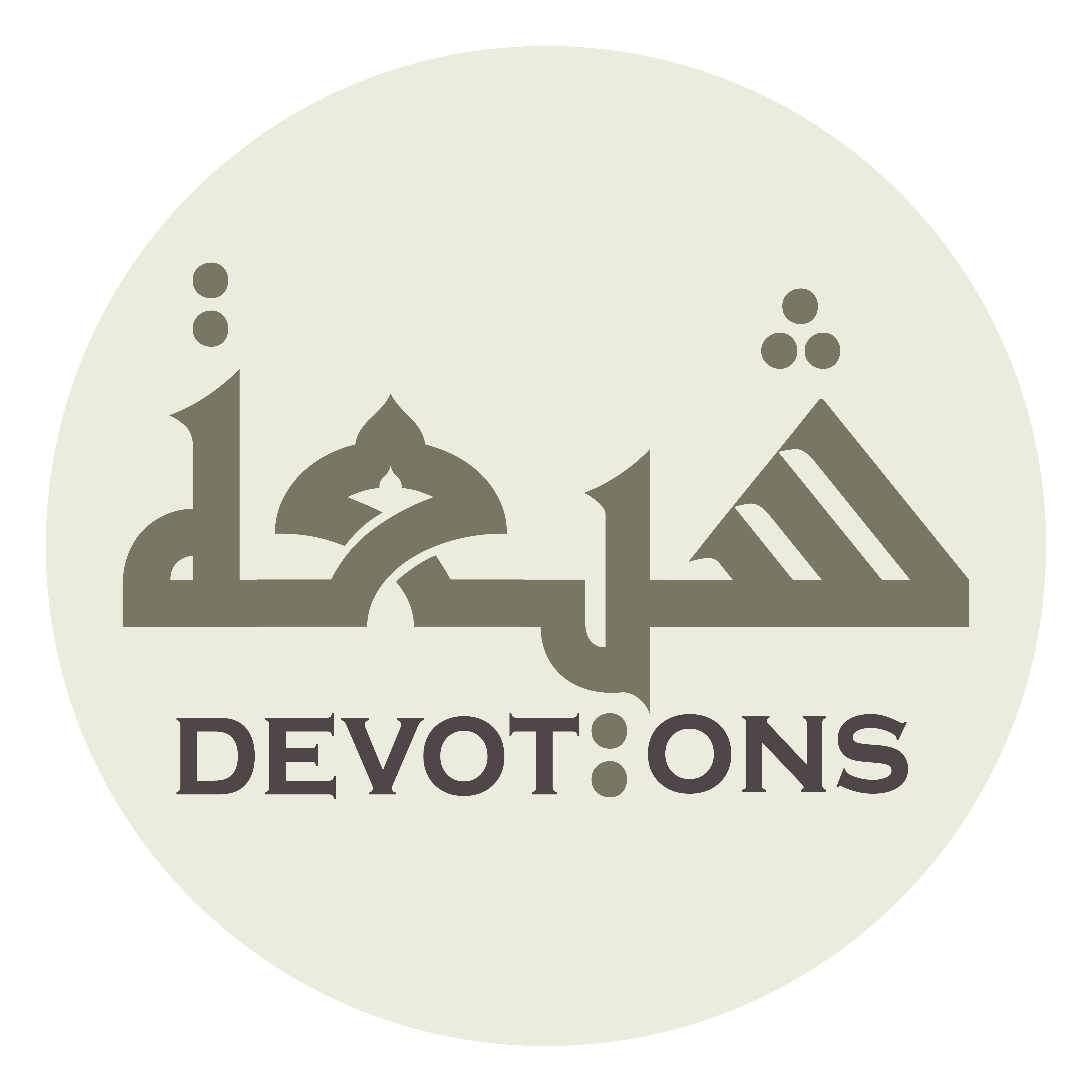 أَنْ تُصَلِّيَ عَلىٰ مُحَمَّدٍ وَ آلِ مُحَمَّدٍ

an tuṣalliya `alā muḥammadin wa āli muḥammad

So we beseech You to send Your benedictions upon Muhammad and the Household of Muhammad,
Dua Simaat
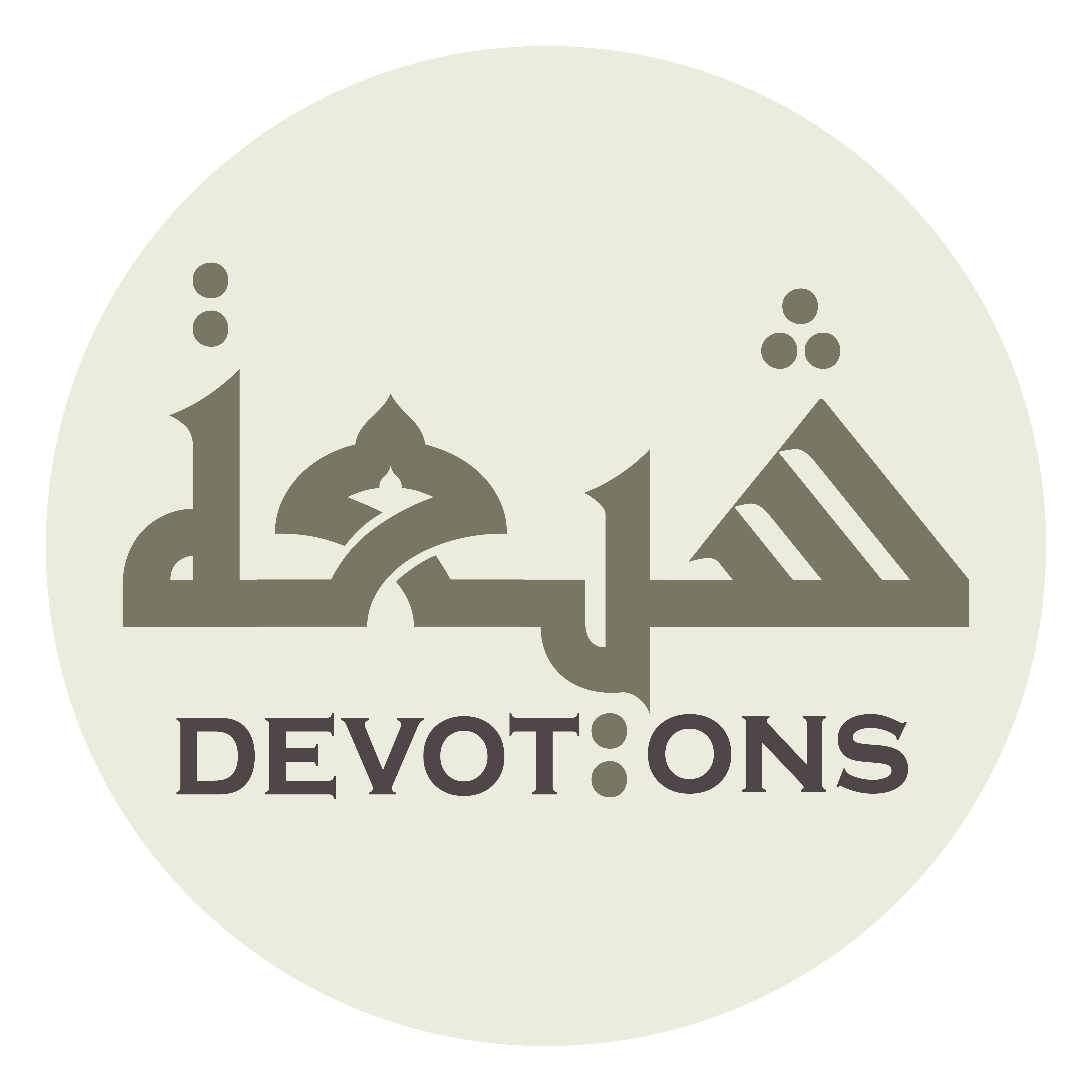 وَأَنْ تُبَارِكَ عَلىٰ مُحَمَّدٍ وَ آلِ مُحَمَّدٍ

wa-an tubārika `alā muḥammadin wa āli muḥammad

to bless Muhammad and the household of Muhammad,
Dua Simaat
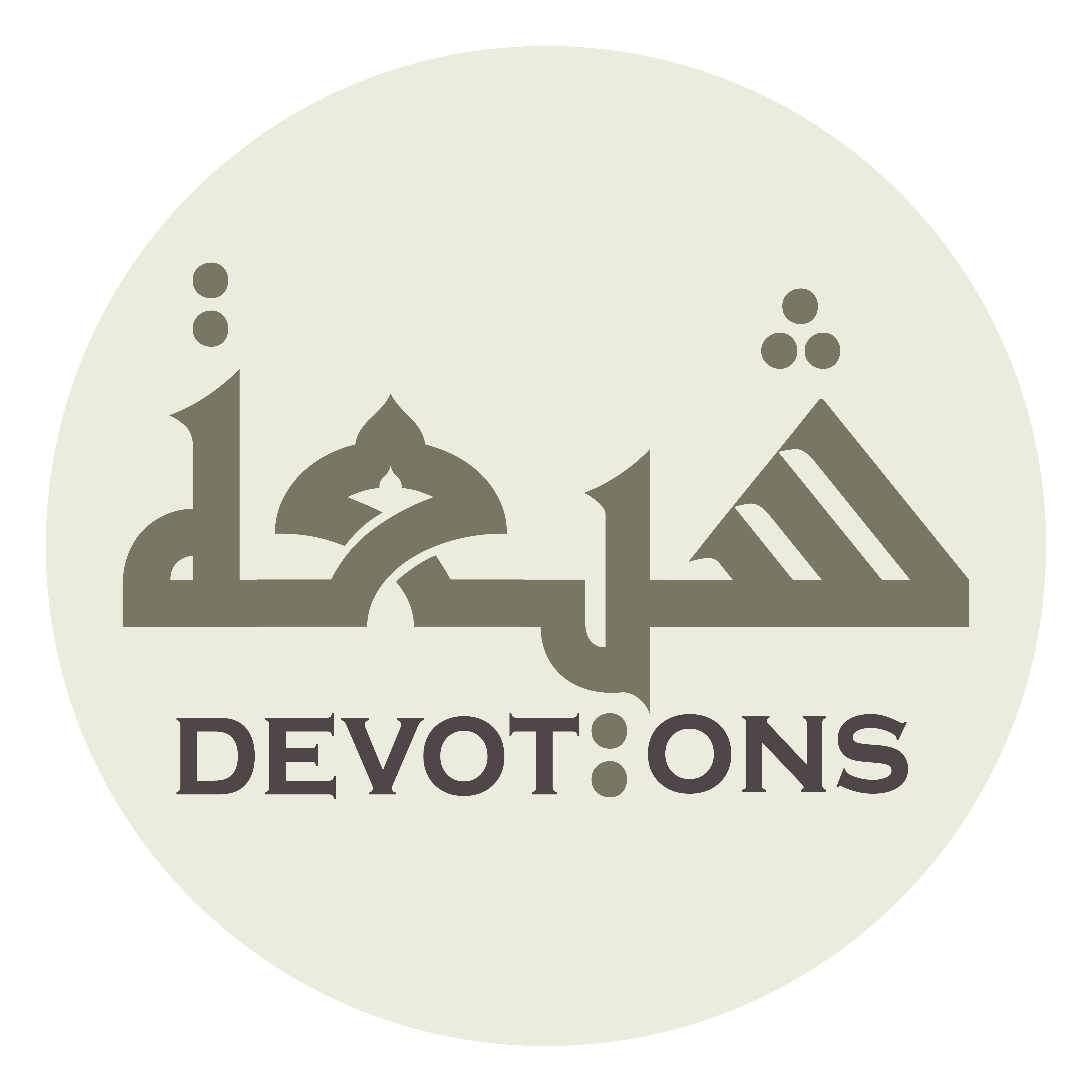 وَتَرَحَّمَ عَلىٰ مُحَمَّدٍ وَ آلِ مُحَمَّدٍ

wataraḥḥama `alā muḥammadin wa āli muḥammad

and to have mercy on Muhammad and the Household of Muhammad
Dua Simaat
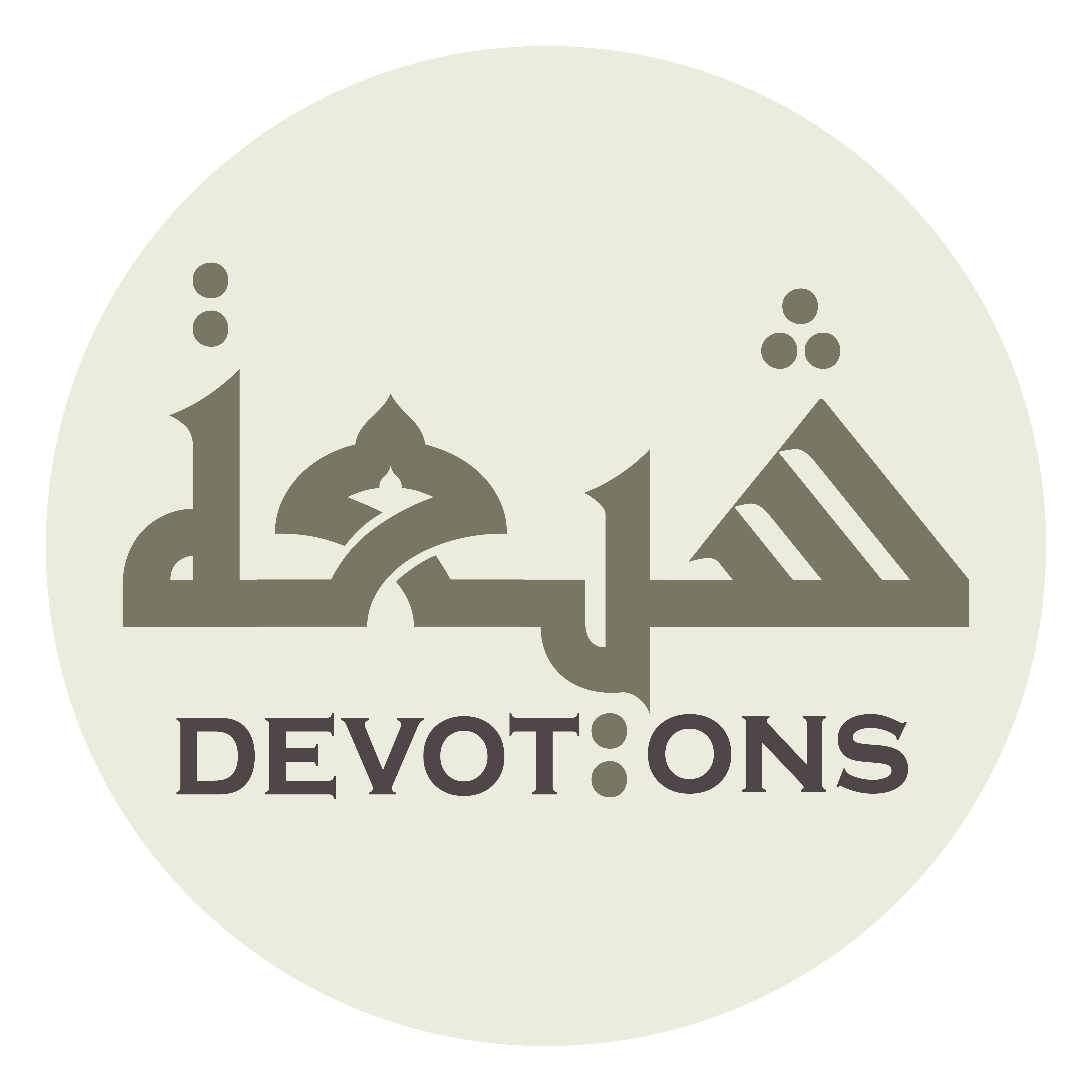 كَأَفْضَلِ مَا صَلَّيْتَ وَبَارَكْتَ وَتَرَحَّمْتَ عَلىٰ إِبْرَاهِيمَ وَ آلِ إِبْرَاهِيمَ

ka-afḍali mā ṣallayta wabārakta wataraḥḥamta `alā ibrāhīma wa āli ibrāhīm

with the most auspicious benedictions, blessings, and mercy that You sent to Abraham and the posterity of Abraham.
Dua Simaat
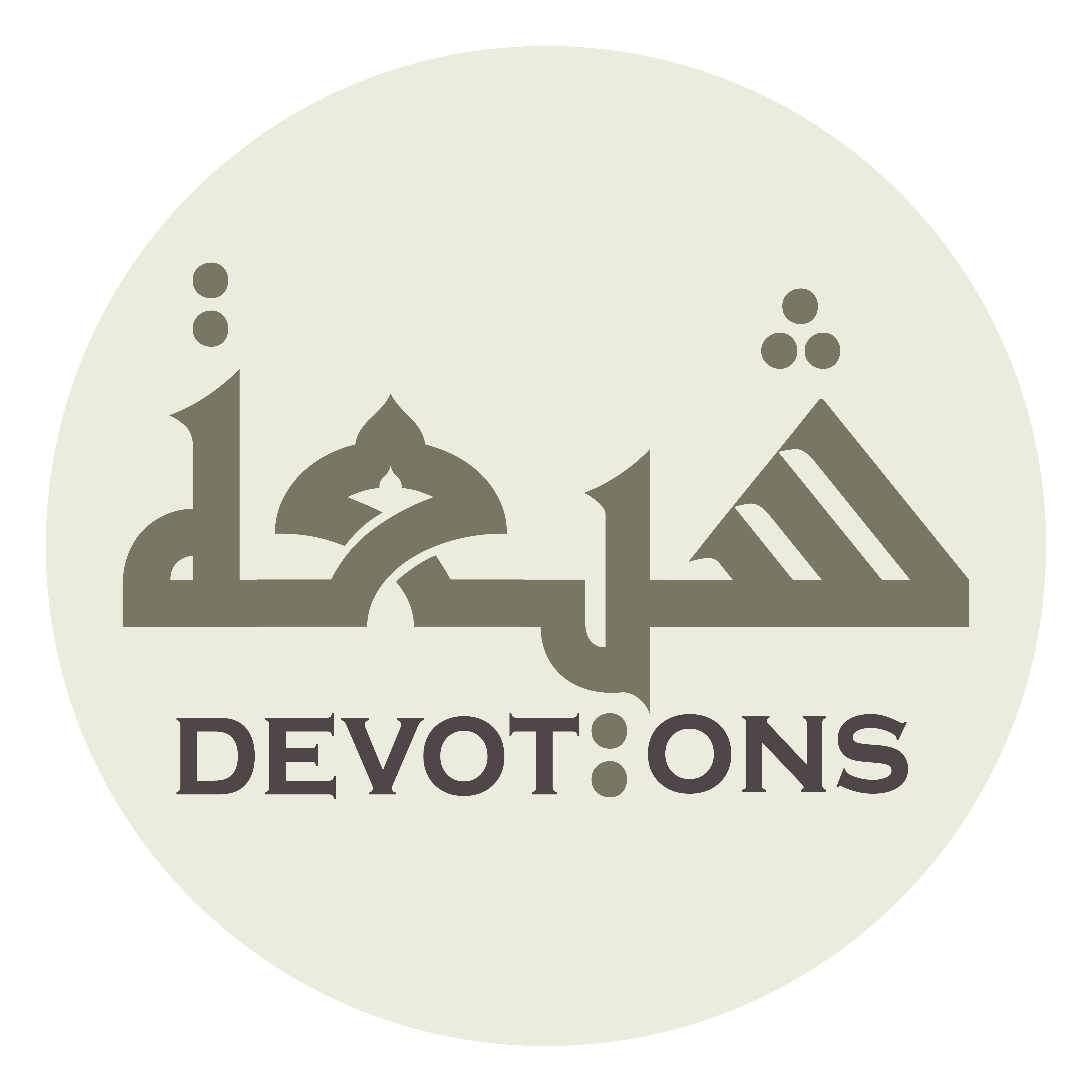 إِنَّكَ حَمِيدٌ مَجِيدٌ

innaka ḥamīdun majīd

Surely, You are Praiseworthy, Glorious,
Dua Simaat
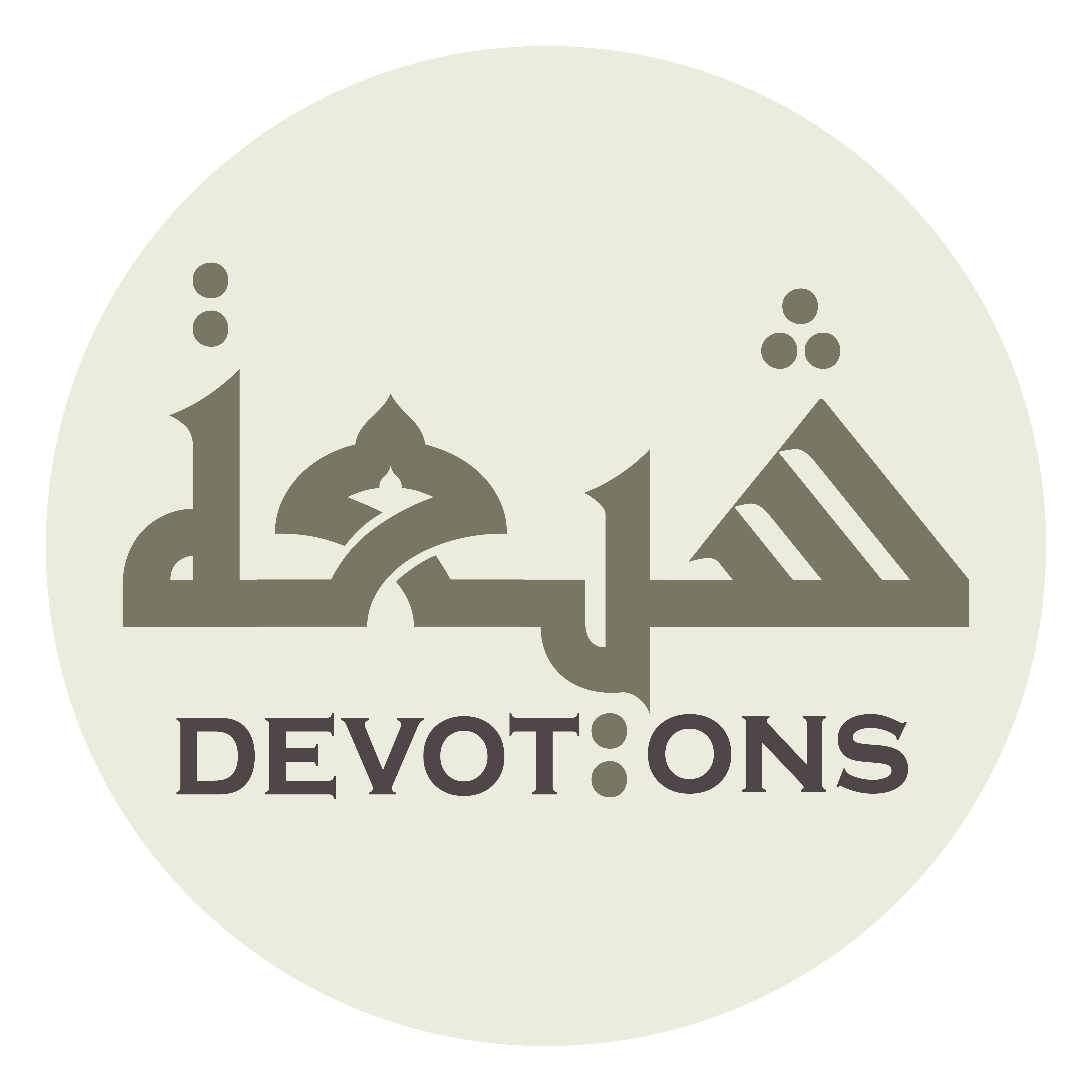 فَعَّالٌ لِمَا تُرِيدُ

fa``ālun limā turīd

and Doer of what You will.
Dua Simaat
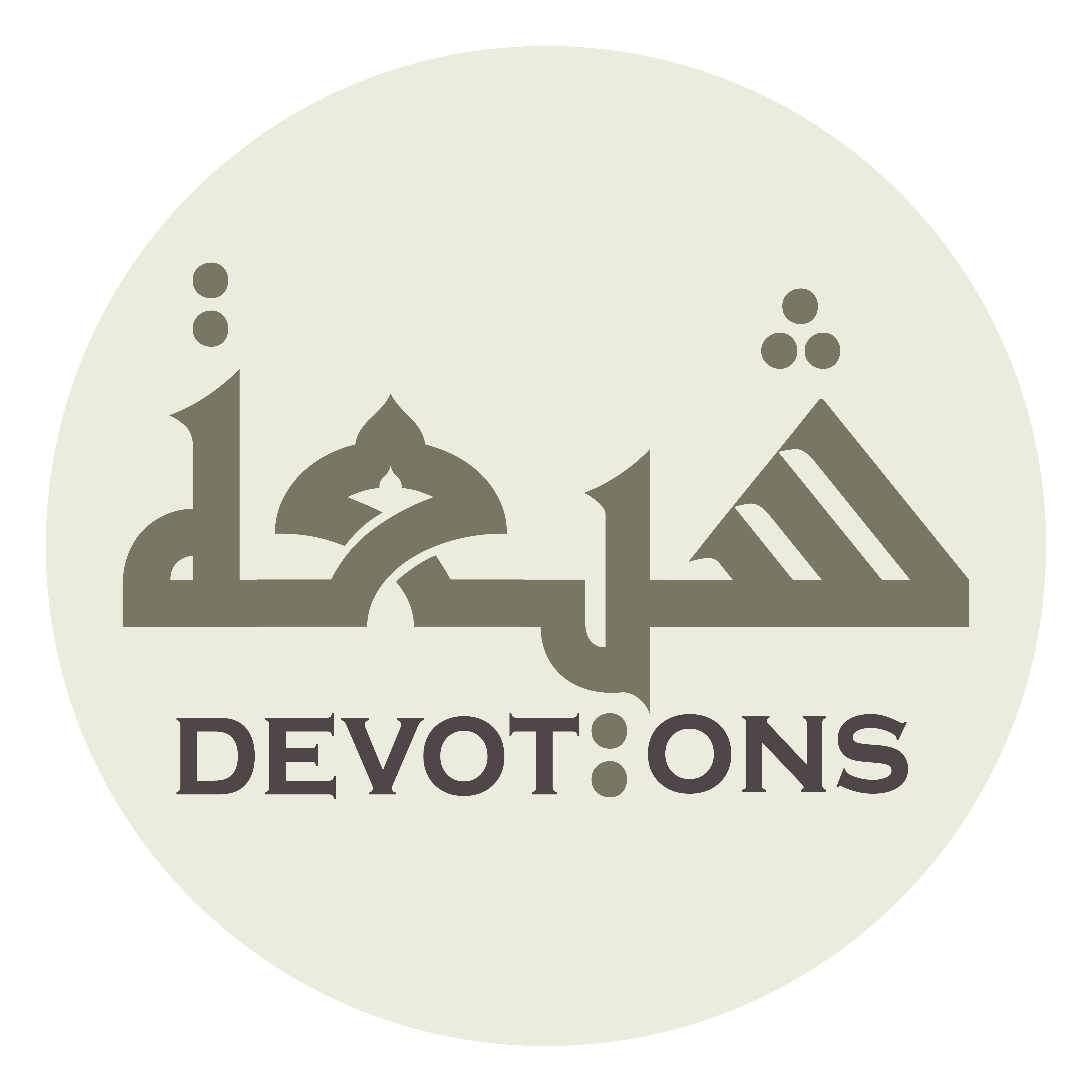 وَأَنْتَ عَلىٰ كُلِّ شَيْءٍ قَدِيرٌ

wa-anta `alā kulli shay-in qadīr

You are Powerful over all things.
Dua Simaat
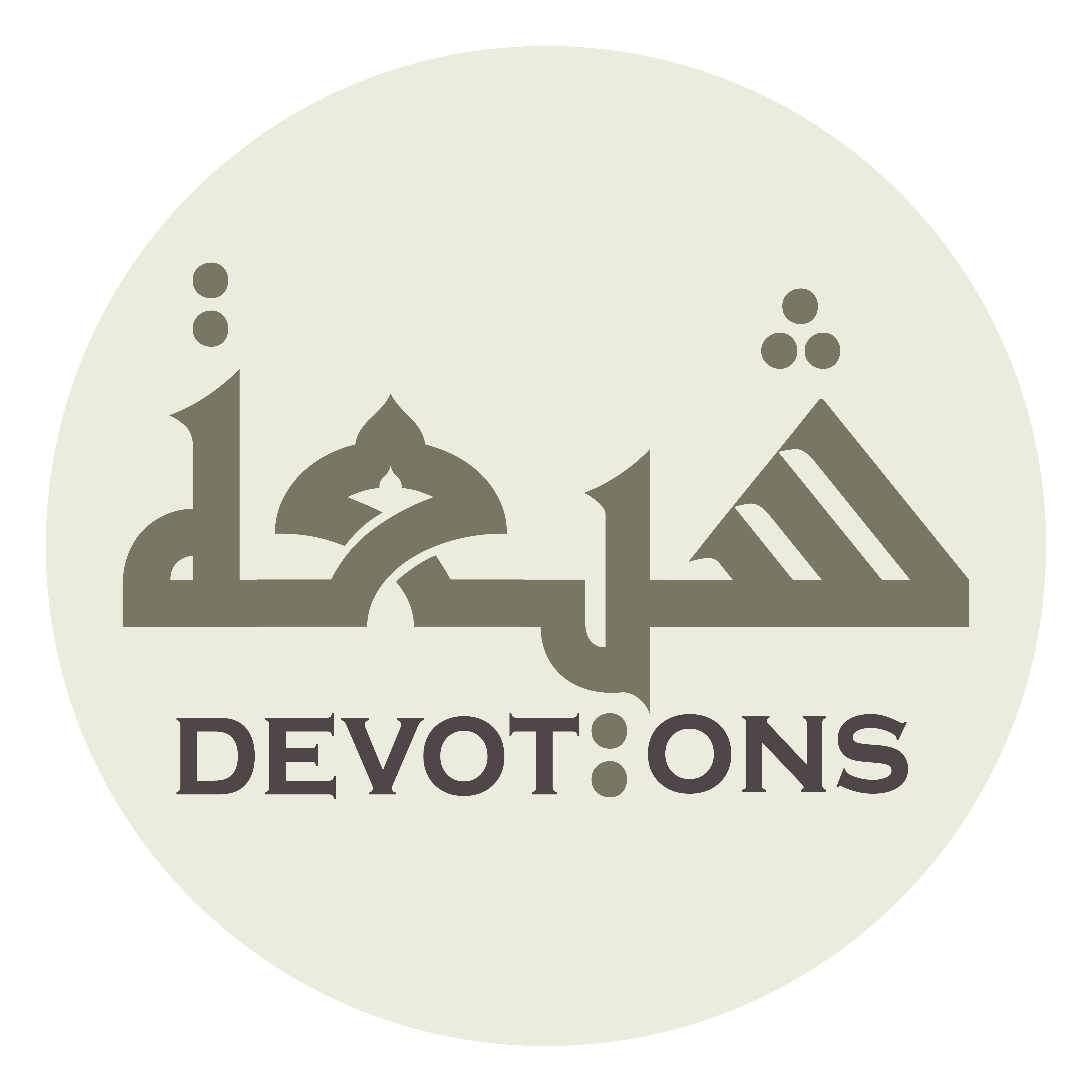 You may now beseech Almighty Allah to grant you your personal requests. Then, say the following:
Dua Simaat
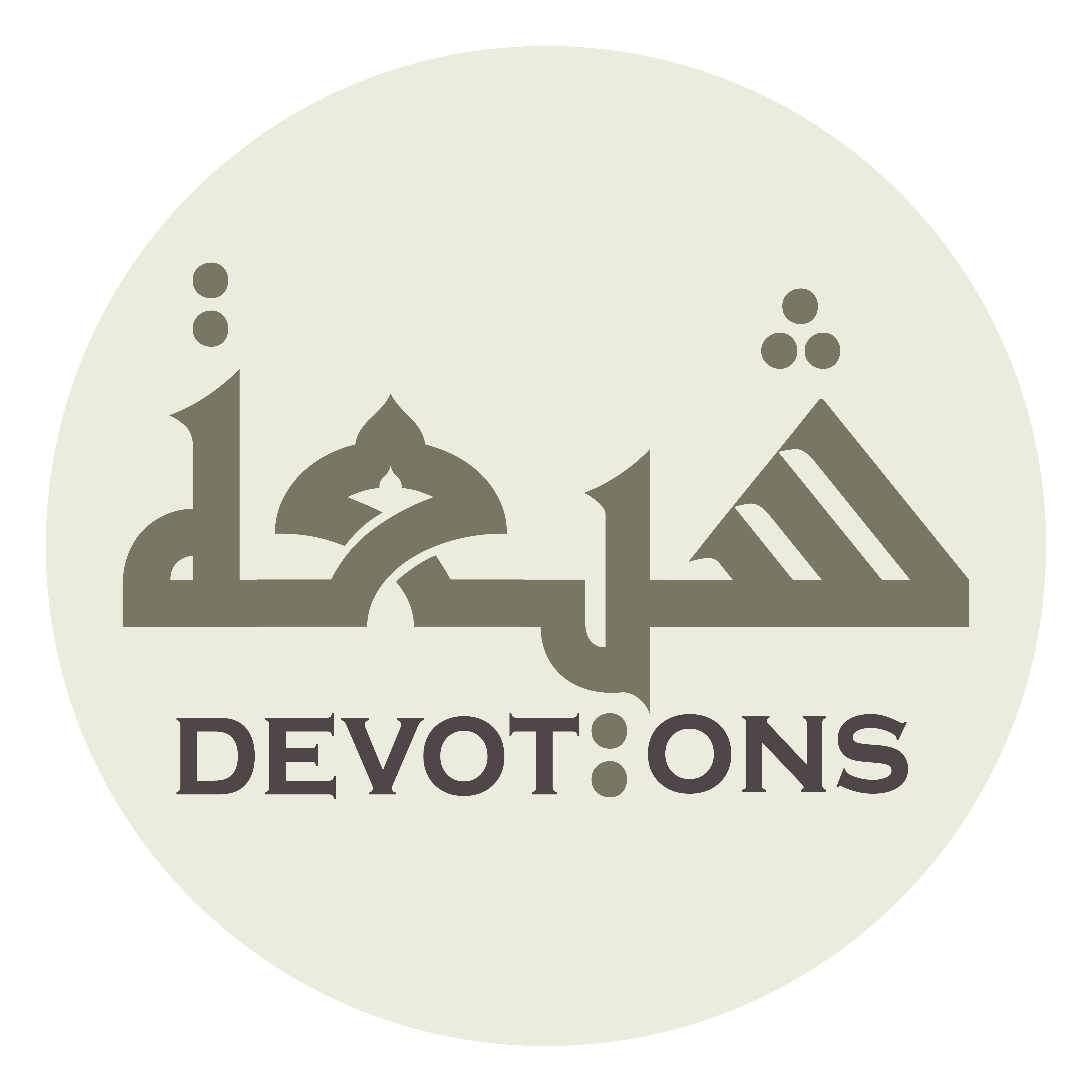 اَللّٰهُمَّ بِحَقِّ هٰذَا الدُّعَاءِ

allāhumma biḥaqqi hādhad du`ā

O Allah, in the name of this prayer
Dua Simaat
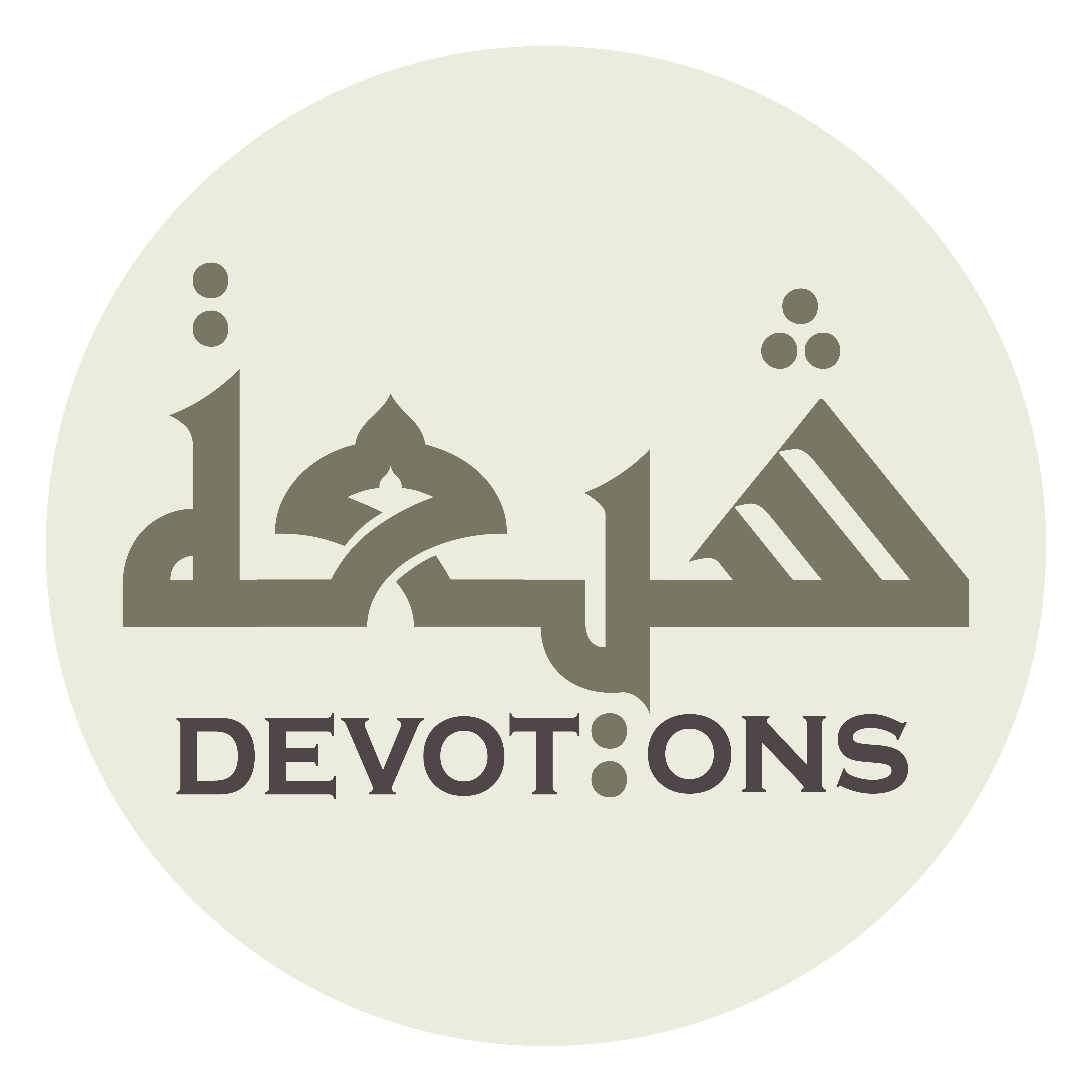 وَبِحَقِّ هٰذِهِ الْأَسْمَاءِ

wabiḥaqqi hādhihil asmā

and in the name of these Names
Dua Simaat
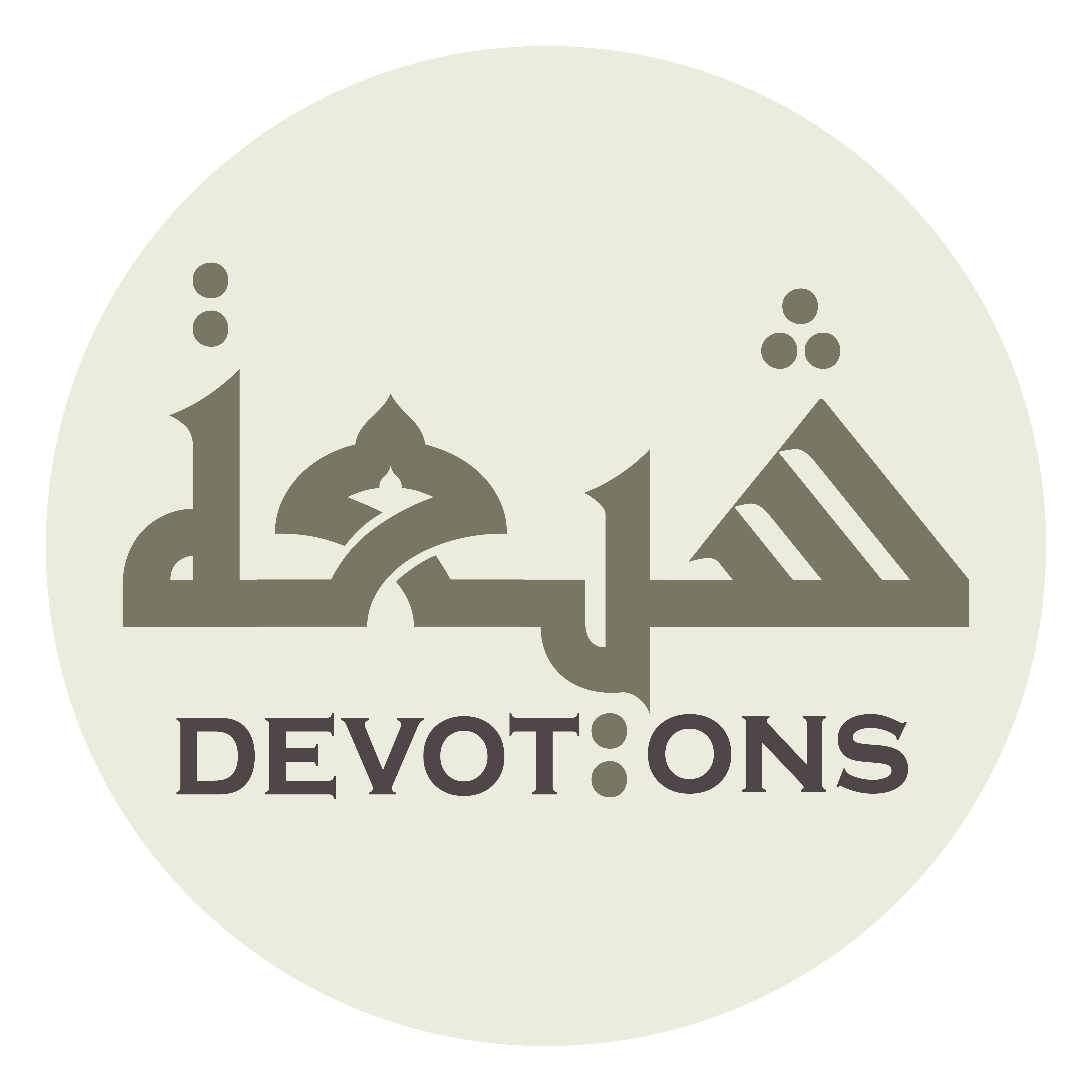 اَلَّتِيْ لَا يَعْلَمُ تَفْسِيرَهَا

al latī lā ya`lamu tafsīrahā

which none knows their exegesis
Dua Simaat
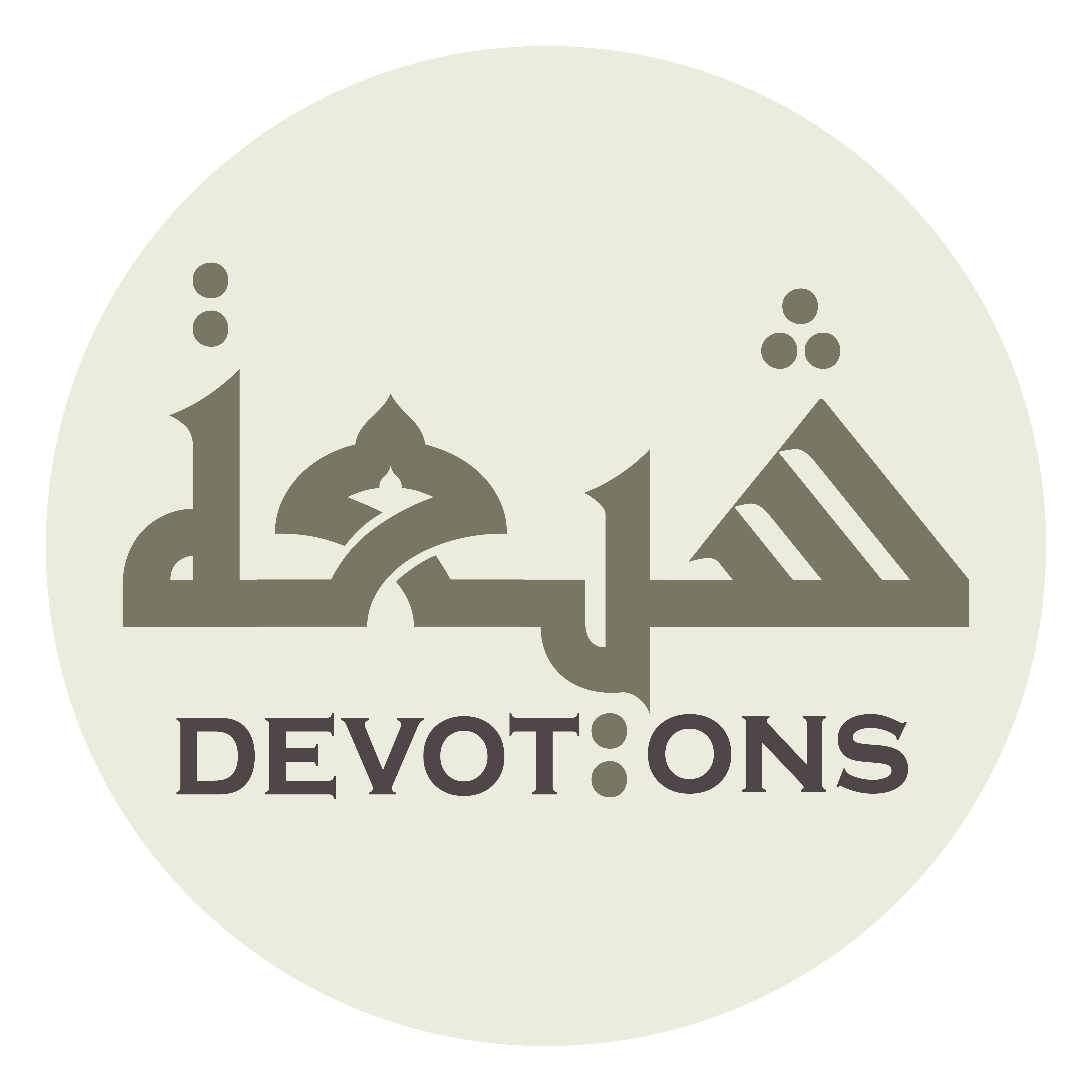 وَلَا يَعْلَمُ بَاطِنَهَا غَيْرُكَ

walā ya`lamu bāṭinahā ghayruk

or their implicit meanings save You,
Dua Simaat
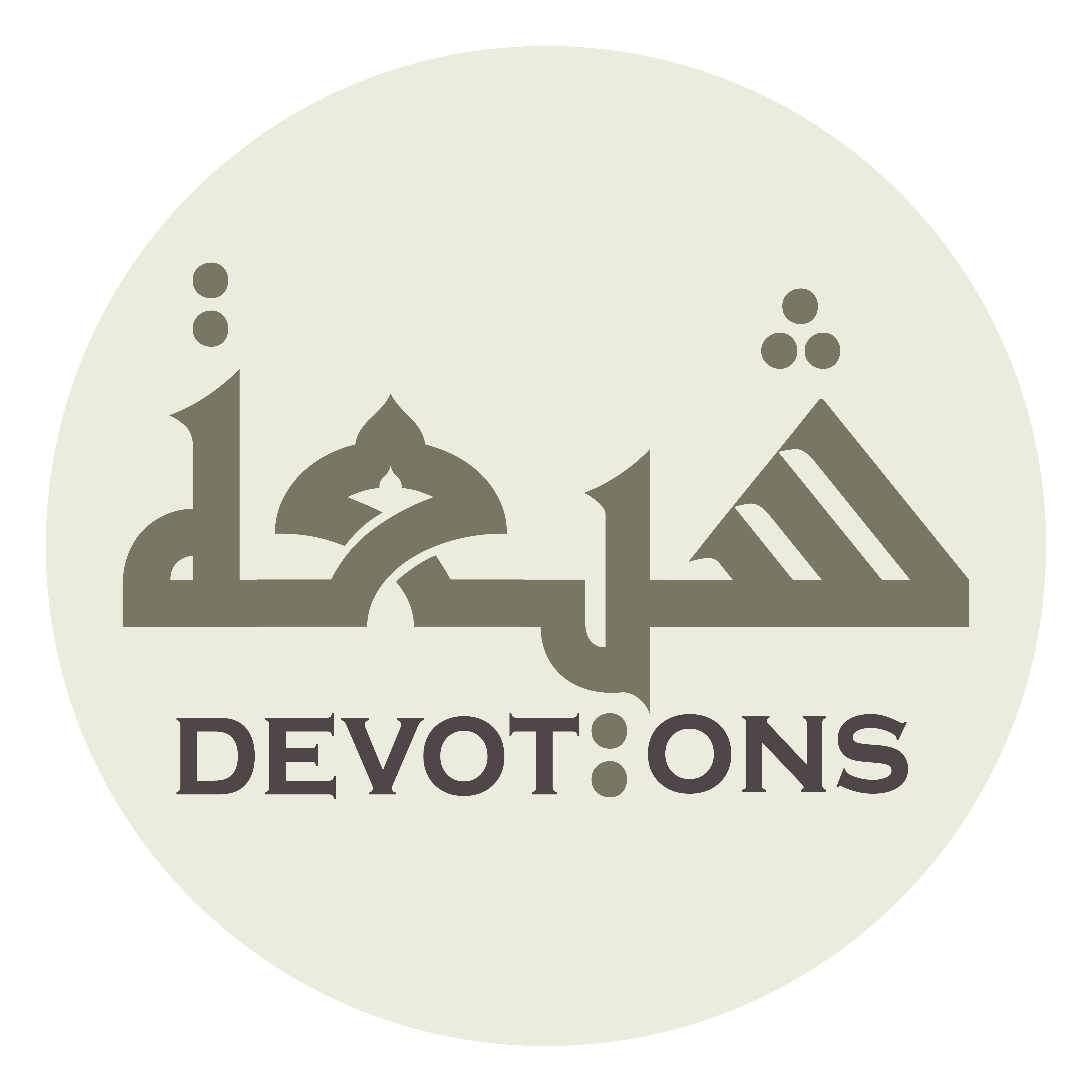 صَلِّ عَلىٰ مُحَمَّدٍ وَ آلِ مُحَمَّدٍ

ṣalli `alā muḥammadin wa āli muḥammad

(please) send Your blessings upon Muhammad and the Household of Muhammad,
Dua Simaat
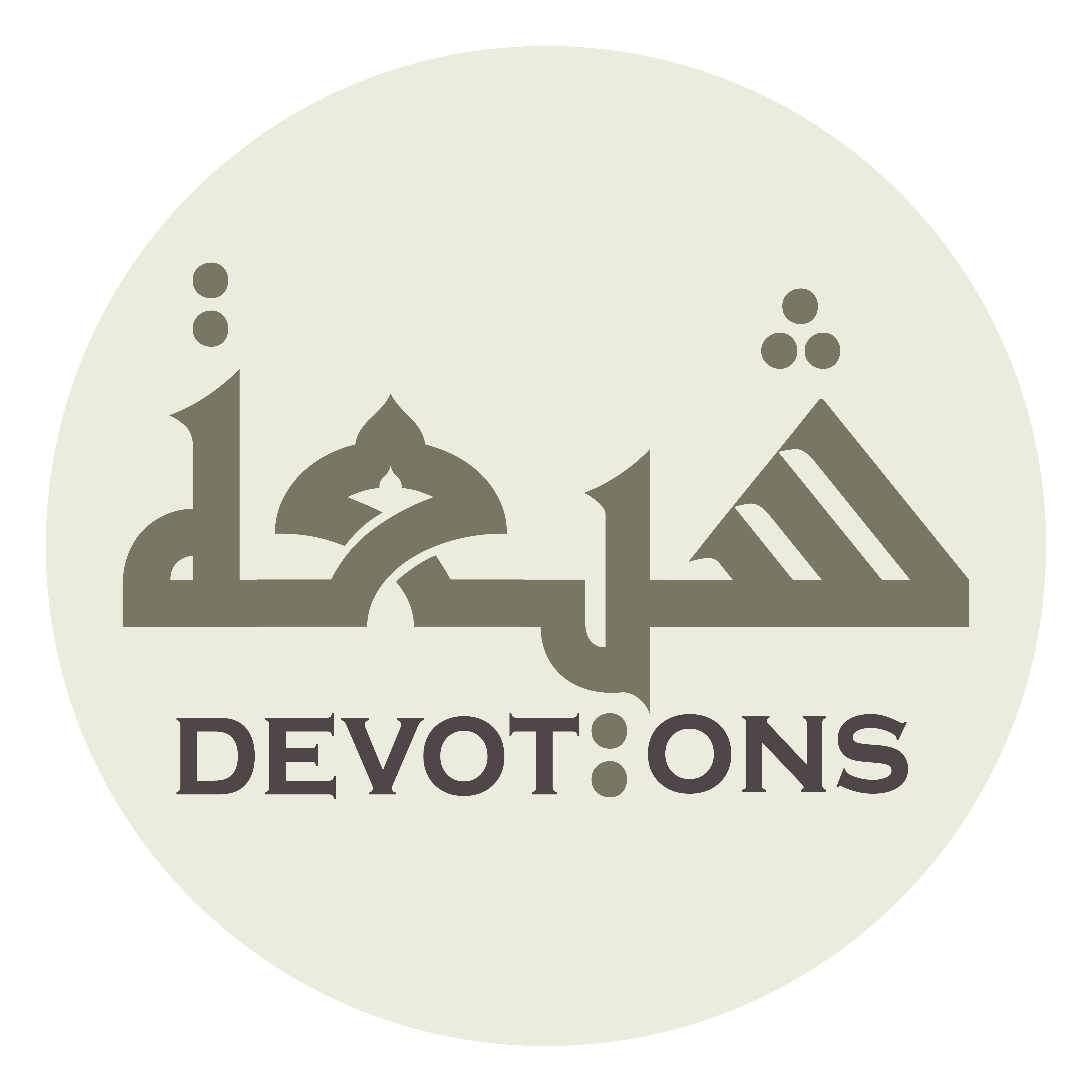 وَافْعَلْ بِيْ مَا أَنْتَ أَهْلُهُ

waf`al bī mā anta ahluh

do to me that of which You are worthy,
Dua Simaat
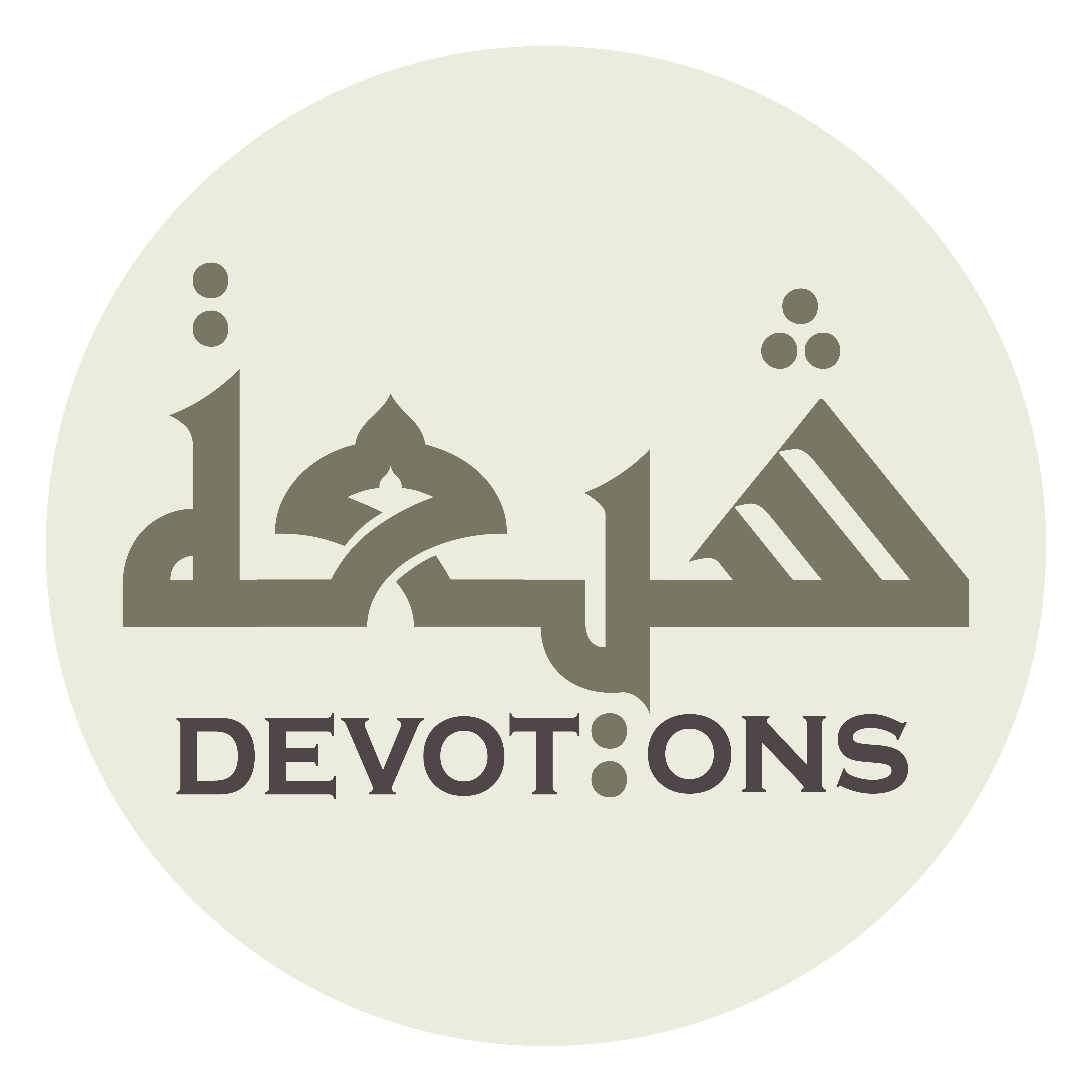 وَلَا تَفْعَلْ بِيْ مَا أَنَا أَهْلُهُ

walā taf`al bī mā ana ahluh

do not do to me what I deserve,
Dua Simaat
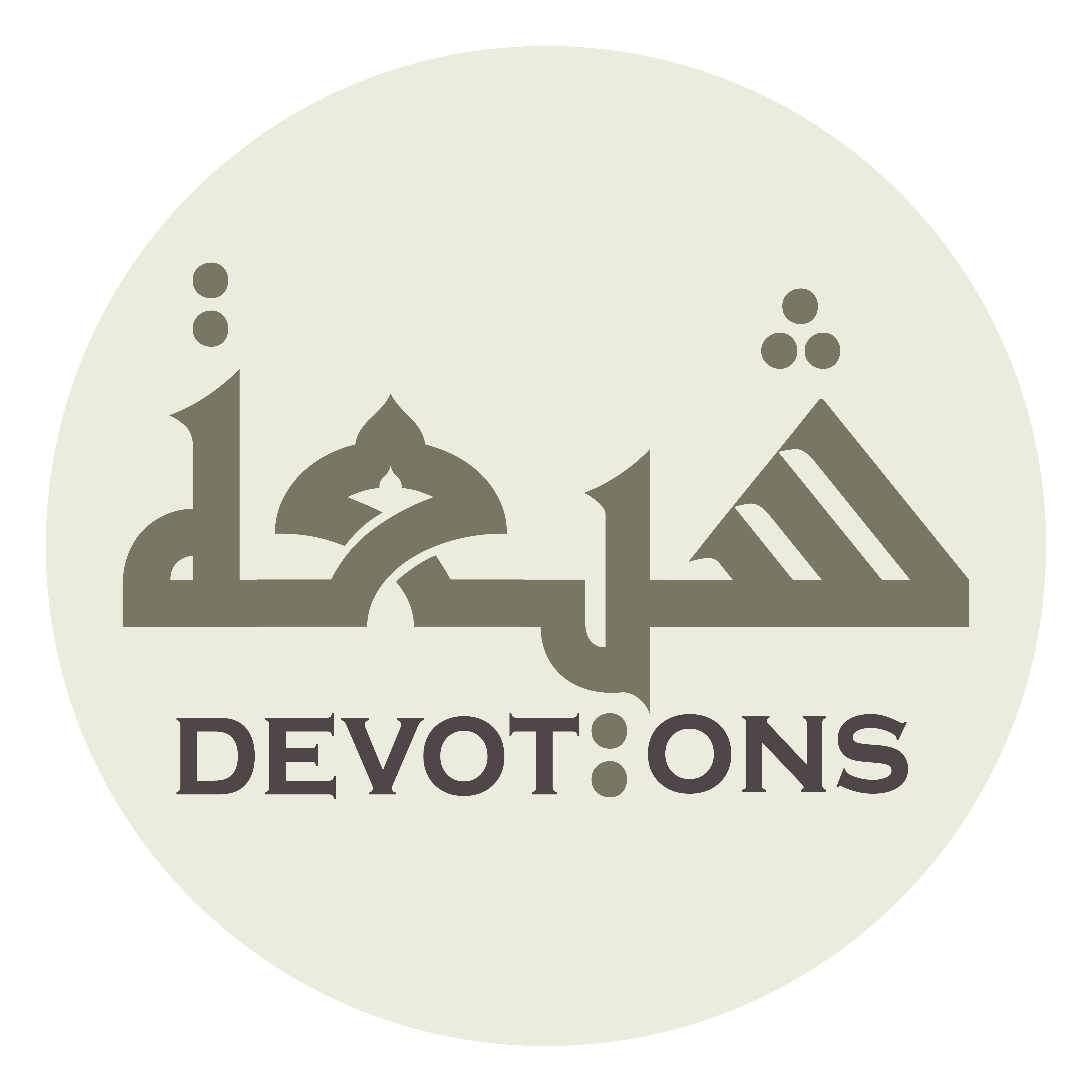 وَاغْفِرْ لِيْ مِنْ ذُنُوبِيْ مَا تَقَدَّمَ مِنْهَا وَمَا تَأَخَّرَ

waghfir lī min dhunūbī mā taqaddama minhā wamā ta-akhhar

forgive my sins—past and future,
Dua Simaat
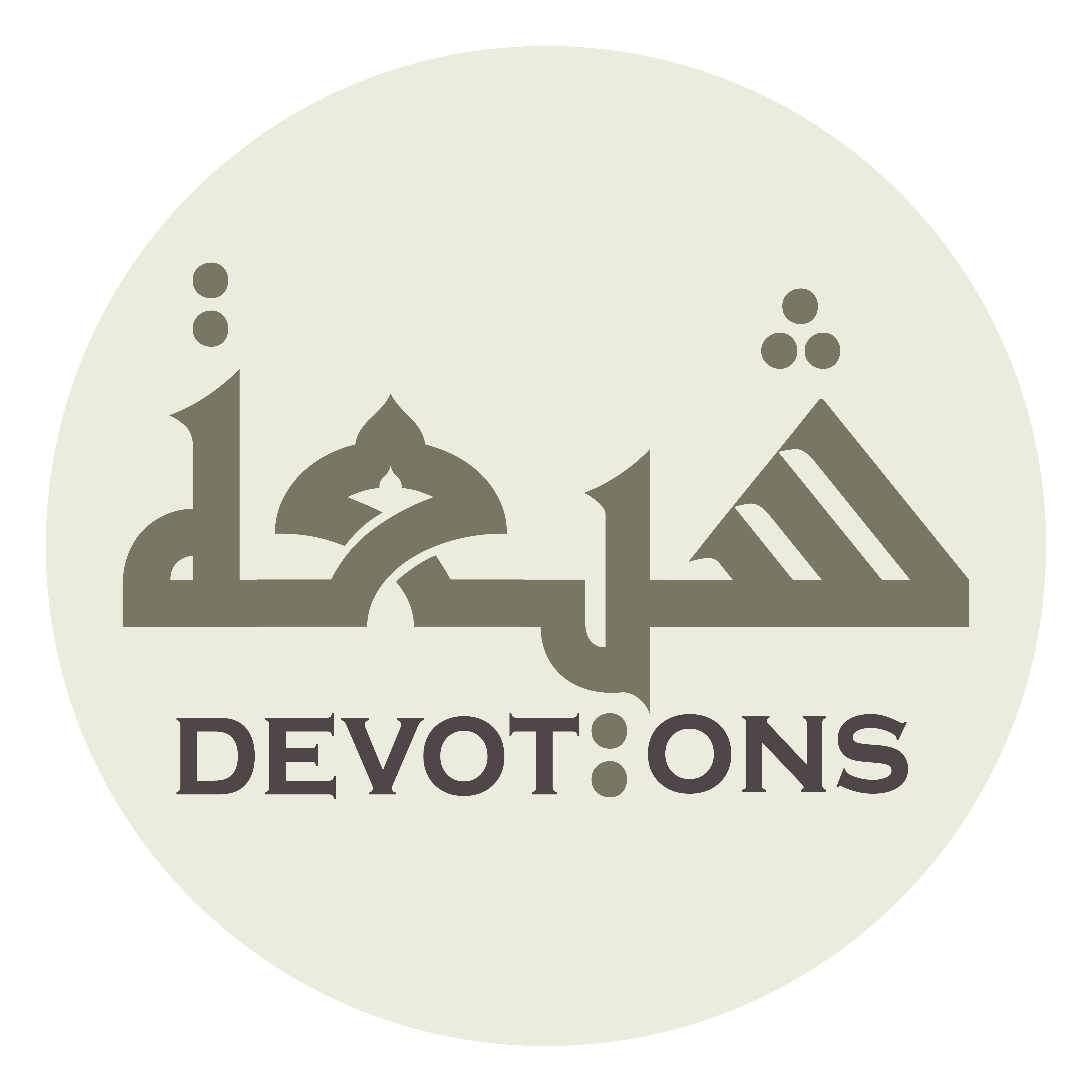 وَوَسِّعْ عَلَيَّ مِنْ حَلالِ رِزْقِكَ

wawassi` `alayya min ḥalāli rizqik

increase Your lawful sustenance for me,
Dua Simaat
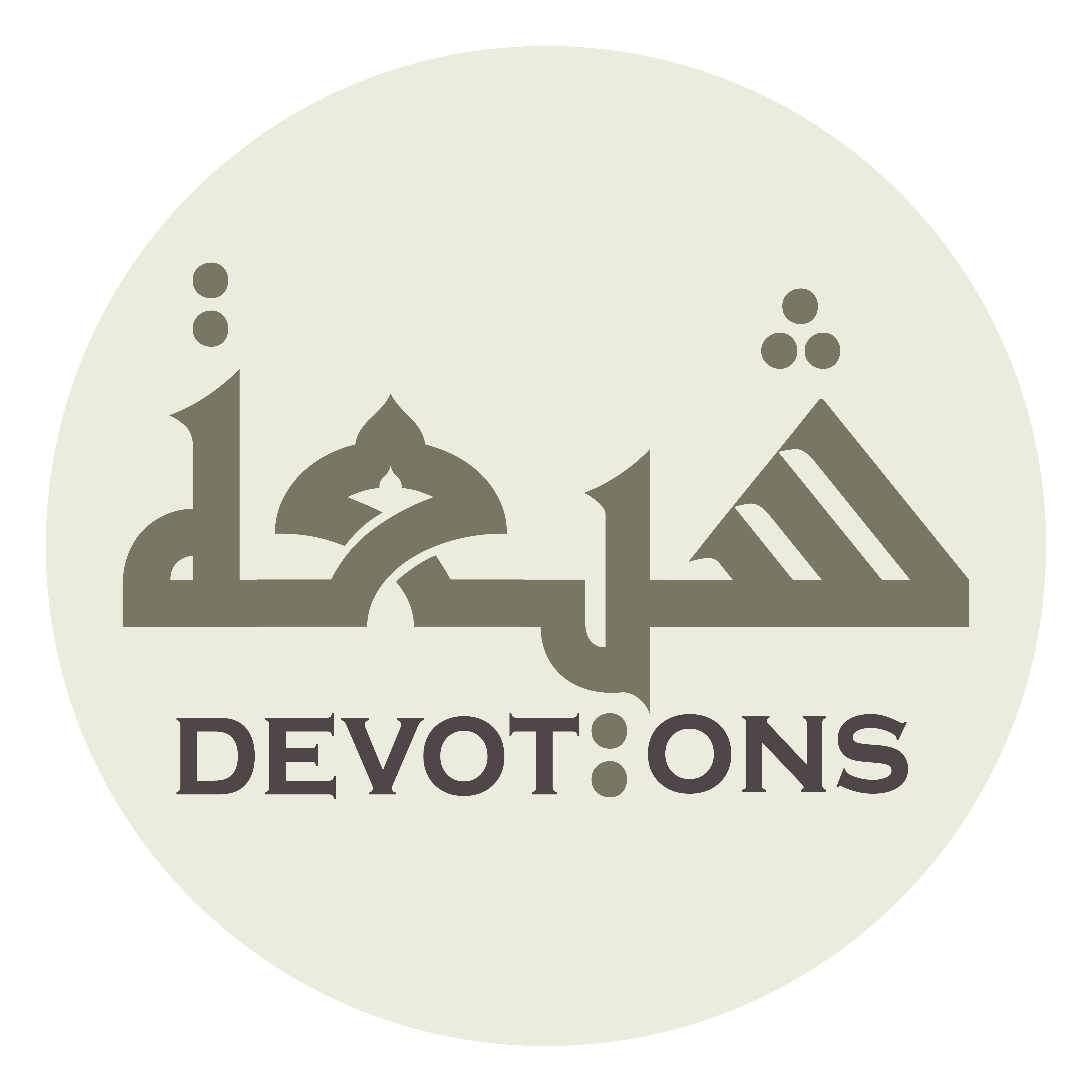 وَاكْفِنِيْ مَؤُونَةَ إِنْسَانِ سَوْءٍ

wakfinī ma-ūnata insāni saw

and save me from the trouble of wicked men,
Dua Simaat
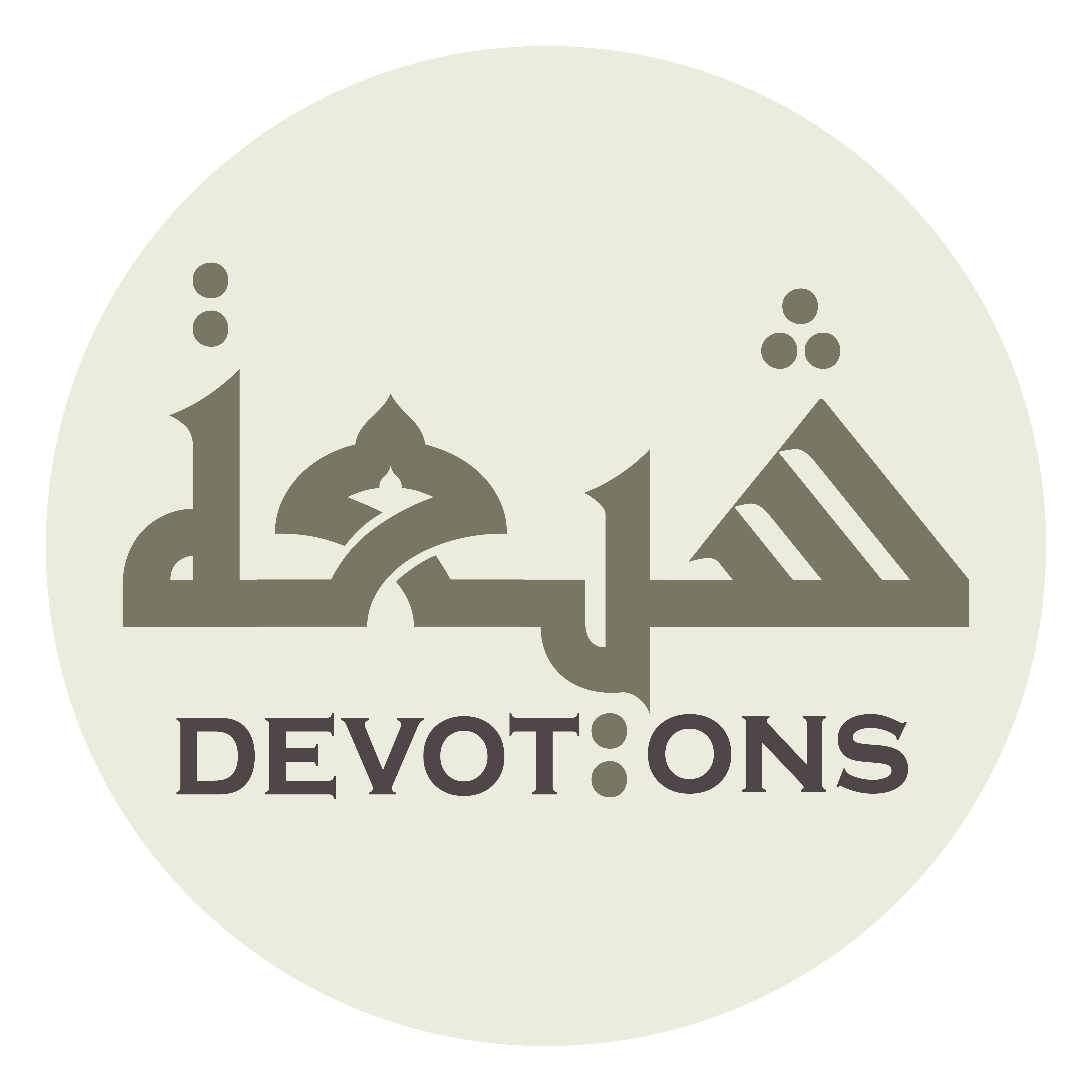 وَجَارِ سَوْءٍ

wajāri saw

wicked neighbors,
Dua Simaat
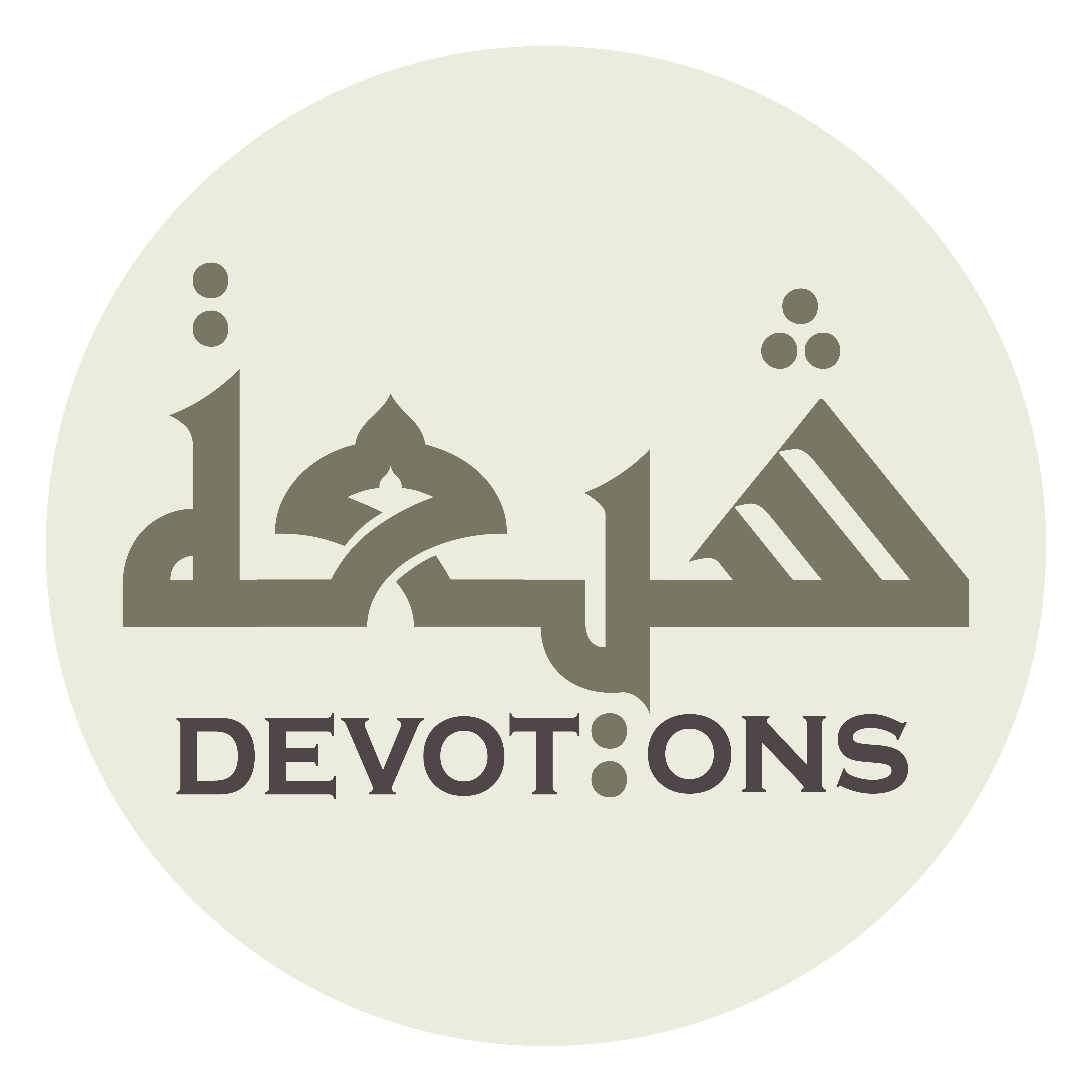 وَقَرِينِ سَوْءٍ

waqarīni saw

wicked companions,
Dua Simaat
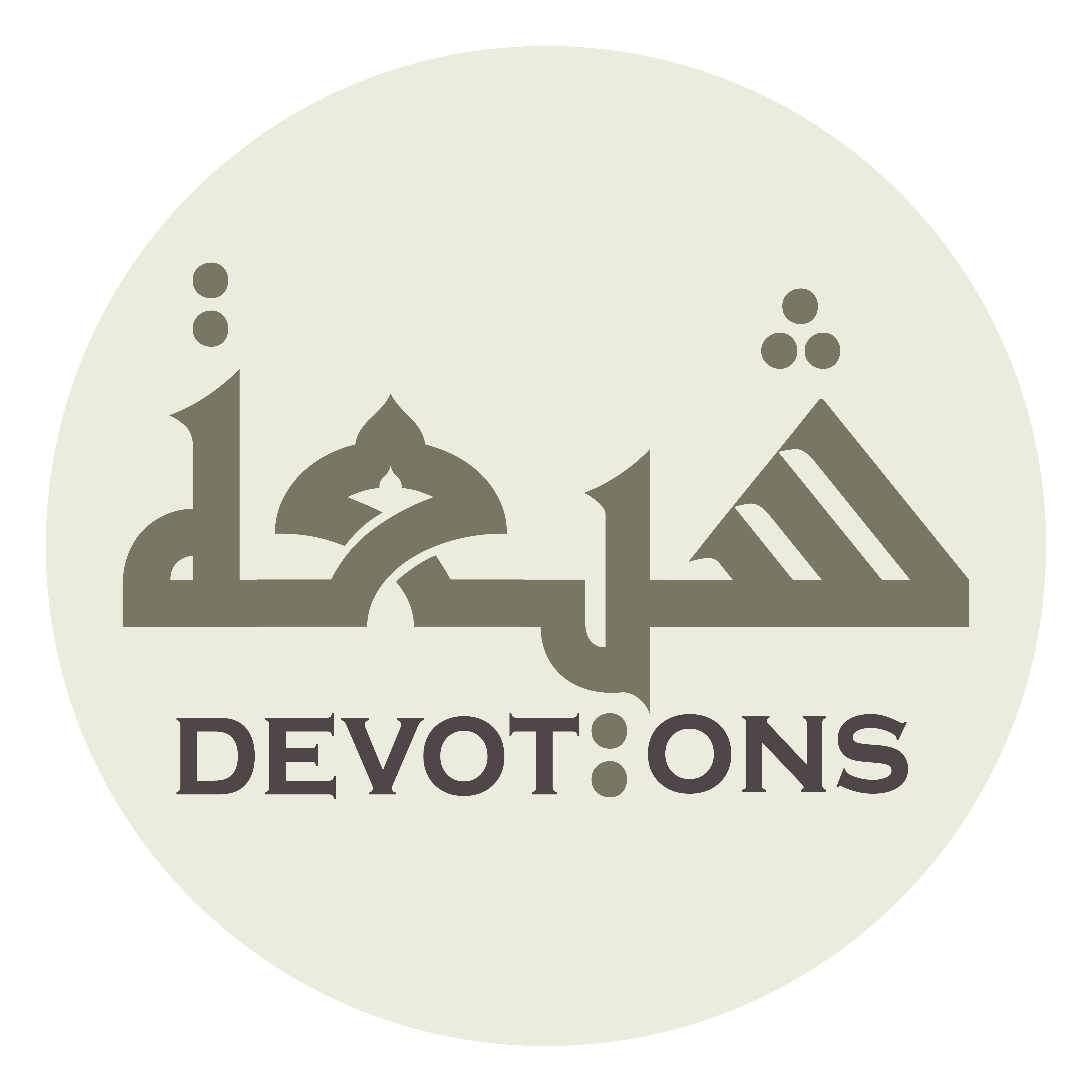 وَسُلْطَانِ سَوْءٍ

wasulṭāni saw

and wicked rulers.
Dua Simaat
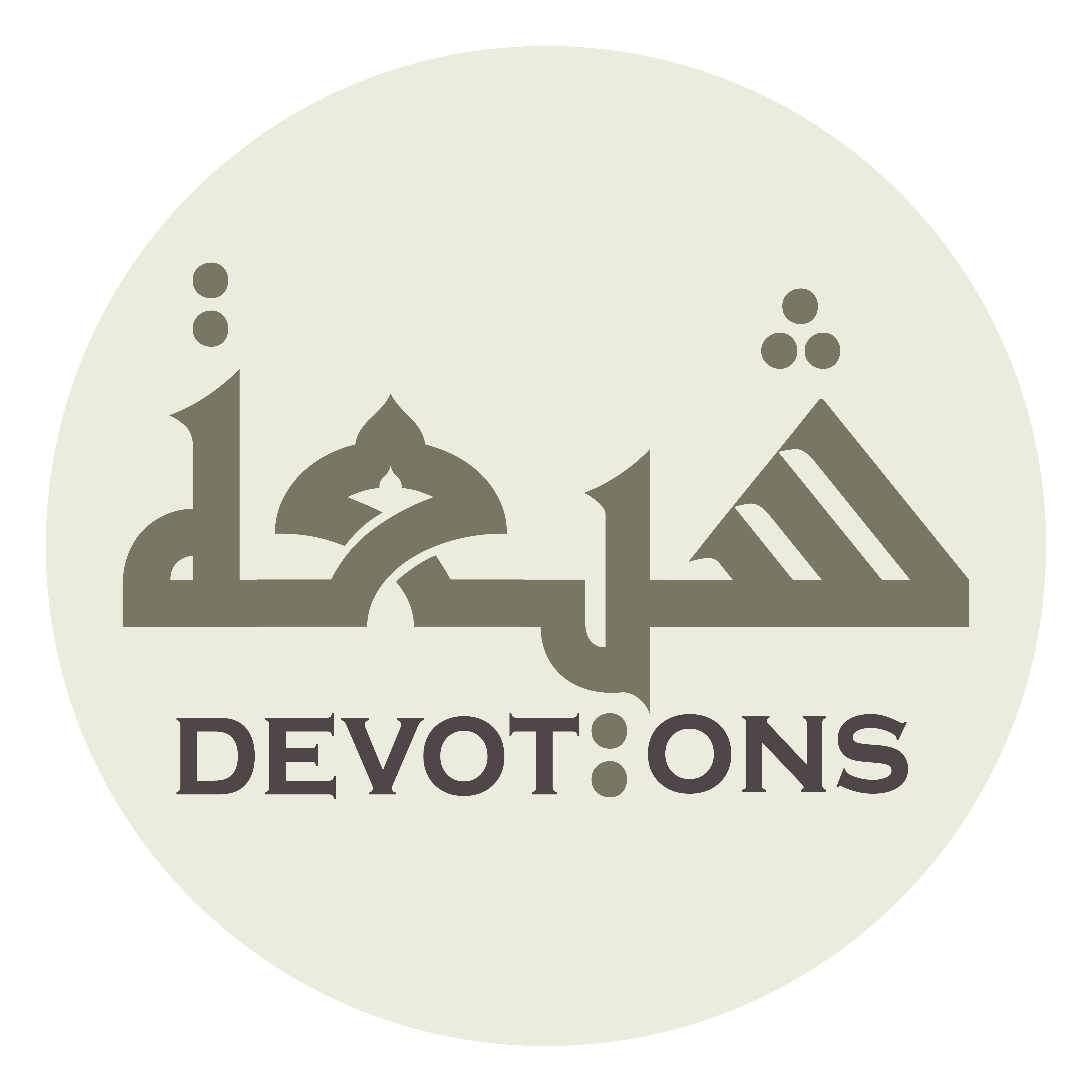 إِنَّكَ عَلىٰ مَا تَشَاءُ قَدِيرٌ

innaka `alā mā tashā-u qadīr

Verily, You have power over all that You will to do
Dua Simaat
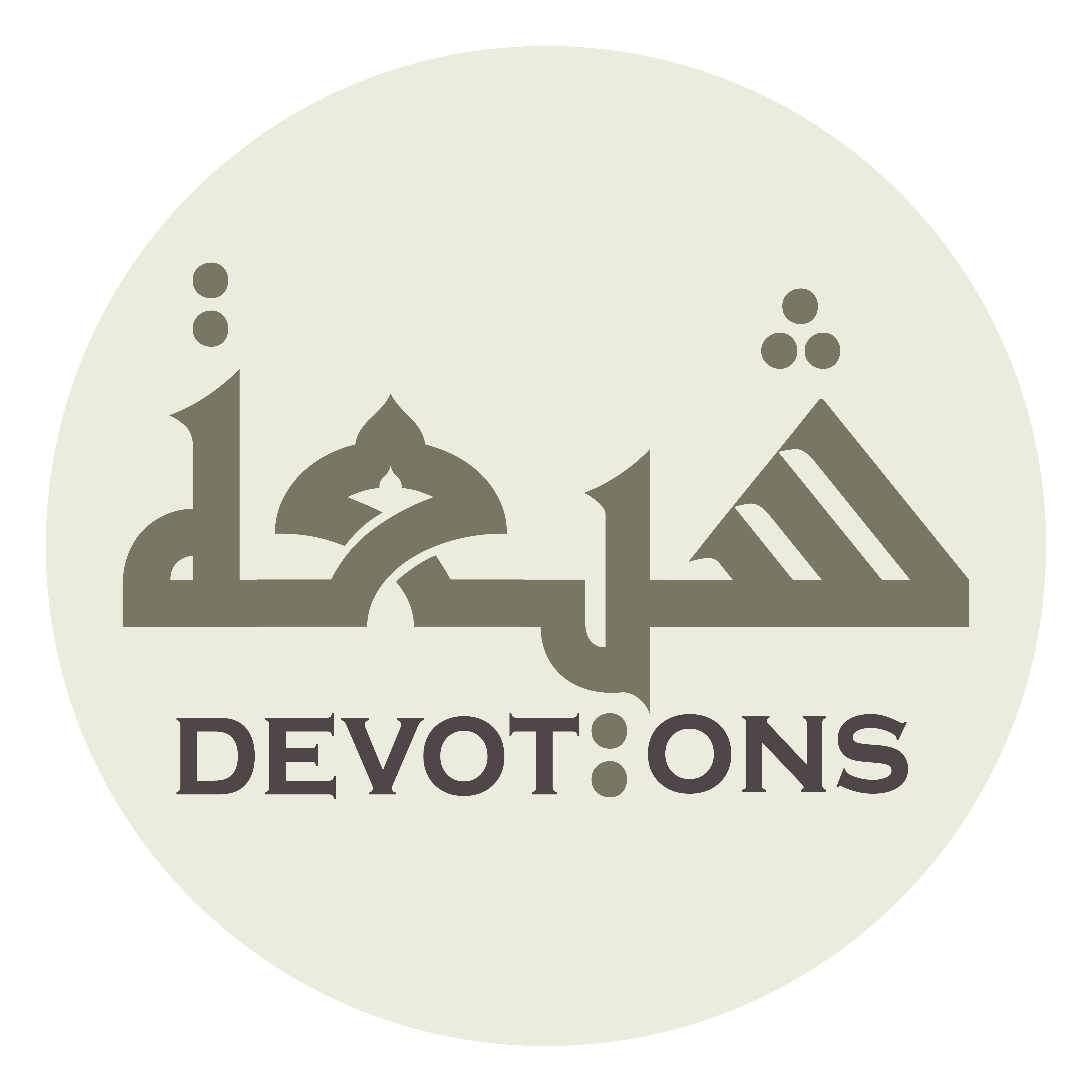 وَبِكُلِّ شَيْءٍ عَلِيمٌ

wabikulli shay-in `alīm

and You have full knowledge of all things.
Dua Simaat
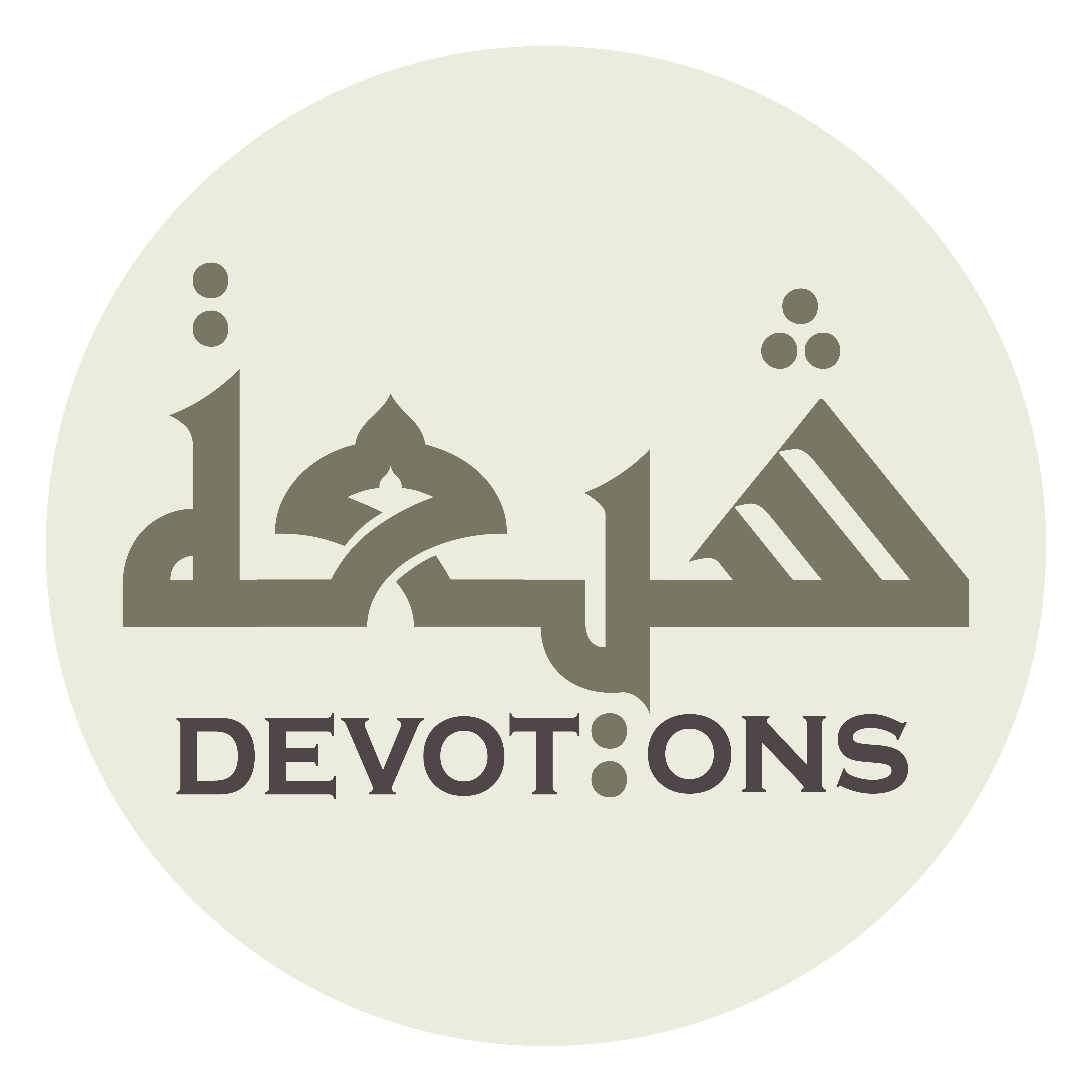 آمِينَ رَبَّ الْعَالَمِينَ

āmīna rabbal `ālamīn

Respond to me, O Lord of the worlds.
Dua Simaat
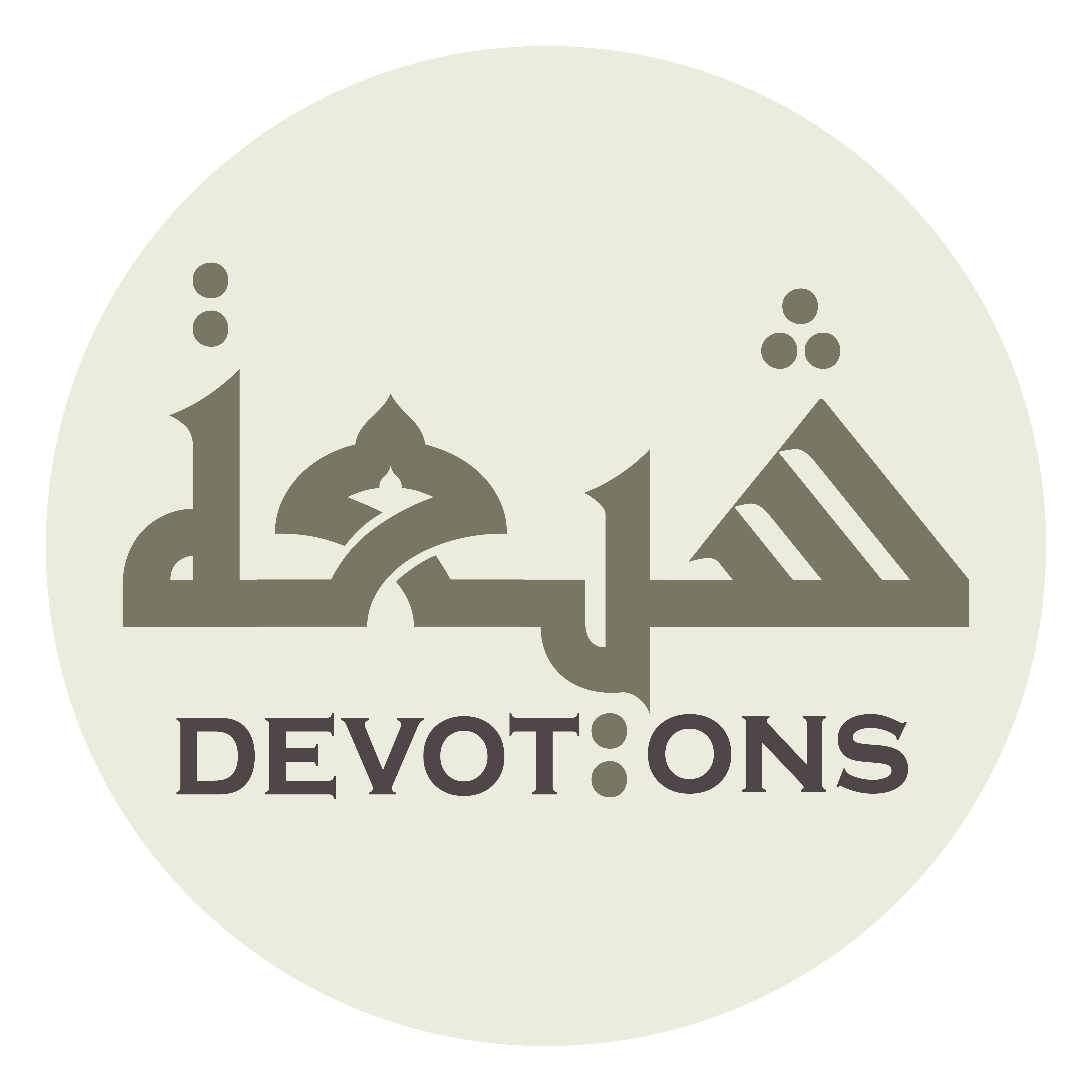 Sayyid Ibn Baqi in al-Misbah advises to say the following:
Dua Simaat
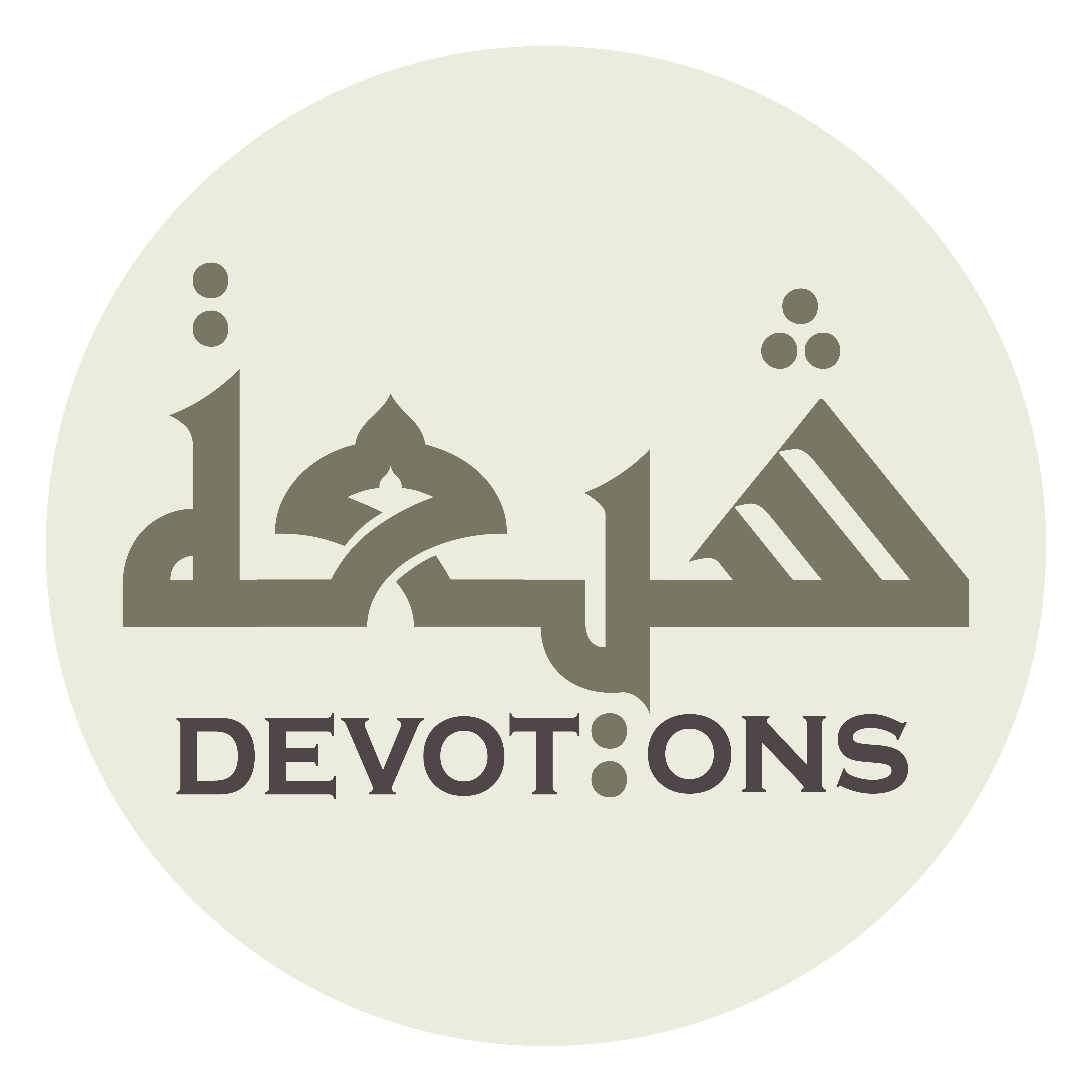 اَللّٰهُمَّ بِحَقِّ هٰذَا الدُّعَاءِ

allāhumma biḥaqqi hādhad du`ā

O Allah! I beseech You in the name of this prayer
Dua Simaat
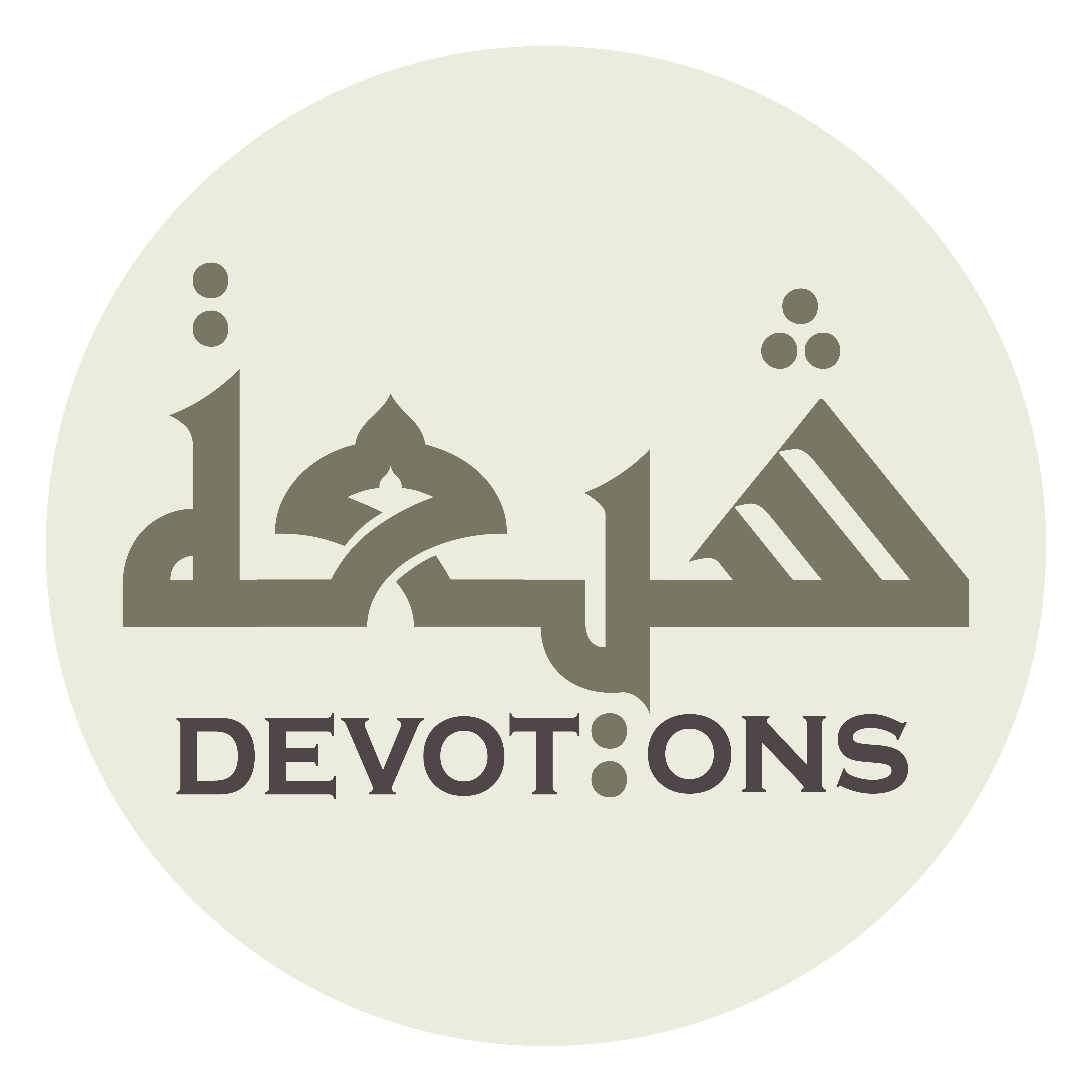 وَبِحَقِّ هٰذِهِ الْأَسْمَاءِ

wabiḥaqqi hādhihil asmā

and in the name of these Names
Dua Simaat
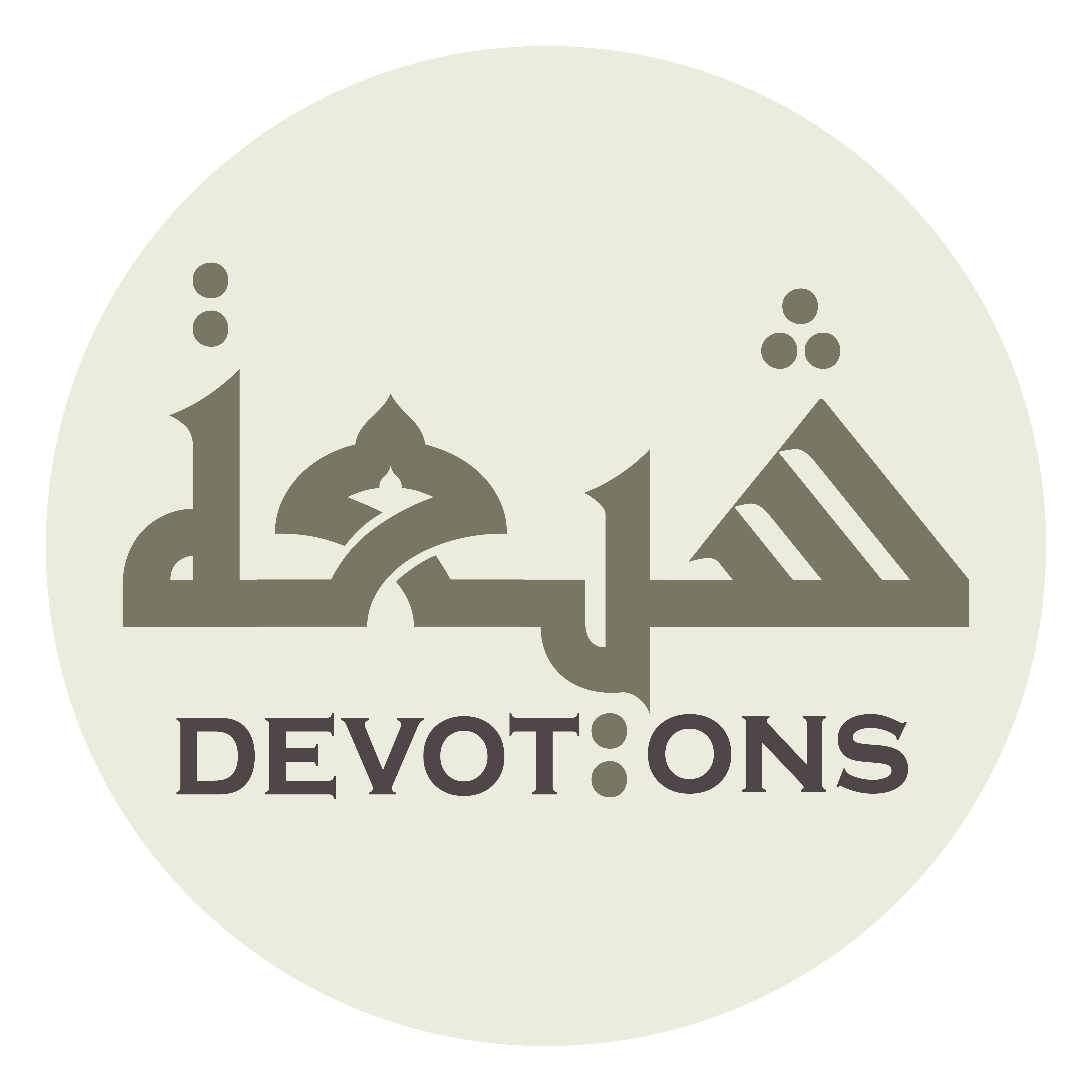 اَلَّتِيْ لَا يَعْلَمُ تَفْسِيرَهَا وَلَا تَأْوِيلَهَا

al latī lā ya`lamu tafsīrahā walā ta-wīlahā

which none knows their exegesis or interpretation
Dua Simaat
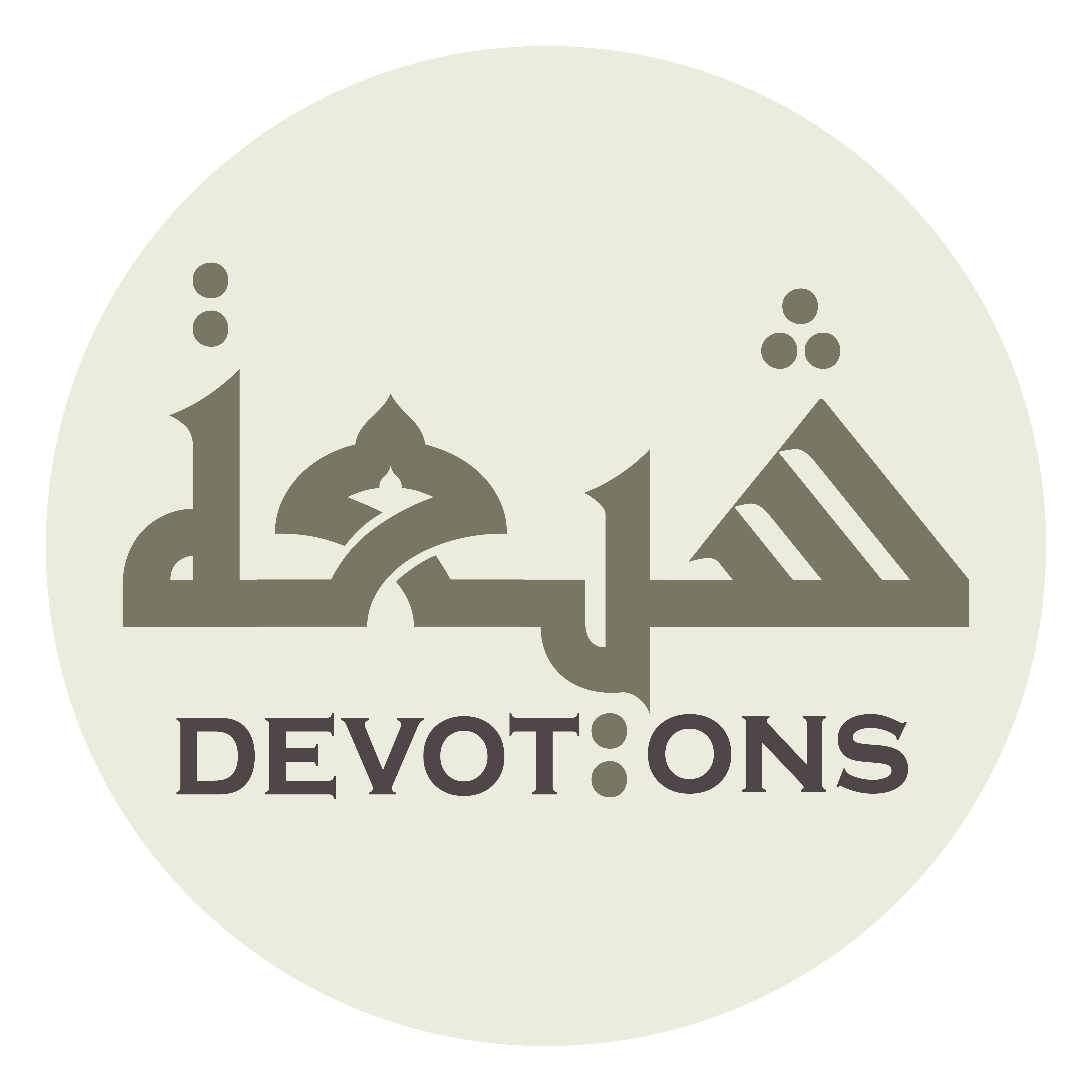 وَلَا يَعْلَمُ بَاطِنَهَا وَلَا ظَاهِرَهَا غَيْرُكَ

walā ya`lamu bāṭinahā walā ẓāhirahā ghayruk

and none knows their implicit or explicit meanings save You,
Dua Simaat
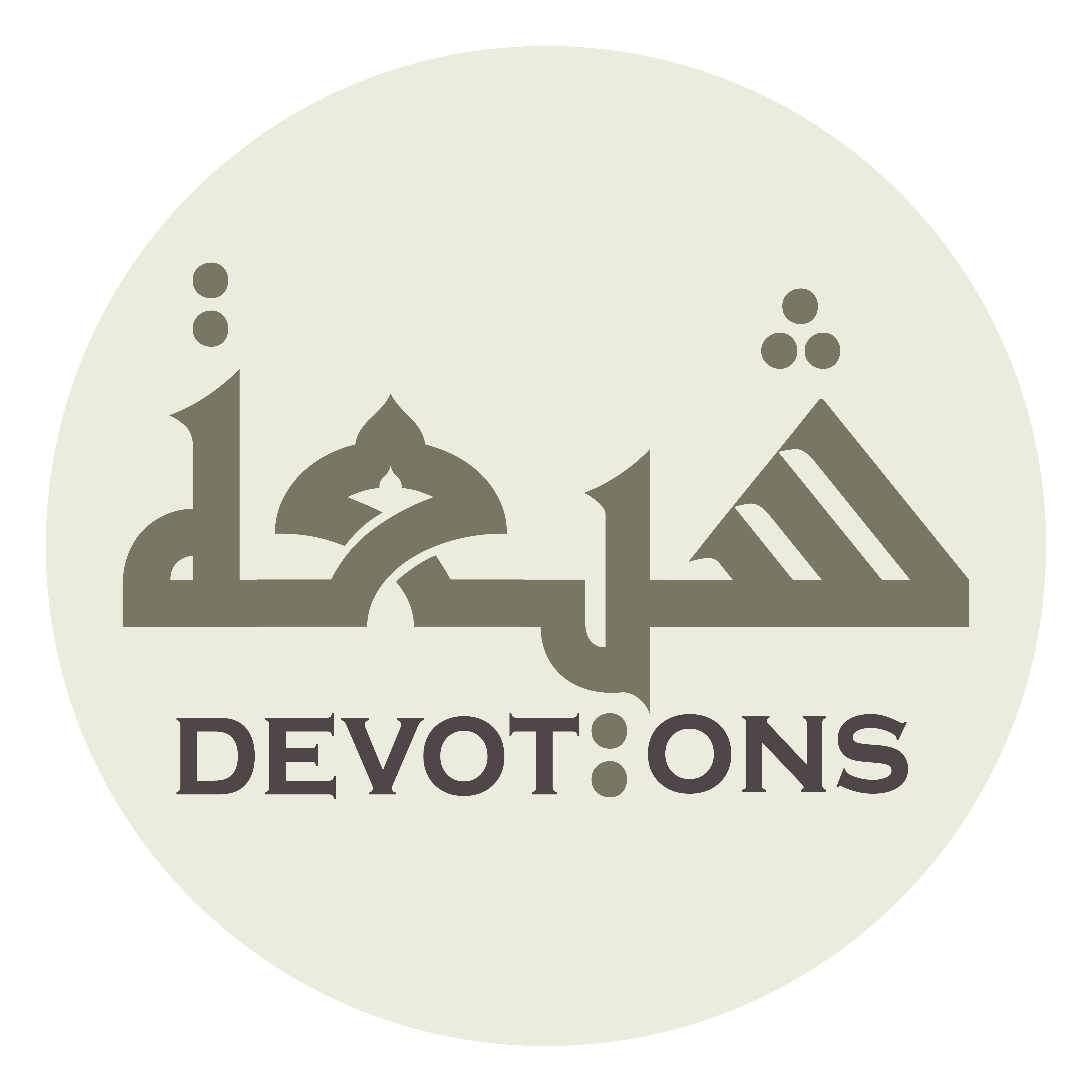 أَنْ تُصَلِّيَ عَلىٰ مُحَمَّدٍ وَ آلِ مُحَمَّدٍ

an tuṣalliya `alā muḥammadin wa āli muḥammad

to send Your blessings upon Muhammad and the Household of Muhammad
Dua Simaat
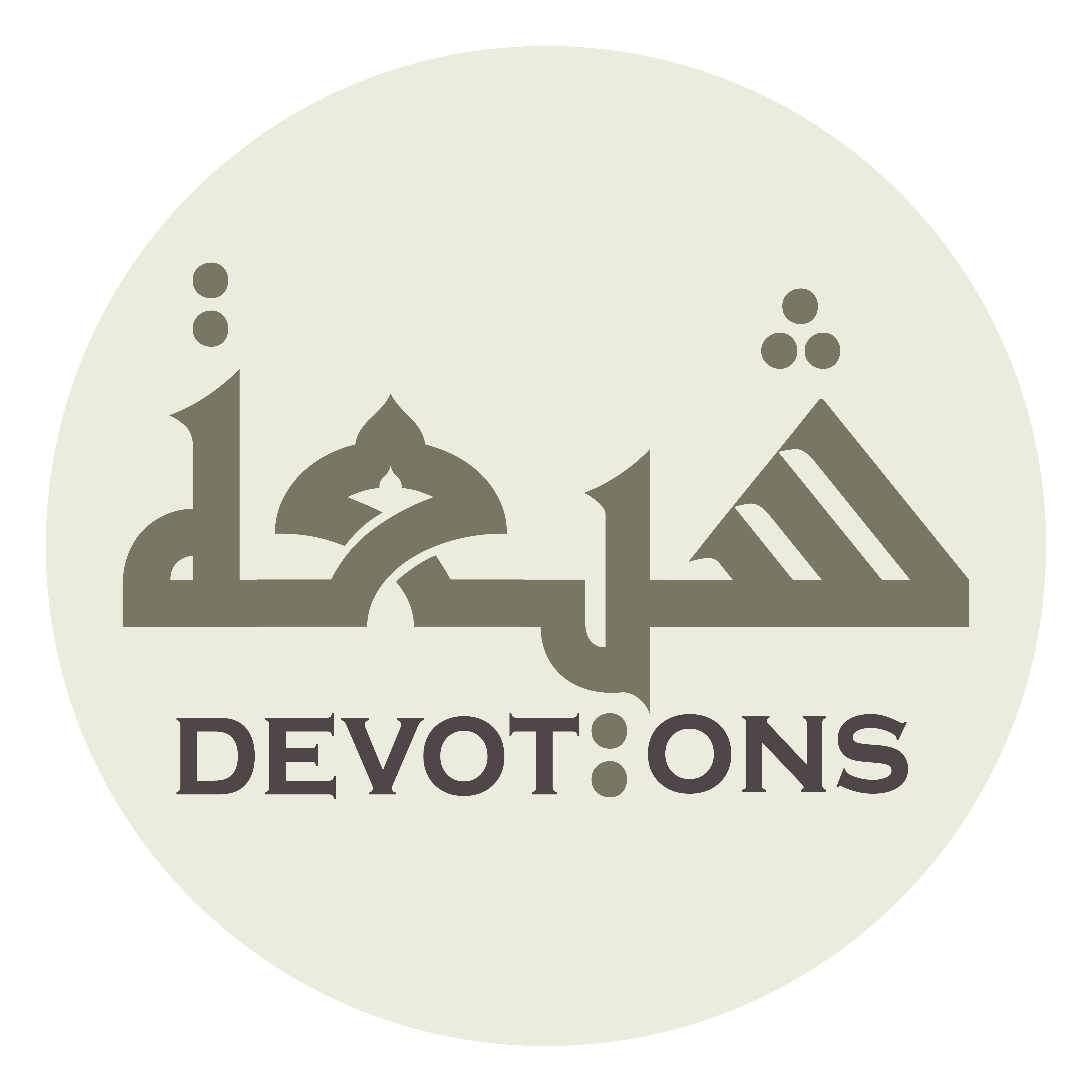 وَأَنْ تَرْزُقَنِيْ خَيْرَ الدُّنْيَا وَالْآخِرَةِ

wa-an tar-zuqanī khayrad dunyā wal-ākhirah

and to provide me with the good of this world and the Next World.
Dua Simaat
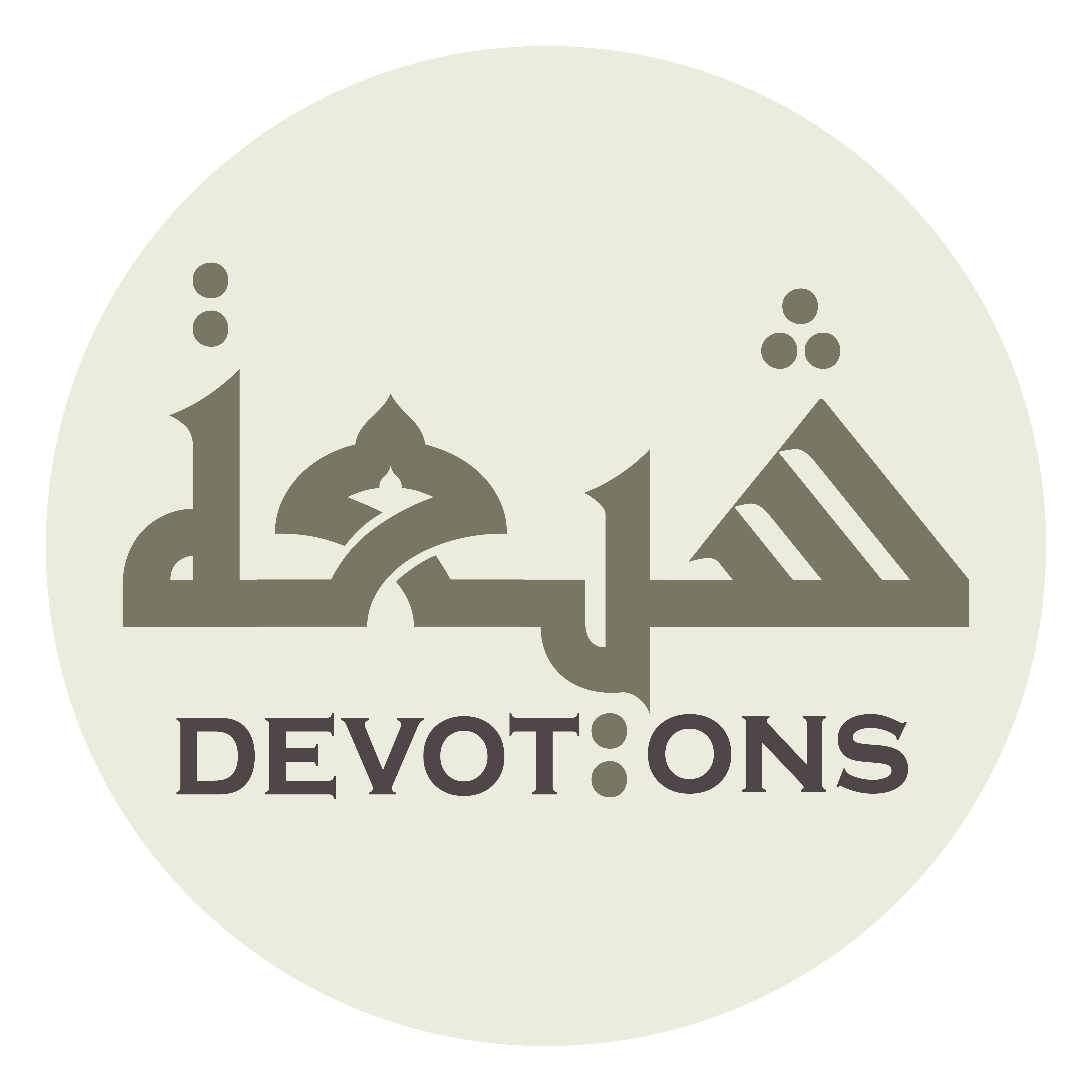 You may then mention your need and continue as follows:
Dua Simaat
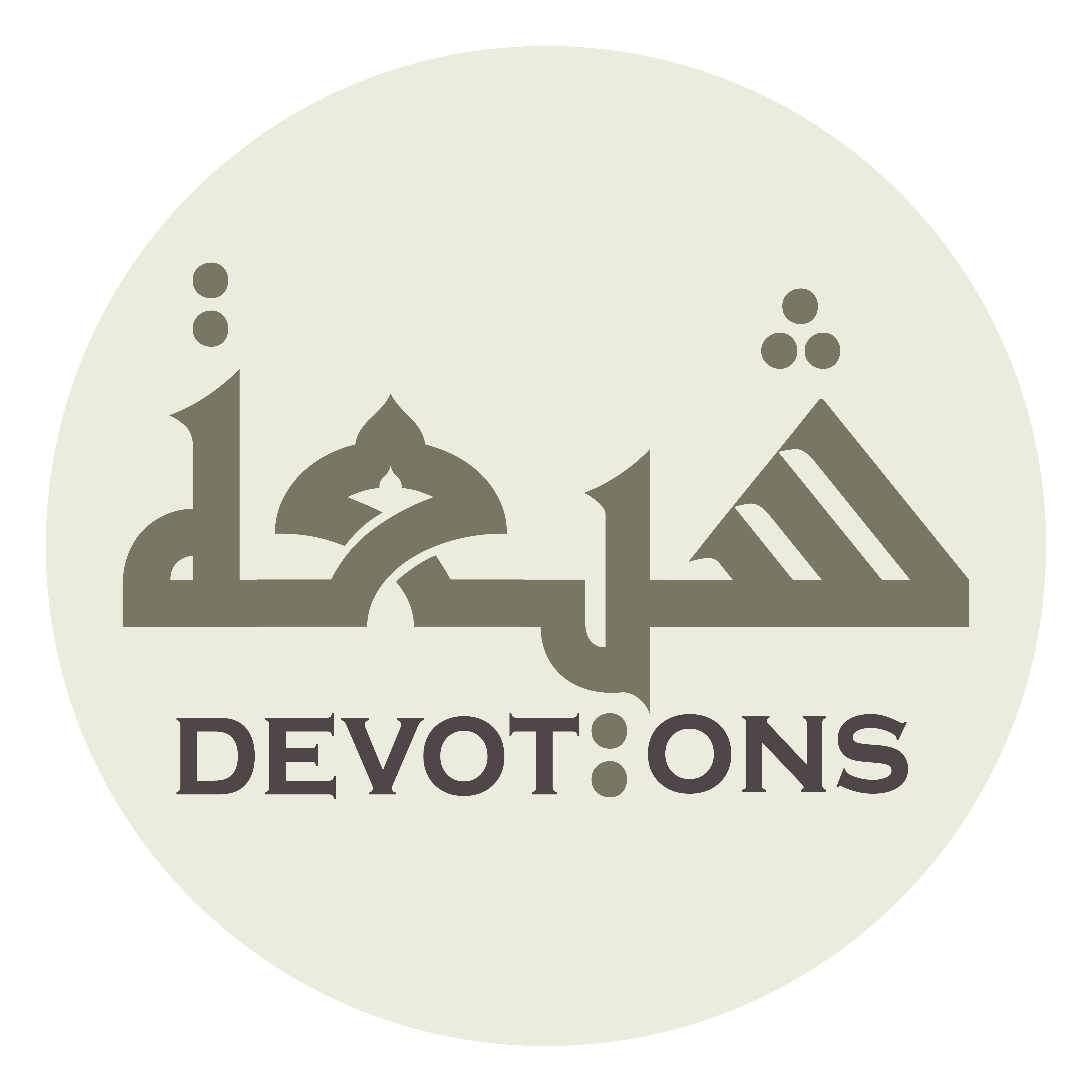 وَافْعَلْ بِيْ مَا أَنْتَ أَهْلُهُ

waf`al bī mā anta ahluh

Do to me that of which You are worthy
Dua Simaat
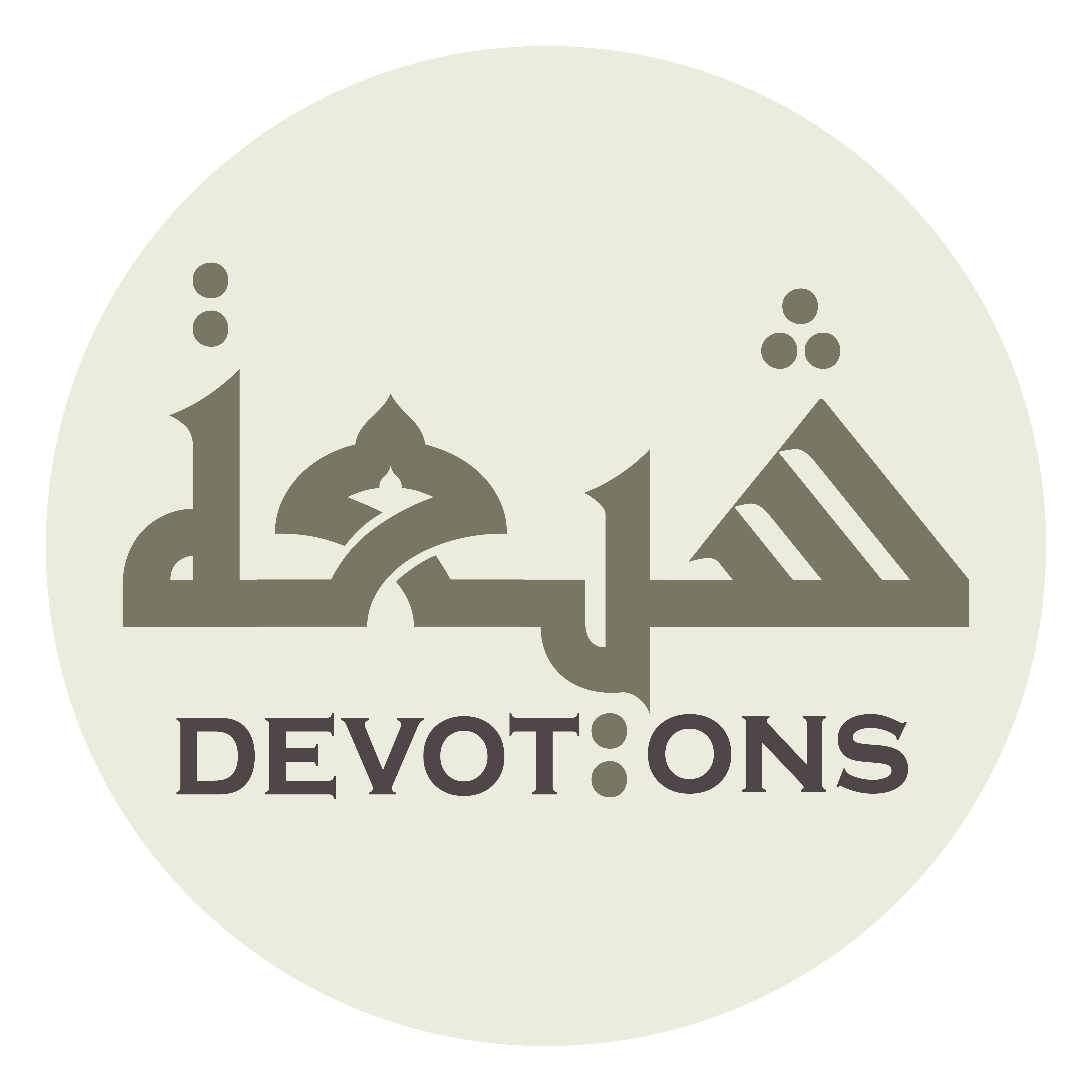 وَلَا تَفْعَلْ بِيْ مَا أَنَا أَهْلُهُ

walā taf`al bī mā ana ahluh

but do not do to me what I deserve,
Dua Simaat
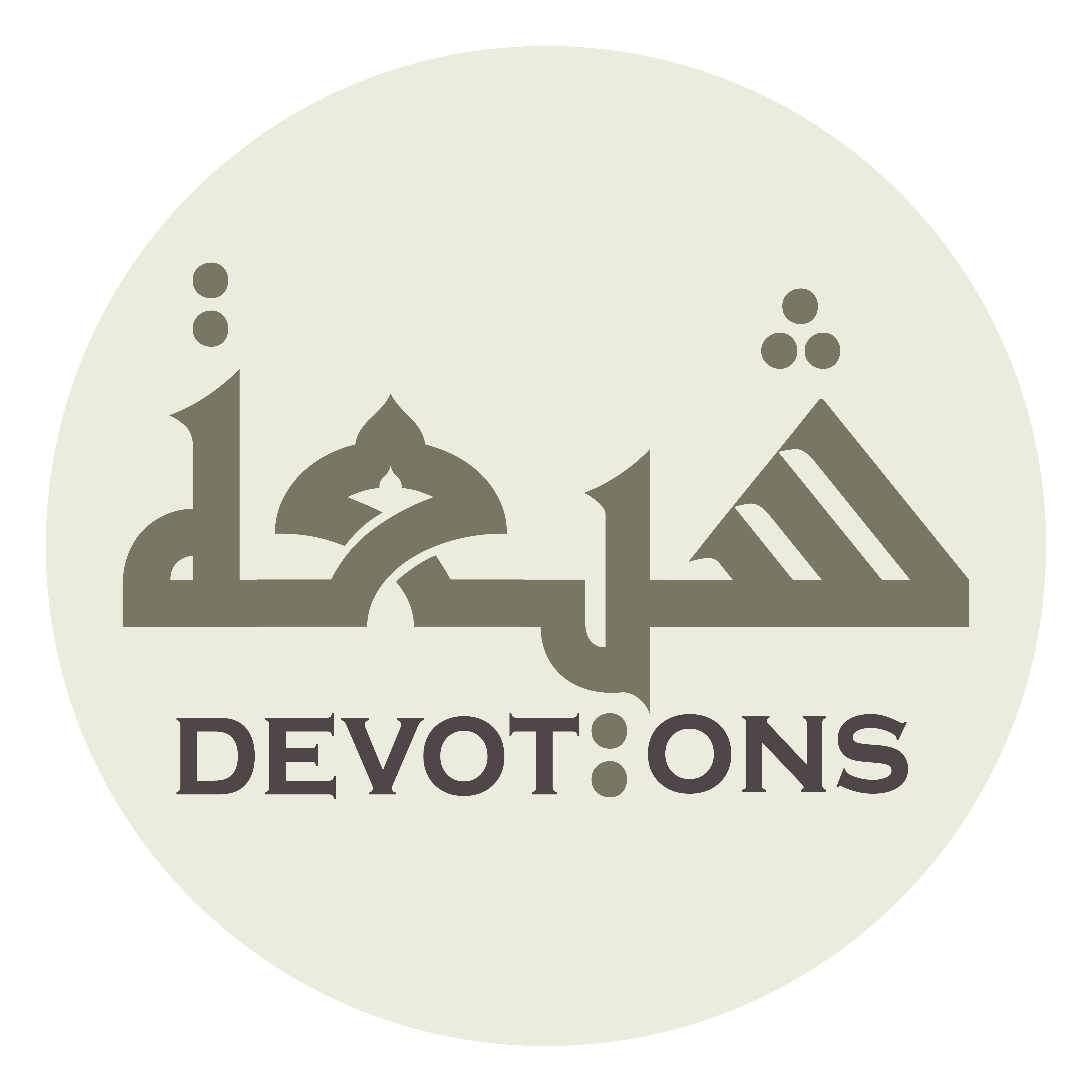 وَانْتَقِمْ لِيْ مِنْ

wantaqim lī min

and exact vengeance from… [so-and-so]
Dua Simaat
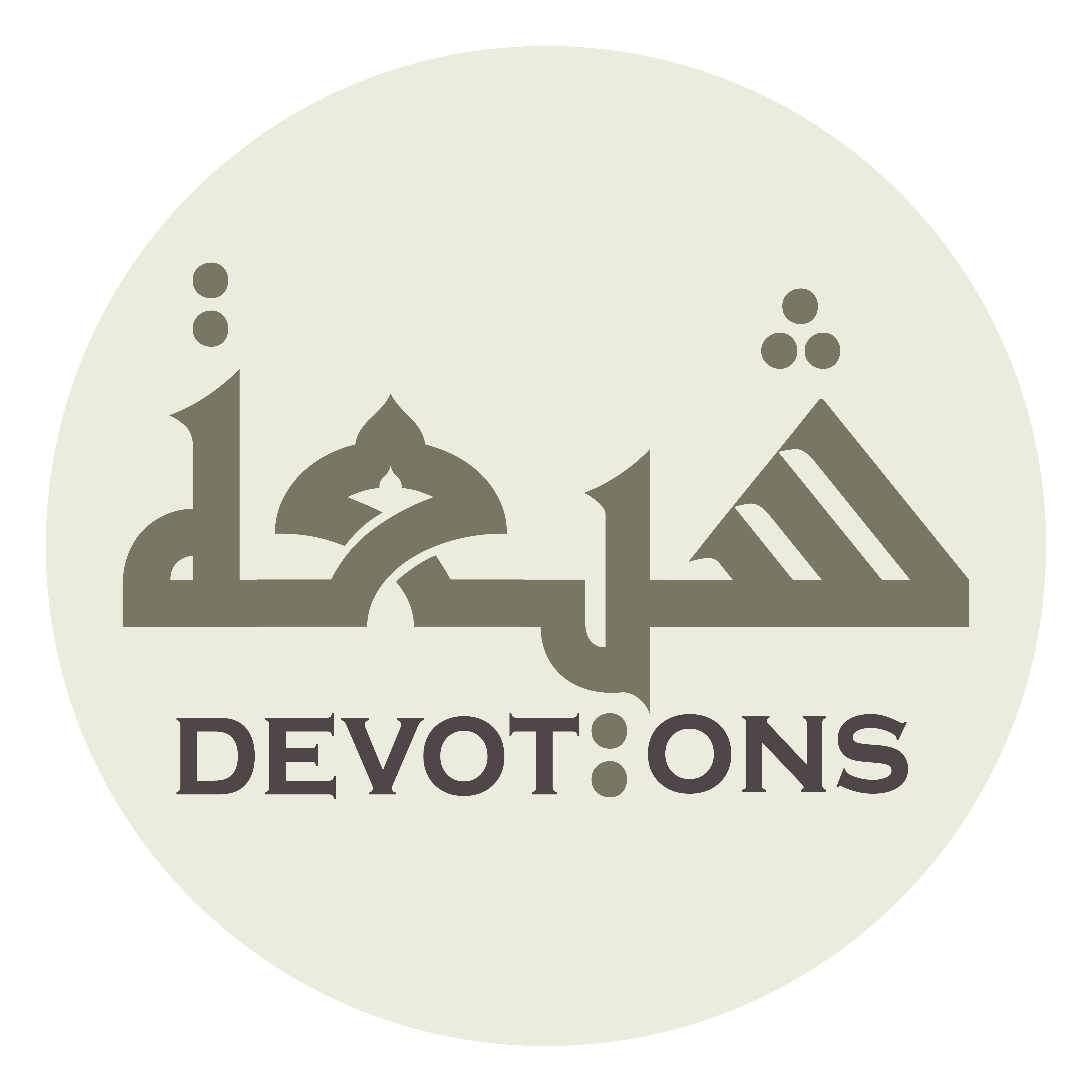 (You may here mention the name of your enemy)
Dua Simaat
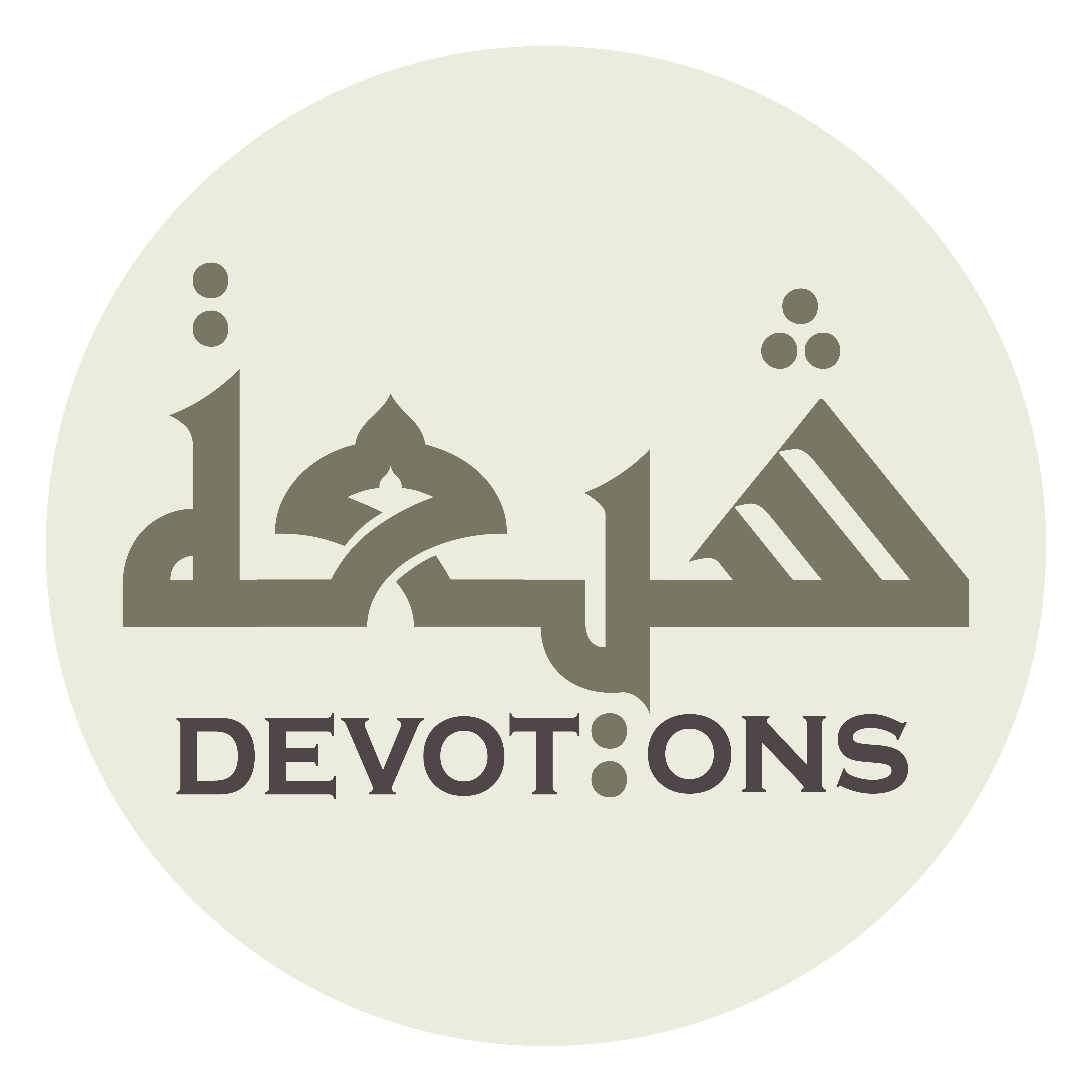 وَاغْفِرْ لِيْ مِنْ ذُنُوبِيْ مَا تَقَدَّمَ مِنْهَا وَمَا تَأَخَّرَ

waghfir lī min dhunūbī mā taqaddama minhā wamā ta-akhhar

forgive my sins—past and future,
Dua Simaat
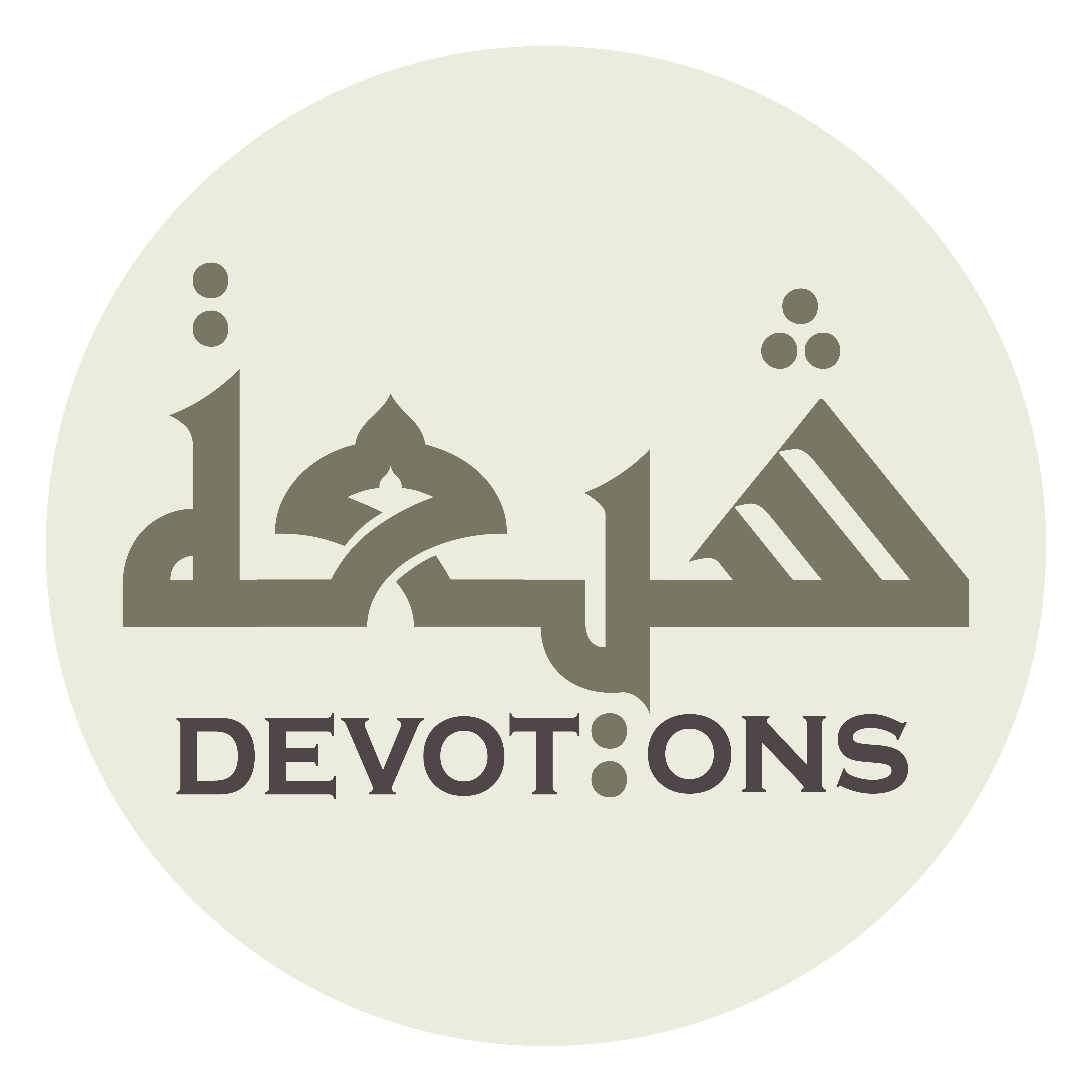 وَلِوَالِدَيَّ وَلِجَمِيعِ الْمُؤْمِنِينَ وَالْمُؤْمِنَاتِ

waliwālidayya walijamī`il mu-minīna walmu-mināt

forgive my parents and all faithful believers—men and women,
Dua Simaat
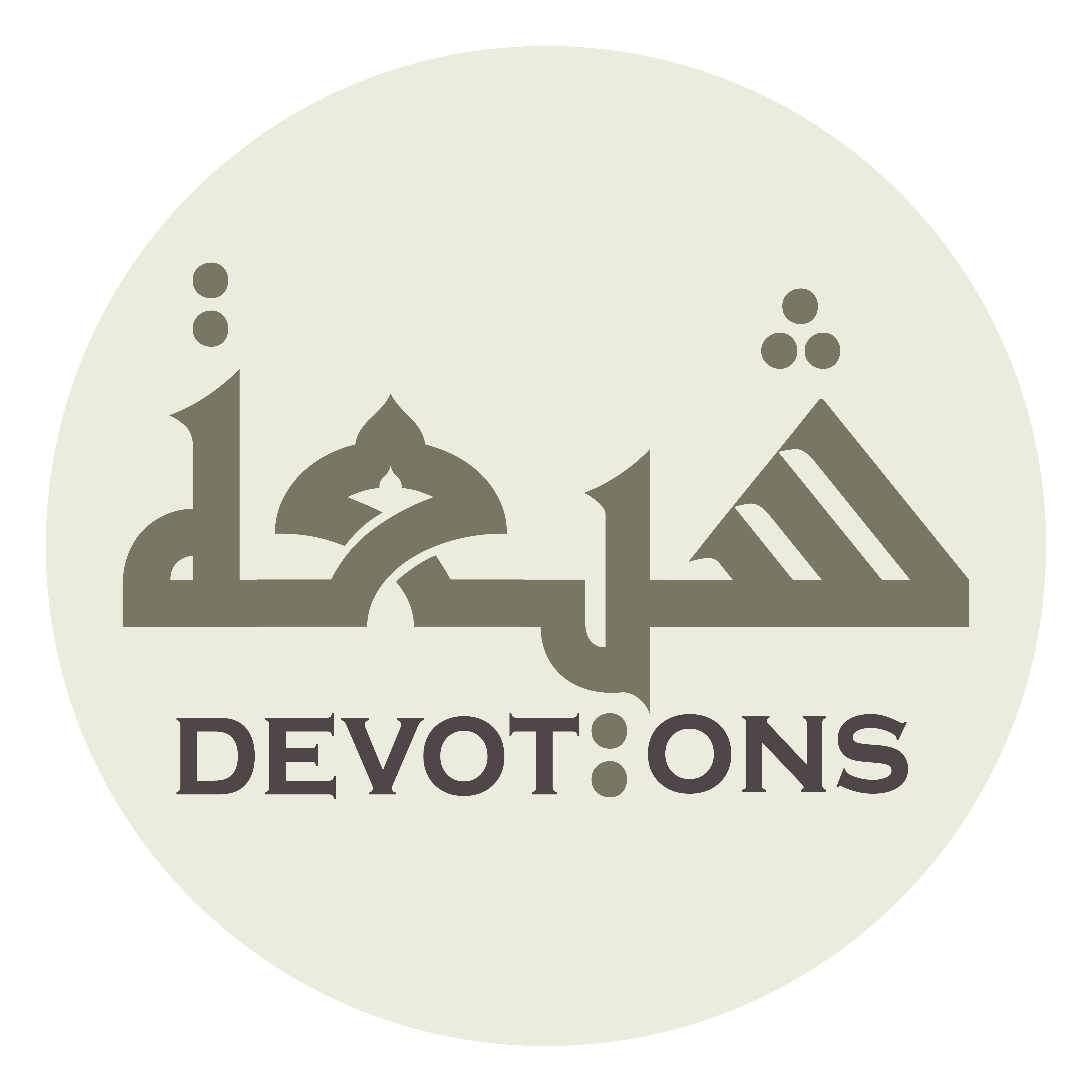 وَوَسِّعْ عَلَيَّ مِنْ حَلالِ رِزْقِكَ

wawassi` `alayya min ḥalāli rizqik

increase Your lawful sustenance for me,
Dua Simaat
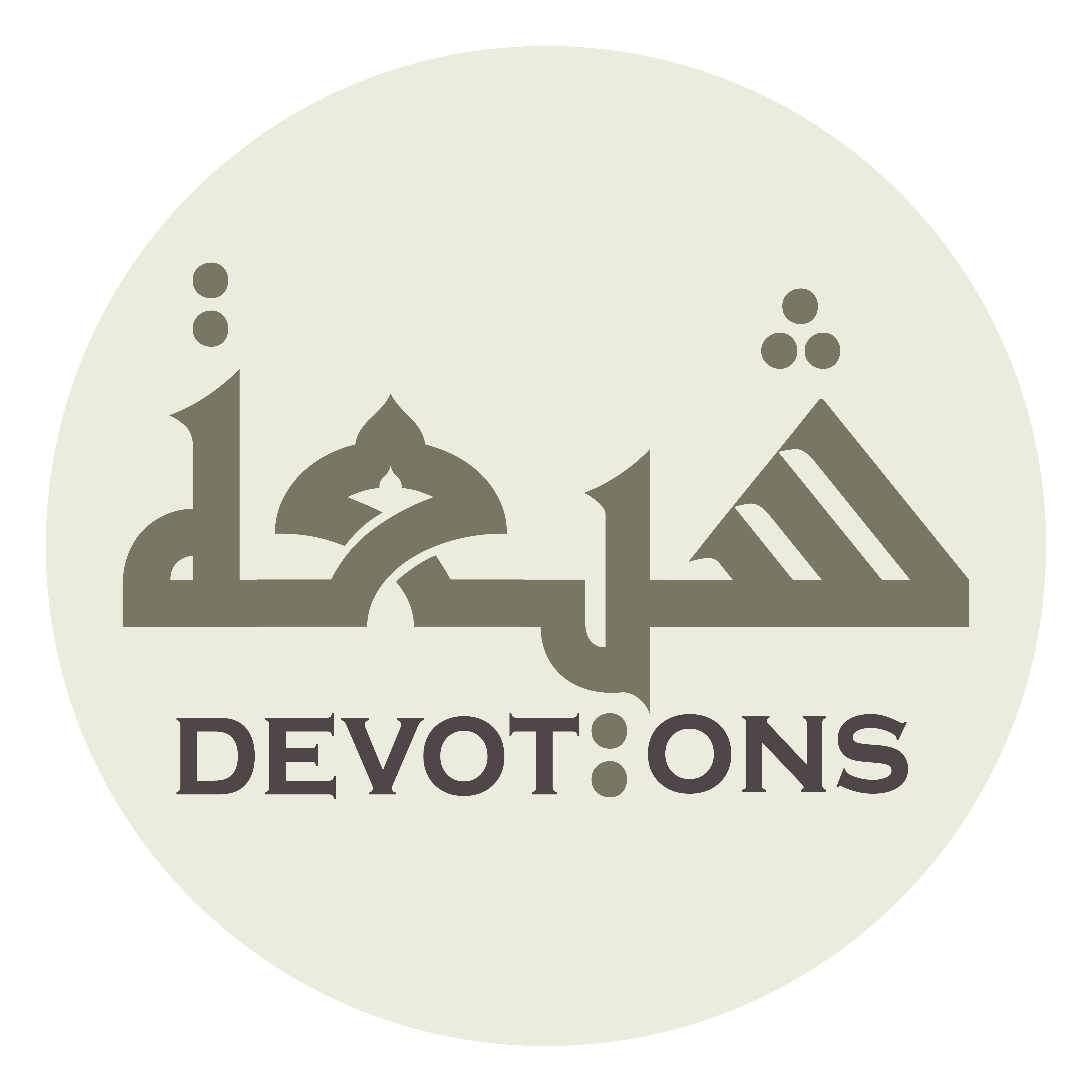 وَاكْفِنِيْ مَؤُونَةَ إِنْسَانِ سَوْءٍ

wakfinī ma-ūnata insāni saw

save me from the troubles of wicked men,
Dua Simaat
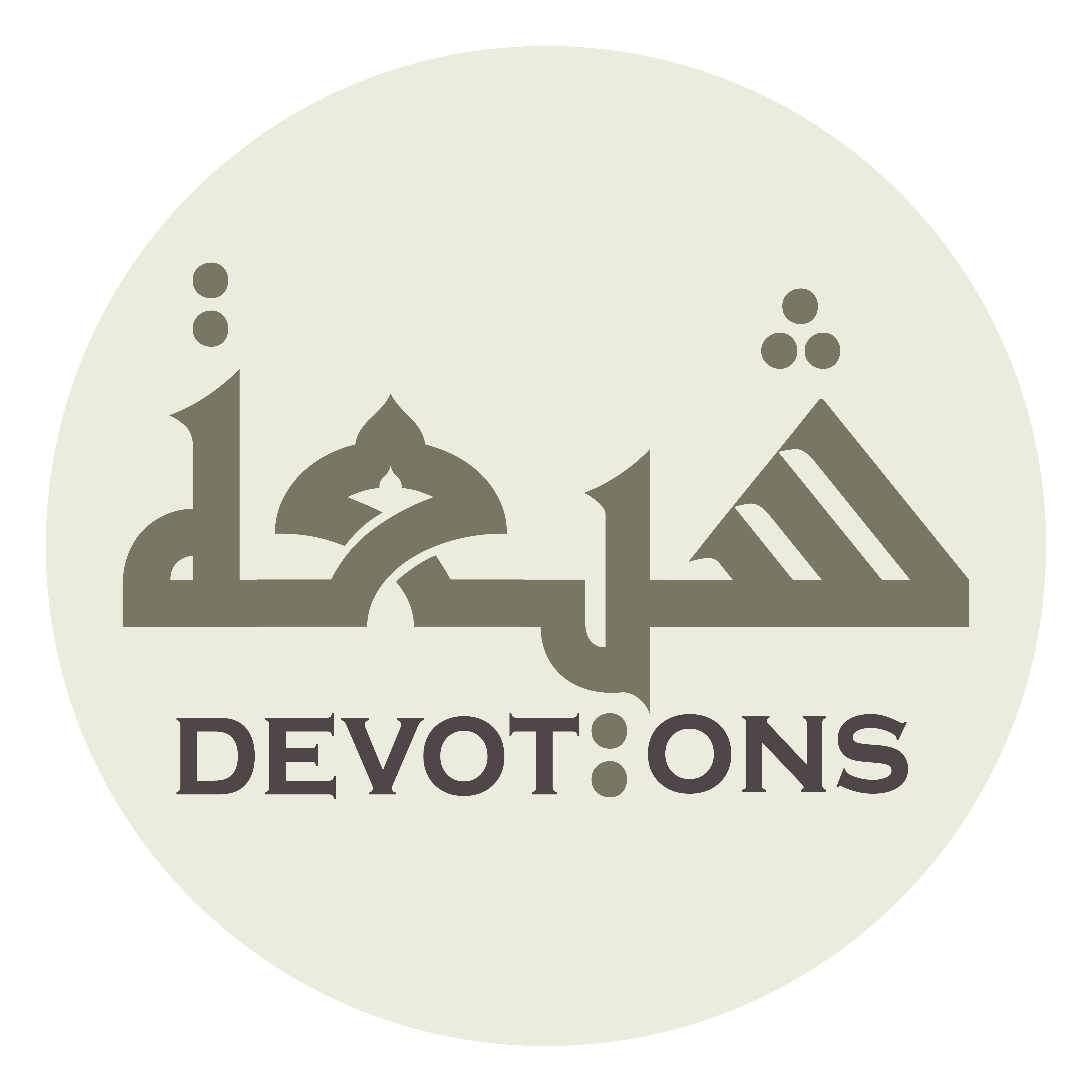 وَجَارِ سَوْءٍ

wajāri saw

wicked neighbors,
Dua Simaat
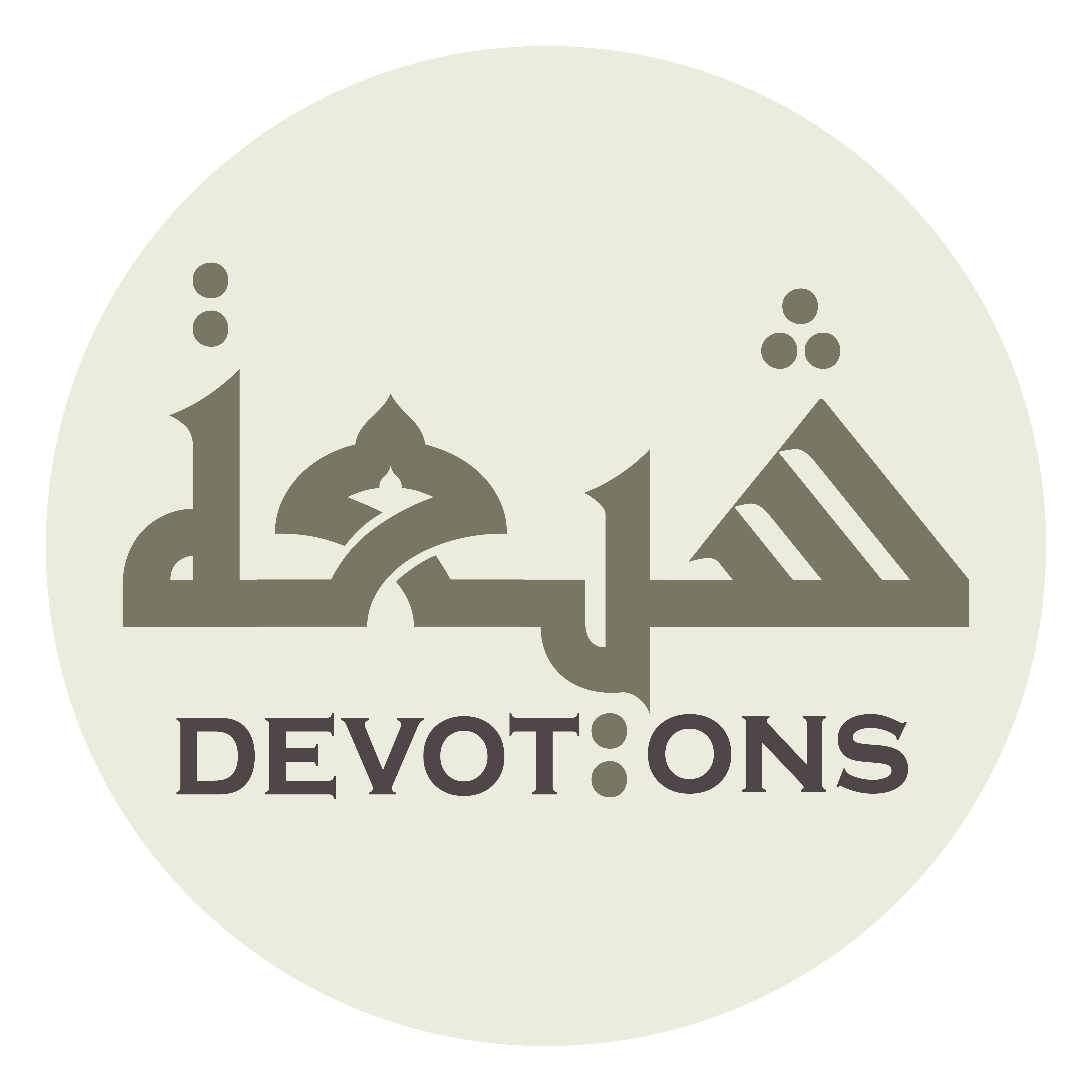 وَسُلْطَانِ سَوْءٍ

wasulṭāni saw

wicked rulers,
Dua Simaat
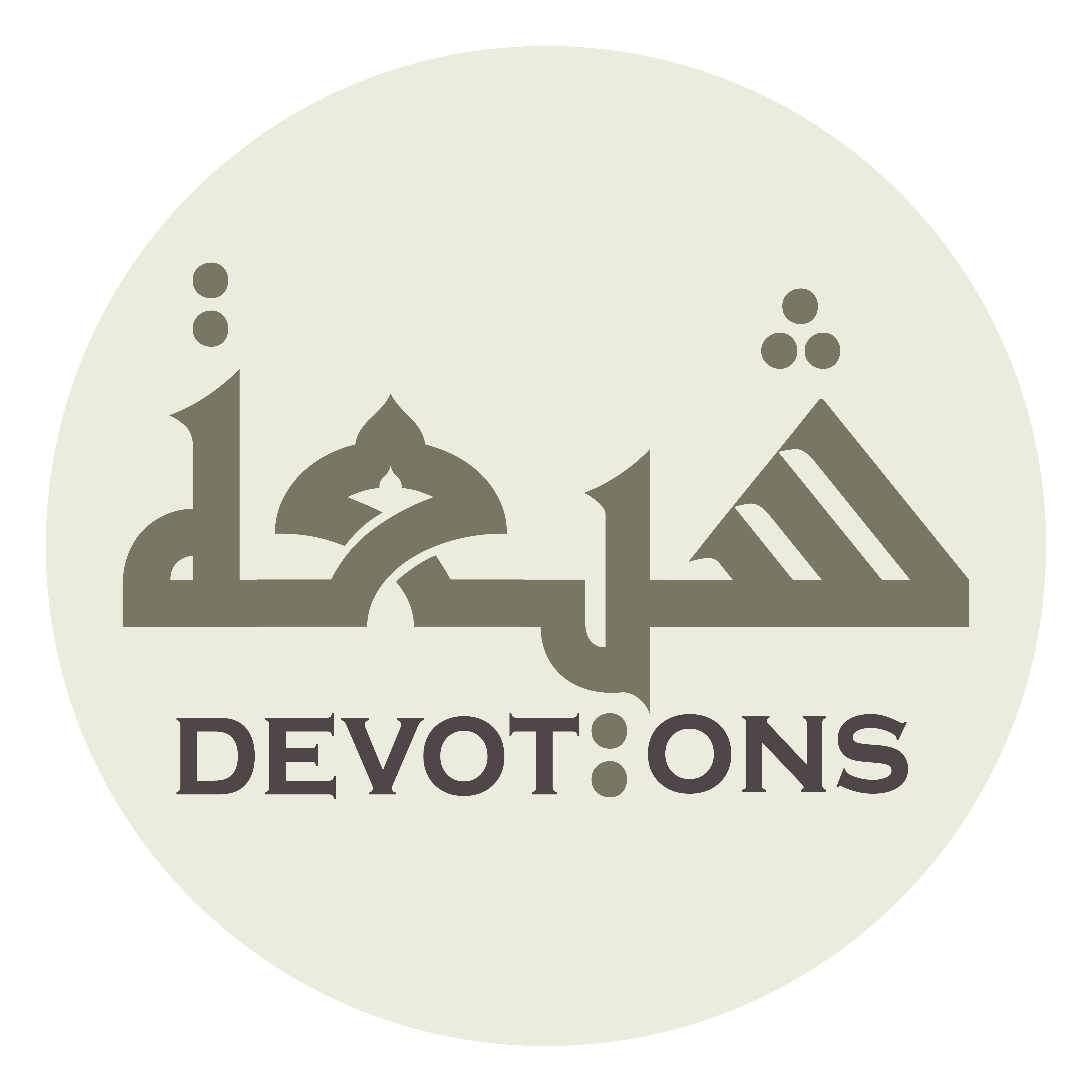 وَقَرِينِ سَوْءٍ

waqarīni saw

wicked companions,
Dua Simaat
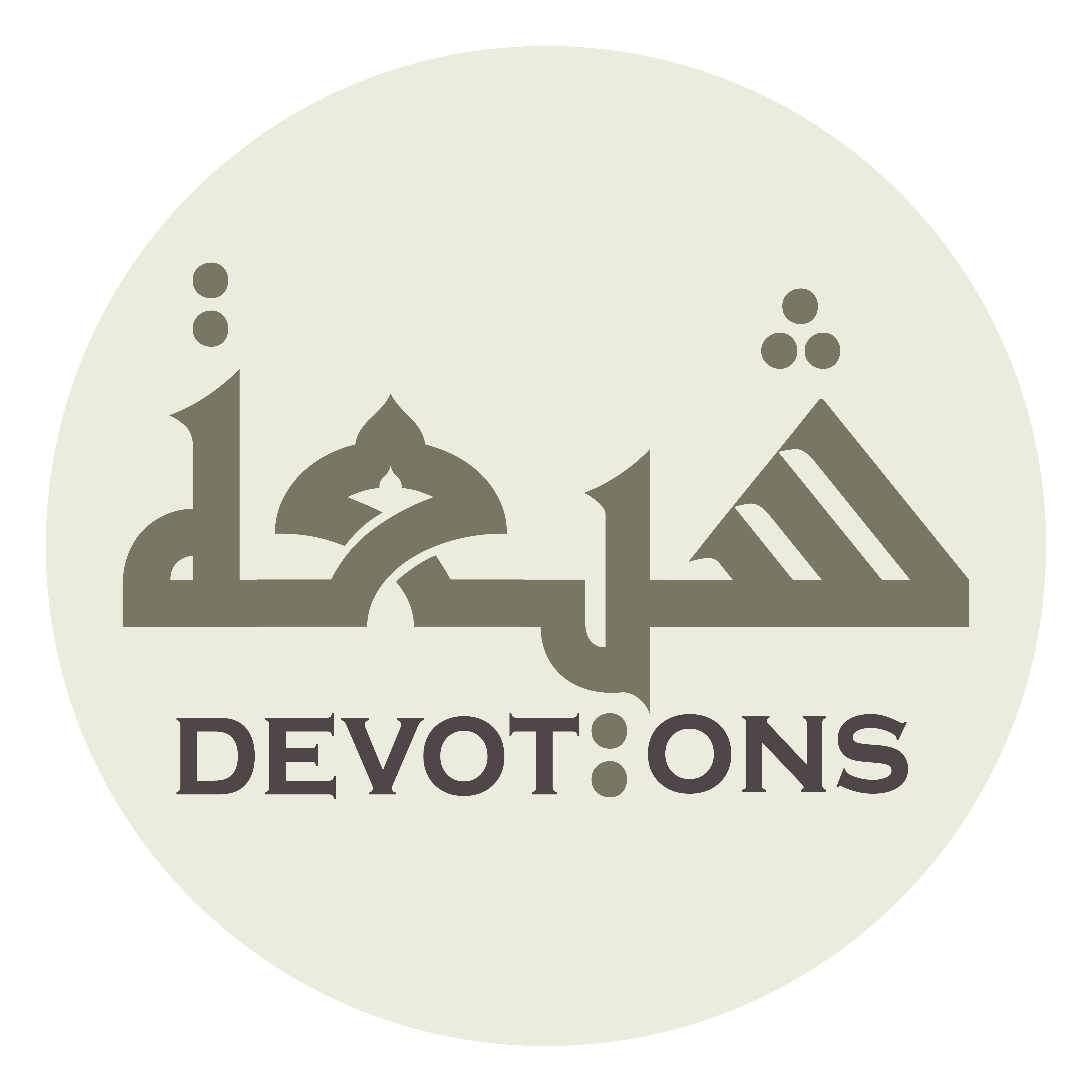 وَيَوْمِ سَوْءٍ

wayawmi saw

evil days,
Dua Simaat
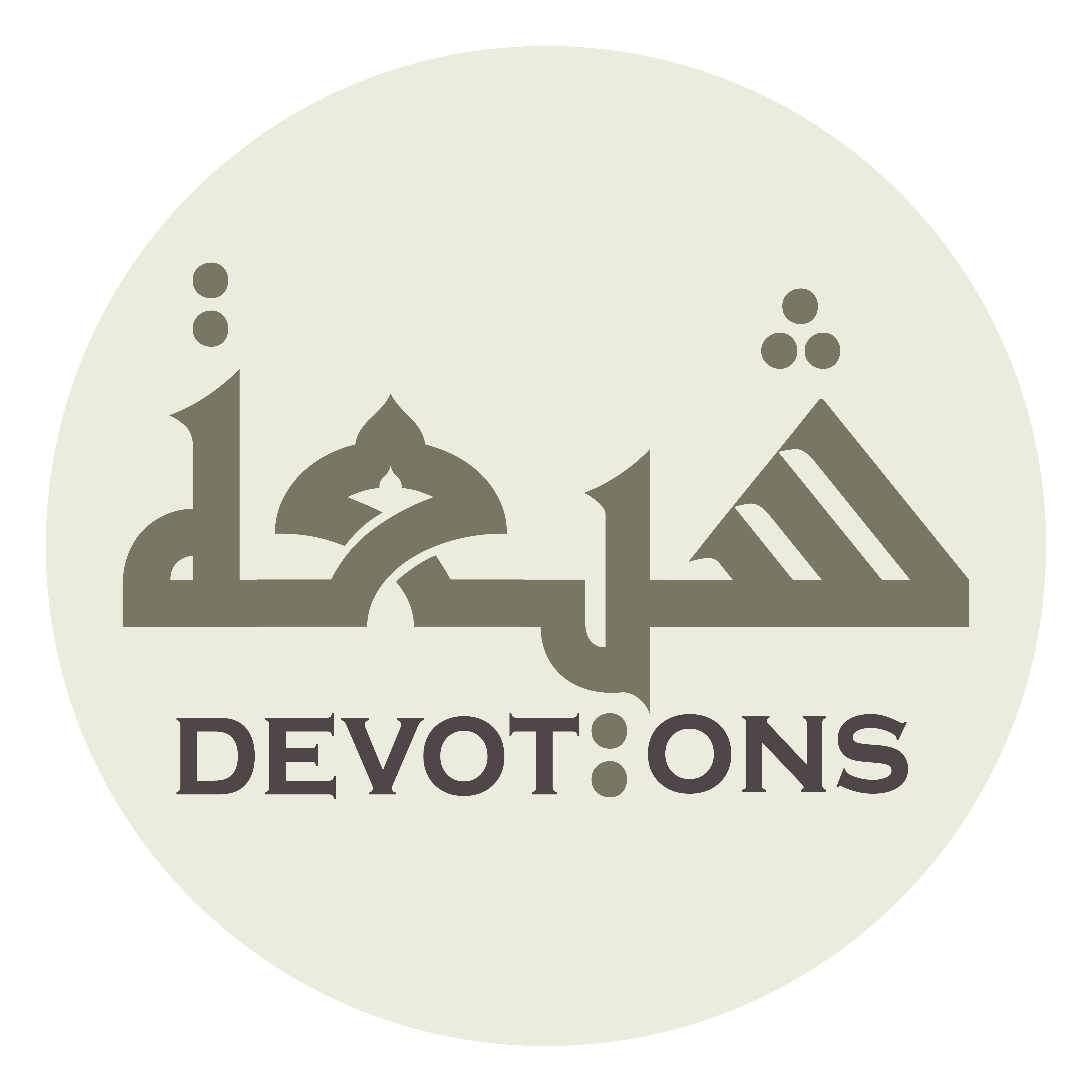 وَسَاعَةِ سَوْءٍ

wasā`ati saw

and evil hours,
Dua Simaat
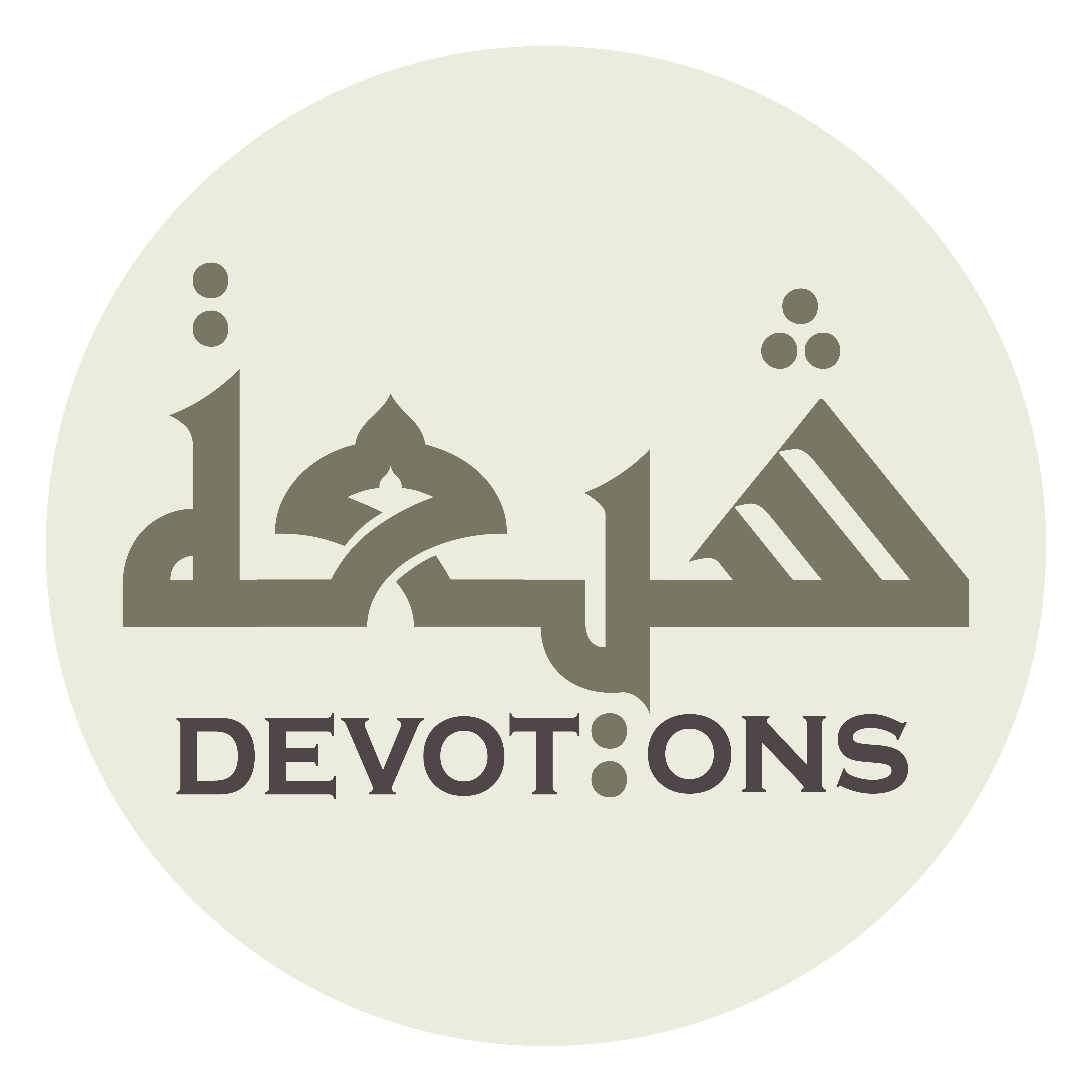 وَانْتَقِمْ لِيْ مِمَّنْ يَكِيدُنِيْ

wantaqim lī mimman yakīdunī

and exact vengeance for me on everyone who hatches secret plots against me,
Dua Simaat
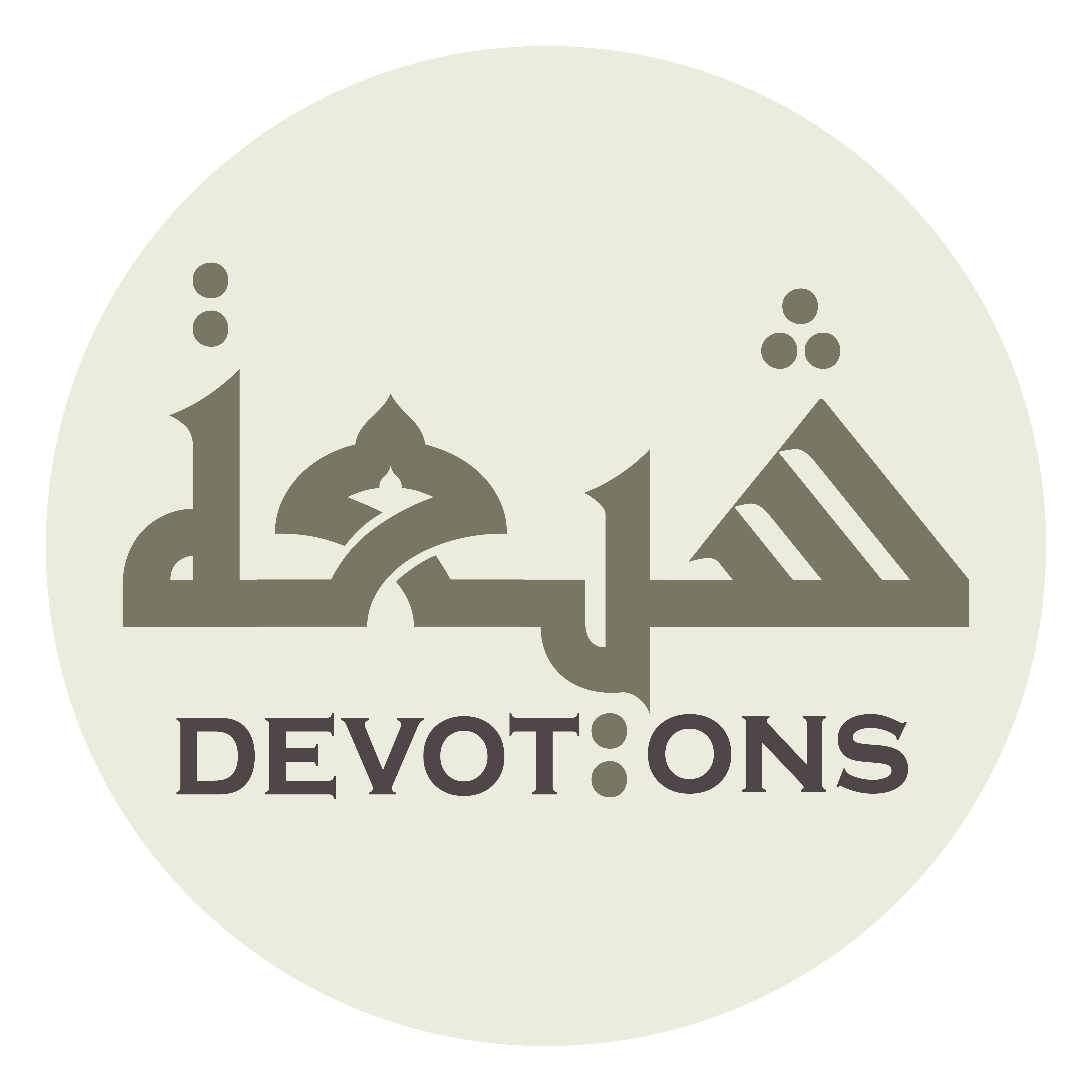 وَمِمَّنْ يَبْغِيْ عَلَيَّ

wamimman yabghī `alayy

on everyone who oppresses me,
Dua Simaat
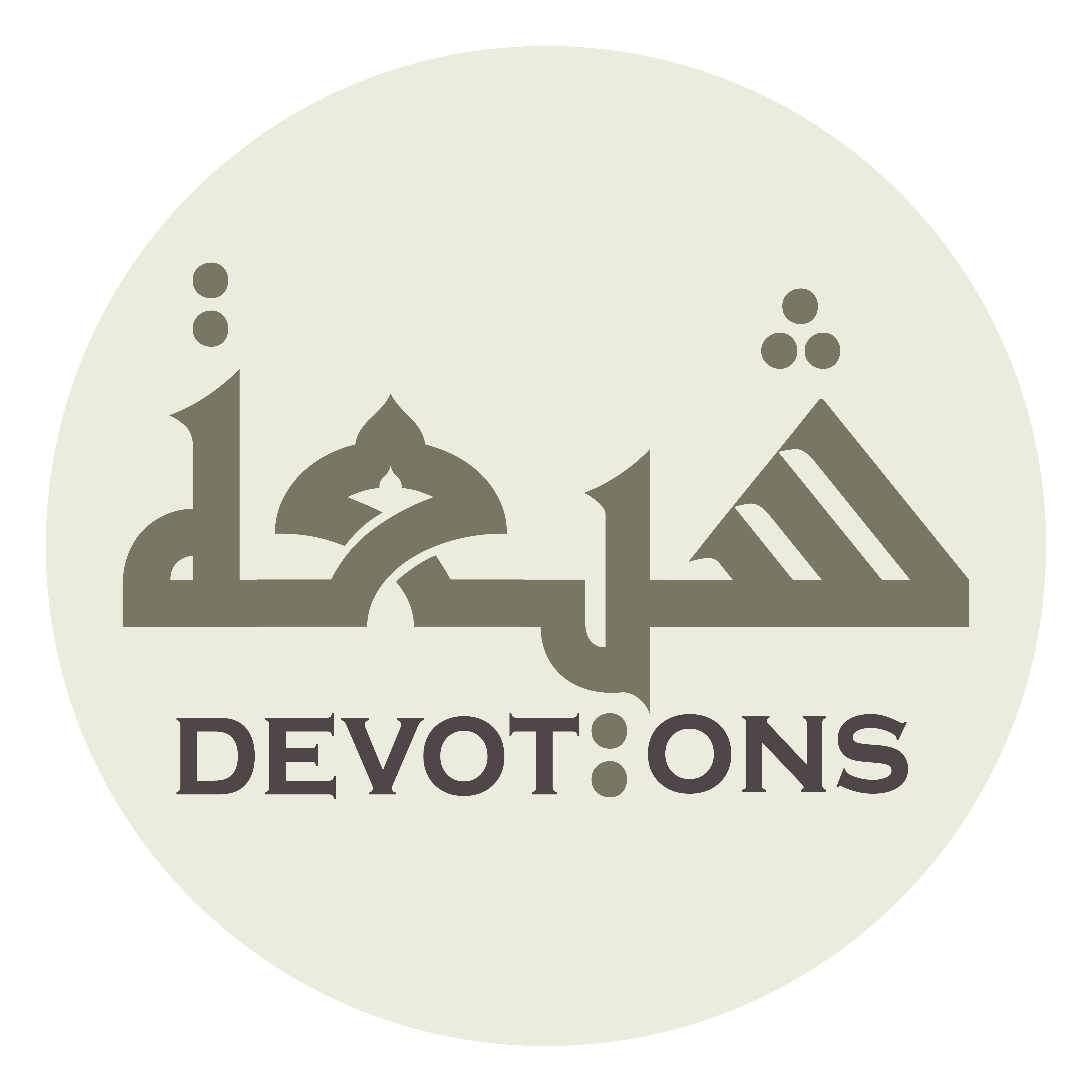 وَيُرِيدُ بِيْ وَبِأَهْلِيْ

wayurīdu bī wabi-ahlī

seeks to do injustice to me, my wife,
Dua Simaat
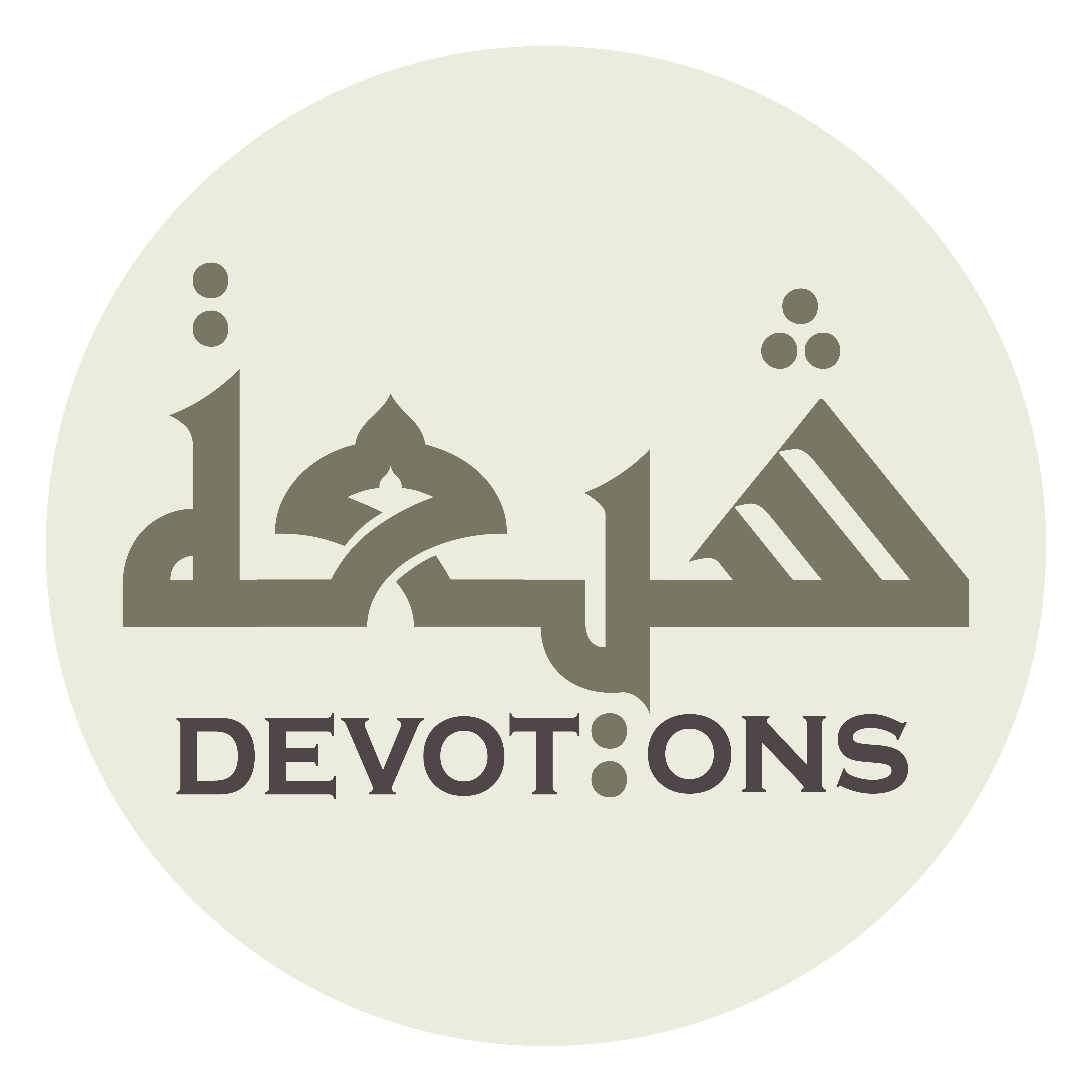 وَأَوْلاَدِيْ وَإِخْوَانِيْ

wa-awlādī wa-ikhwānī

my children, my brothers,
Dua Simaat
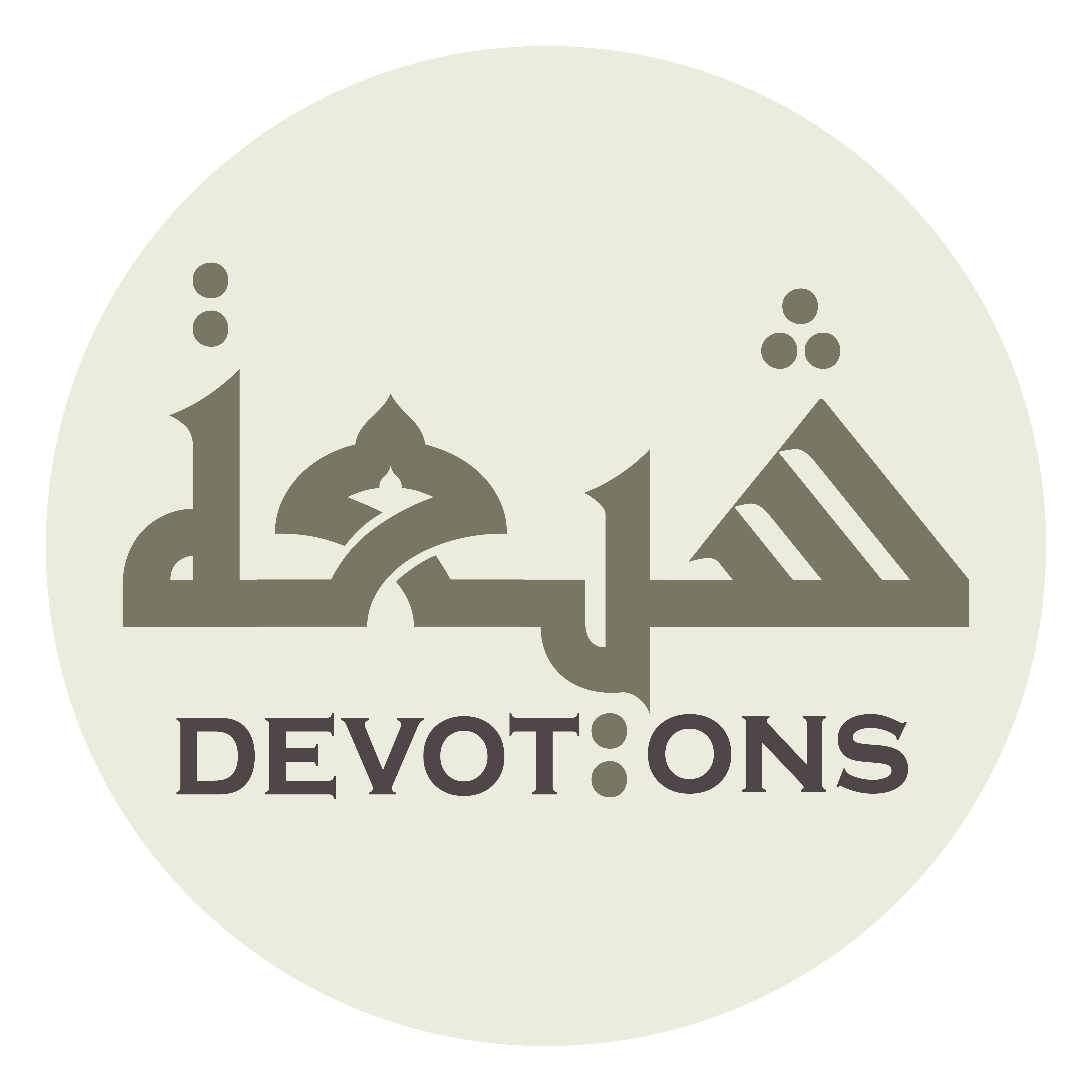 وَجِيرَانِيْ وَقَرَابَاتِيْ

wajīrānī waqarābātī

my neighbors, and my relatives
Dua Simaat
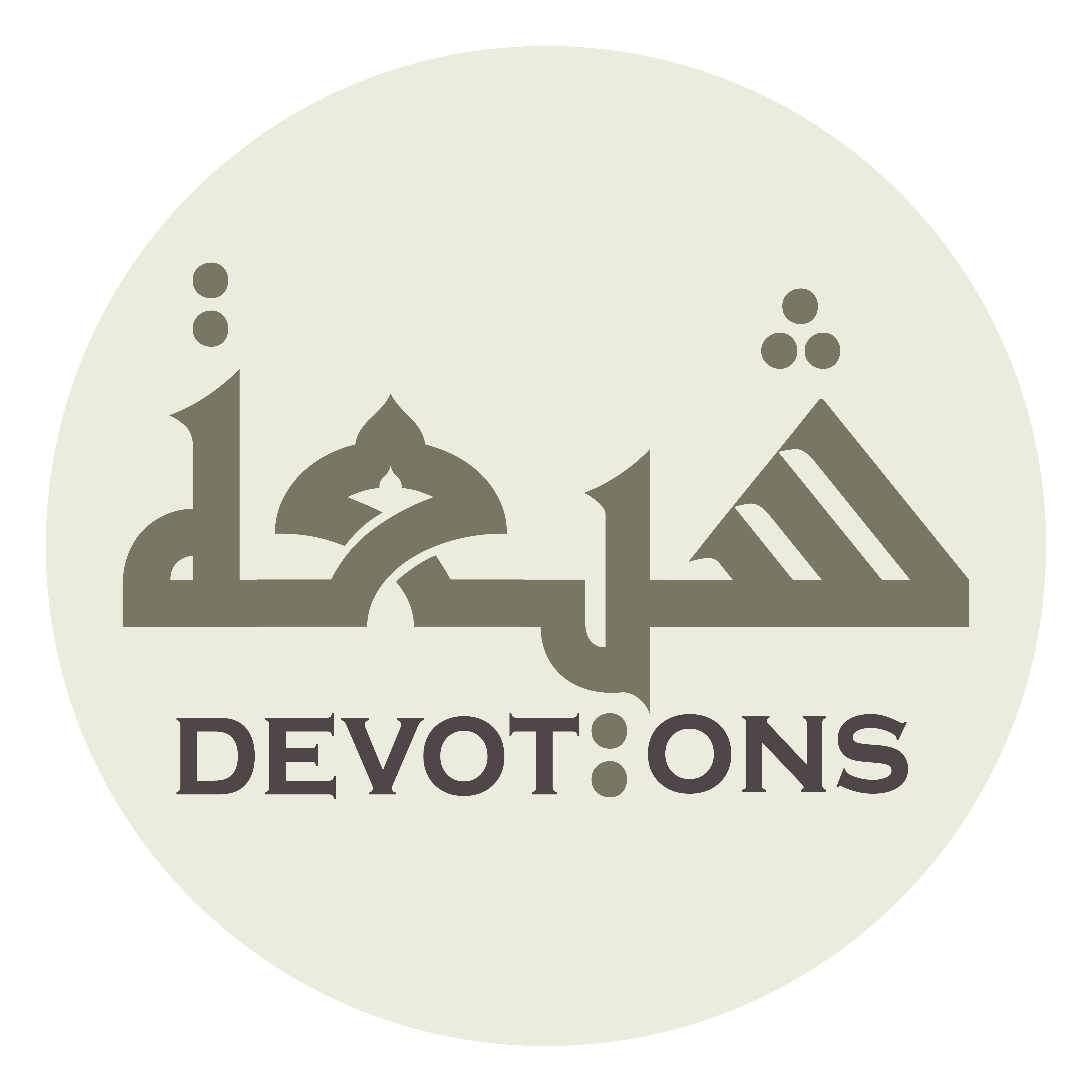 مِنَ الْمُؤْمِنِينَ وَالْمُؤْمِنَاتِ ظُلْمًا

minal mu-minīna walmu-mināti ẓulmā

among faithful men and women.
Dua Simaat
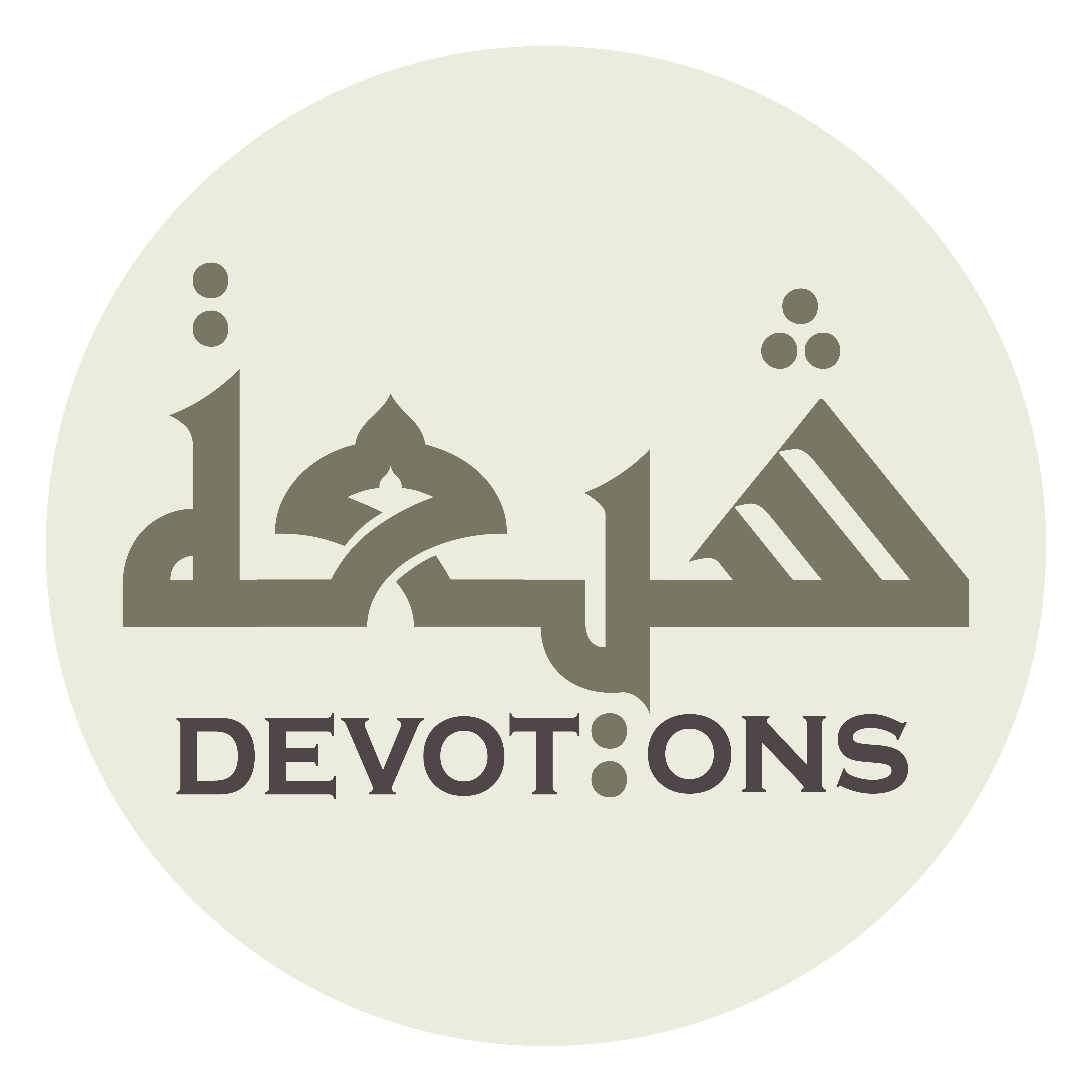 إِنَّكَ عَلىٰ مَا تَشَاءُ قَدِيرٌ

innaka `alā mā tashā-u qadīr

Verily, You have power to do whatever You will to do
Dua Simaat
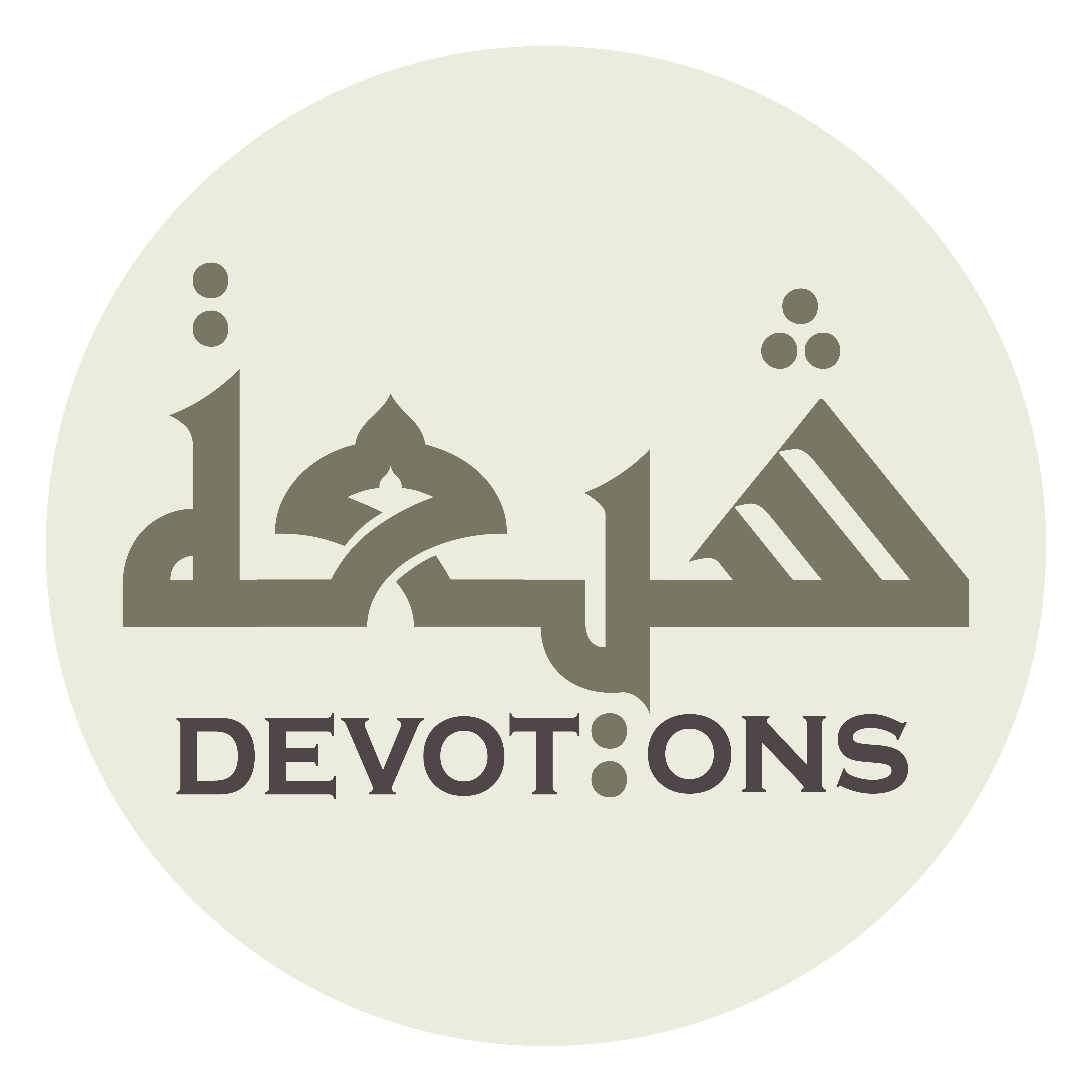 وَبِكُلِّ شَيْءٍ عَلِيمٌ

wabikulli shay-in `alīm

and You have full knowledge of all things.
Dua Simaat
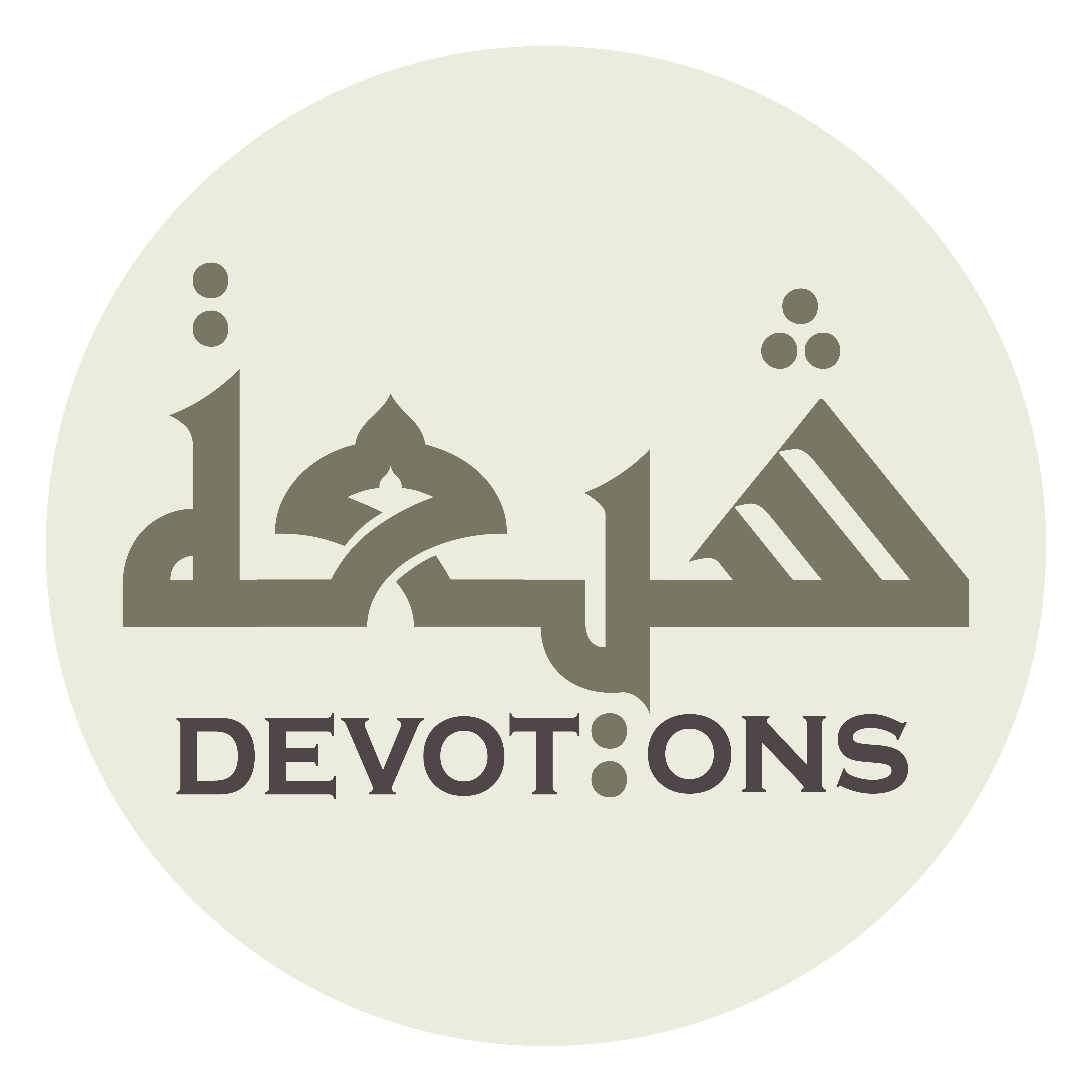 آمِينَ رَبَّ الْعَالَمِينَ

āmīna rabbal `ālamīn

Respond to me, O Lord of the worlds.
Dua Simaat
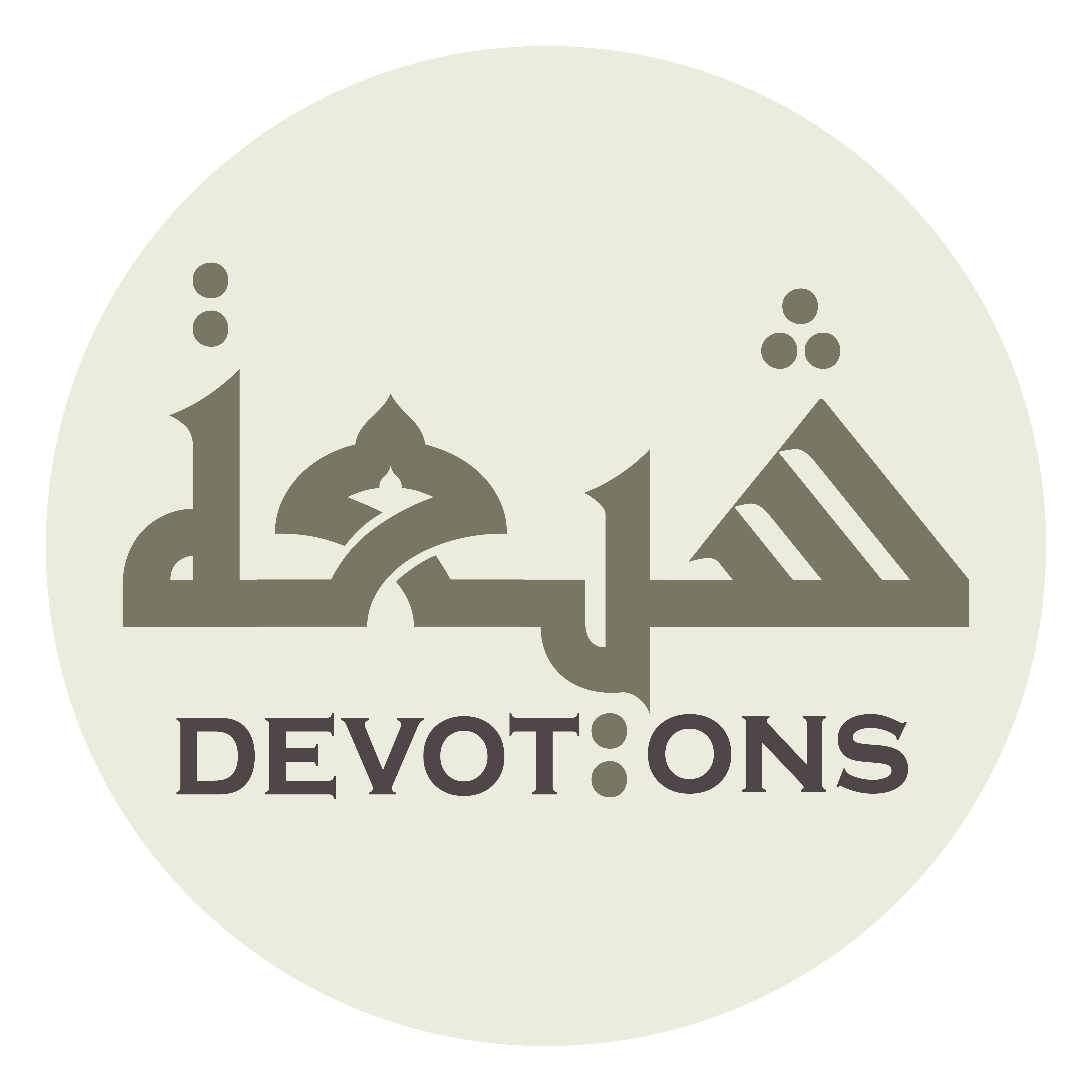 You may then say the following:
Dua Simaat
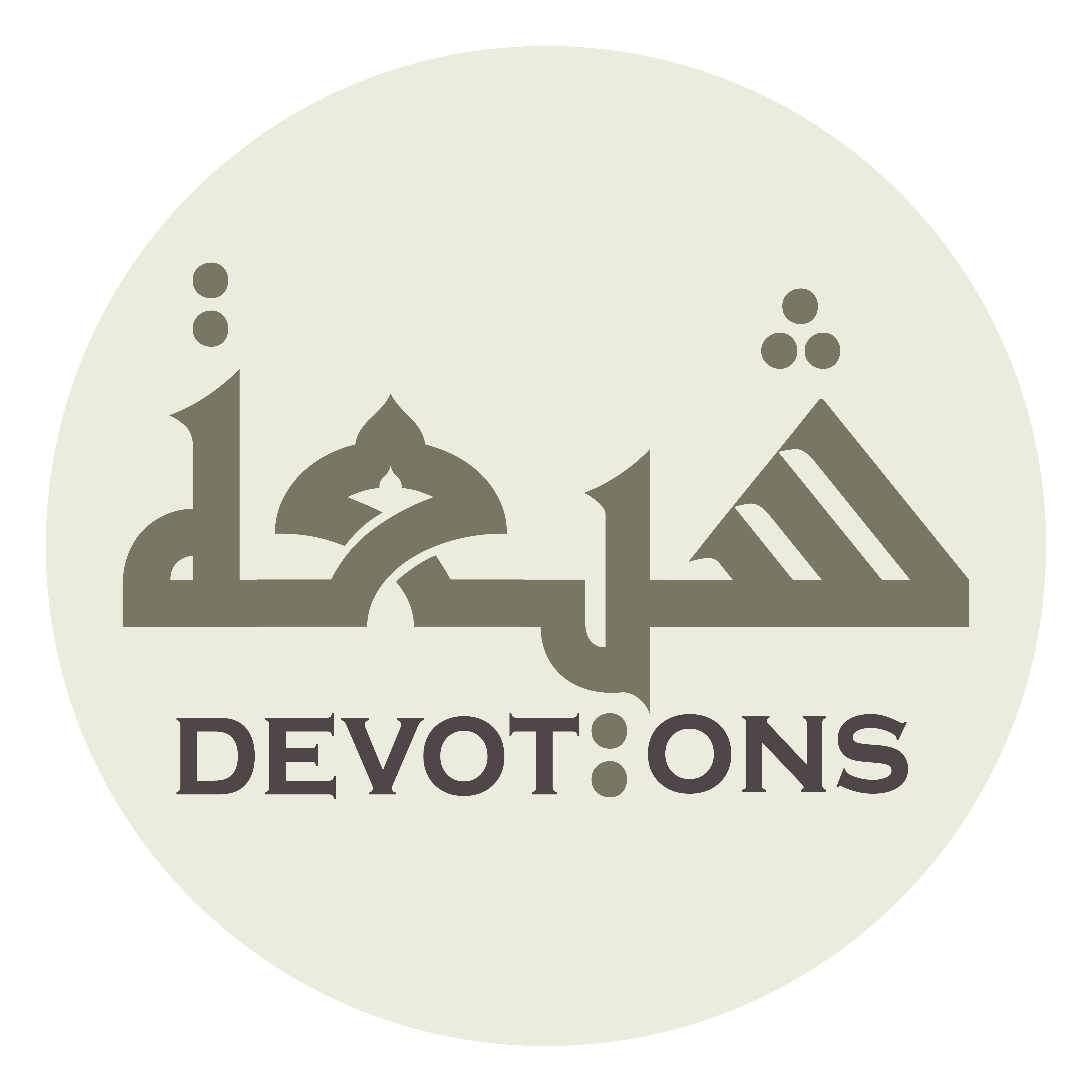 اَللّٰهُمَّ بِحَقِّ هٰذَا الدُّعَاءِ

allāhumma biḥaqqi hādhad du`ā

O Allah! In the name of this prayer, I beseech You
Dua Simaat
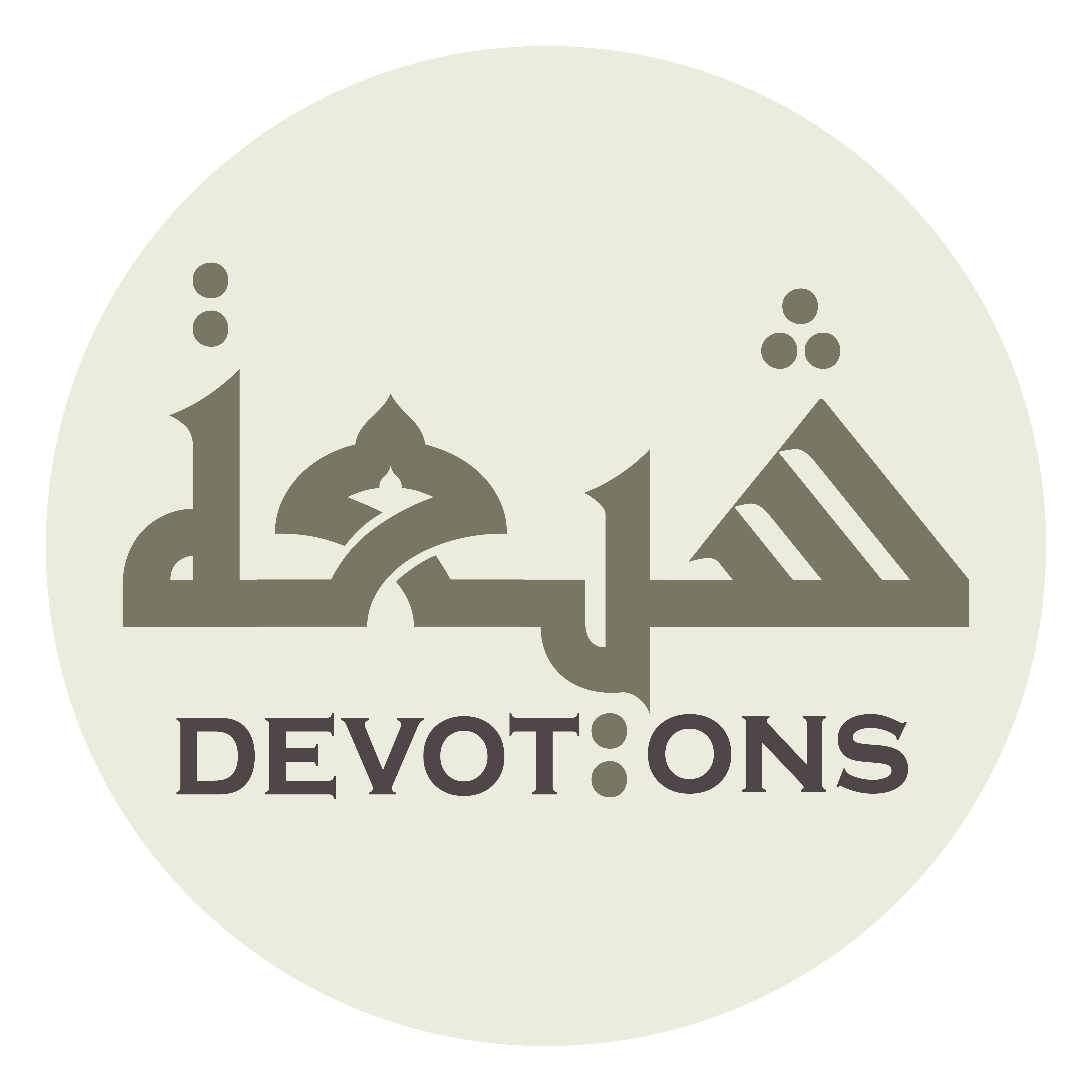 تَفَضَّلْ عَلىٰ فُقَرَاءِ الْمُؤْمِنِينَ وَالْمُؤْمِنَاتِ بِالْغِنىٰ وَالثَّرْوَةِ

tafaḍḍal `alā fuqarā-il mu-minīna walmu-mināti bil ghinā wath thar-wah

to grant wealth and affluence to indigent faithful men and women,
Dua Simaat
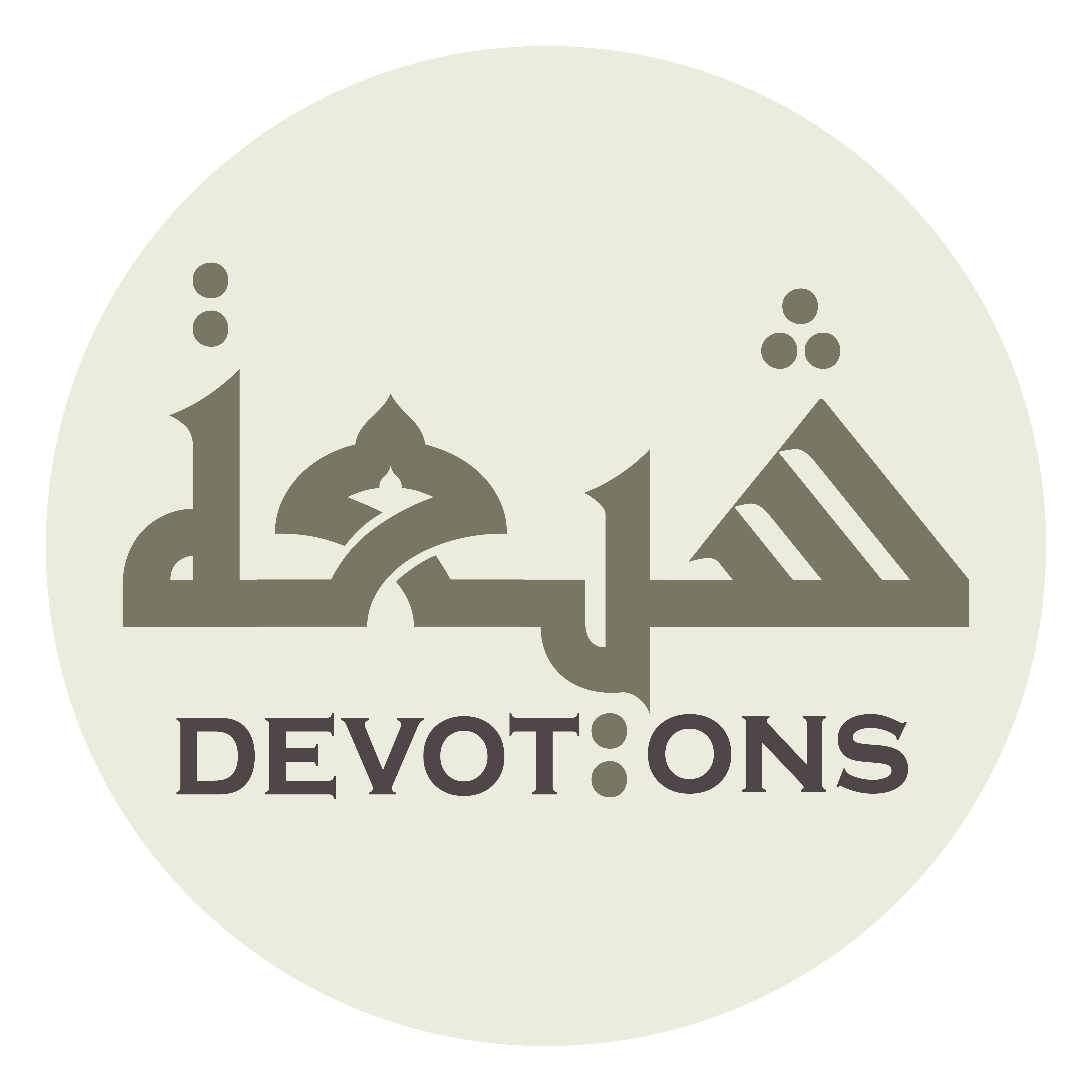 وَعَلىٰ مَرْضَى الْمُؤْمِنِينَ وَالْمُؤْمِنَاتِ بِالشِّفَاءِ وَالصِّحَّةِ

wa`alā mar-ḍal mu-minīna walmu-mināti bishhifā-i waṣ ṣiḥḥah

recovery and wellbeing to the sick faithful men and women,
Dua Simaat
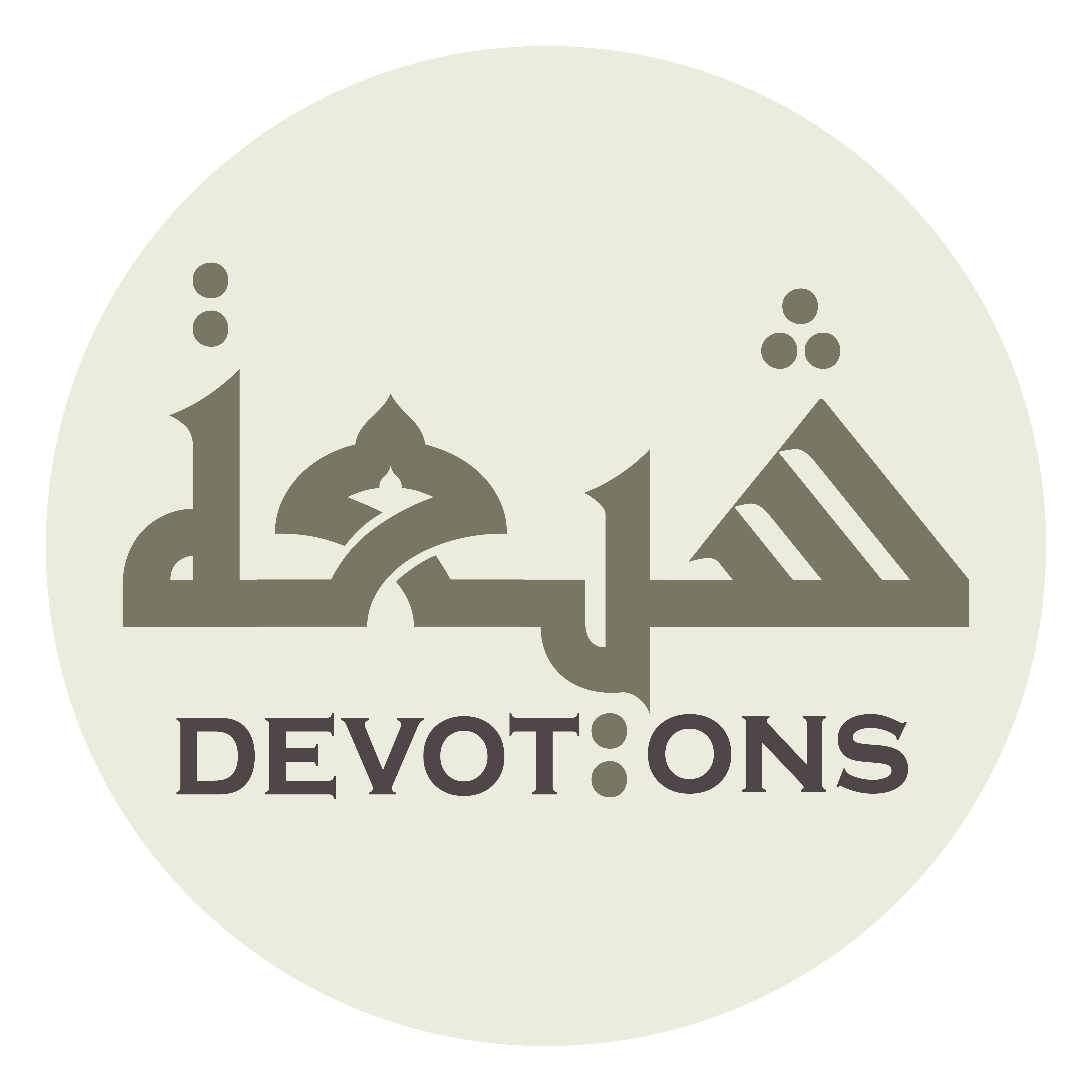 وَعَلىٰ أَحْيَاءِ الْمُؤْمِنِينَ وَالْمُؤْمِنَاتِ بِاللُّطْفِ وَالْكَرَامَةِ

wa`alā aḥyā-il mu-minīna walmu-mināti billuṭfi walkarāmah

bliss and clemency to the living faithful men and women,
Dua Simaat
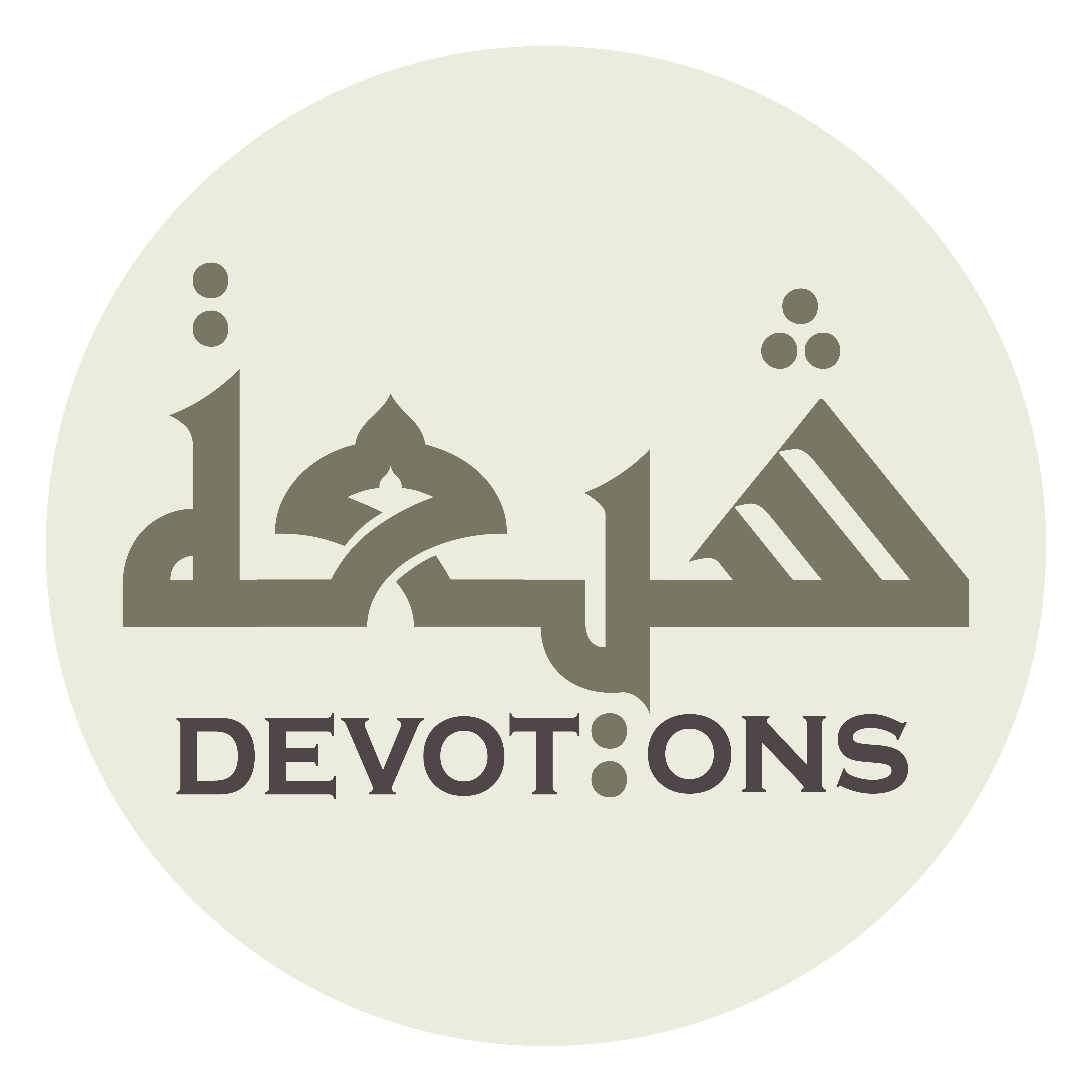 وَعَلىٰ أَمْوَاتِ الْمُؤْمِنِينَ وَالْمُؤْمِنَاتِ بِالْمَغْفِرَةِ وَالرَّحْمَةِ

wa`alā amwātil mu-minīna walmu-mināti bil maghfirati war raḥmah

remit the sins of, and have mercy on, the deceased faithful men and women,
Dua Simaat
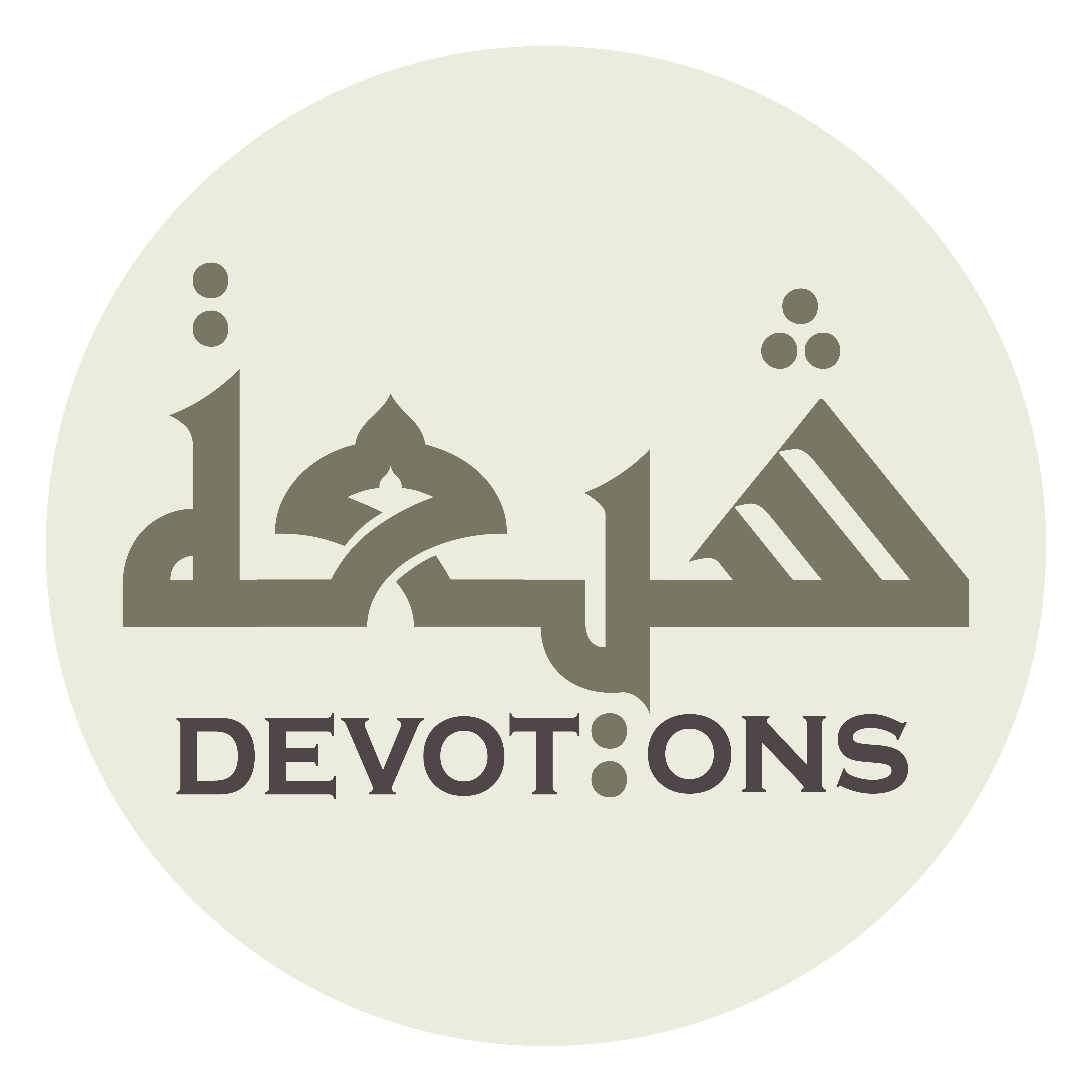 وَعَلىٰ مُسَافِرِيْ الْمُؤْمِنِينَ وَالْمُؤْمِنَاتِ بِالرَّدِّ إِلَى أَوْطَانِهِمْ سَالِمِينَ غَانِمِينَ

wa`alā musāfiril mu-minīna walmu-mināti birraddi ilā awṭānihim sālimīna ghānimīn

and arrange the return of all faithful travelers with safety and gain,
Dua Simaat
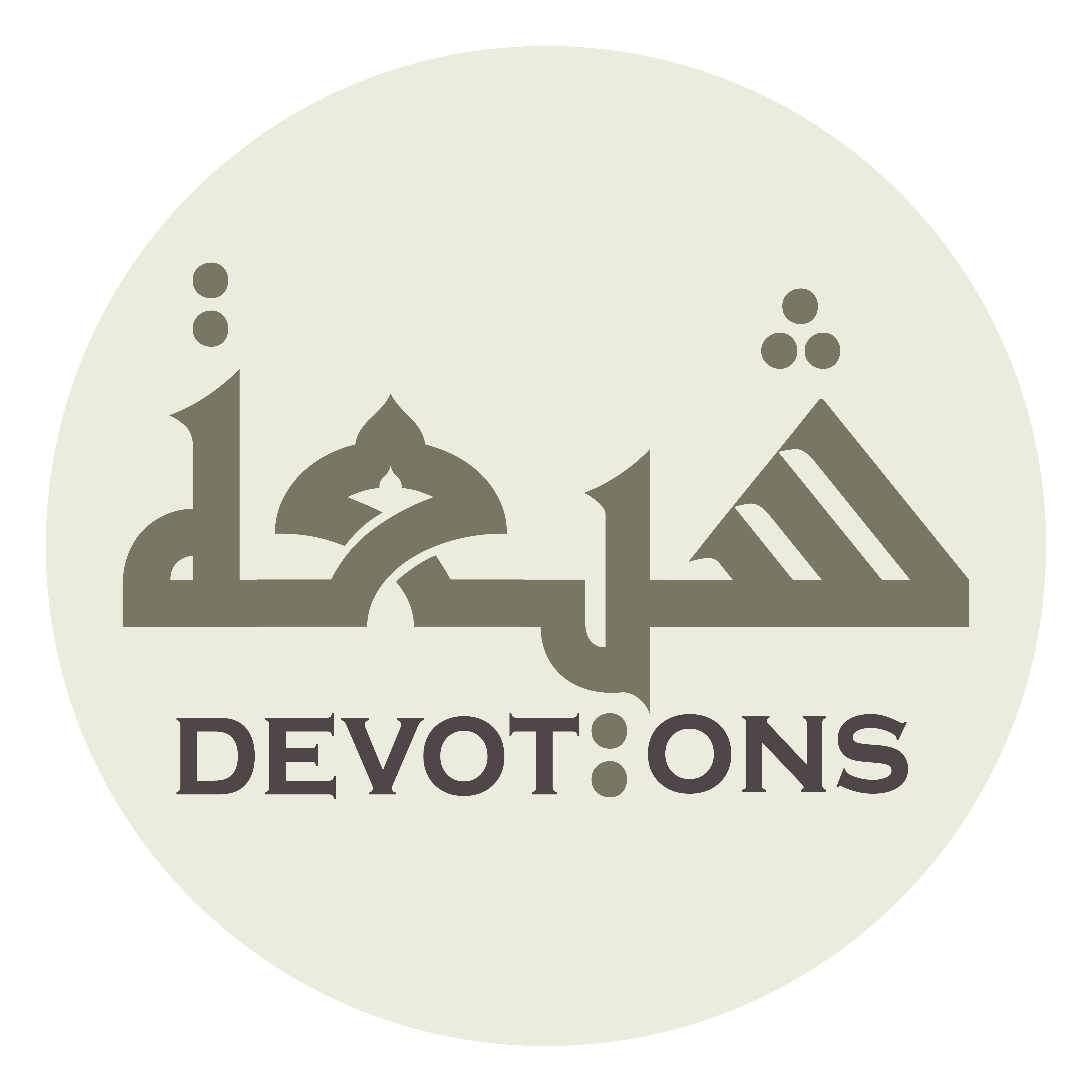 بِرَحْمَتِكَ يَا أَرْحَمَ الرَّاحِمِينَ

biraḥmatika yā ar-ḥamar rāḥimīn

by Your mercy, O Most Merciful of all those who show mercy.
Dua Simaat
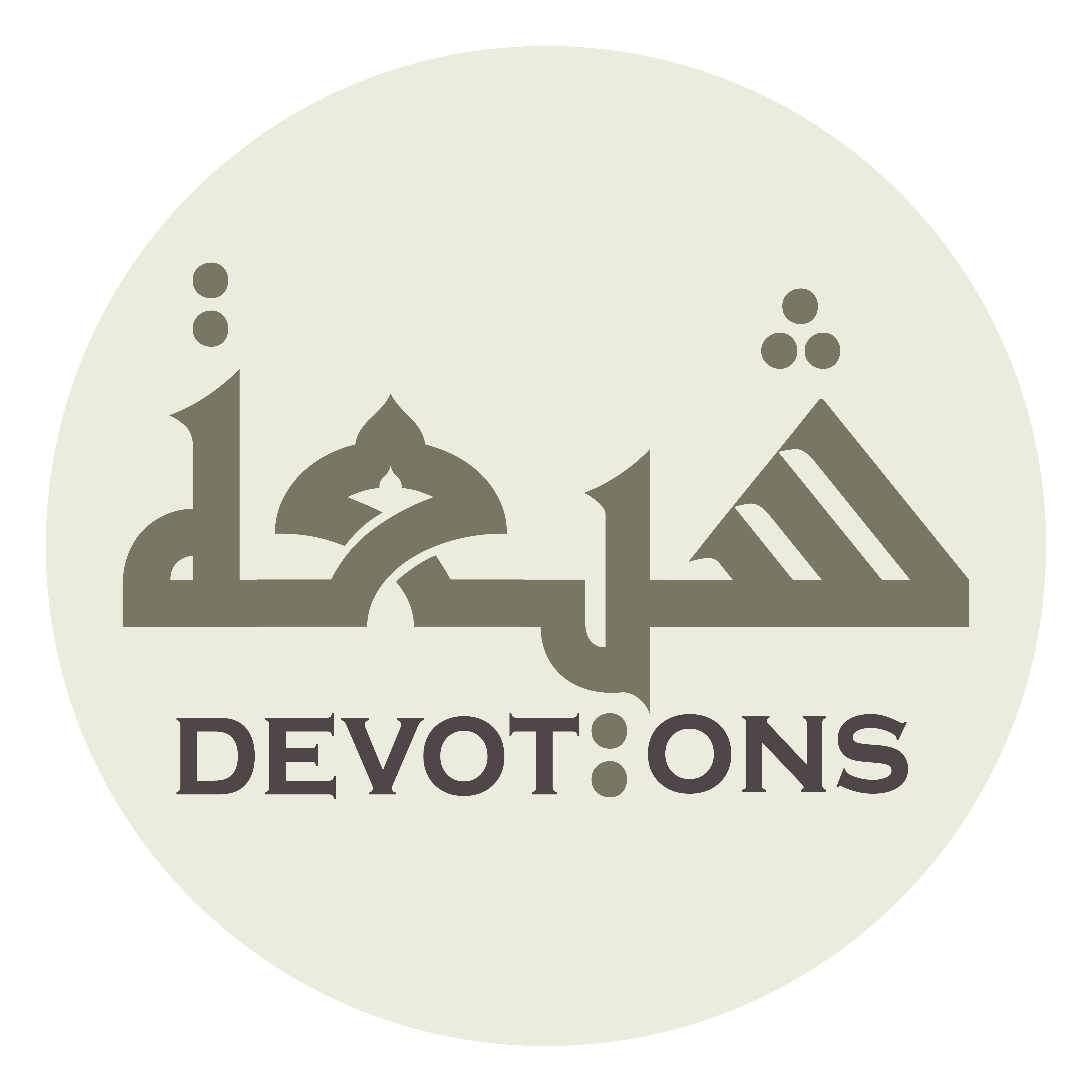 وَصَلَّى اللَّهُ عَلىٰ سَيِّدِنَا مُحَمَّدٍ خَاتَمِ النَّبِيِّينَ وَعِتْرَتِهِ الطَّاهِرِينَ

waṣallallāhu `alā sayyidinā muḥammadin khātamin nabiyyīna wa`itratihiṭ ṭāhirīn

May Allah send blessings to our master Muhammad, the Seal of the Prophets, and upon his Household, the purified
Dua Simaat
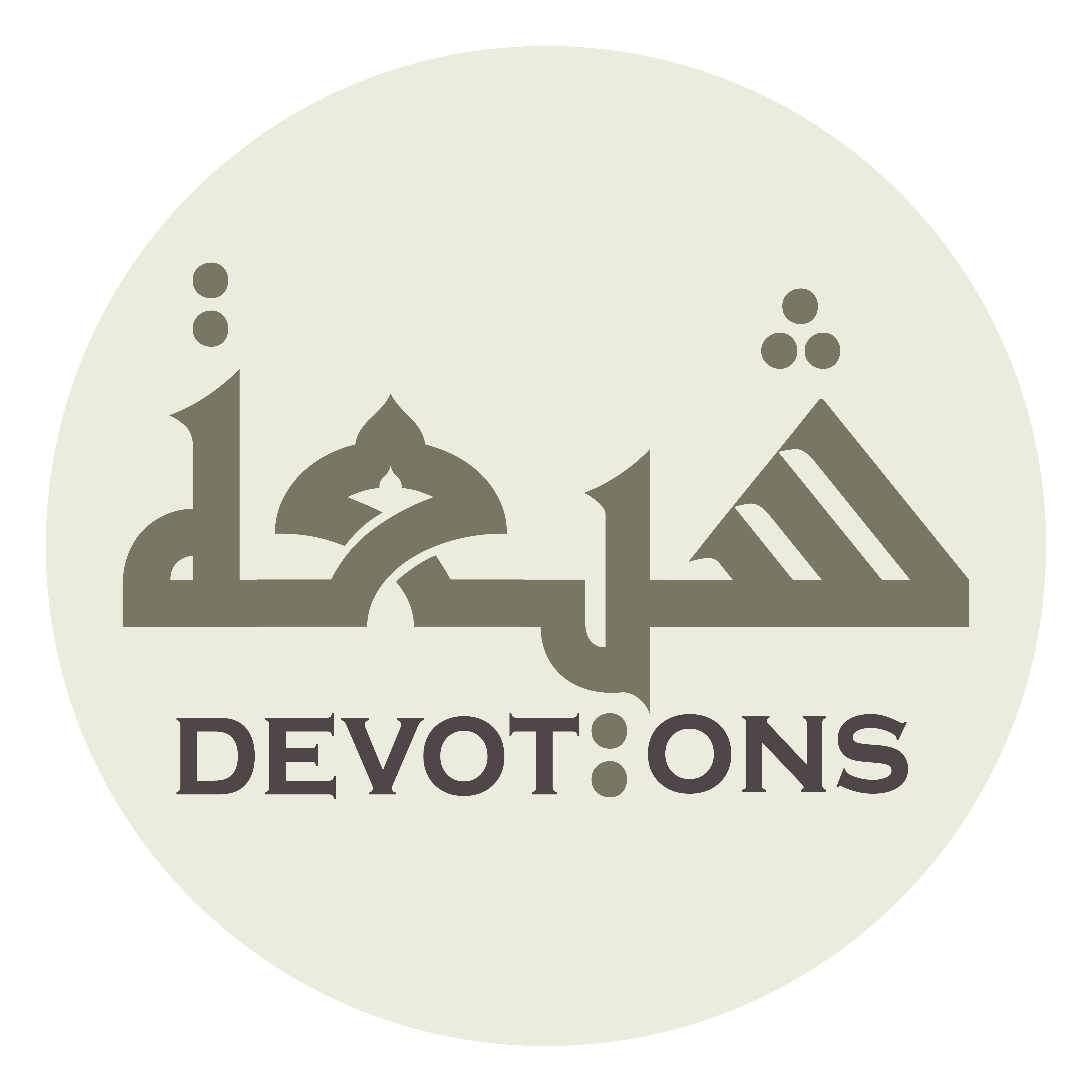 وَسَلَّمَ تَسْلِيمًا كَثِيرًا

wasallama taslīman kathīrā

and send peace upon them in abundant measure.
Dua Simaat